Maciej Besta, Marc Fischer, Tal Ben-Nun, Johannes de Fine Licht, Torsten Hoefler
Substream-Centric Maximum Matchings on FPGA
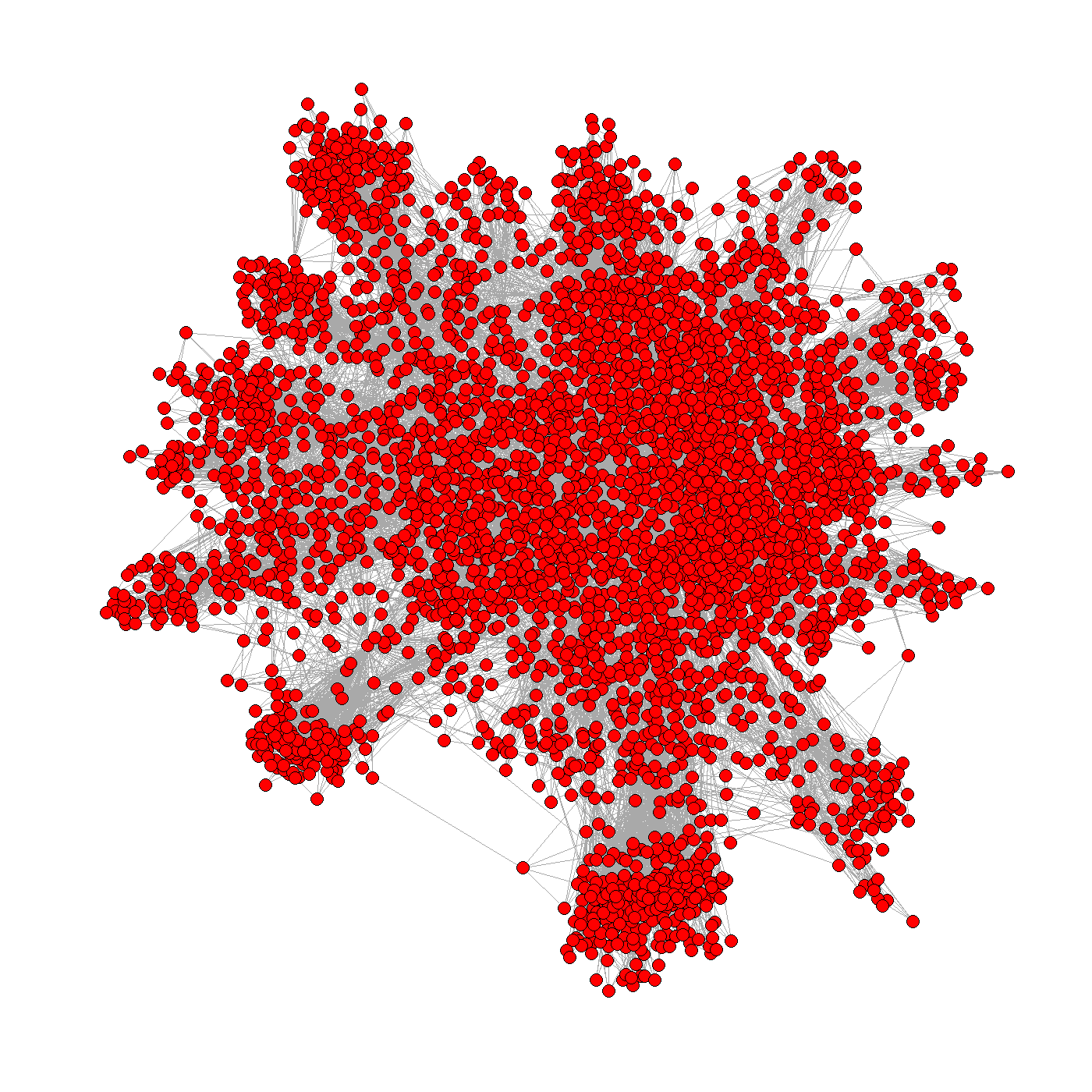 Large graphs…
Useful model
Engineering networks
...even philosophy 
Why do we care?
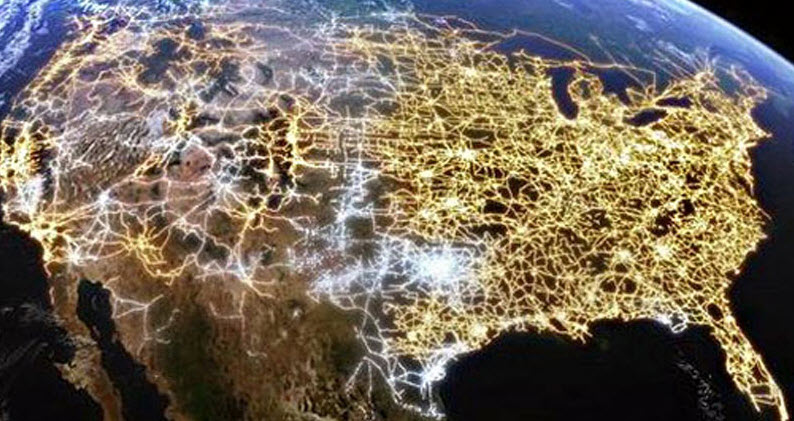 Physics, chemistry
Biological networks
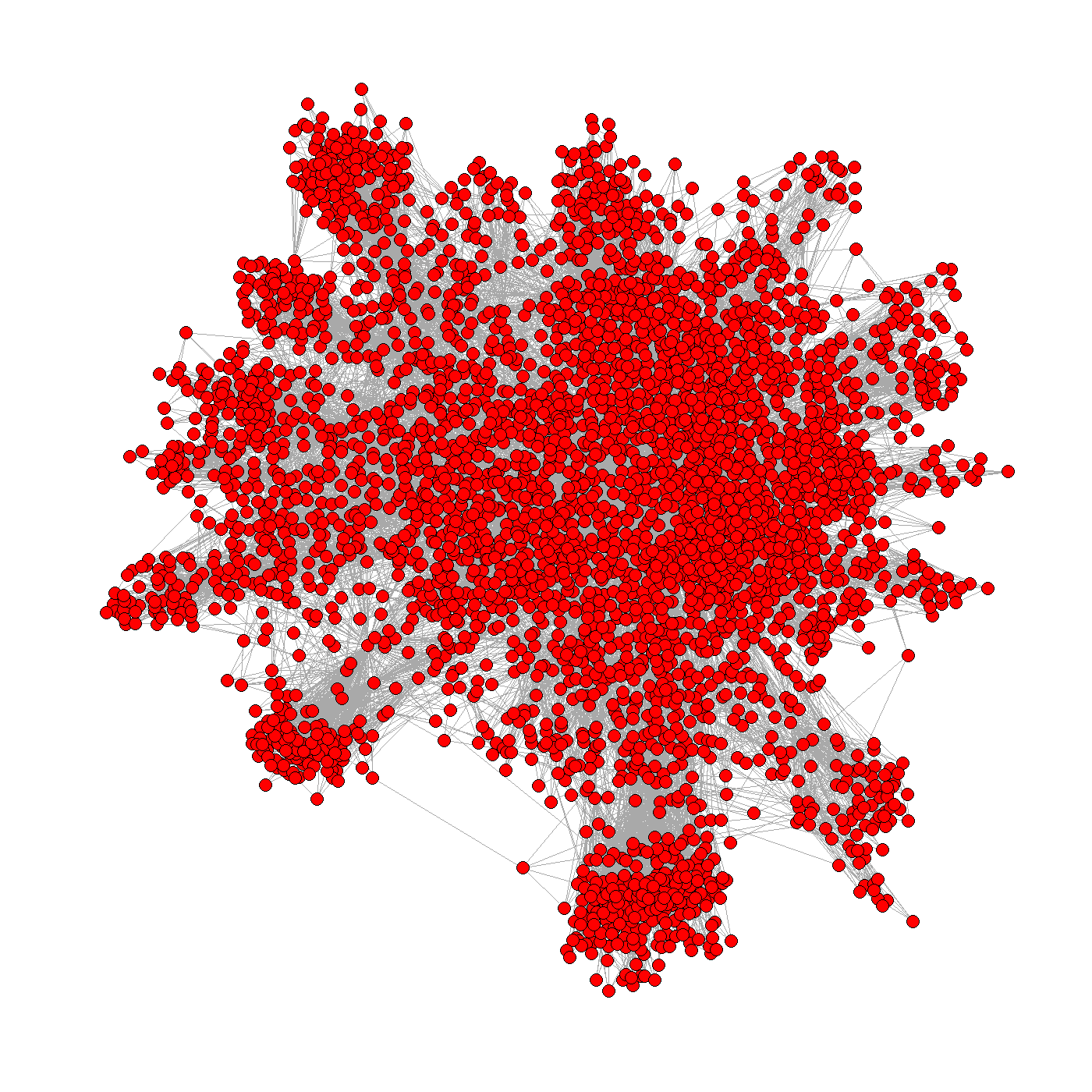 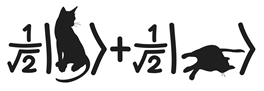 Machine learning
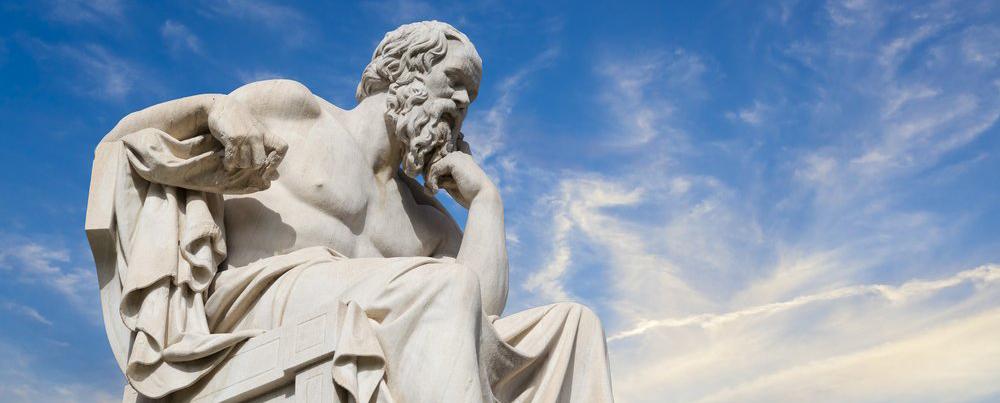 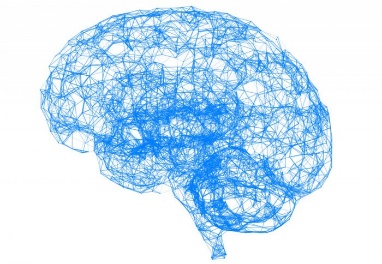 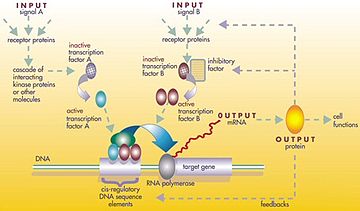 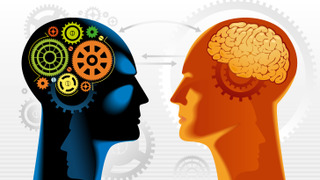 Social networks
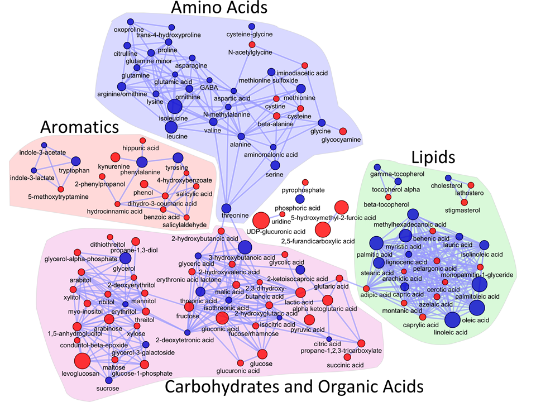 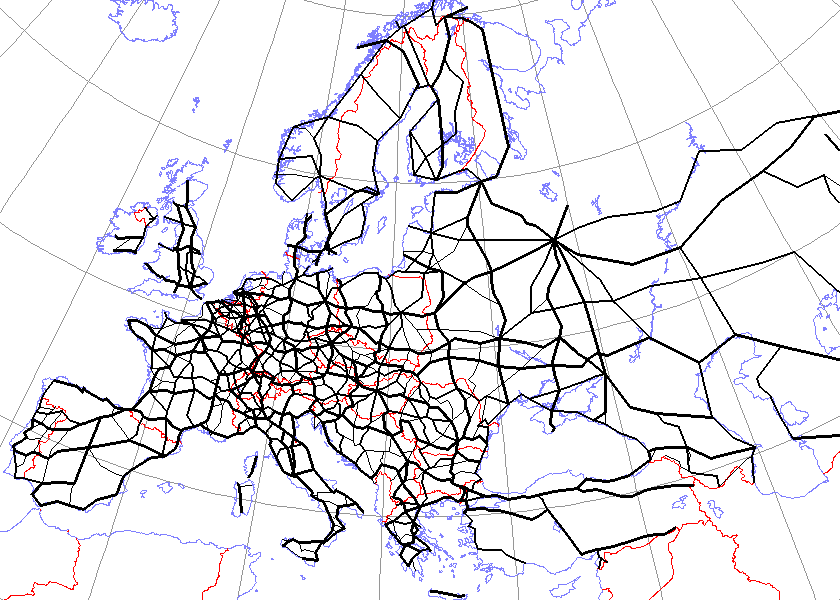 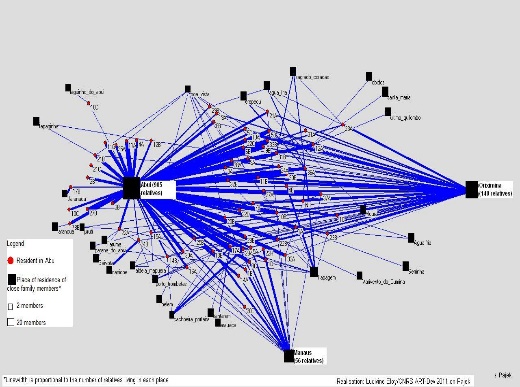 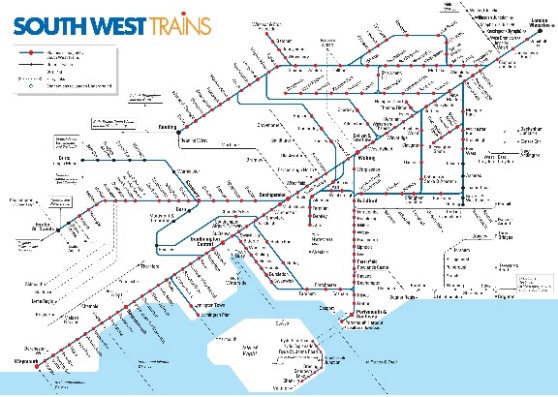 Communication networks
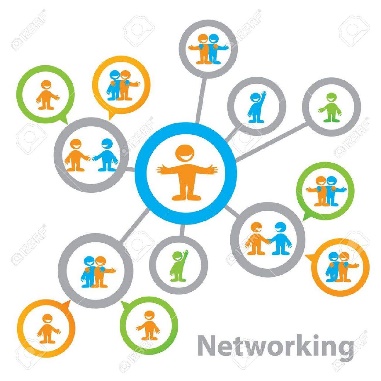 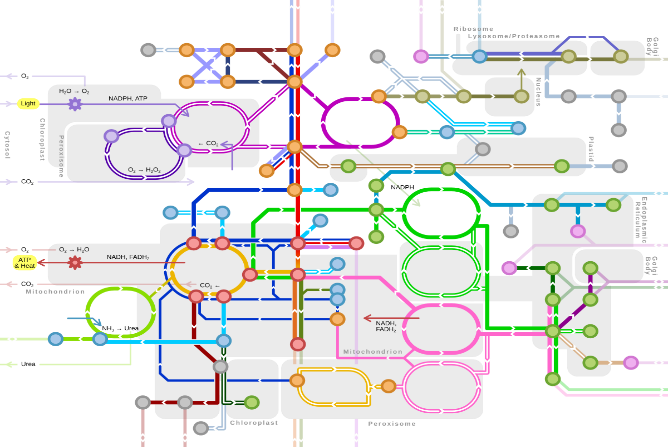 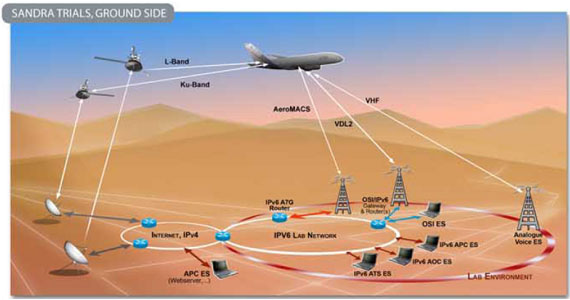 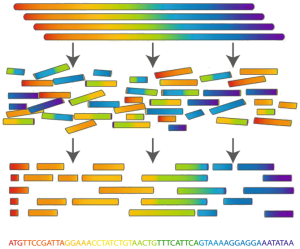 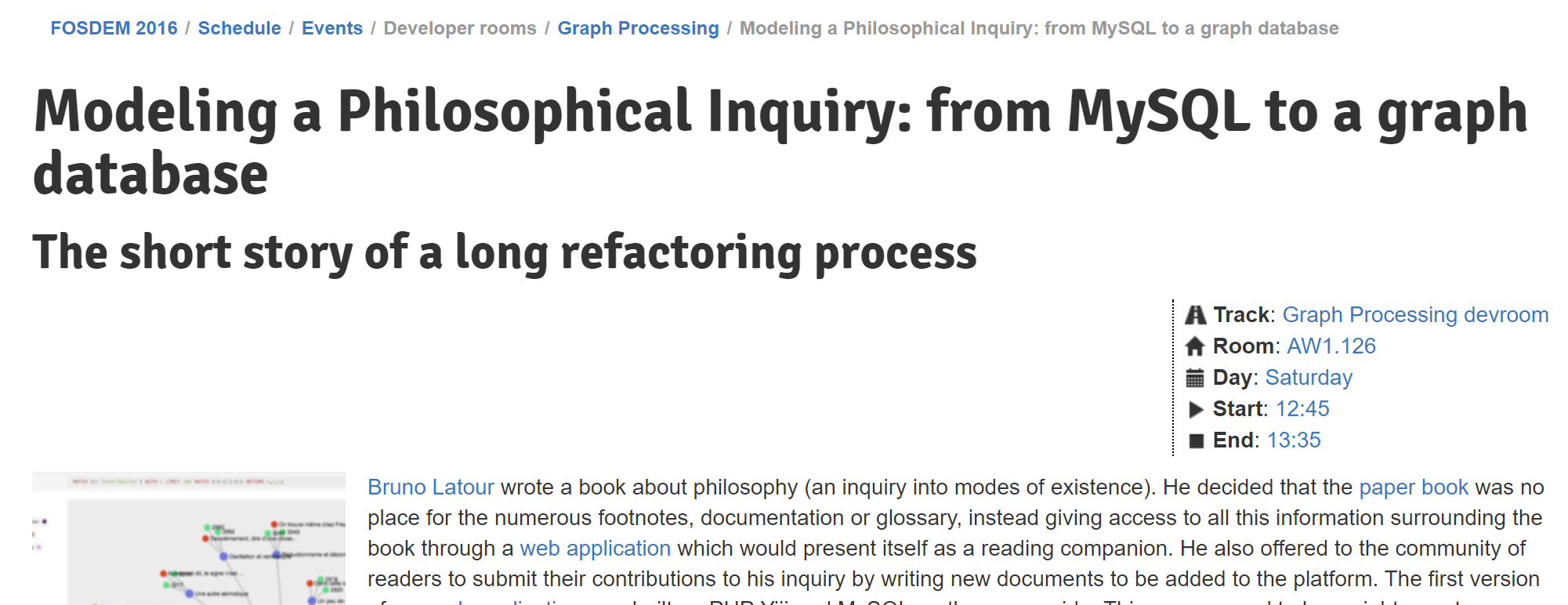 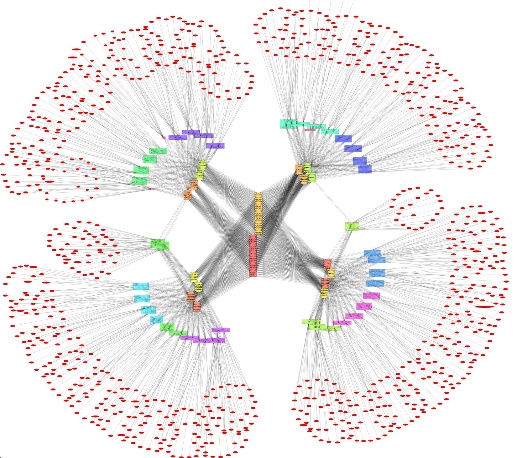 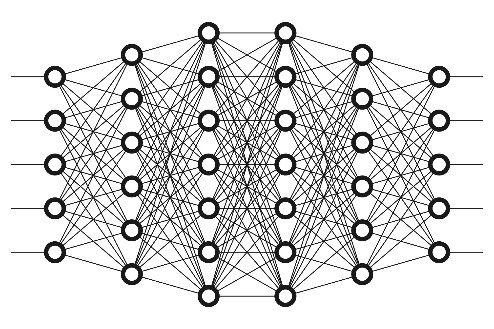 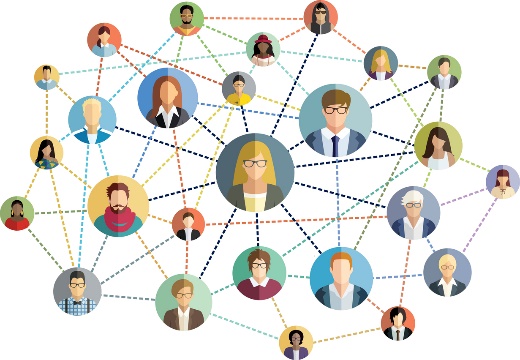 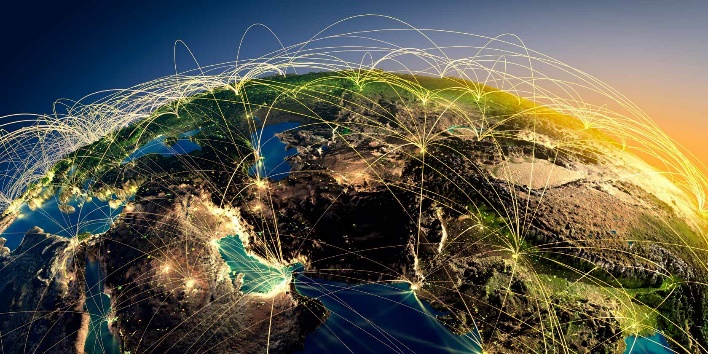 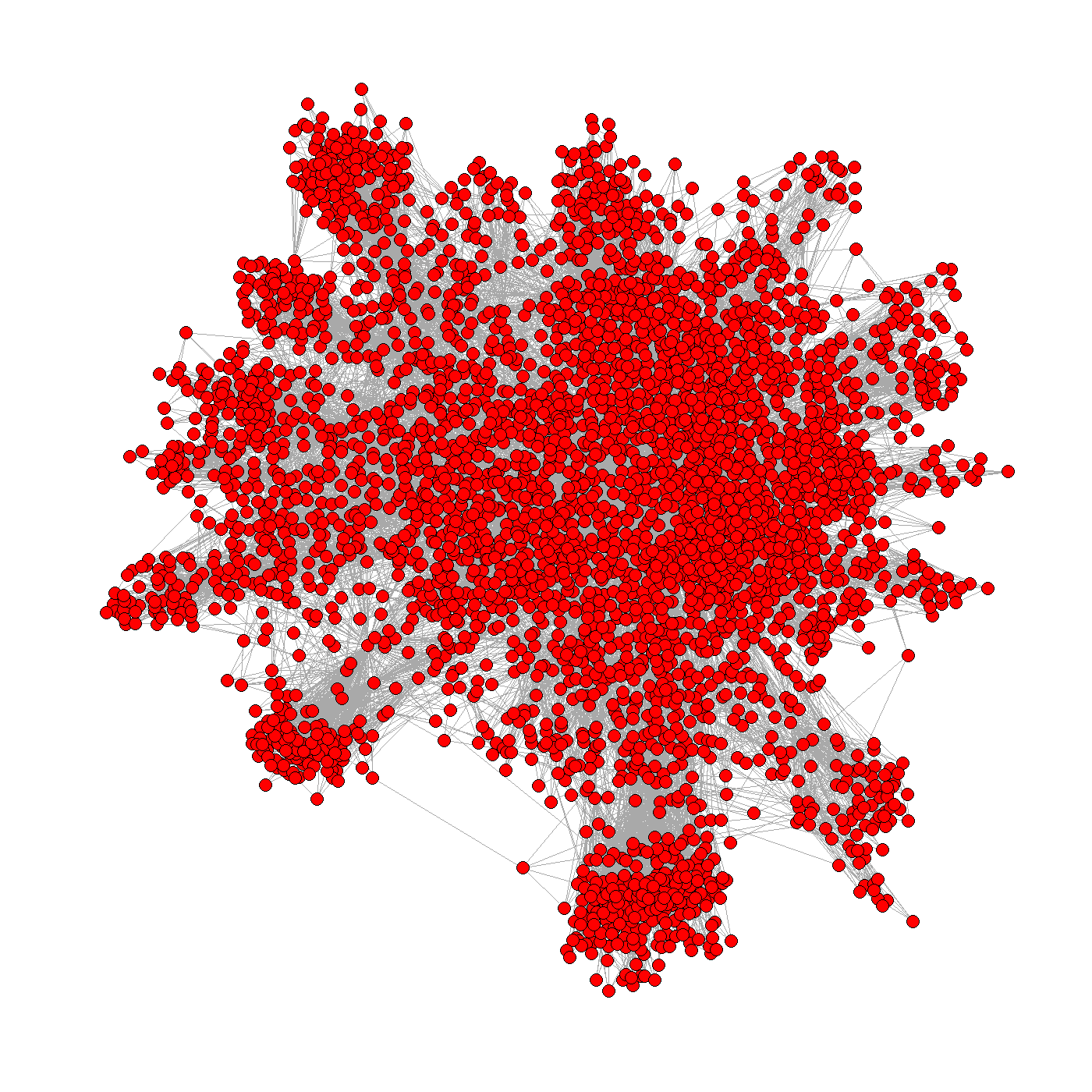 Large graphs…
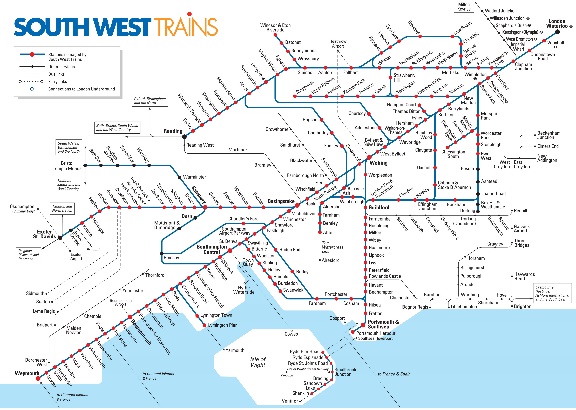 Matching: A set of edges such that no two edges share a common vertex
“We live in a system of approximations” — Ralph Waldo Emerson
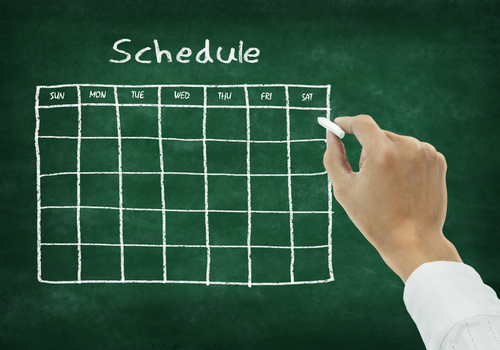 One particularly important problem
In all cases, approximations („reasonably” accurate) are useful
Maximum Weighted Matching (MWM): A matching such that the sum of the edge weights is maximized
Many, many others...
Traveling Salesman Problem
10
10
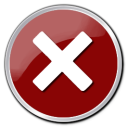 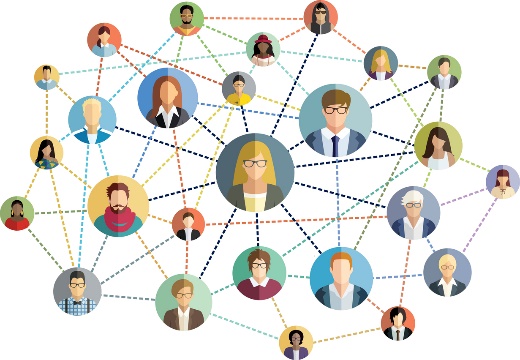 Scheduling
5
5
10
10
Why do we care?
2-approximation: here, we have a
2-approximation (30/15 = 2)
5
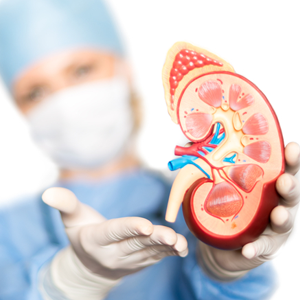 5
[Quantum] error correcting codes
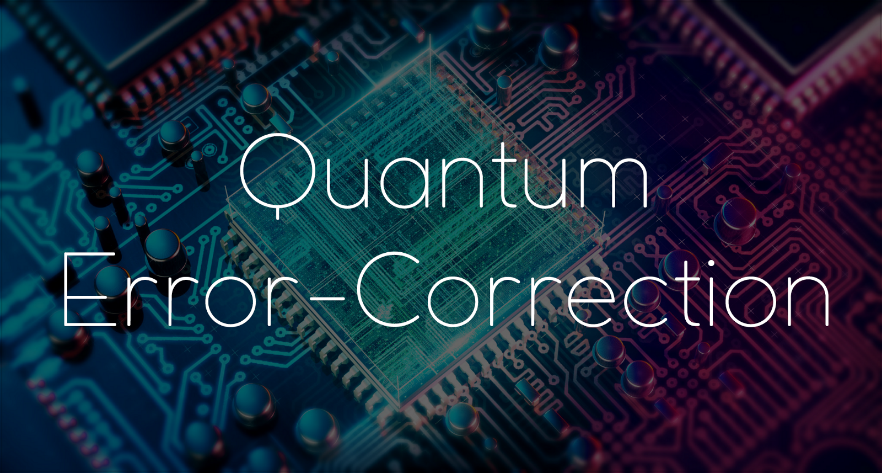 5
5
Approximate MWMs are crucial to many problems
10
10
Transplant matching
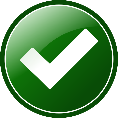 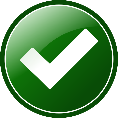 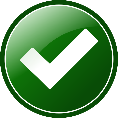 Weight = 15
Weight = 30
Research Questions
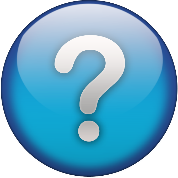 Which programming paradigm to use for (approximate) MWM
(and other graph problems)?
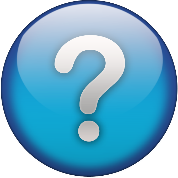 How to design a high-performance MWM algorithm (as dictated by the used paradigm)?
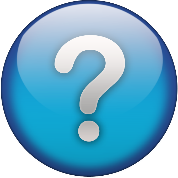 What is the HW FPGA design that ensures high performance?
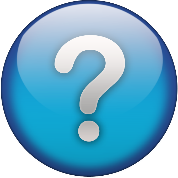 What is the ultimate performance, power consumption, and the related tradeoffs?
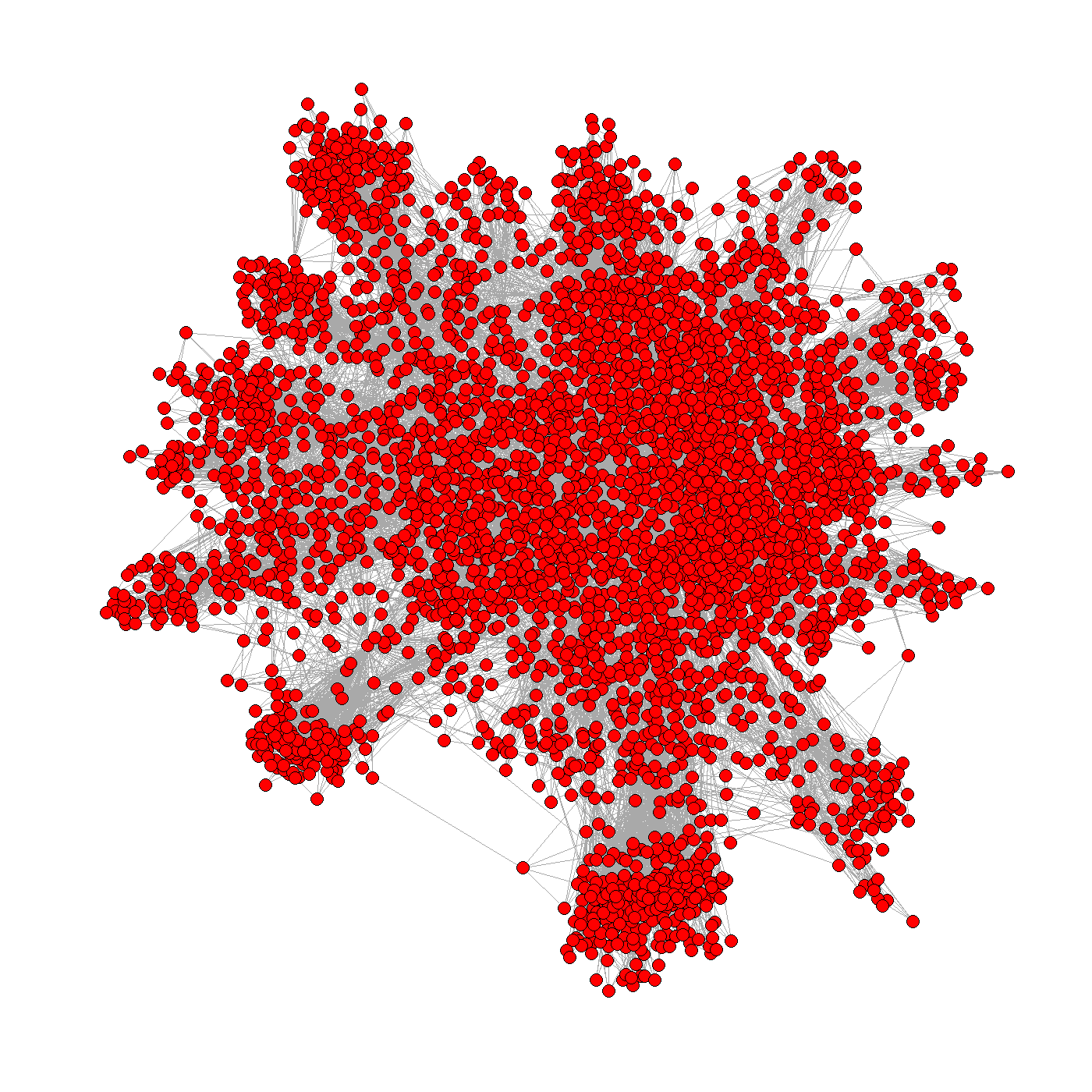 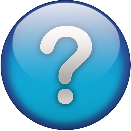 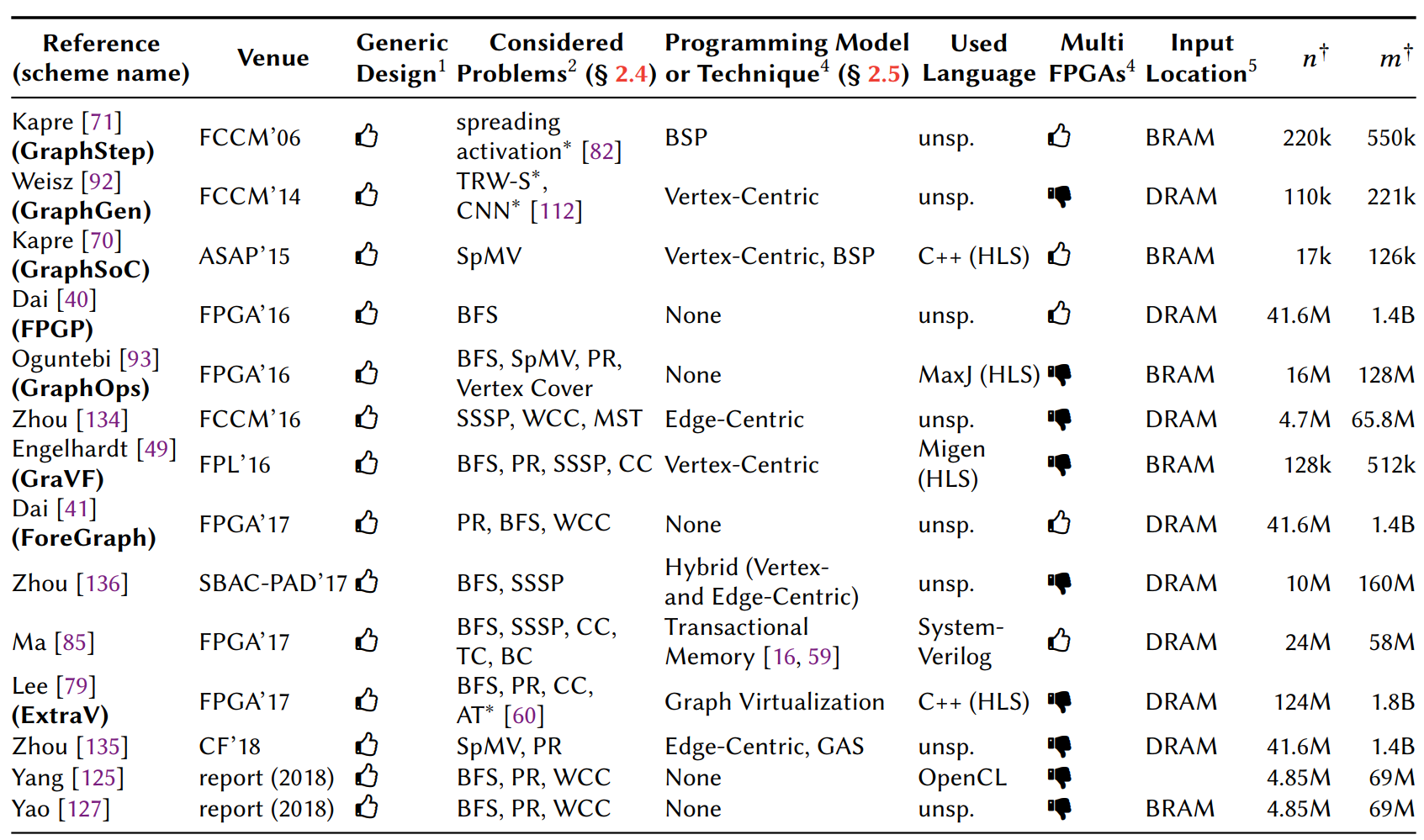 What programming paradigm and why?
Selected parts are in the FPGA paper, the rest is in…
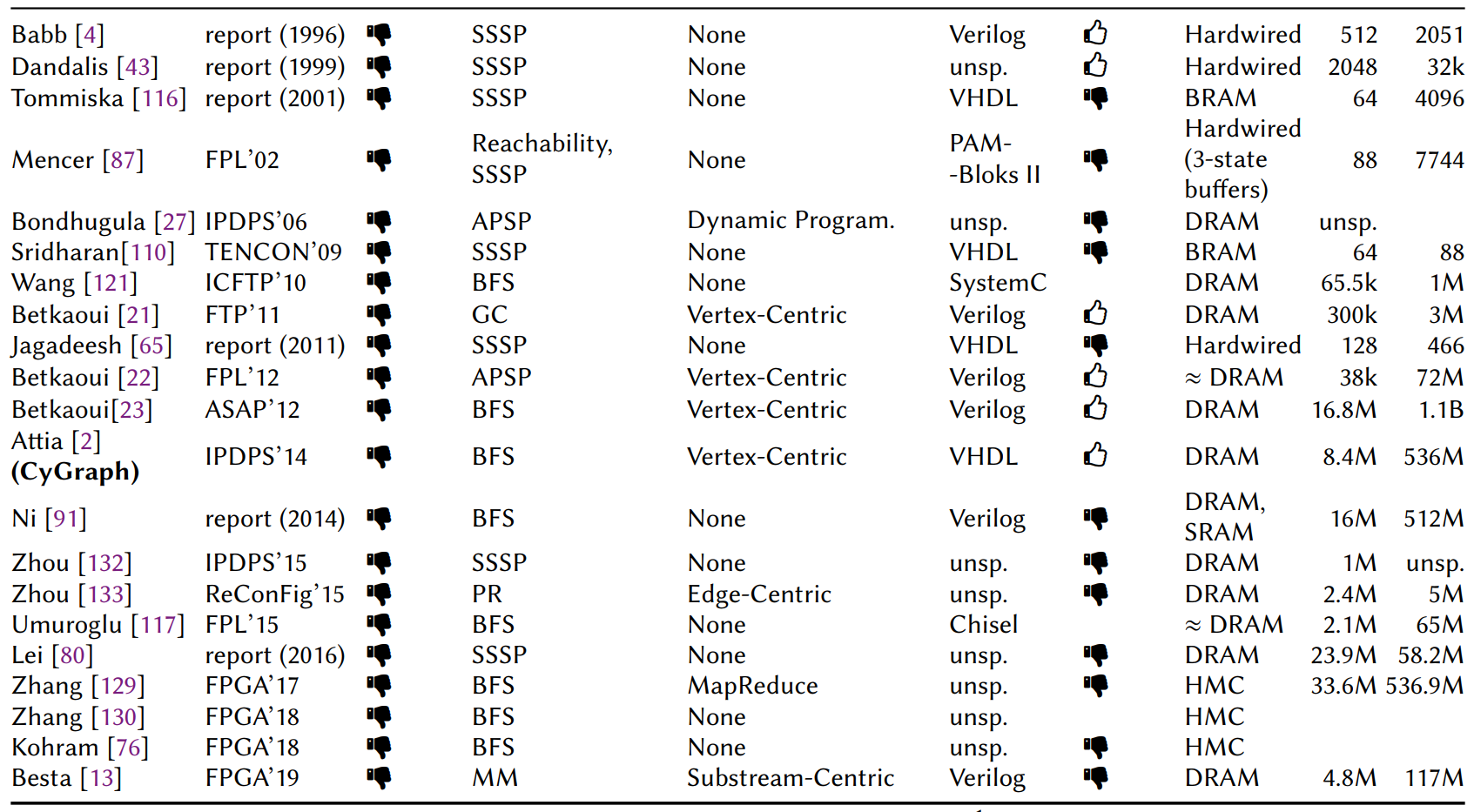 Part 1: Seeking “the best paradigm”, we conducted a detailed analysis of graph processing on FPGAs
http://spcl.inf.ethz.ch/Publications/.pdf/graphs-fpgas-survey.pdf
(submitted to arXiv, will appear tonight)
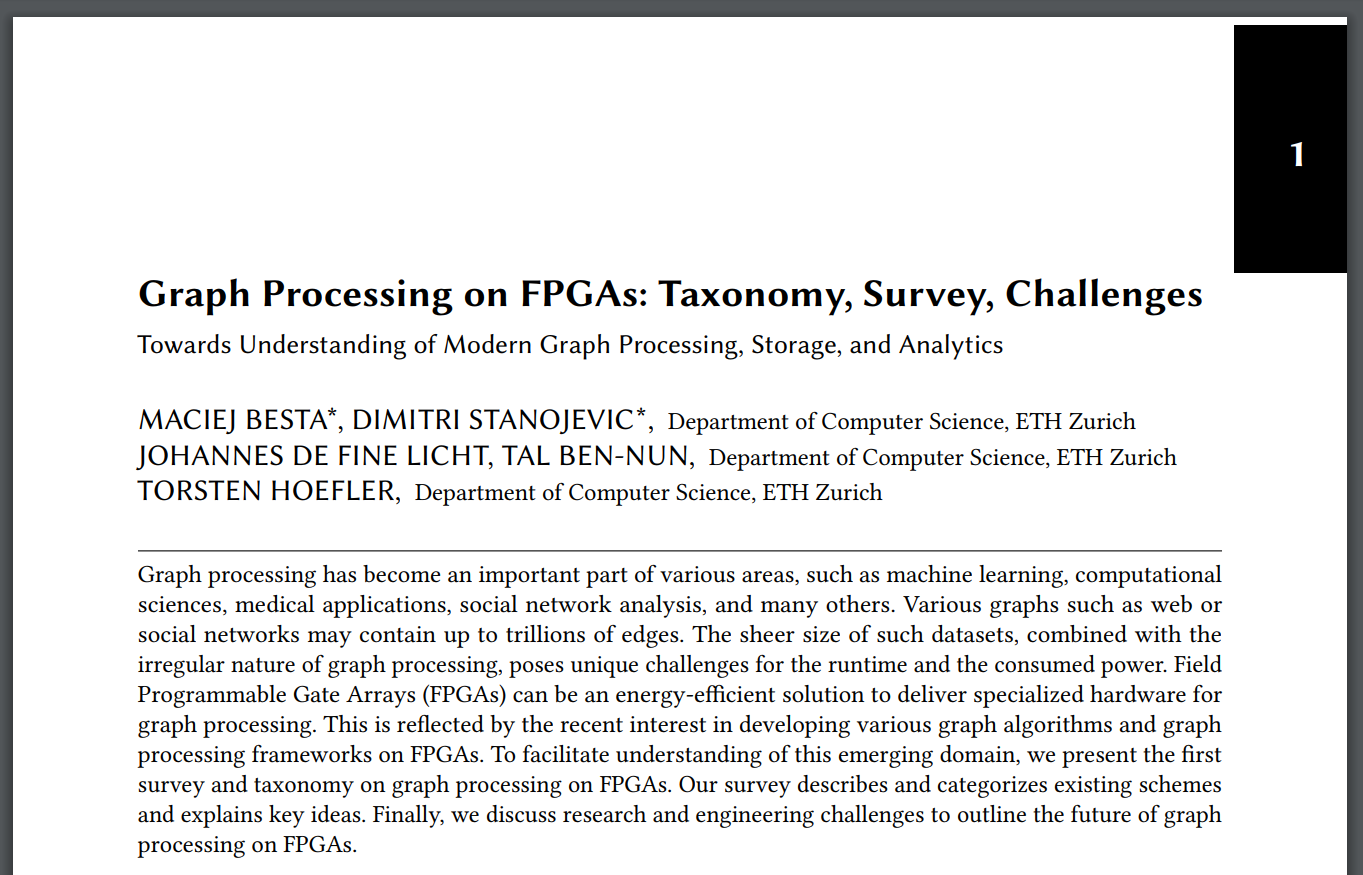 Key techniques, paradigms, challenges, features, …
~15 FPGA graph processing frameworks
~25 FPGA accelerators for specific algorithms
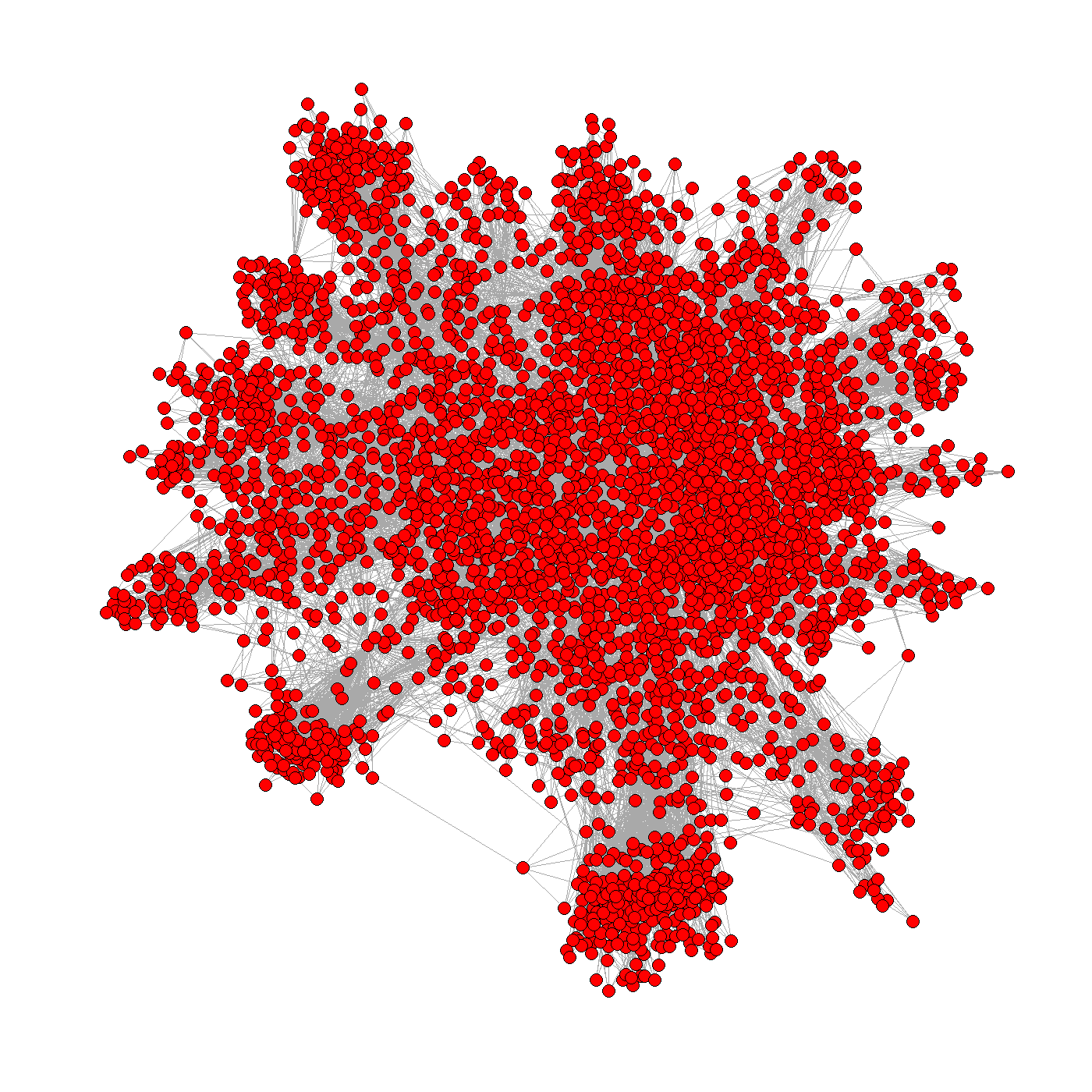 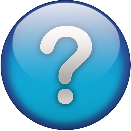 “(...) implementing graph algorithms efﬁciently on Pregel-like systems (...) can be surprisingly difﬁcult and require careful optimizations.” [1]
+ other issues
What programming paradigm and why?
To be able to utilize pipelining well, we really want to use streaming (aka edge-centric)
[1] S. Salihoglu and J. Widom, “Optimizing graph algorithms on Pregel-like systems”. VLDB. 2014.
Vertex-centric, Gather-Apply-Scatter, ... ?
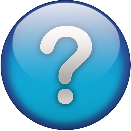 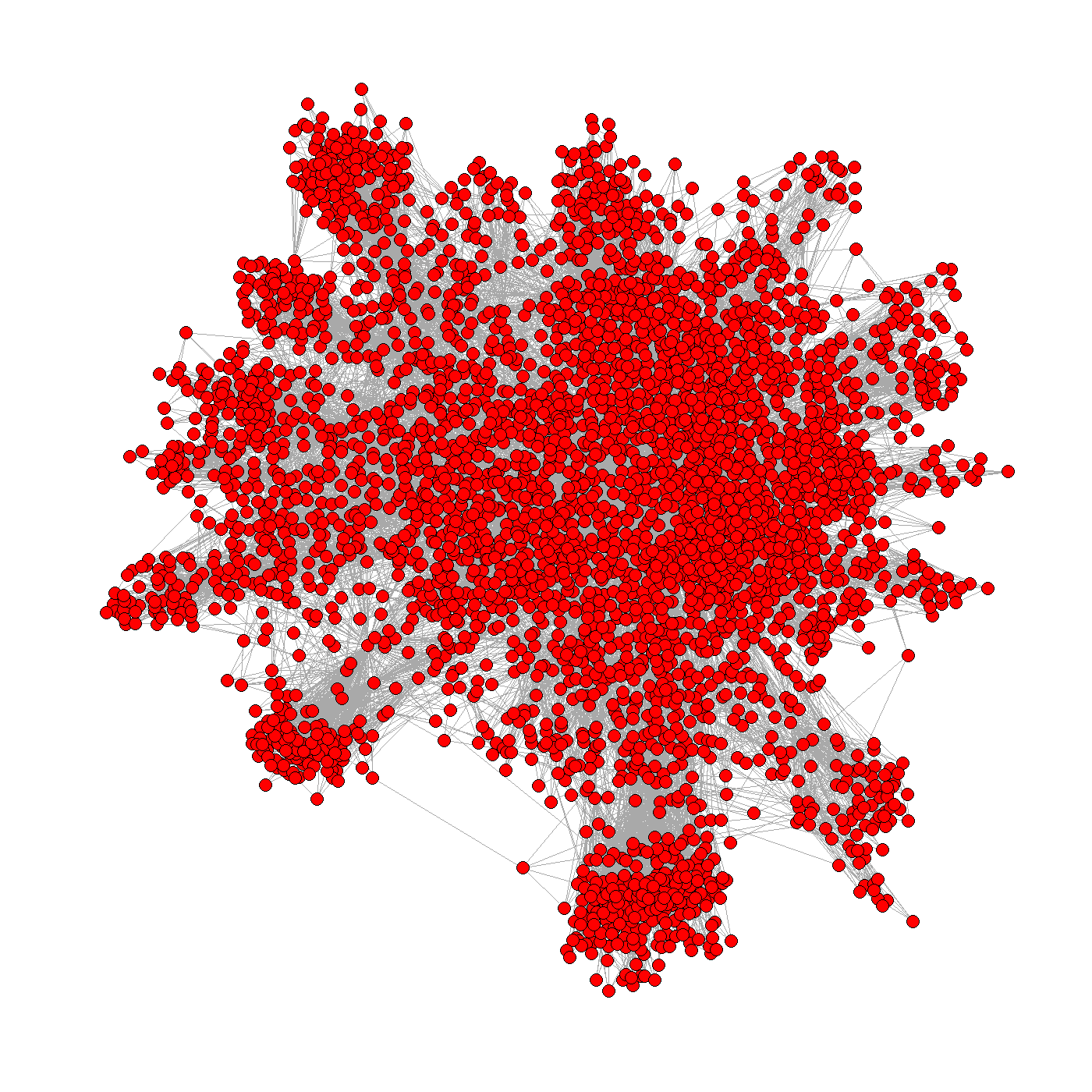 Use some form of streaming (aka edge-centric); we can use pipelining efficiently (“streaming ≈ pipelining”)
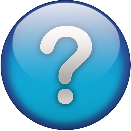 What programming paradigm and why?
…How to minimize the number of “passes” over edges? This can get really bad in the “traditional” edge-centric approach (e.g., BFS needs D passes; D = diameter [1]).
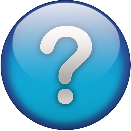 …Processing edges is sequential – how to incorporate parallelism?
Issues…
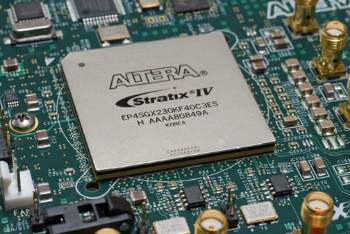 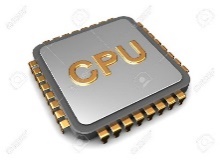 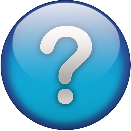 DRAM
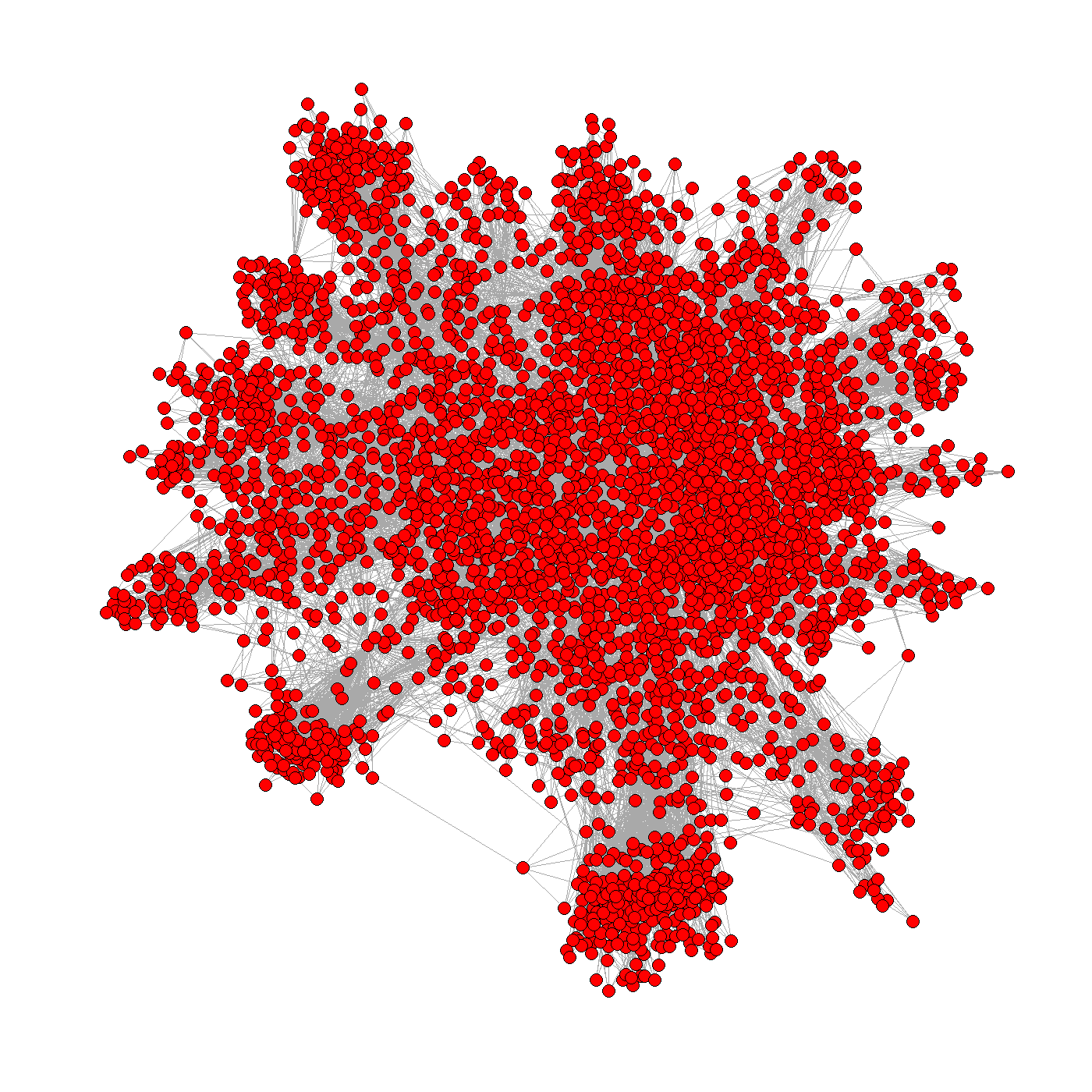 Streaming all edges in and out is one “pass”. Repeat it a certain (algorithm-dependent) number of times
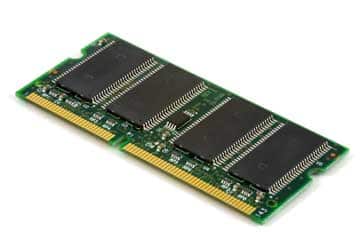 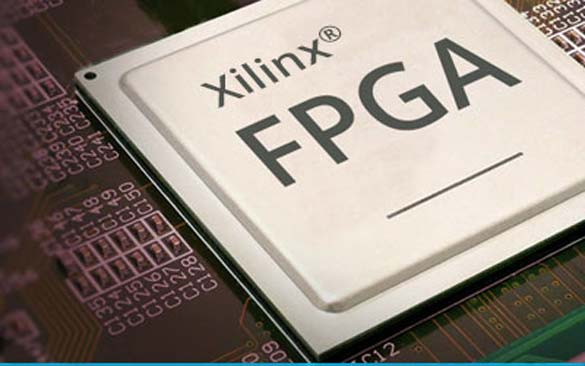 Some processing unit (CPU, GPU, FPGA, …, for a moment we don’t care)
[1] A. Roy et al. X-stream: Edge-Centric Graph Processing using Streaming Partitions. SOSP. 2013.
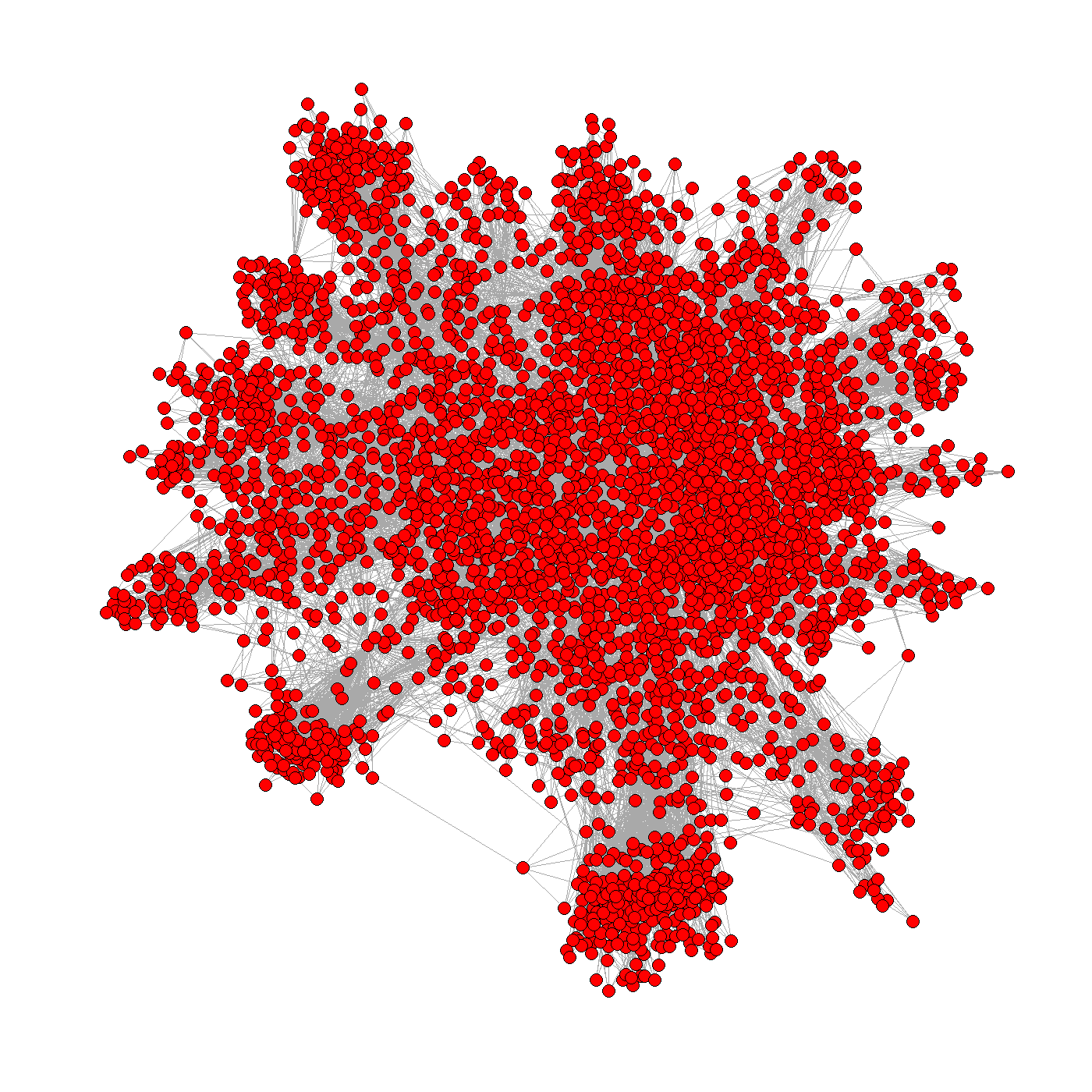 Use some form of streaming (aka edge-centric); we can use pipelining efficiently (“streaming ≈ pipelining”)
It enhances edge-centric streaming approaches
Substream-Centric Graph Processing
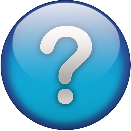 What programming paradigm and why?
Part 2: A new paradigm for processing graphs
Also, it enables (tunable) approximation and a (tunable) number of passes
Part 2: Substream-Centric: A new paradigm for processing graphs
Process “substreams” independently
Divide the input stream of edges according to some (algorithm-specific) pattern
…Processing edges is sequential – how to incorporate parallelism?
Substreams (pipelines) are processed in parallel, in a simple way (independently, except for merging)
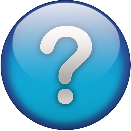 DRAM
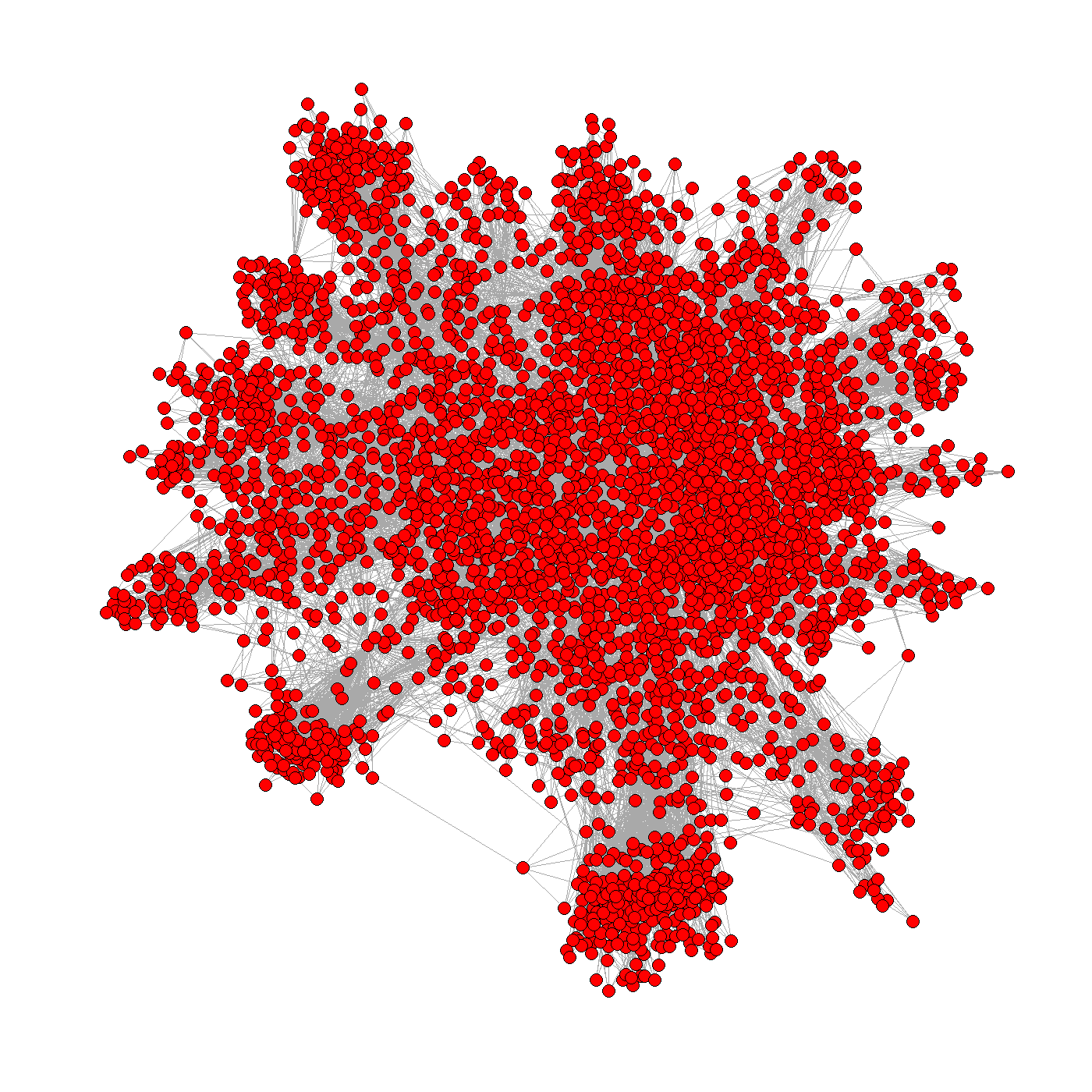 …
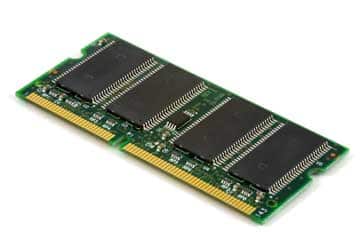 How to express MWM in this paradigm?
Weighted edges
Merge substreams
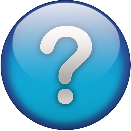 Research Questions
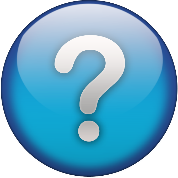 Use substream-centric processing (exposes parallelism, enables easy pipelining, supports approximation)
Which programming paradigm to use for (approximate) MWM
(and many other problems)?
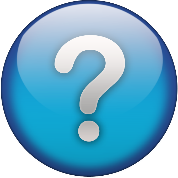 How to design a high-performance MWM algorithm (as dictated by the used paradigm)?
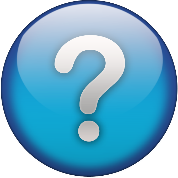 What is the HW FPGA design that ensures high performance?
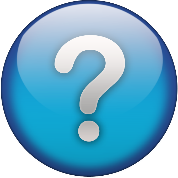 What is the ultimate performance, power consumption, and the related tradeoffs?
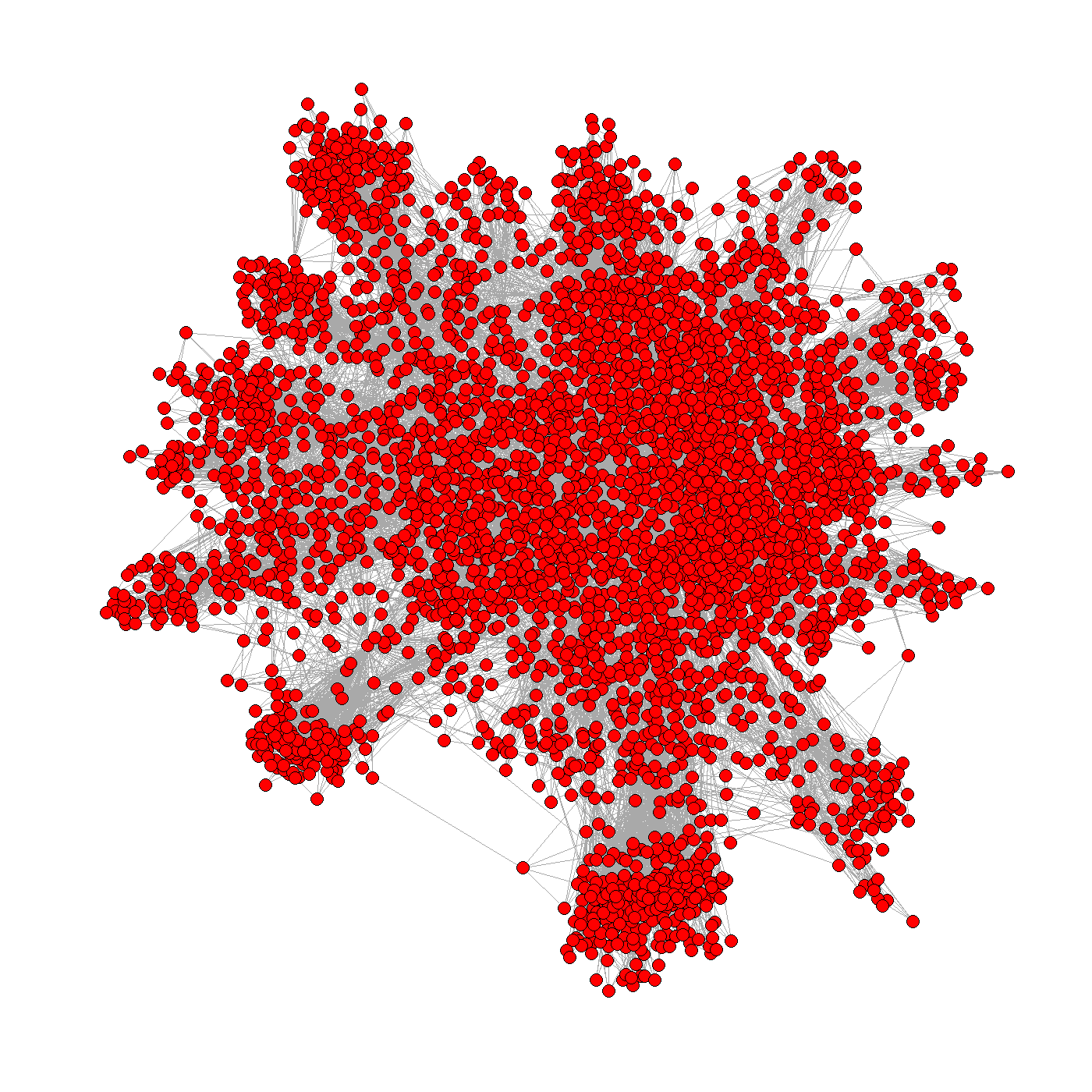 Part 3: Analysis of models and algorithms for streaming graph processing
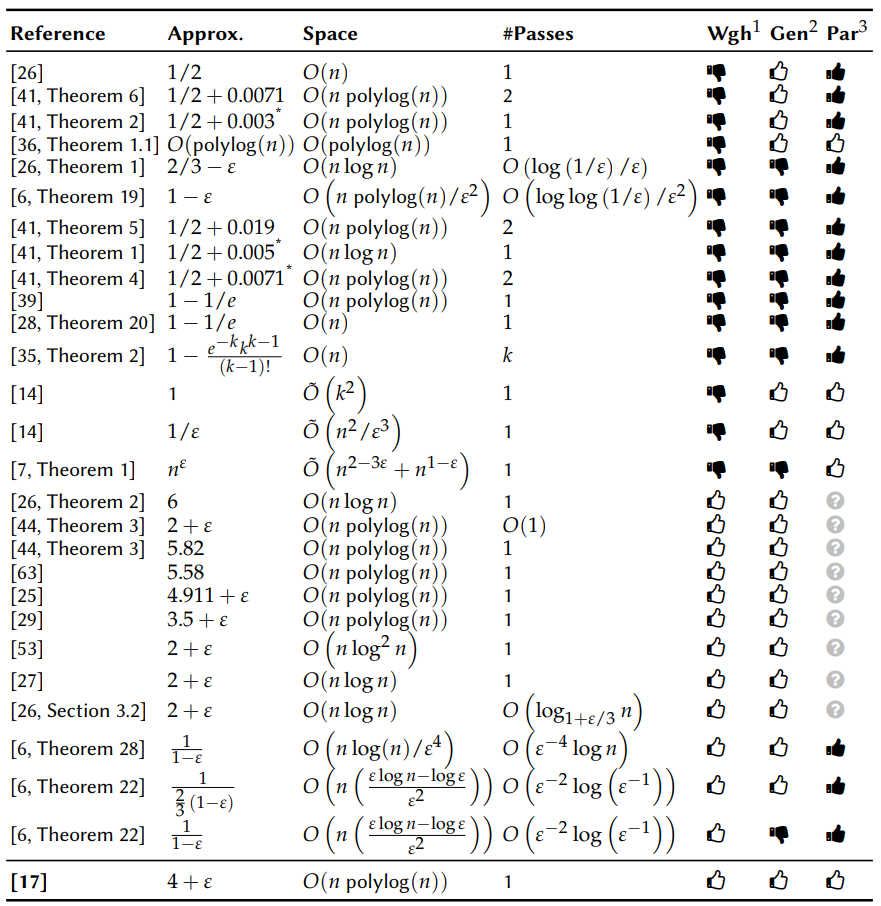 Expose parallelism (match substream-centric)
Most important
goals:
Minimize #passes
Maximize accuracy
Part 3: Analysis of models and algorithms for streaming graph processing
~30 algorithms for streaming (approximate) MWM
Minimize local space
Idea: let’s check the (rich) world of streaming theory and see if there is anything out there that we could use 
No worries, no need to analyze it here, all the details are in the paper 
Crouch and Stubbs [1]
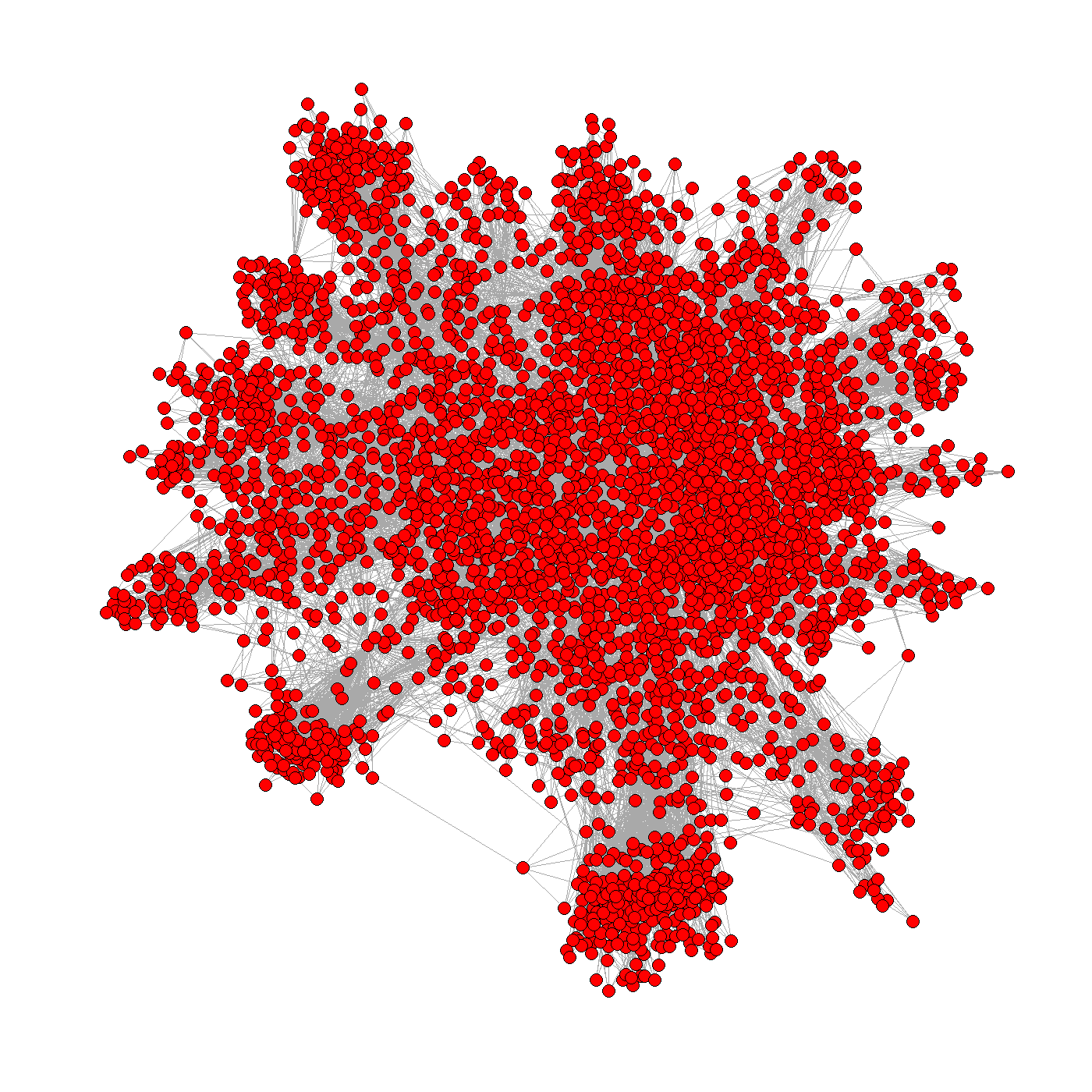 Substream-Centric Graph Processing
+ Crouch and Stubbs MWM [1]
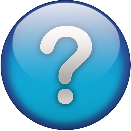 Edges are streamed only once!
How to minimize the number of “passes”?
Compute unweighted matchings separately
Select edges with weights:
A parameter that controls accuracy
The algorithm is (4+ε)-approximation, but we’ll show in practice it does not matter much
Greedy merge of matchings into the final MWM
DRAM
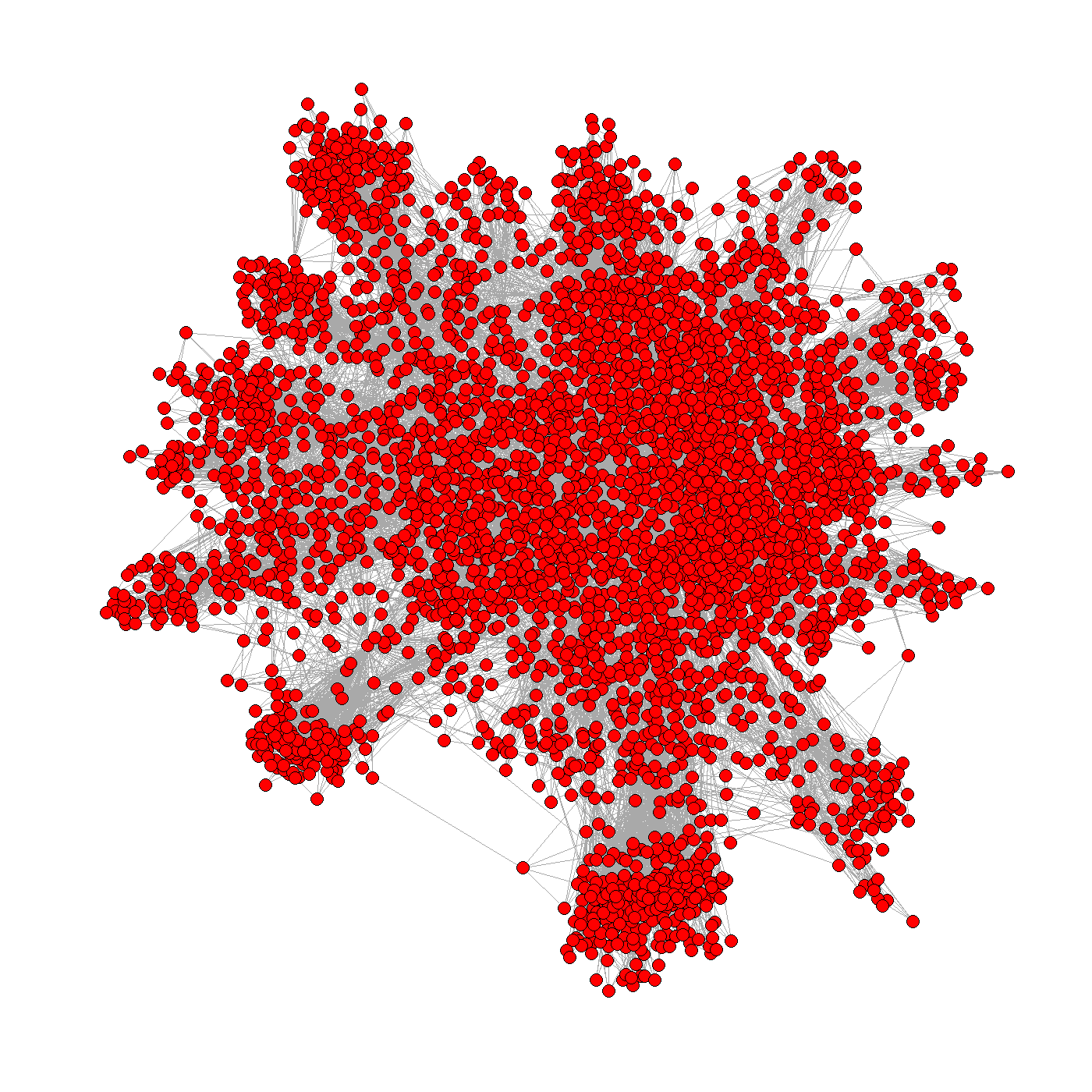 Substream 0
…
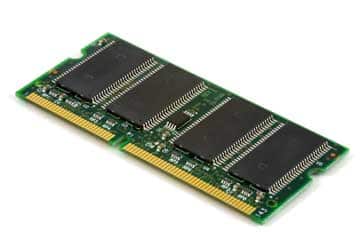 Substream i
Substream L-1
[1] M. Crouch and D. M. Stubbs. Improved streaming Algorithms for weighted Matching, via unweighted Matching. LIPIcs-Leibniz Informatics. 2014.
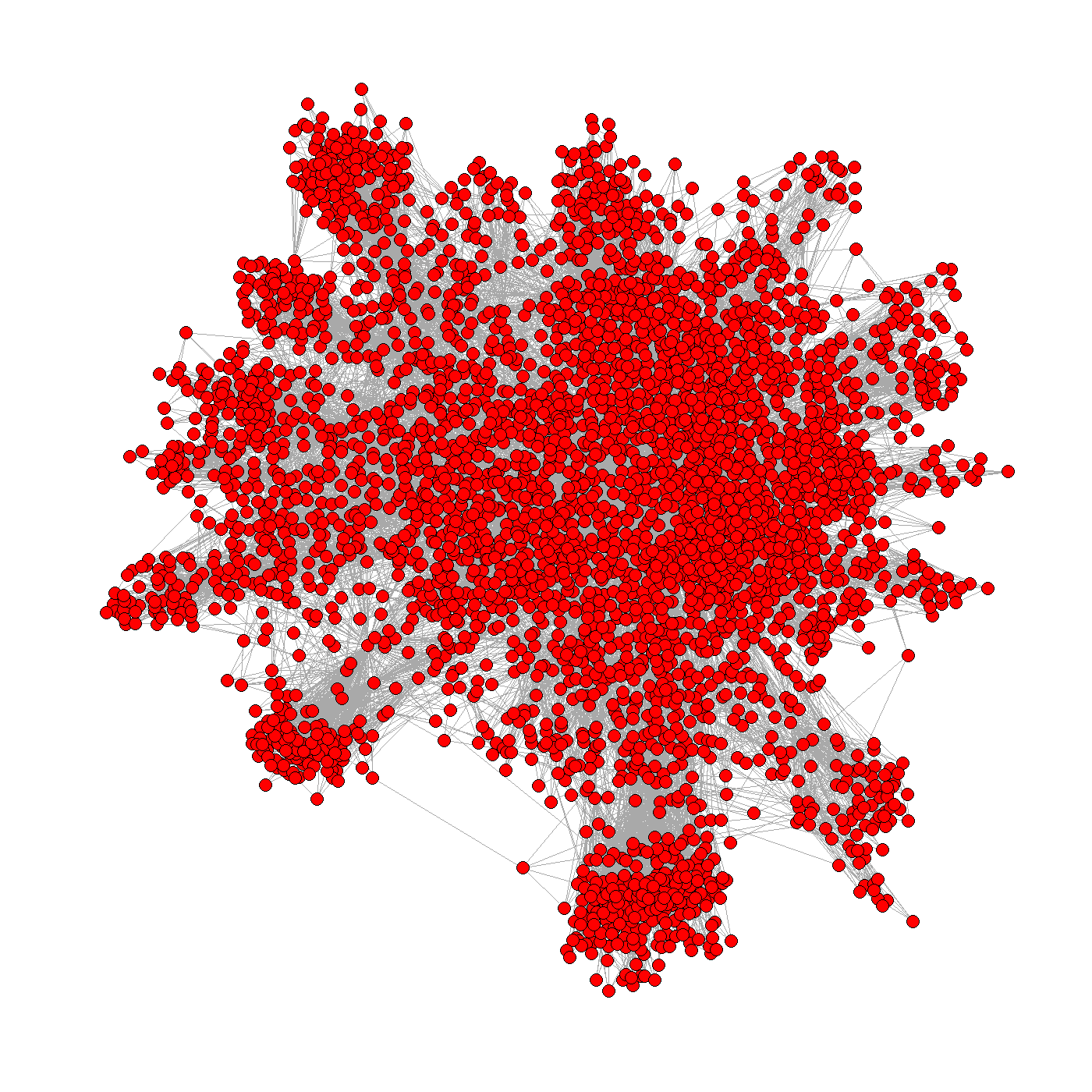 Substream-Centric Graph Processing
+ Crouch and Stubbs MWM [1]
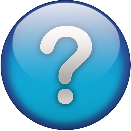 Edges are streamed only once!
FPGA
Time: O(m)
Work: O(Lm)
How to minimize the number of “passes”?
Use a hybrid CPU-FPGA setting!
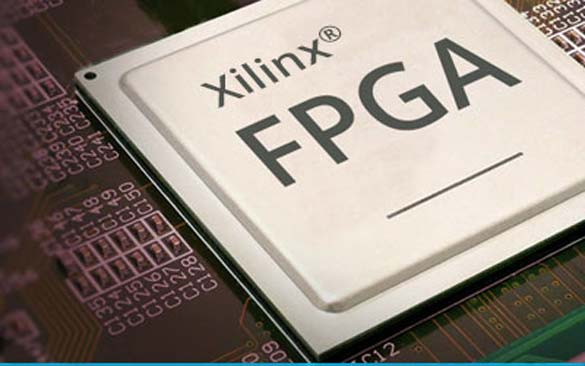 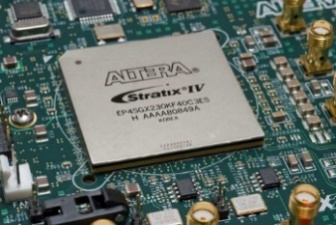 The algorithm is (4+ε)-approximation, but we’ll show in practice it does not matter much
Part 4: Mapping the algorithm to the „right” hardware configuration
Pipelines – it fits FPGA well!
CPU
Time: O(Ln)
Work: O(Ln)
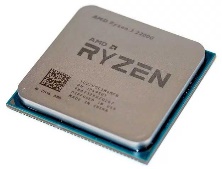 DRAM
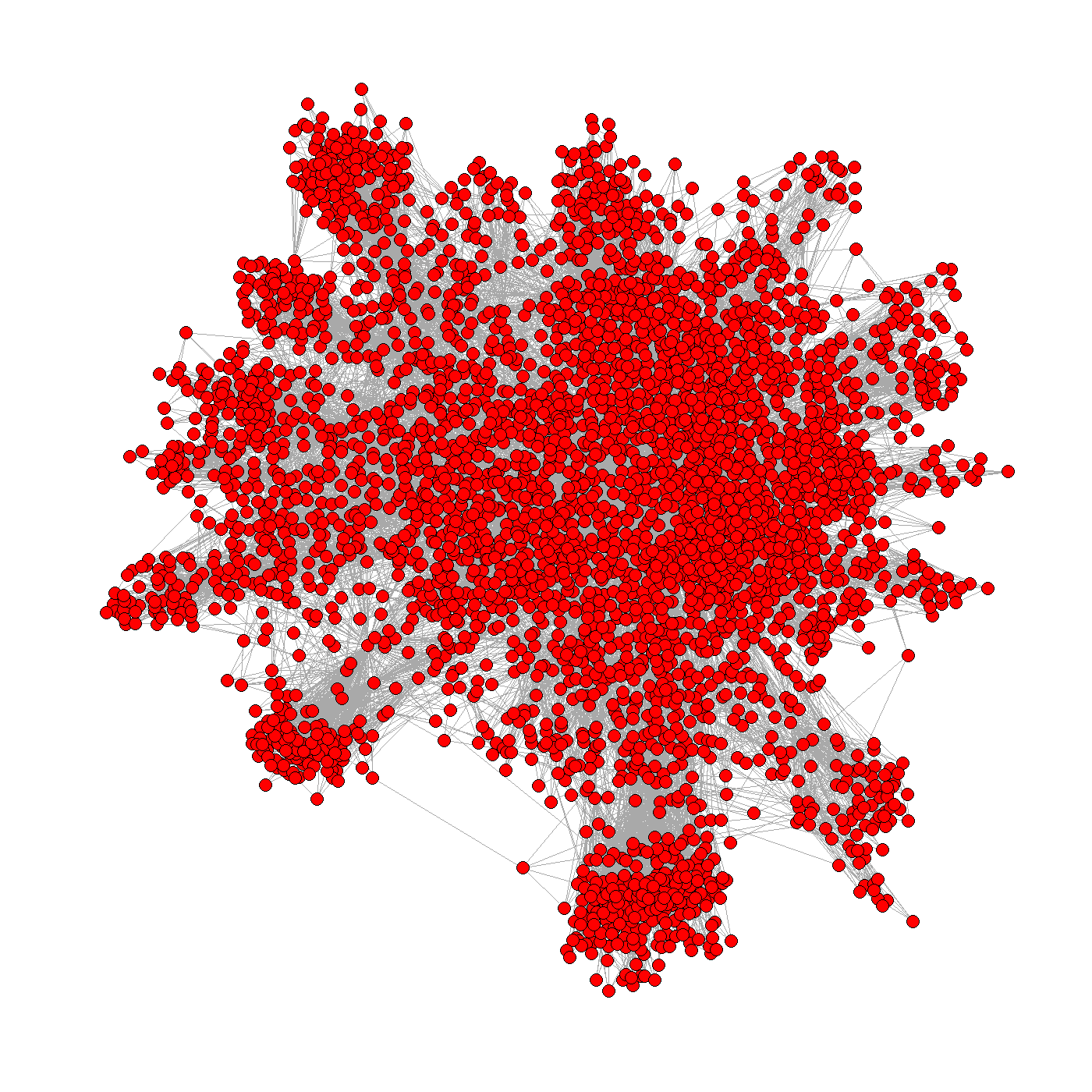 Substream 0
…
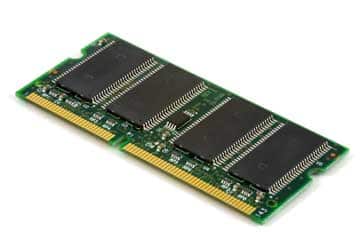 Substream i
Inherently sequential – it fits CPU well
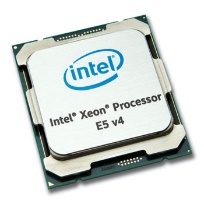 Substream L-1
[1] M. Crouch and D. M. Stubbs. Improved streaming Algorithms for weighted Matching, via unweighted Matching. LIPIcs-Leibniz Informatics. 2014.
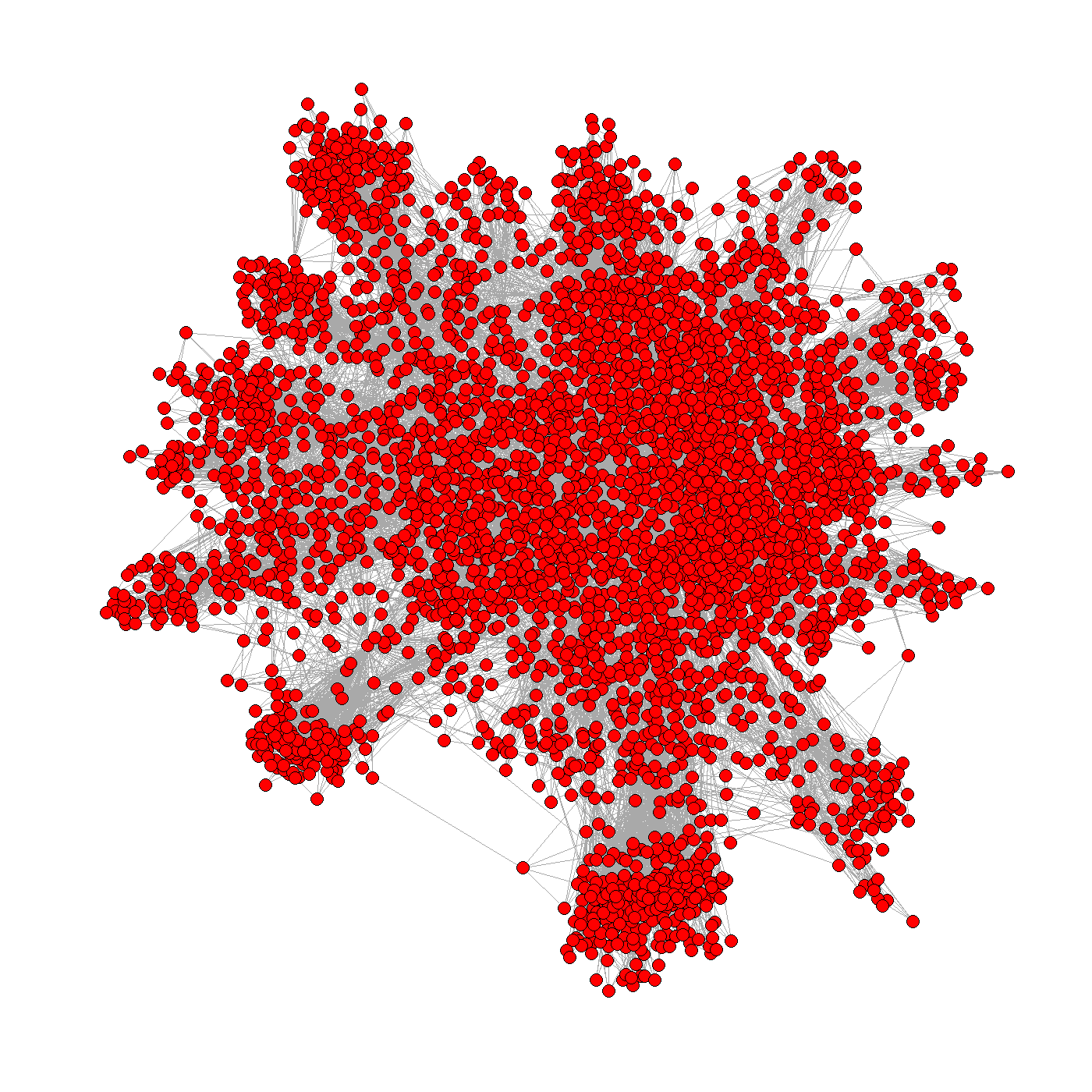 Substream-Centric Graph Processing
+ Crouch and Stubbs MWM [1]
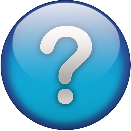 Edges are streamed only once!
FPGA
Time: O(m)
Work: O(Lm)
How to minimize the number of “passes”?
Use a hybrid CPU-FPGA setting!
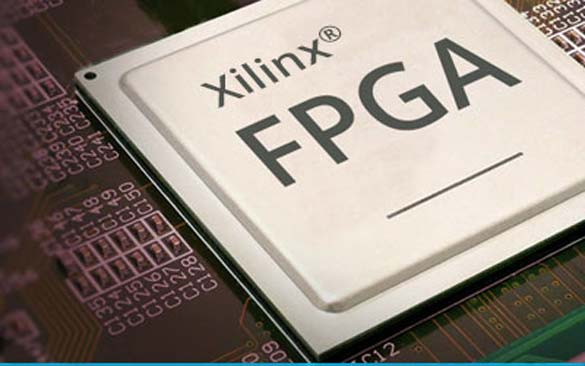 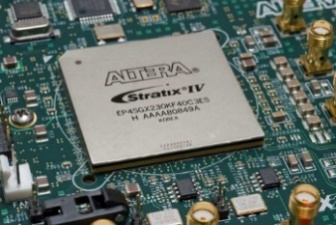 The algorithm is (4+ε)-approximation, but we’ll show in practice it does not matter much
Part 5: Implementing all of this on the FPGA-CPU platform
CPU
Time: O(Ln)
Work: O(Ln)
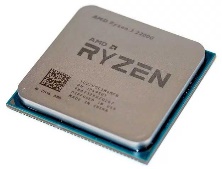 DRAM
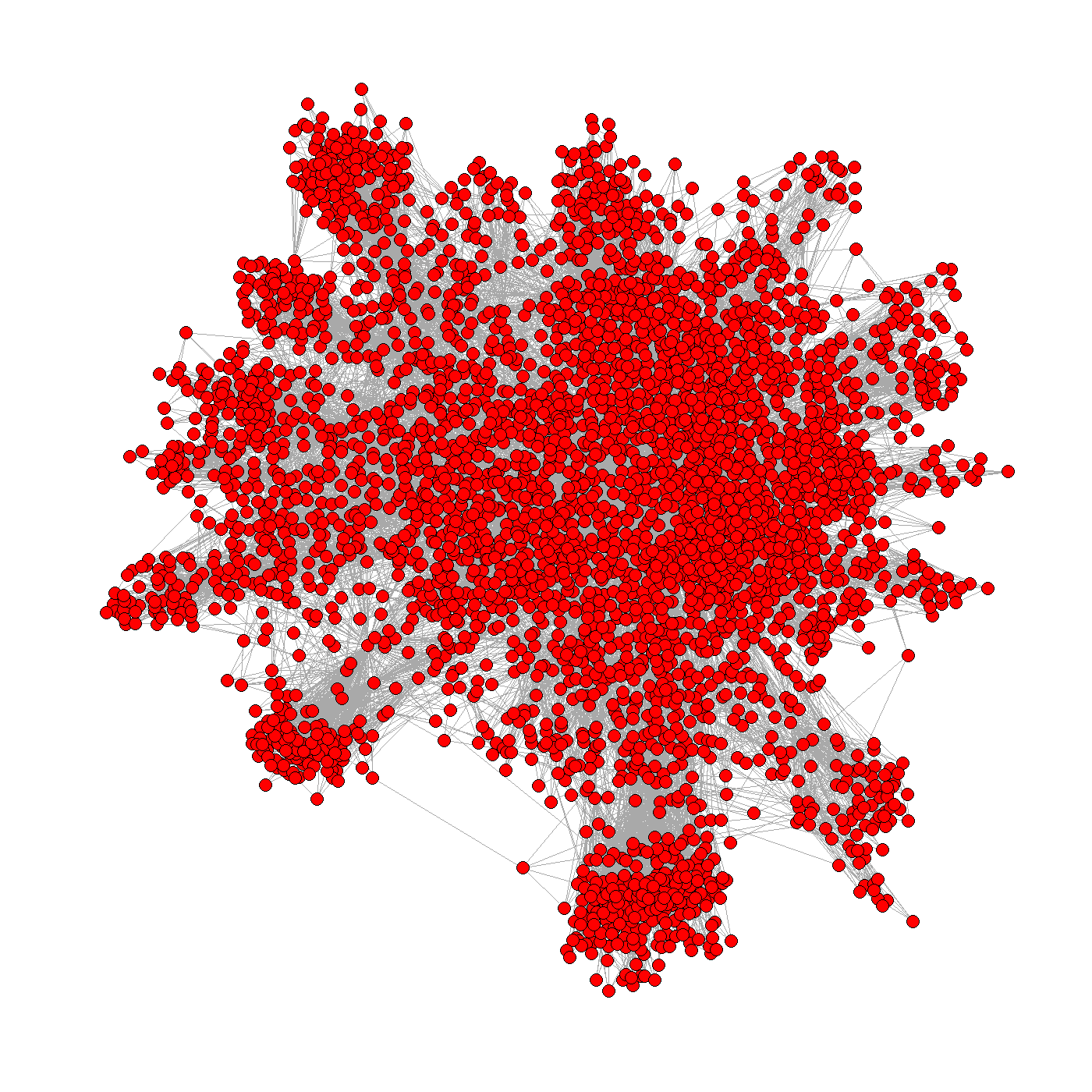 Substream 0
…
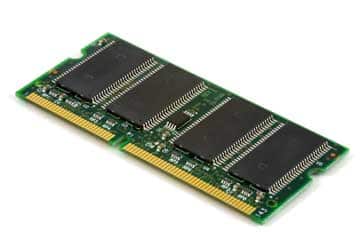 Substream i
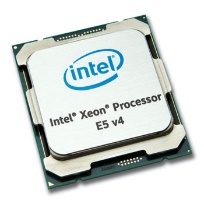 Substream L-1
[1] M. Crouch and D. M. Stubbs. Improved streaming Algorithms for weighted Matching, via unweighted Matching. LIPIcs-Leibniz Informatics. 2014.
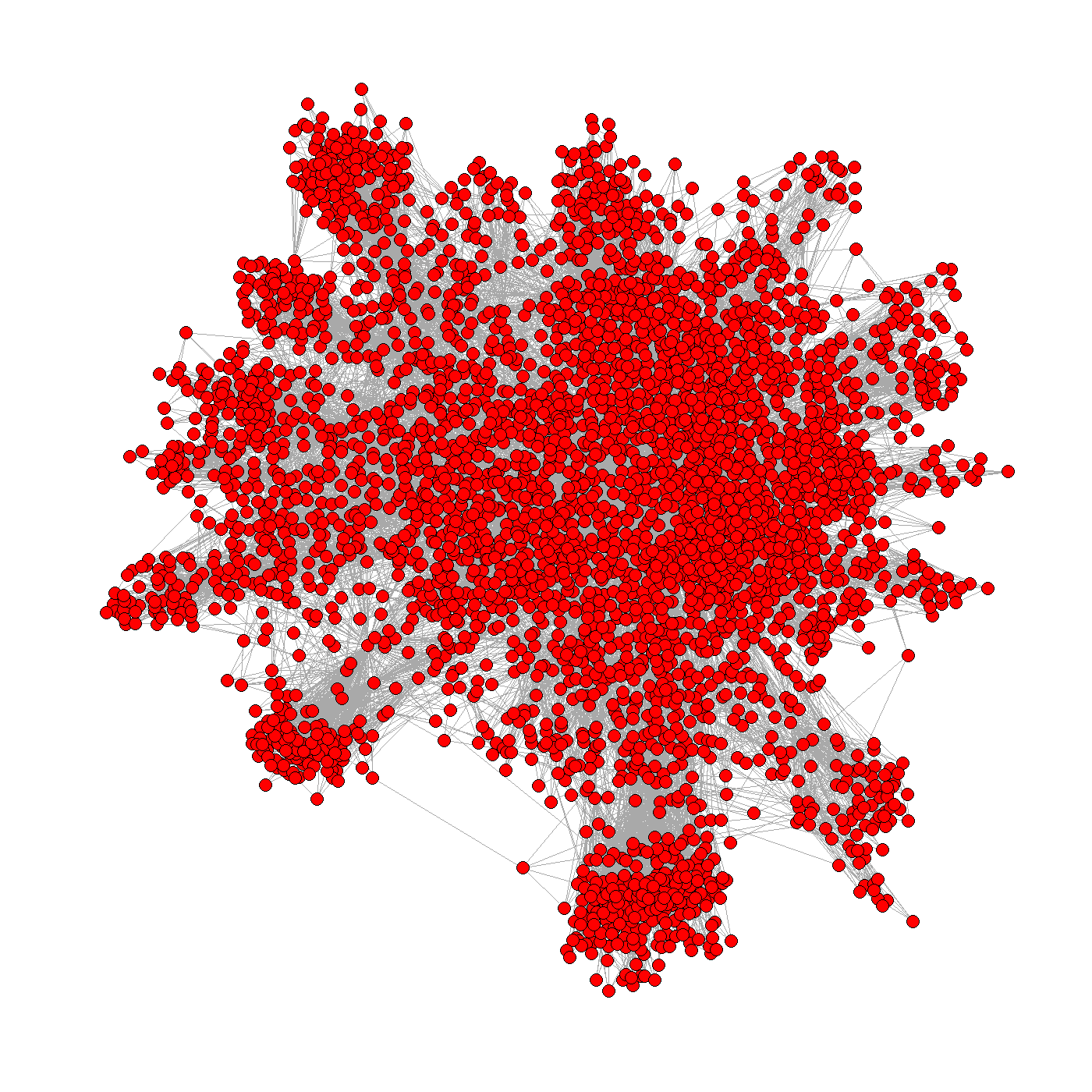 Substream-Centric Graph Processing
+ Crouch and Stubbs MWM [1]
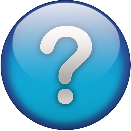 Edges are streamed only once!
FPGA
Time: O(m)
Work: O(Lm)
How to minimize the number of “passes”?
Use a hybrid CPU-FPGA setting!
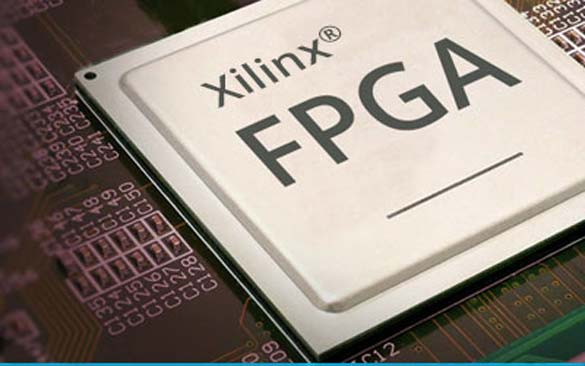 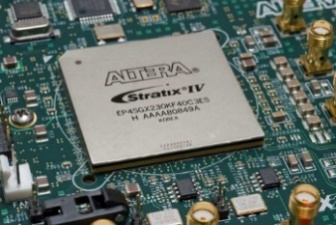 The algorithm is (4+ε)-approximation, but we’ll show in practice it does not matter much
CPU
Time: O(Ln)
Work: O(Ln)
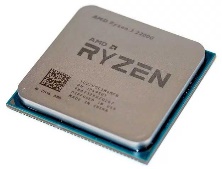 DRAM
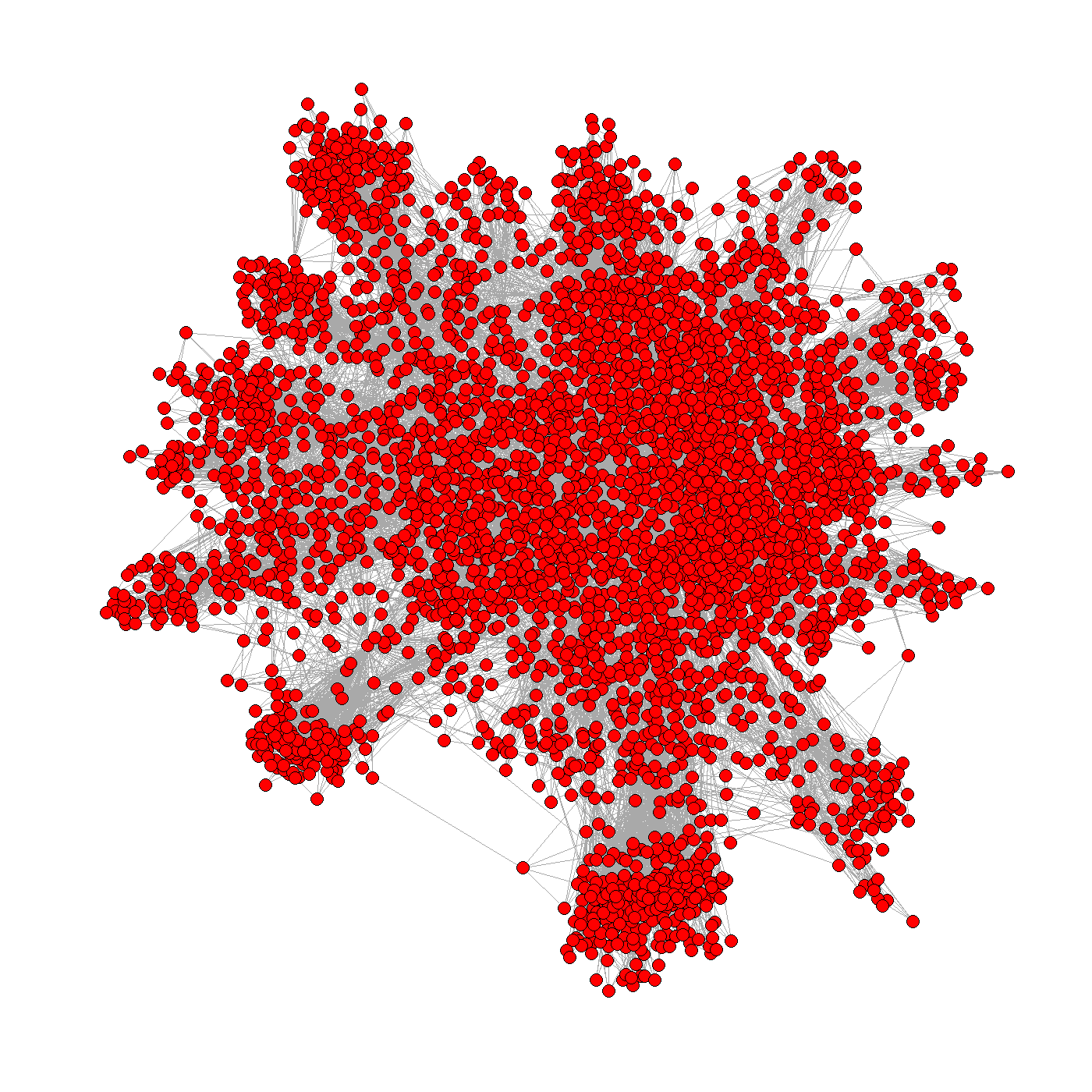 Substream 0
…
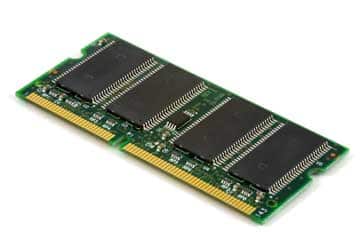 Substream i
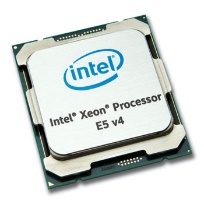 Substream L-1
[1] M. Crouch and D. M. Stubbs. Improved streaming Algorithms for weighted Matching, via unweighted Matching. LIPIcs-Leibniz Informatics. 2014.
Substream-Centric MWM: FPGA optimizations
(related mostly to matching bits)
Blocking
Vectorization
Prefetching
They are often used in graph processing schemes on FPGAs; we apply them as well.
Pipelining
Substream-Centric MWM: FPGA optimizations
Blocking
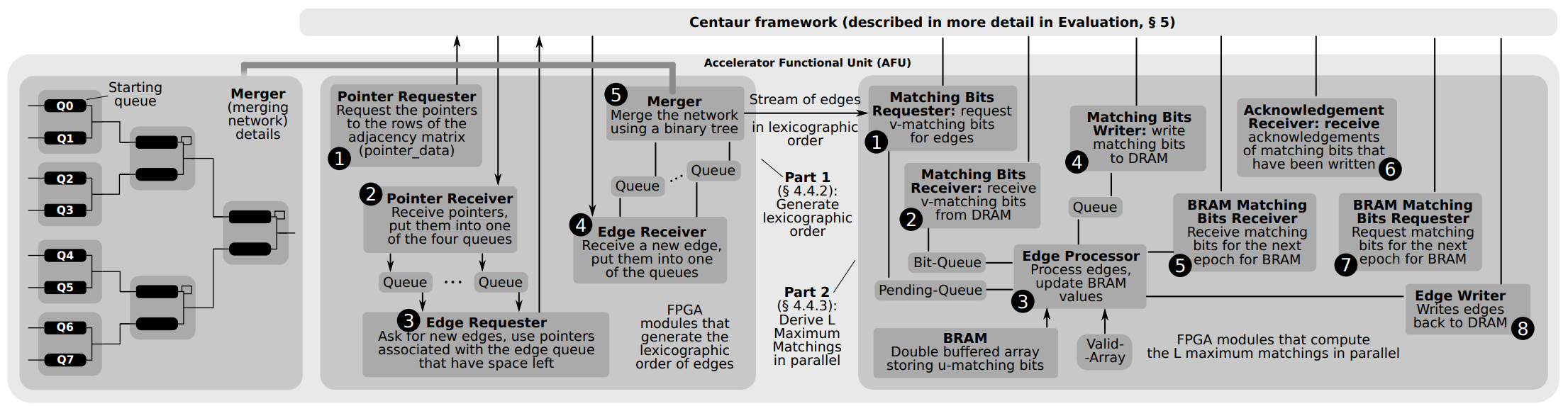 All the details are in the paper. Let’s focus on the key FPGA design ideas and optimizations
Vectorization
They are often used in graph processing schemes on FPGAs; we apply them as well.
Pipelining
Prefetching
Substream-Centric MWM: FPGA optimizations
Blocking
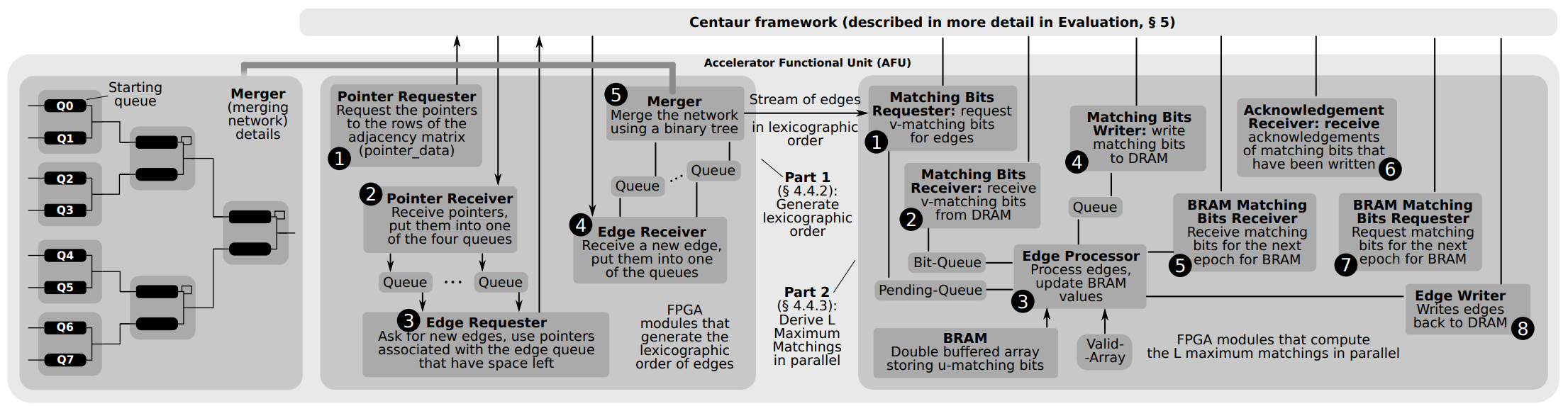 All the details are in the paper. Let’s focus on the key FPGA design ideas and optimizations
Edge reordering on the fly (more details in a bit)
Vectorization
Blocking (more details in a bit)
Parallel substreams
They are often used in graph processing schemes on FPGAs; we apply them as well.
Pipelining
Prefetching
Introduce a (tunable) „blocking parameter” K
Substream-Centric MWM: FPGA optimizationsBlocking
Column IDs correspond to vertex IDs
An edge between vertices 0 and 2
An edge between vertices 0 and 1
K = 3
K determines how many stalls are allowed
5
4
2
3
0
1
0
1
depends on
2
Stalling between every row needed...
depends on
Row IDs correspond to vertex IDs
3
depends on
4
depends on
5
depends on
Adjacency Matrix
[Speaker Notes: Lets take a closer look at the vectorization. Remember how we were able to compute a maximal matching by a simple bit array. In this example shown here, we compute 5 maximal matchings in parallel.

So first of all, we load an edge from main memory to the FPGA. Assume we are therefore given some edge e with vertices u, v, and edge weight w.
We then load two vectors from main memory to the FPGA. A vector tells us if u or v is already a part of a matching. If we would compute only one matching, the vector would have 1 entry, as seen at the beginning. But since we compute 5 maximal matchings at once, we need 5 entries per vertex. The values we have chosen here are just for demonstration.

We now need to decide, if this edge is part of a substream. This decision is made by comparing the edge’s weight to constant values, which depend on epsilon. Overall, we need to compute L many integer comparisons.

We then decide, if we can add an edge to a maximal matching. This is done element-wise, by considering the loaded vector and the decision, if the edge is part of the substream. We can add the edge to the matching, if the according entries in the loaded vector are 0, and e is part of the substream. Otherwise, the edge is not added. In this example here, we cannot add the edge to the matching, since there is already an incident edge to vertex u.

Finally, we update the vectors and write them back to main memory, and add the edge to the appropriate matchings.]
Introduce a (tunable) „blocking parameter” K
Substream-Centric MWM: FPGA optimizationsBlocking
K = 3
K determines how many stalls are allowed
Portions of rows are ordered „lexicographically” (i.e., no strict ordering that enforces a stall is required)
K is tunable: it controls the tradeoff between the amount of the used FPGA resources and the performance
depends on
Algorithm still (provably) correct
Adjacency Matrix
[Speaker Notes: Lets take a closer look at the vectorization. Remember how we were able to compute a maximal matching by a simple bit array. In this example shown here, we compute 5 maximal matchings in parallel.

So first of all, we load an edge from main memory to the FPGA. Assume we are therefore given some edge e with vertices u, v, and edge weight w.
We then load two vectors from main memory to the FPGA. A vector tells us if u or v is already a part of a matching. If we would compute only one matching, the vector would have 1 entry, as seen at the beginning. But since we compute 5 maximal matchings at once, we need 5 entries per vertex. The values we have chosen here are just for demonstration.

We now need to decide, if this edge is part of a substream. This decision is made by comparing the edge’s weight to constant values, which depend on epsilon. Overall, we need to compute L many integer comparisons.

We then decide, if we can add an edge to a maximal matching. This is done element-wise, by considering the loaded vector and the decision, if the edge is part of the substream. We can add the edge to the matching, if the according entries in the loaded vector are 0, and e is part of the substream. Otherwise, the edge is not added. In this example here, we cannot add the edge to the matching, since there is already an incident edge to vertex u.

Finally, we update the vectors and write them back to main memory, and add the edge to the appropriate matchings.]
Research Questions
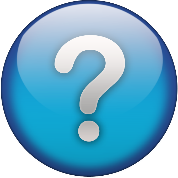 Use substream-centric processing (exposes parallelism, enables easy pipelining, supports approximation)
Which programming paradigm to use for (approximate) MWM
(and many other problems)?
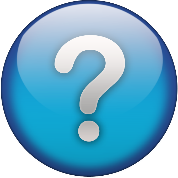 How to design a high-performance MWM algorithm (as dictated by the used paradigm)?
Combine the MWM algorithm by Crouch and Stubbs with a hybrid CPU-FPGA setting
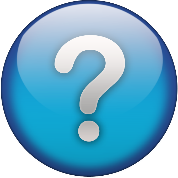 What is the HW FPGA design that ensures high performance?
The proper use of blocking, vectorization, pipelining, prefetching
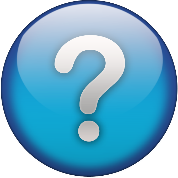 What is the ultimate performance, power consumption, and the related tradeoffs?
Performance Analysis
Types of machines
CPU: Intel Broadwell
Xeon E5-2680 v4 @3.3 GHz
14 Cores (28 Threads)
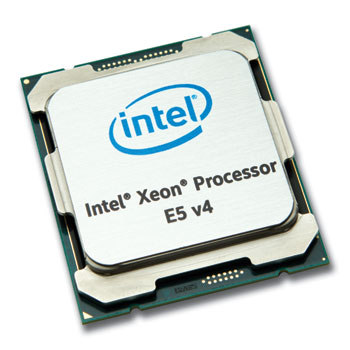 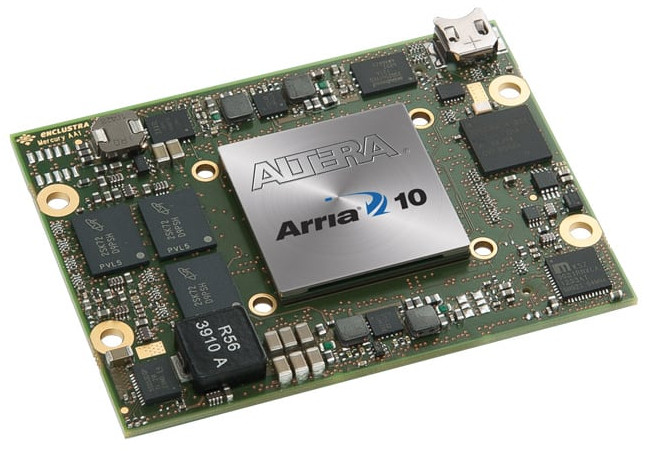 Part 6: Evaluation
Altera Arria 10 @200MHz
[Speaker Notes: The Interlagos processor is viewed by the Linux operating system in /proc/cpuinfo as having 16 "processors" per chip. These "processors" are the schedualable integer cores]
Performance Analysis
Types of graphs
Real-world graphs (SNAP [2], KONECT [3], DIMACS [4])
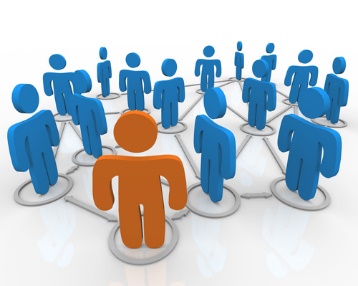 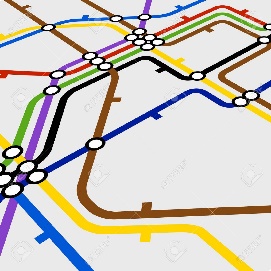 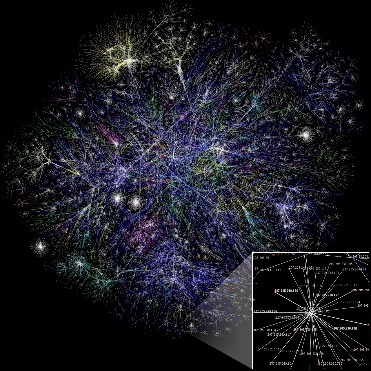 Synthetic graphs
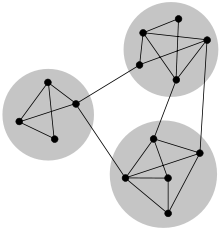 Road networks
Social networks
Web graphs
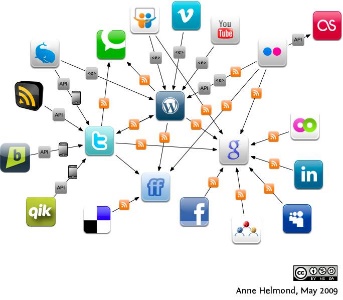 Kronecker [1]
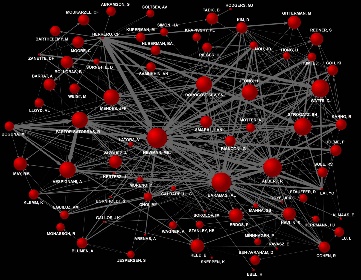 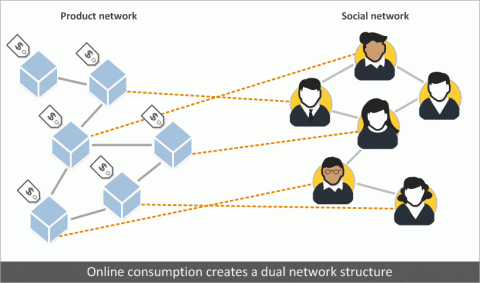 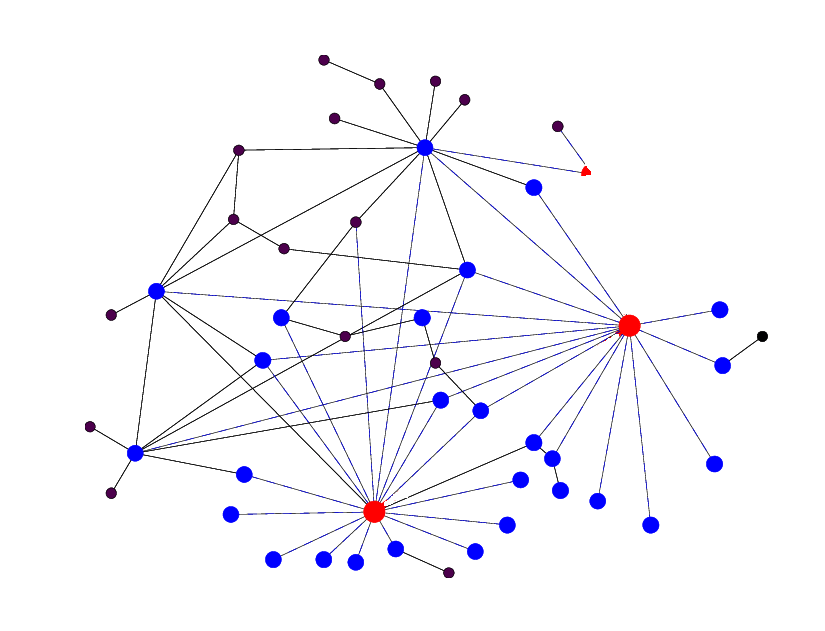 Purchase networks
Citation graphs
Communication graphs
[2] SNAP. https://snap.stanford.edu
[3] KONECT. https://konect.cc
[1] J. Leskovec et al. Kronecker Graphs: An Approach to Modeling Networks. J. Mach. Learn. Research. 2010.
[4] DIMACS Challenge
Performance Analysis
Algorithms
State-of-the-art MWM algorithm, space-optimal, time-optimal (O(m)), (2+ε)-approximation
CPU implementations of the original Crouch scheme, (4+ε)-approximation
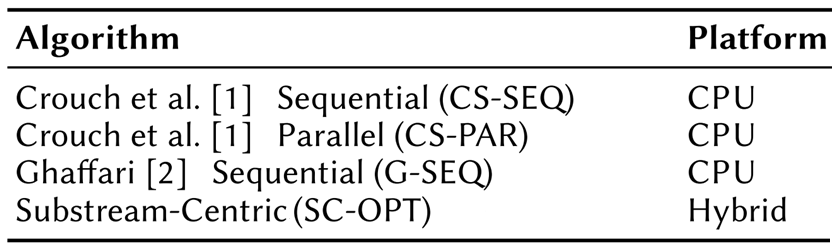 Our FPGA design, (4+ε)-approximation
We test both CPU and hybrid (FPGA+CPU) platforms
[1] M. Crouch and D. M. Stubbs. Improved streaming Algorithms for weighted Matching, via unweighted Matching. LIPIcs-Leibniz Informatics. 2014.
[2] M. Ghaffari. Space-optimal semi-streaming for(2+ε)-approximatematching. arXiv:1701.03730, 2017.
Parameters:
Blocking size (K) = 32, #Substreams (L) = 64
#Threads = 4, ε = 0.1
Performance Analysis
Various Graphs
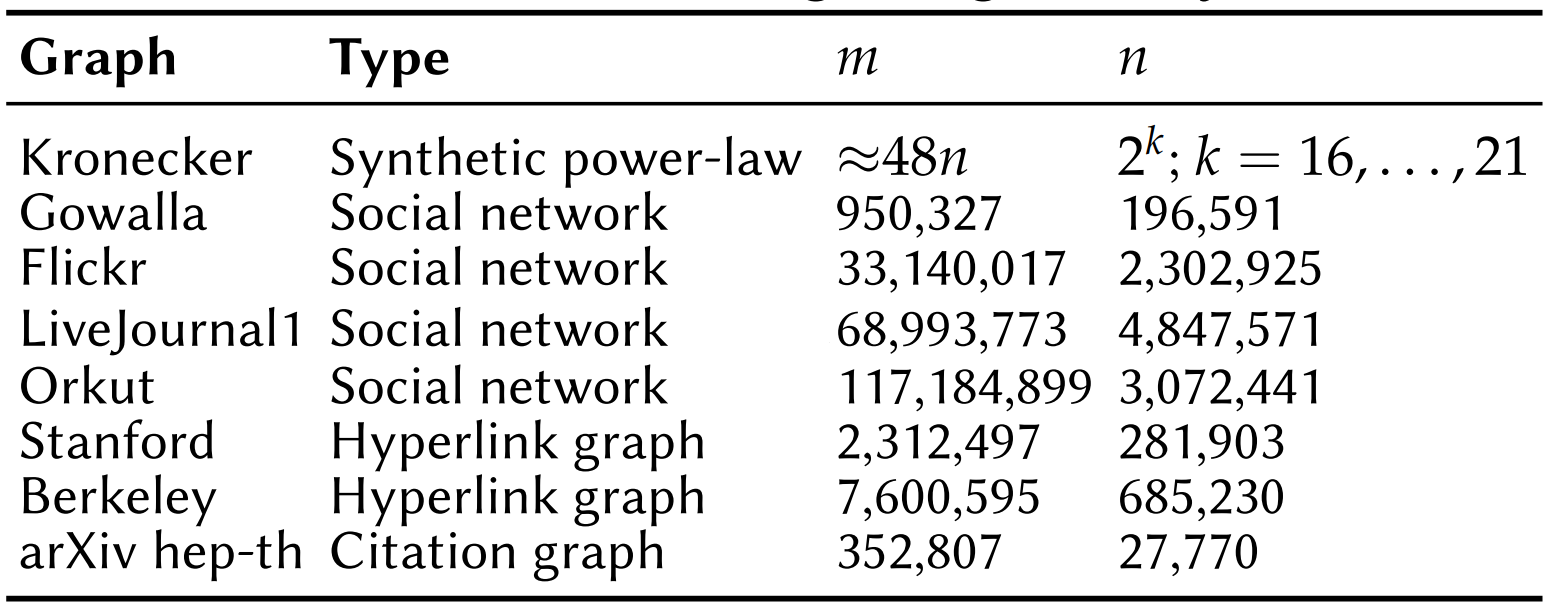 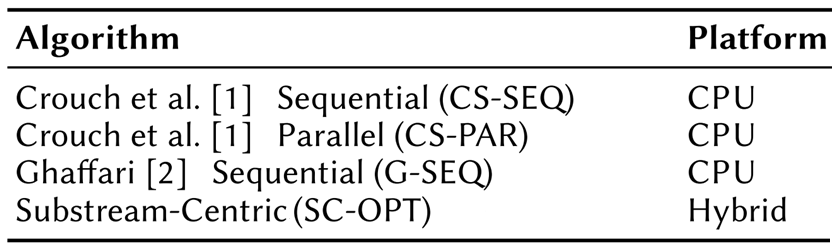 SC-OPT secures highest performance
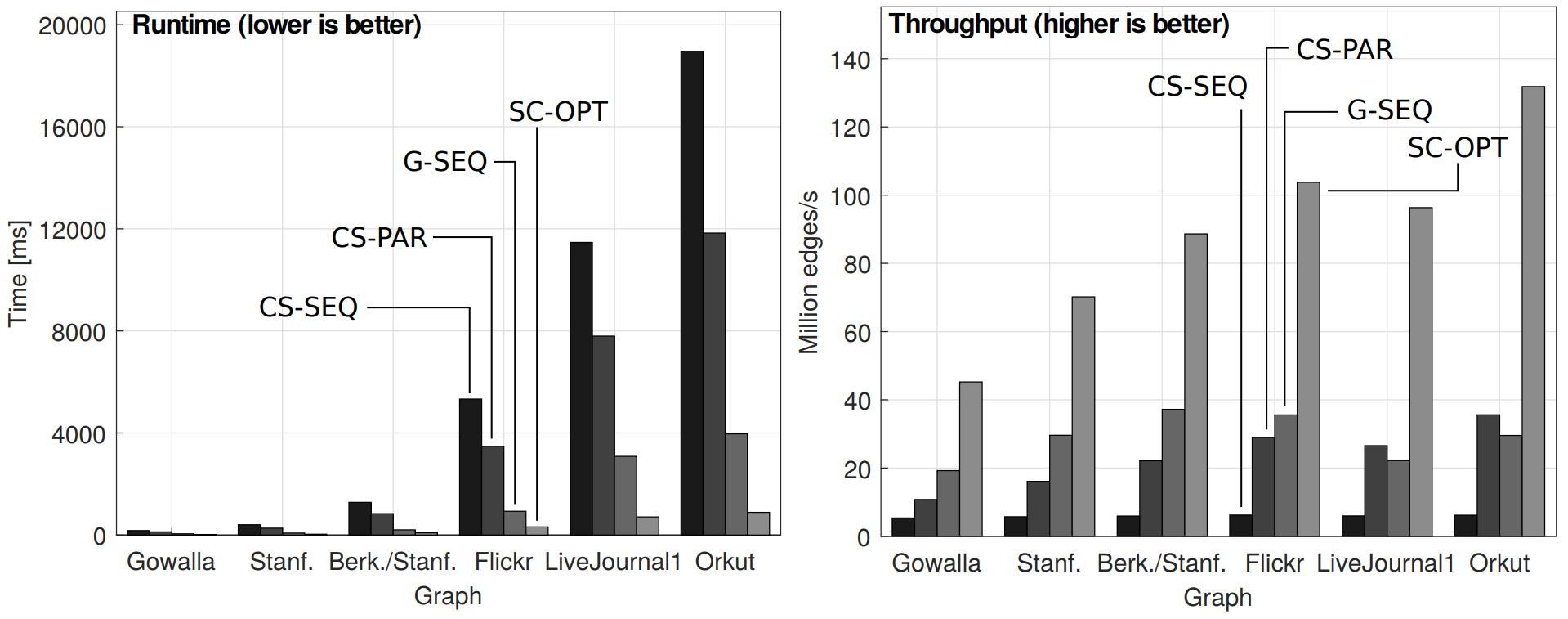 Hybrid
Hybrid
CPU
CPU
Performance Analysis
Approximation (Accuracy)
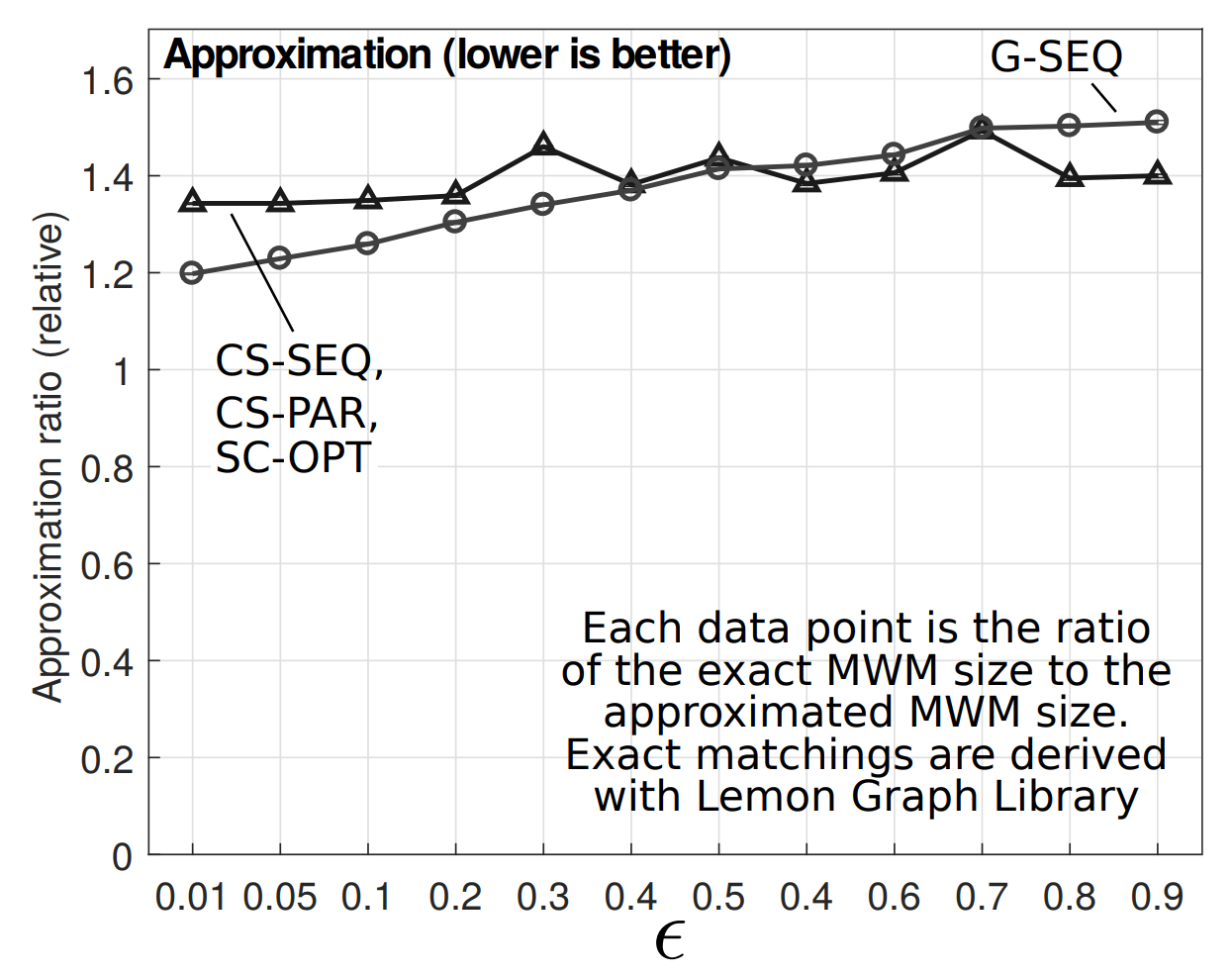 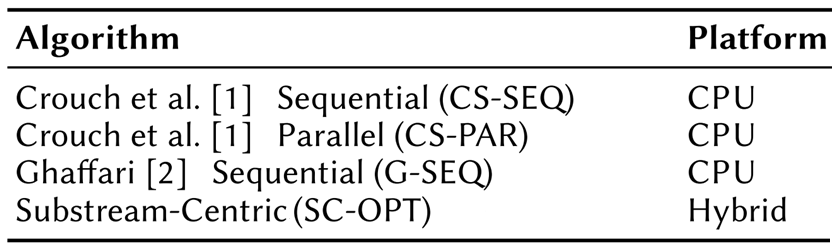 Parameters:
#Substreams (L) = 128, Blocking size (K) = 32, #threads = 4, #edges = 8M (Kronecker)
SC-OPT is comparable to the (2+ε)-approximation by Ghaffari et al.
Parameters:
L: #Substreams (pipelines),
K: Blocking size,
T: #CPU threads
Performance Analysis
Energy Consumption, Resource Utilization
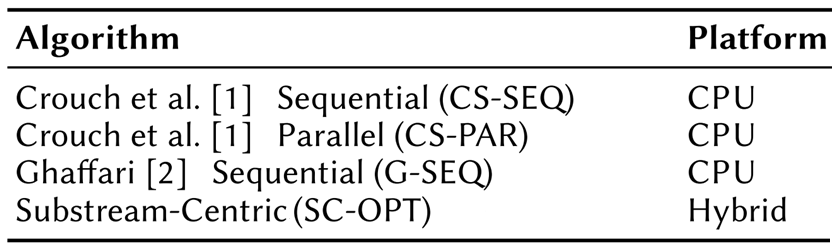 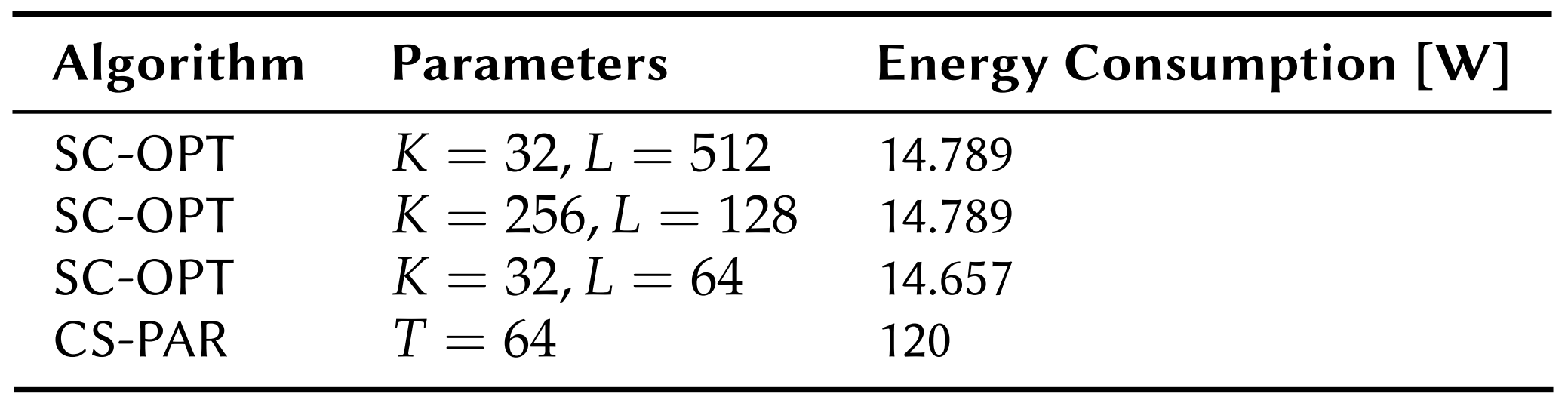 SC-OPT (Hybrid) is ~8x more power-efficient than the CPU implementation
Blocking needs more resources (but is tunable!)
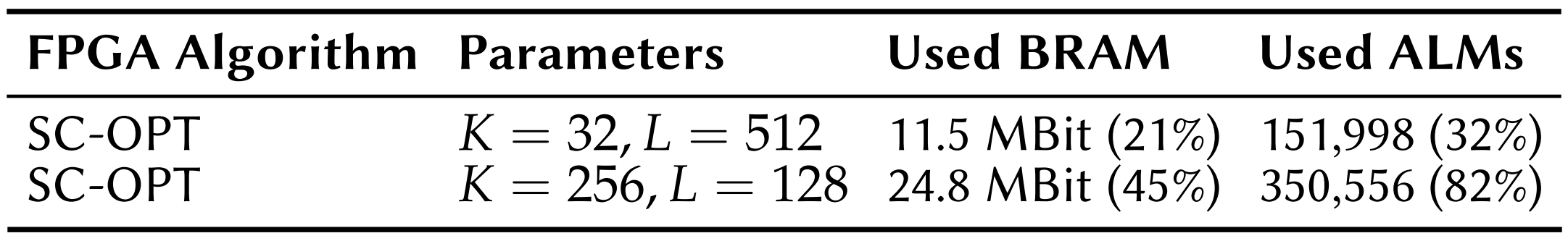 Performance Analysis
Design Space Exploration
B – BRAM size allocated for matching data structures,
L – number of substreams (pipelines)
BRAM signal propagation limits the frequency
Addition complexity grows linearly with L
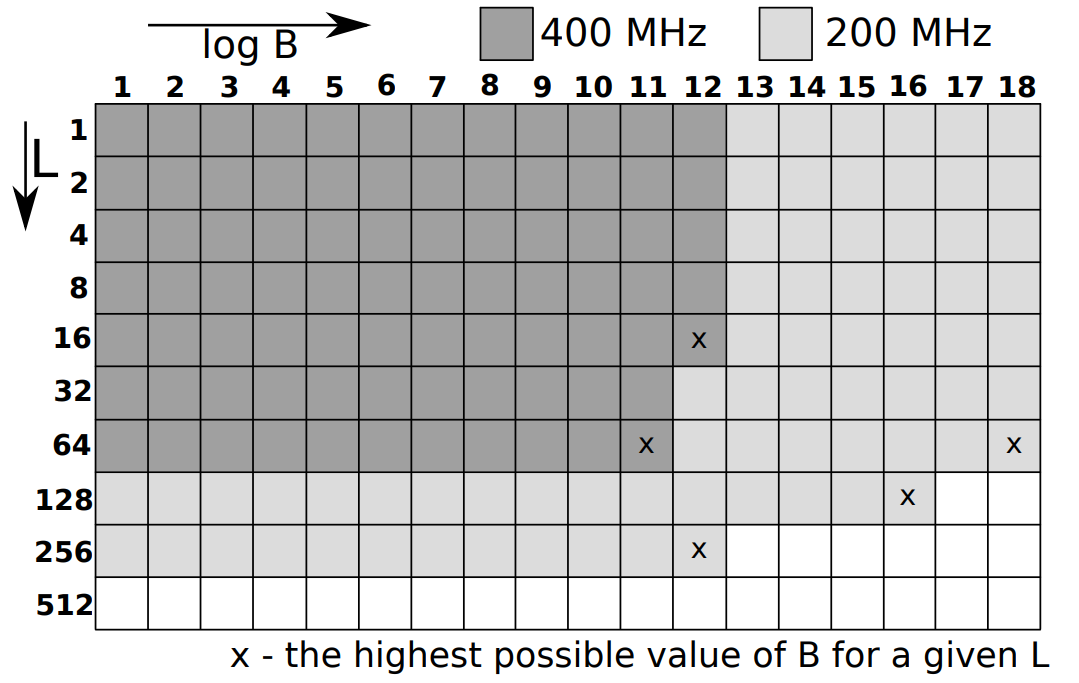 Bipartiteness
Other Algorithms, Problems, Analyses
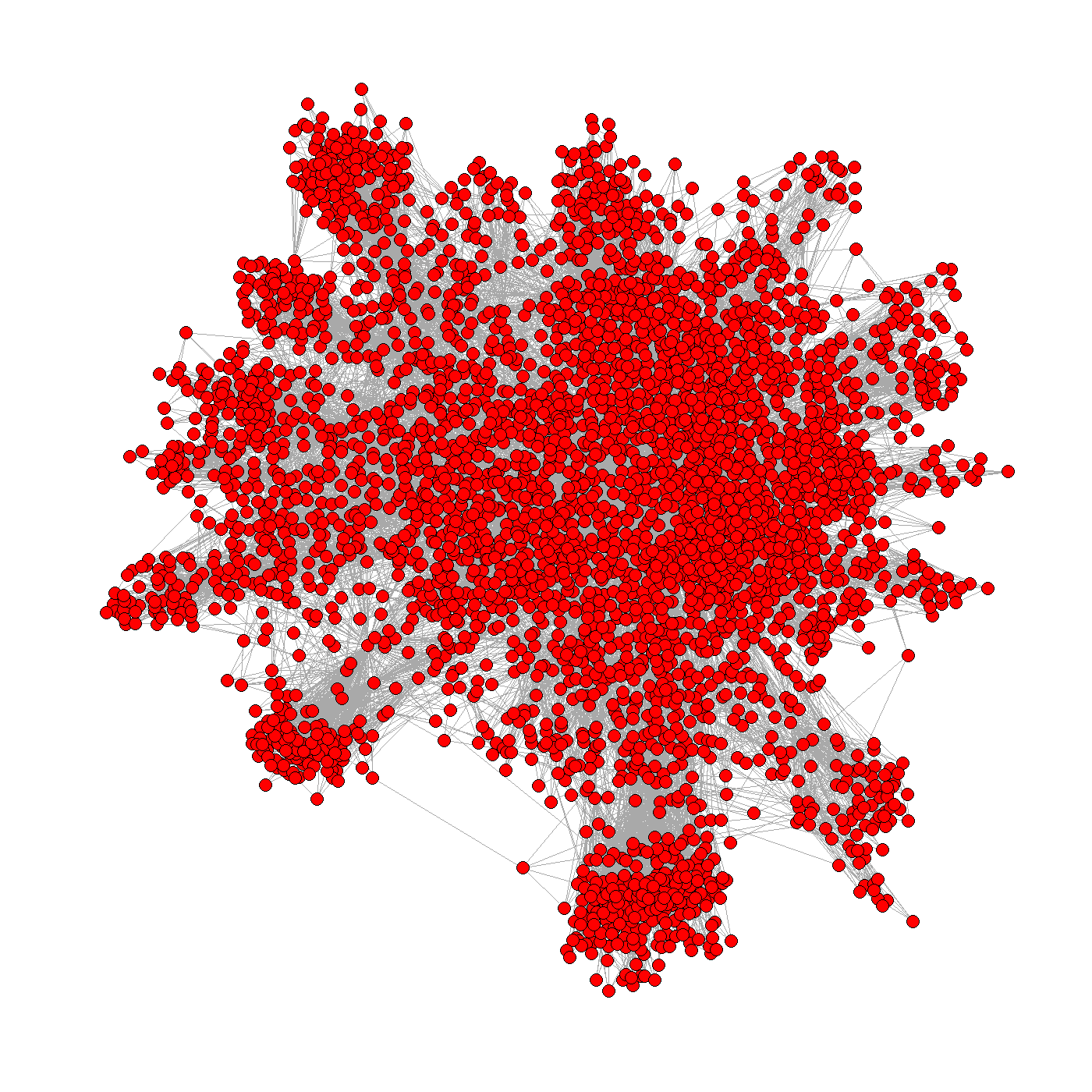 Connected components
Work in progress on the distributed setting 
Triangle counting
Motif counting
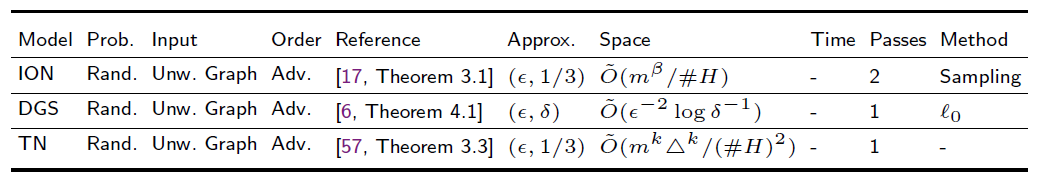 In addition to MWM, we also analyzed more graph problems
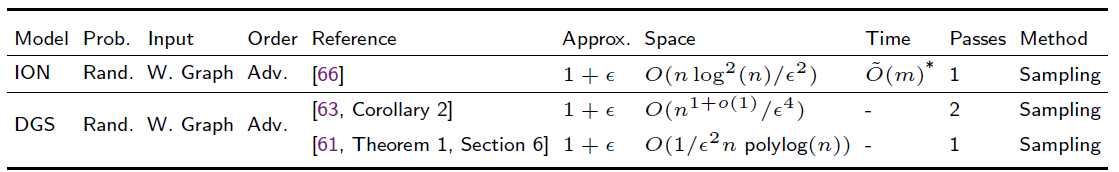 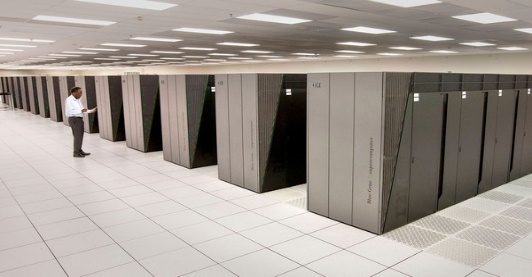 Minimum spanning trees
Random walks
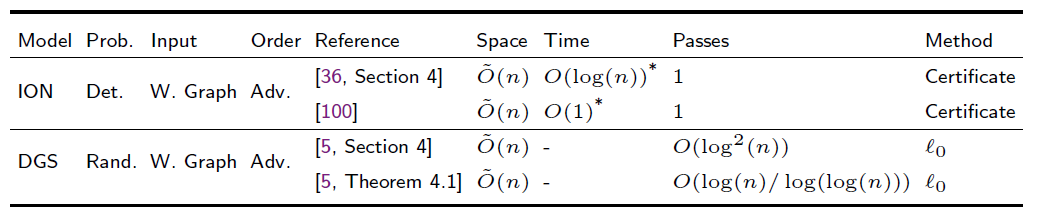 Colorings
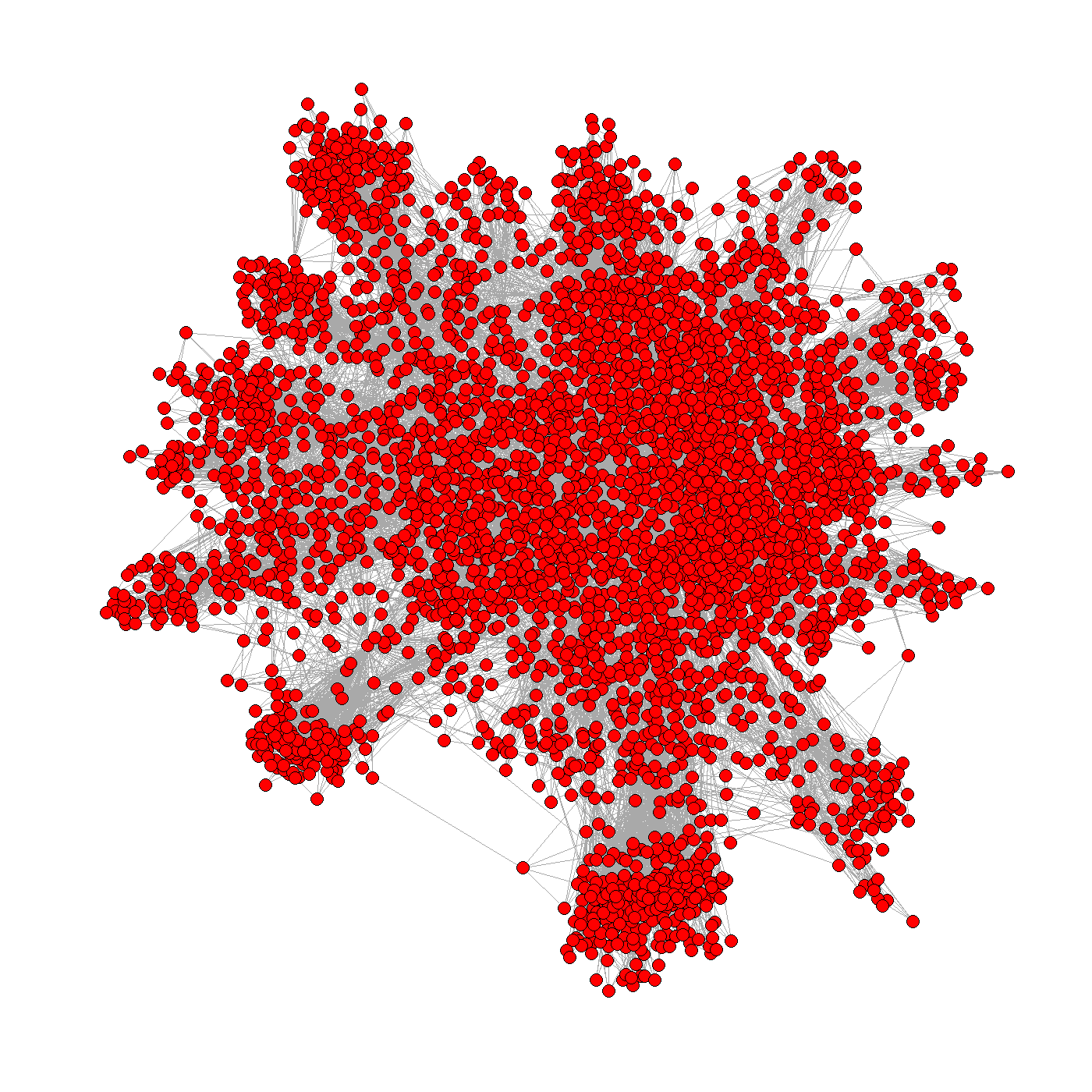 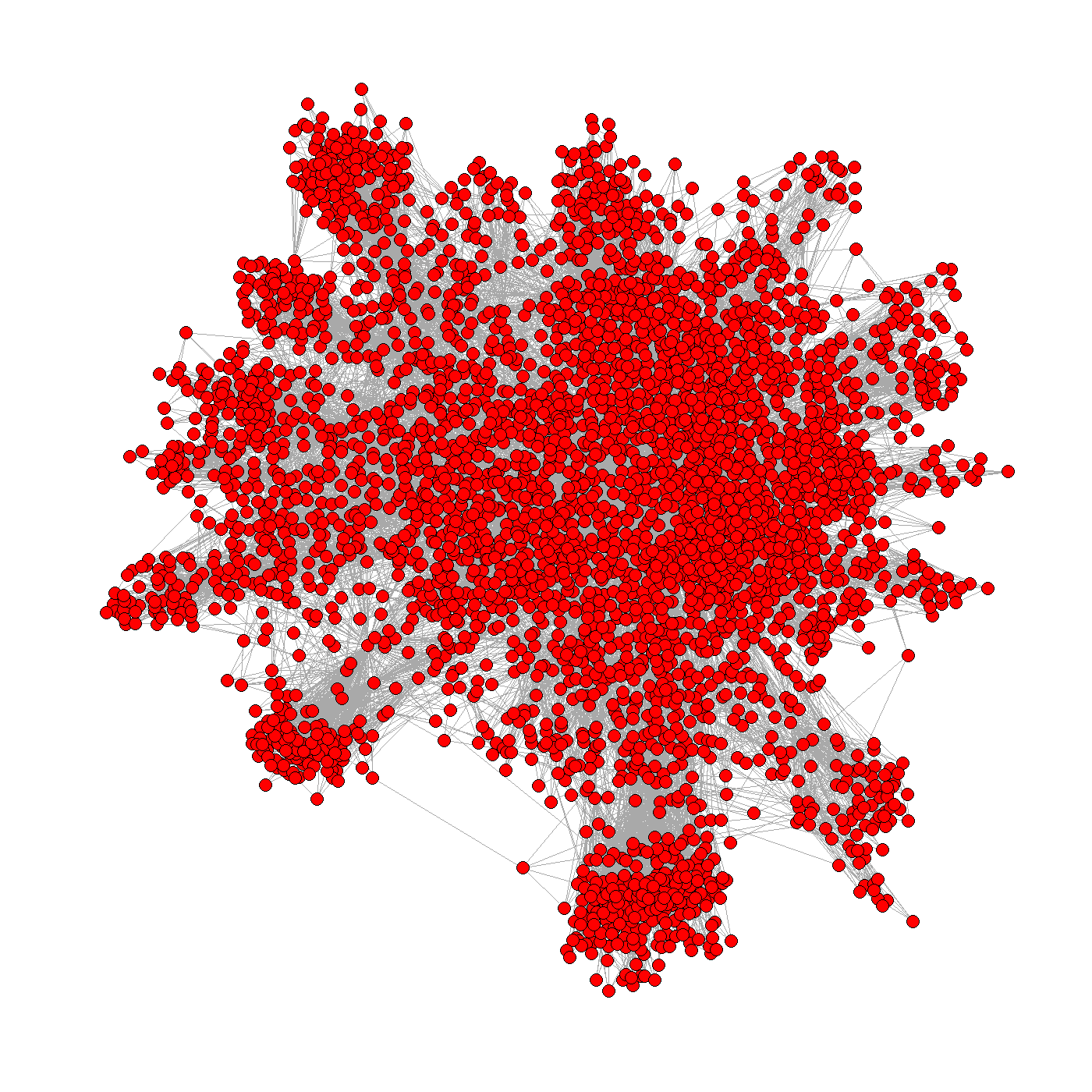 Spanners
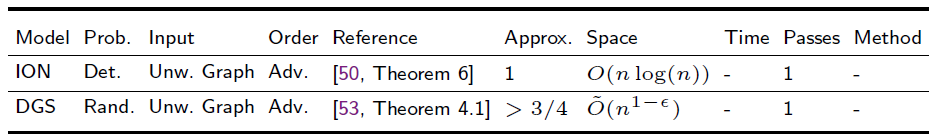 Connectivity
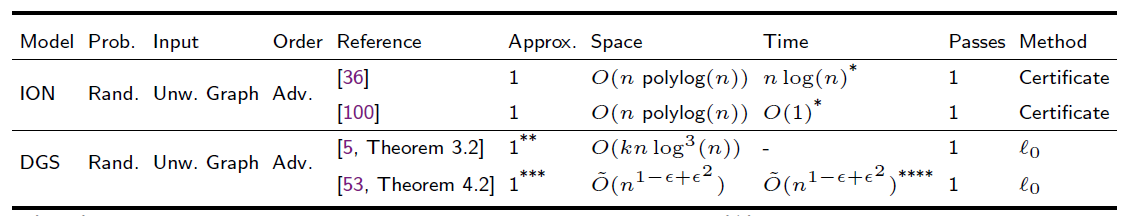 Triangle counting
Sparsification
Densest subgraphs
K-edge connectivity
To enable rigorous reasoning, we analyzed ~15 models for streaming graph processing (and selected the best for FPGAs)
K-vertex connectivity
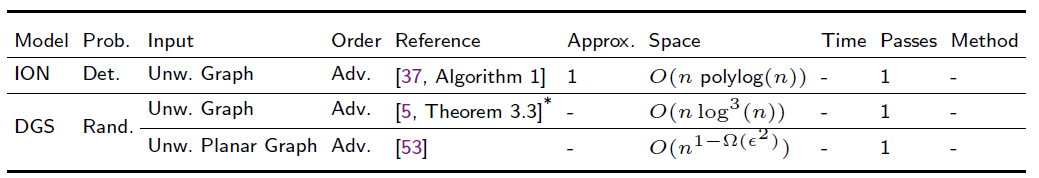 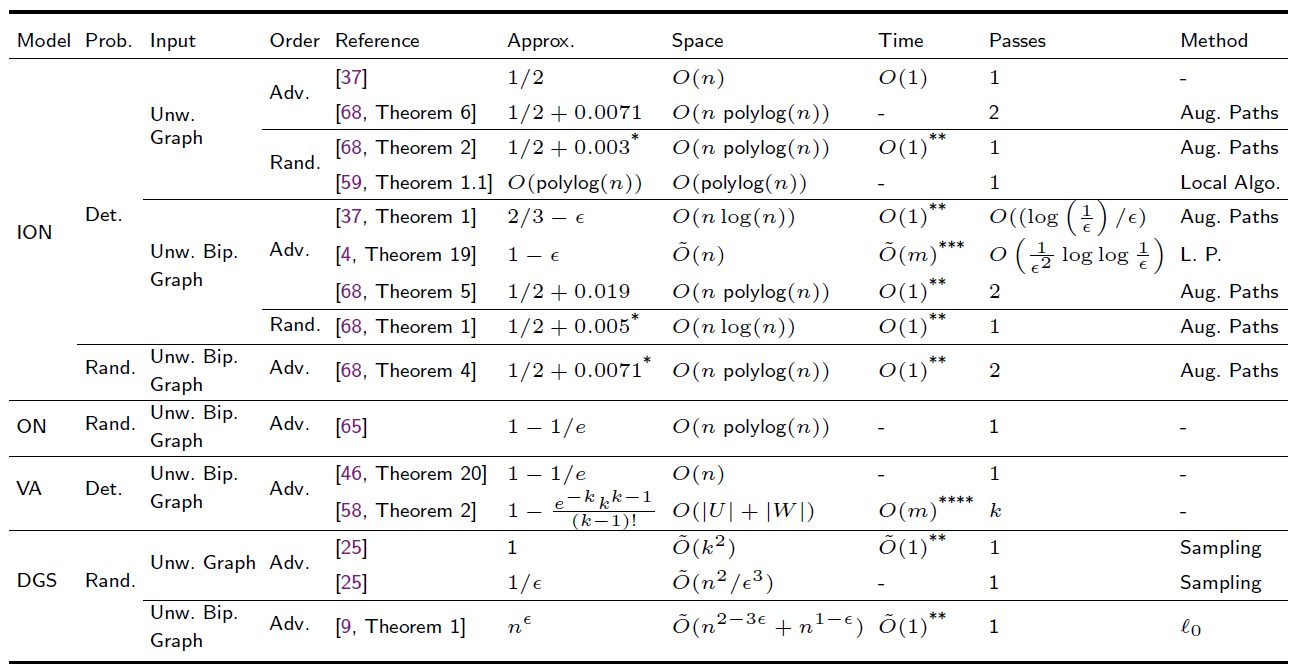 Simple streaming
Cash-register
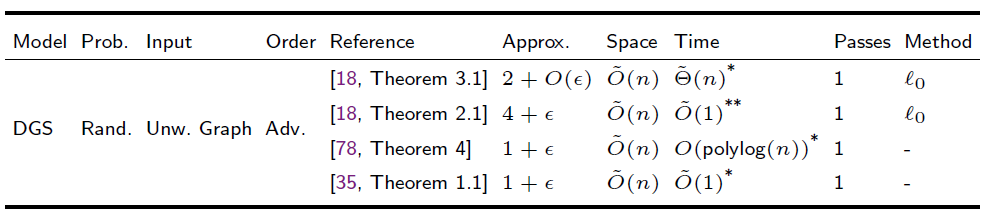 Semi-streaming
W-Stream
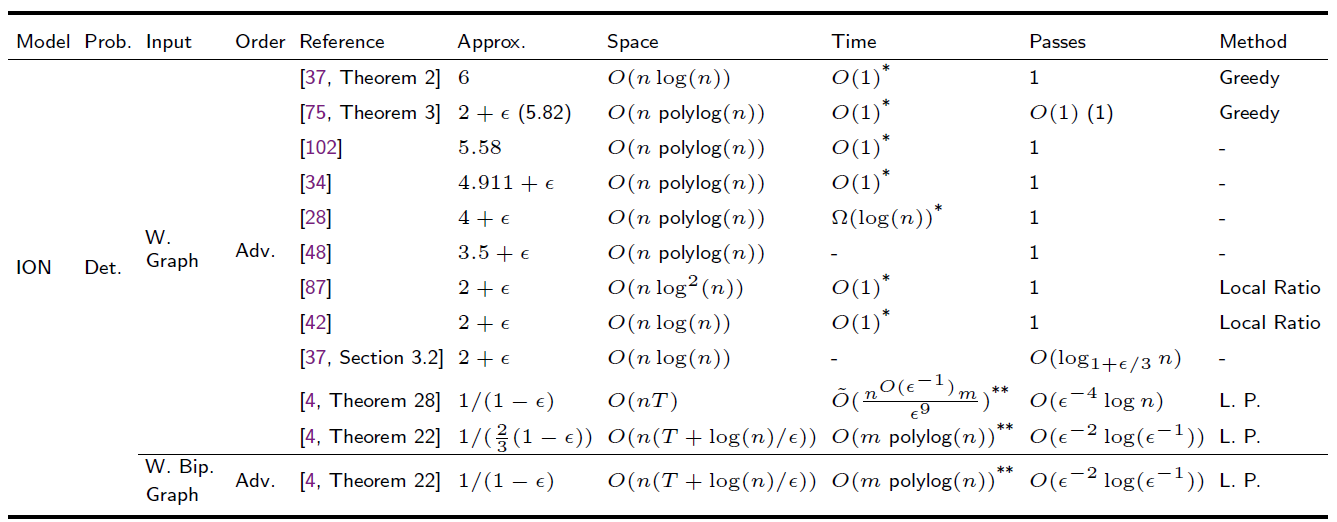 Annotated streaming
Online
MapReduce
Vertex-arrival
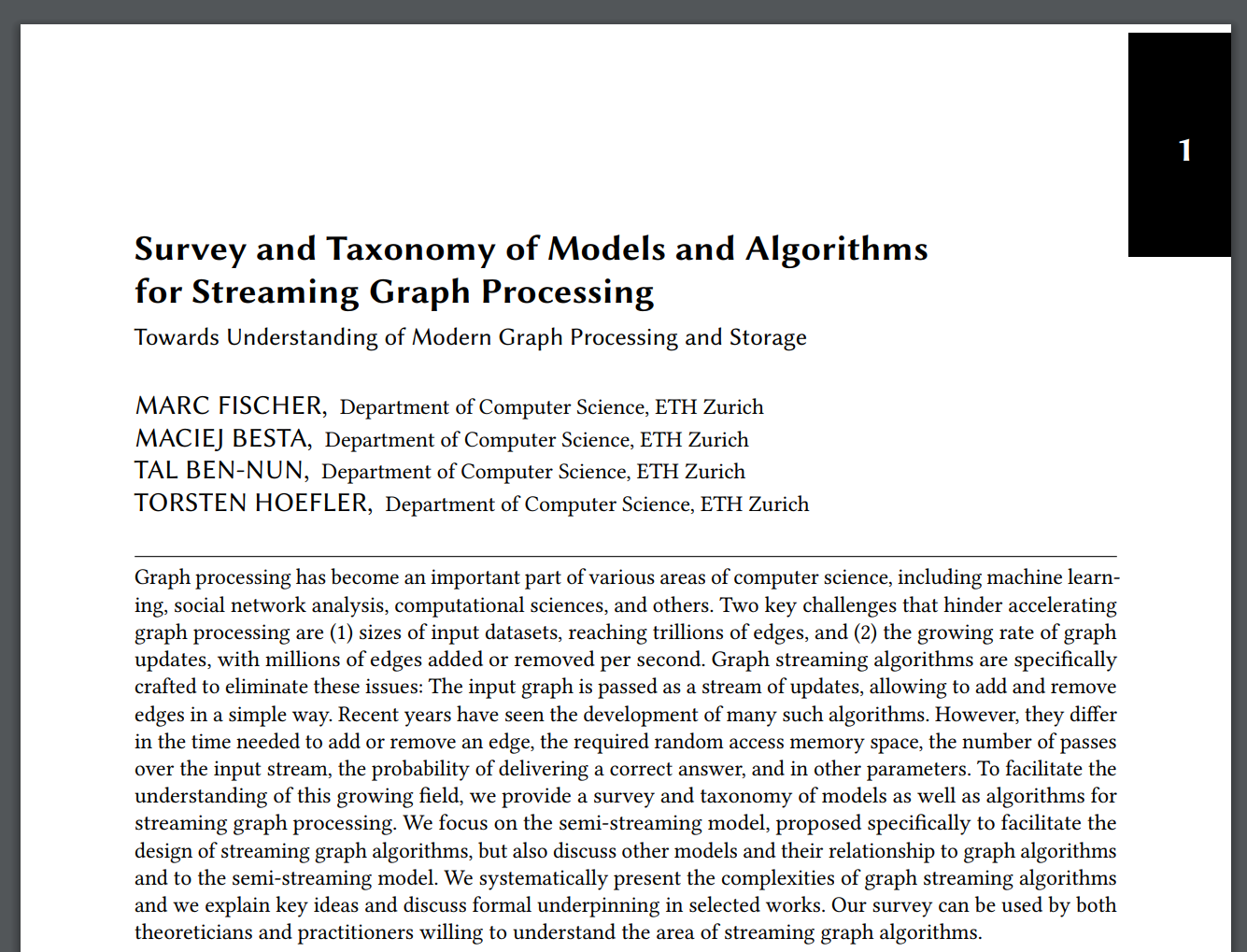 Insert-only
Graph Sketching
Adjacency-list
MUD
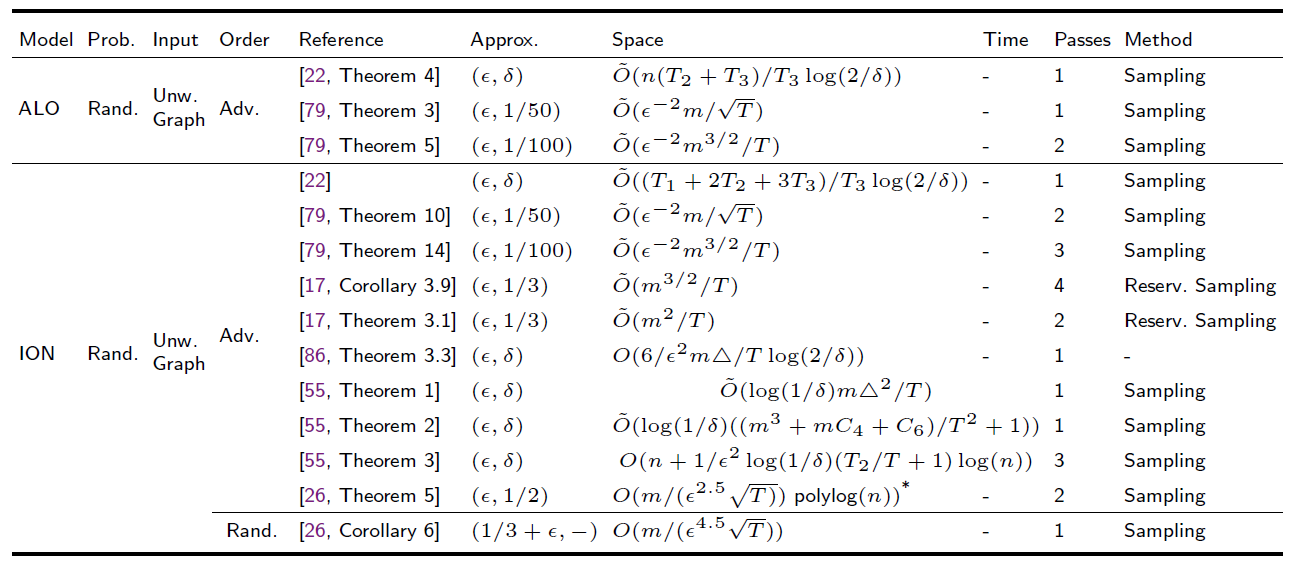 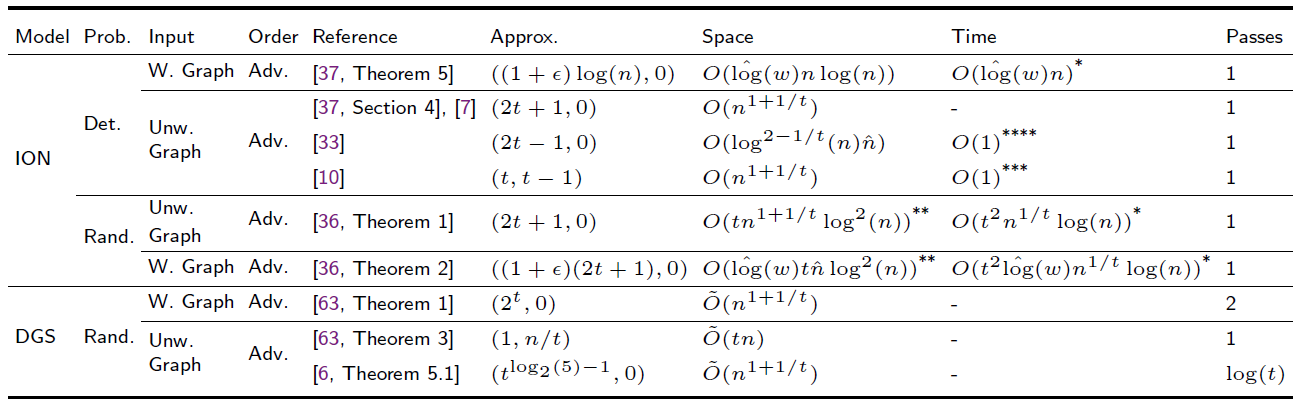 StreamSort
Sliding window
Dynamic
Turnstile
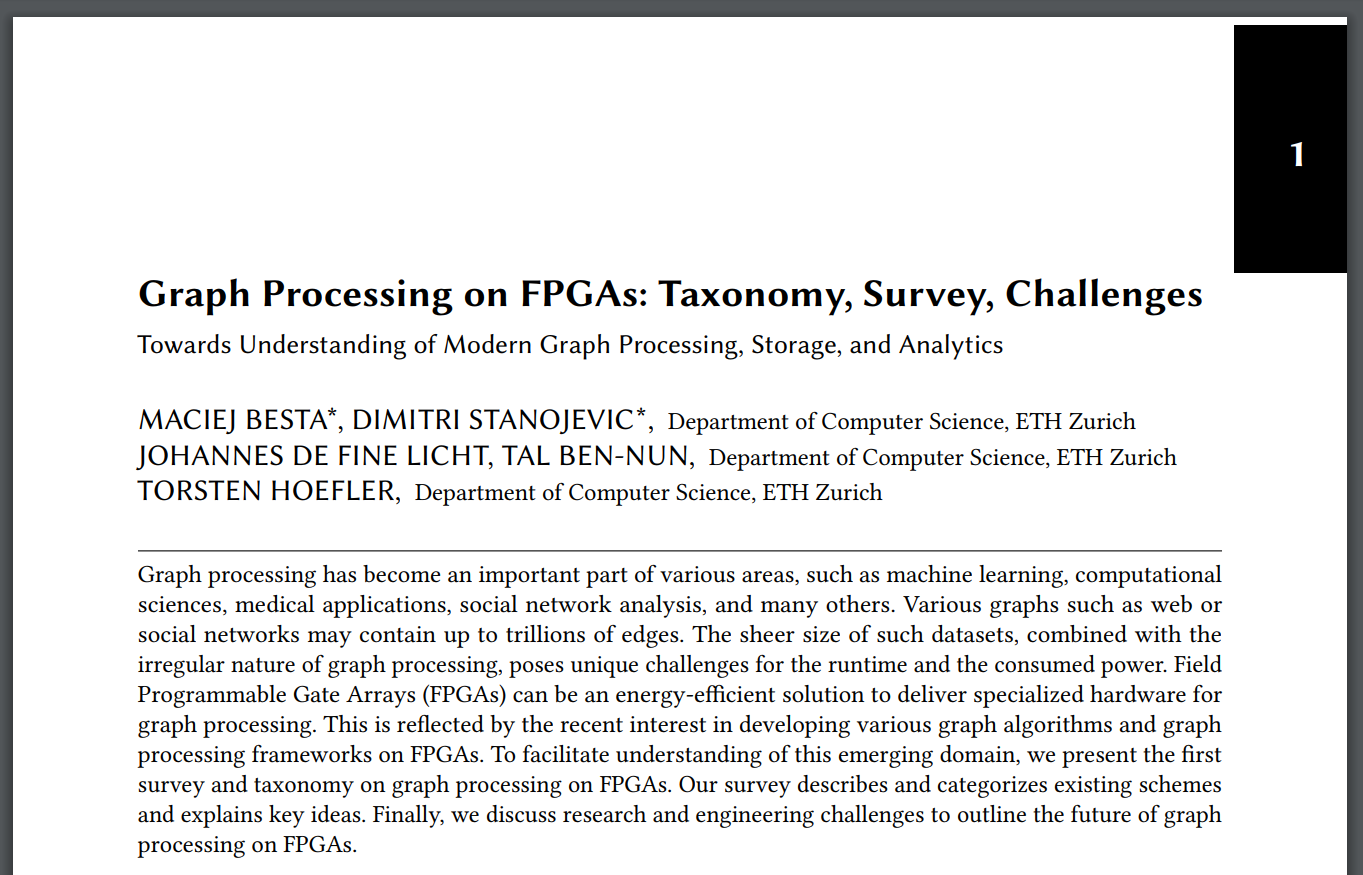 http://spcl.inf.ethz.ch/Publications/.pdf/graphs-fpgas-survey.pdf
(submitted to arXiv, will appear tonight)
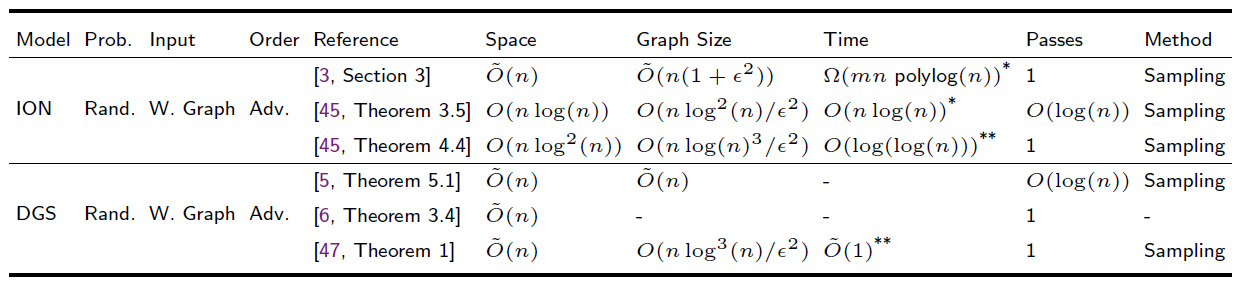 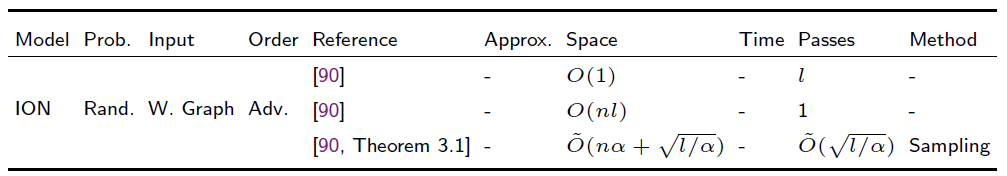 Again, the most relevant parts are in the FPGA paper, the rest in this survey (ready in ~1-2 months)
[Speaker Notes: - Where is the promised case study?]
Website & code: http://spcl.inf.ethz.ch/Research/Parallel_Programming/Substream-Centric
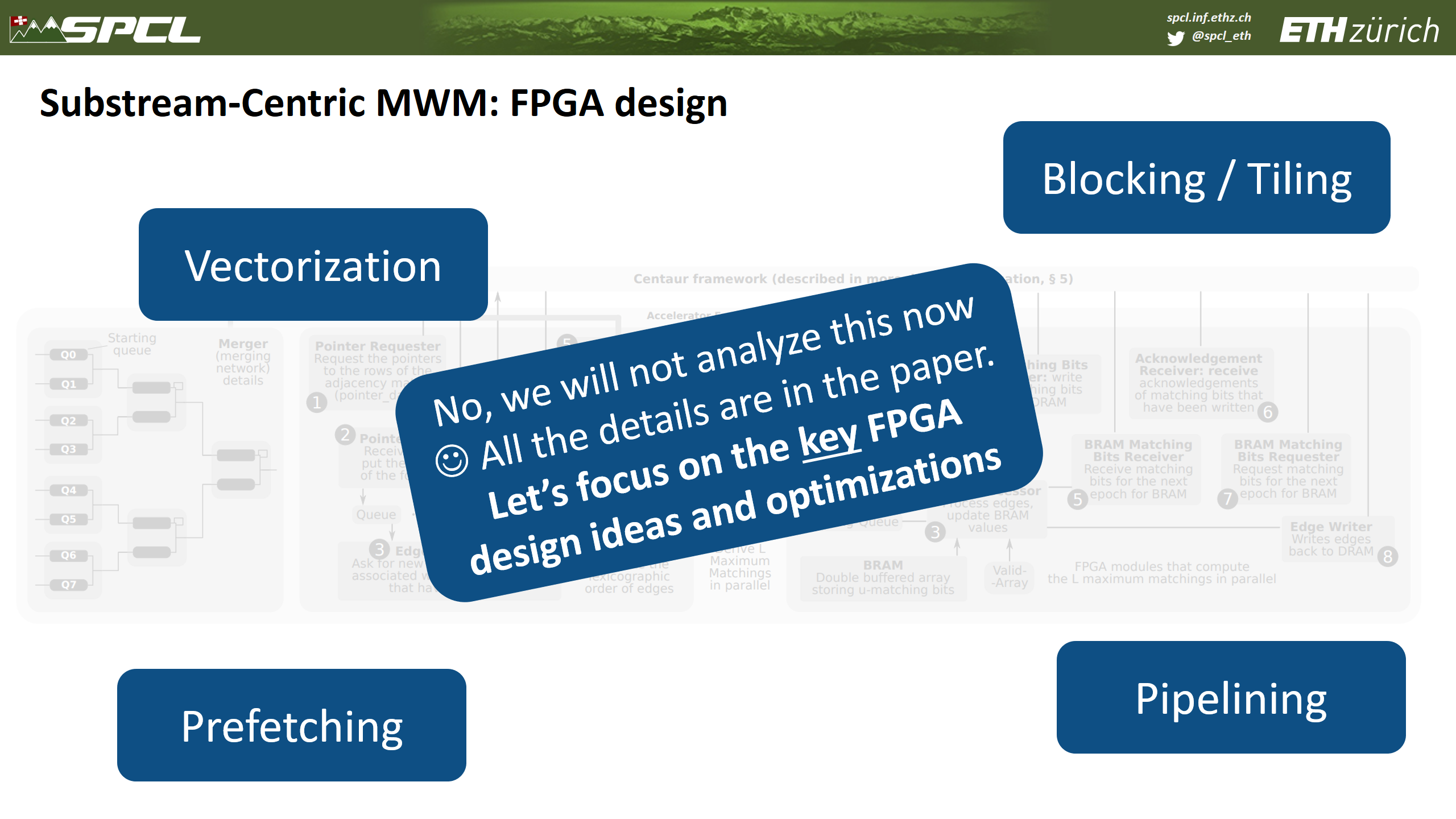 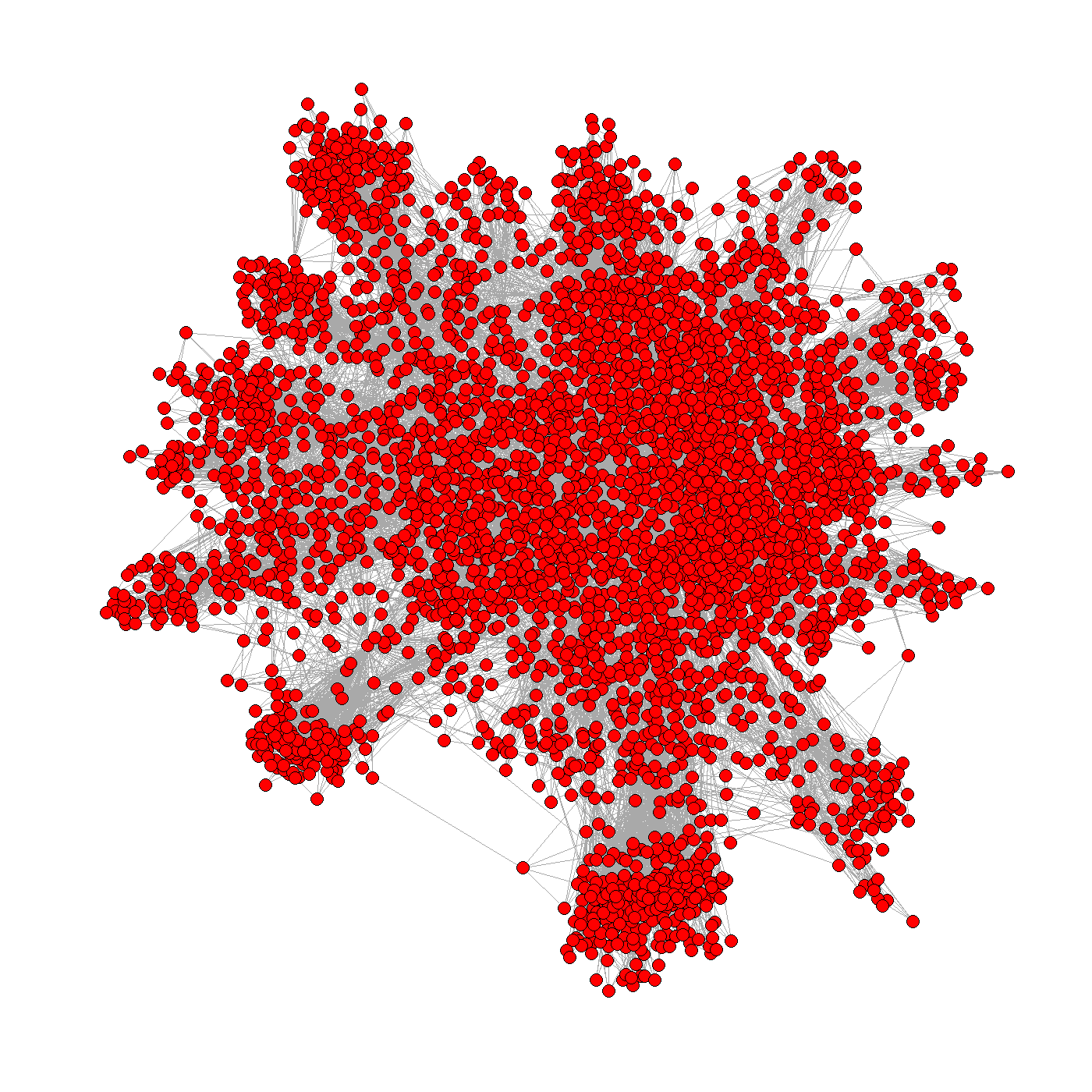 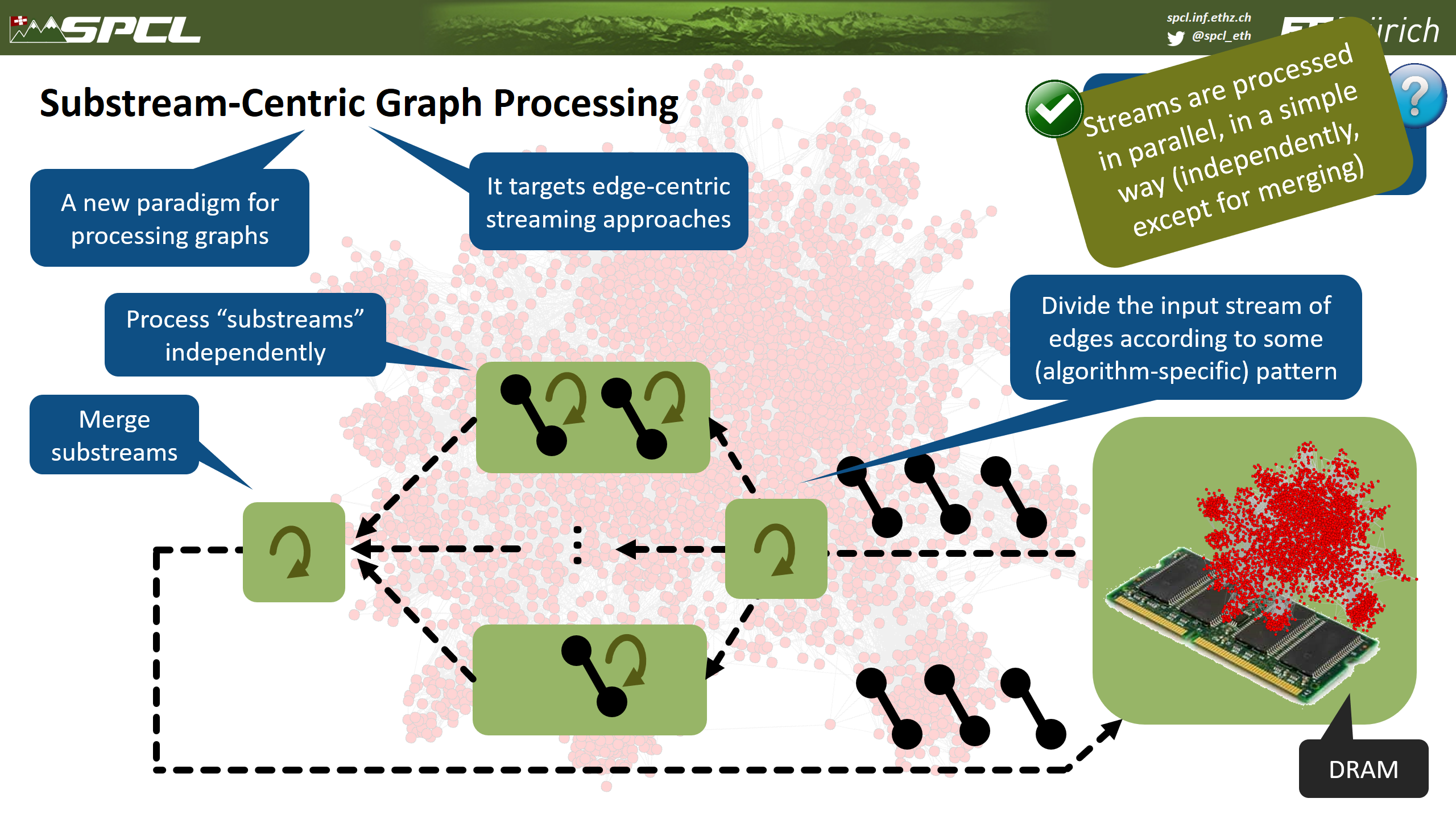 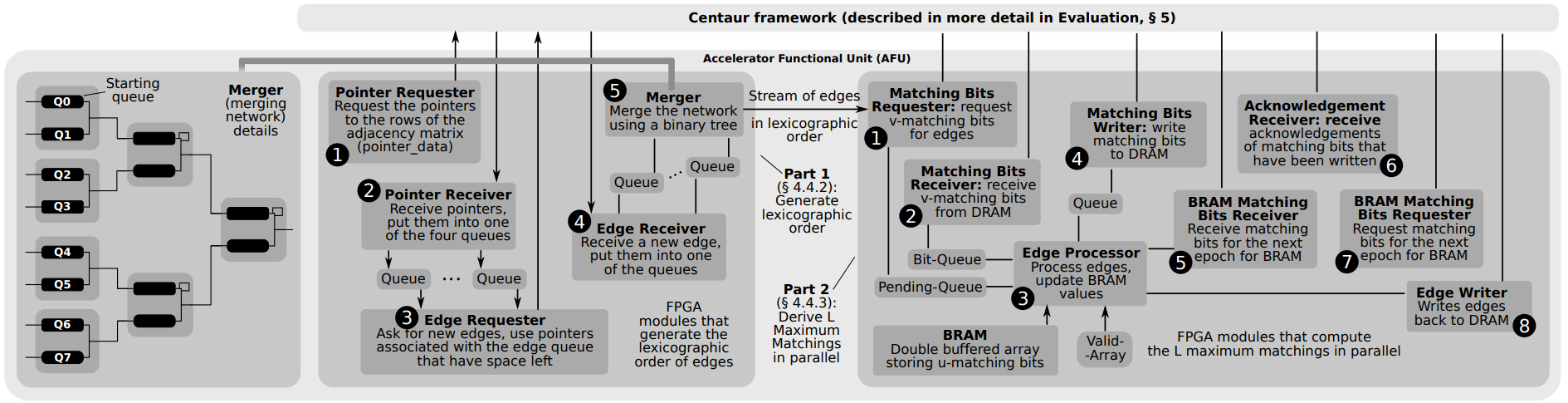 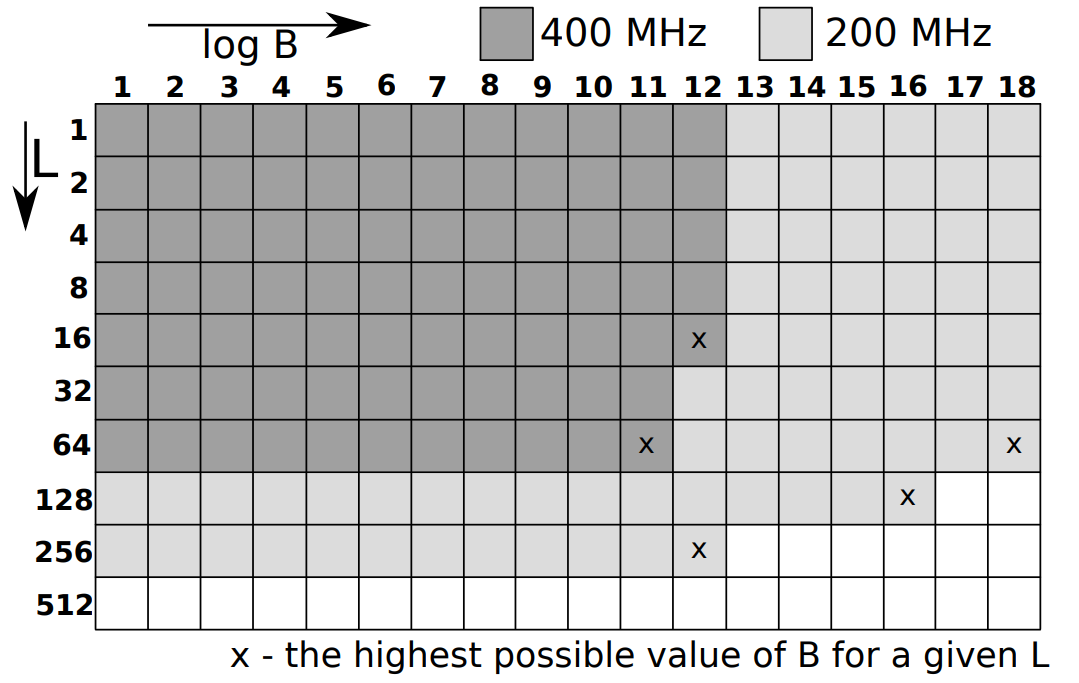 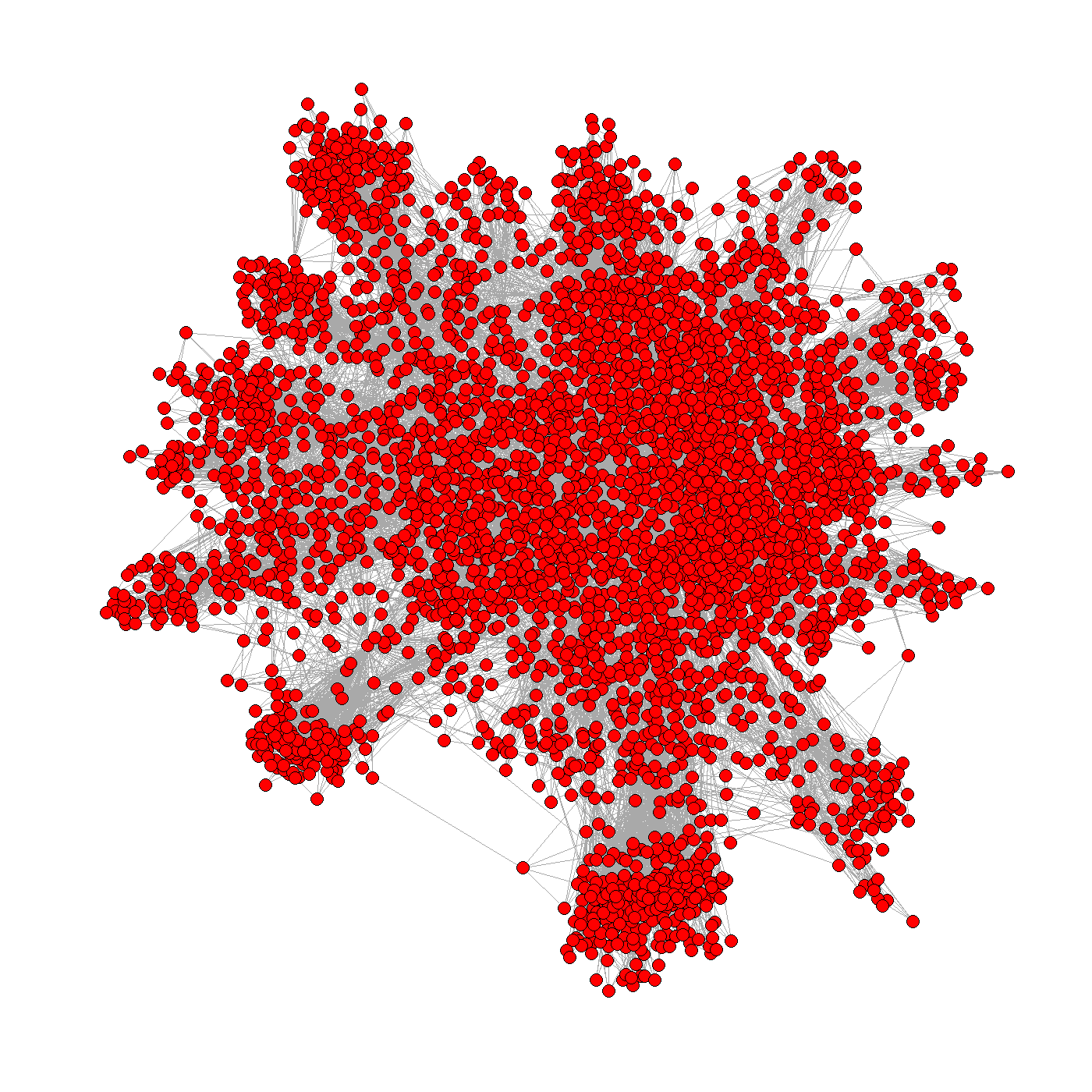 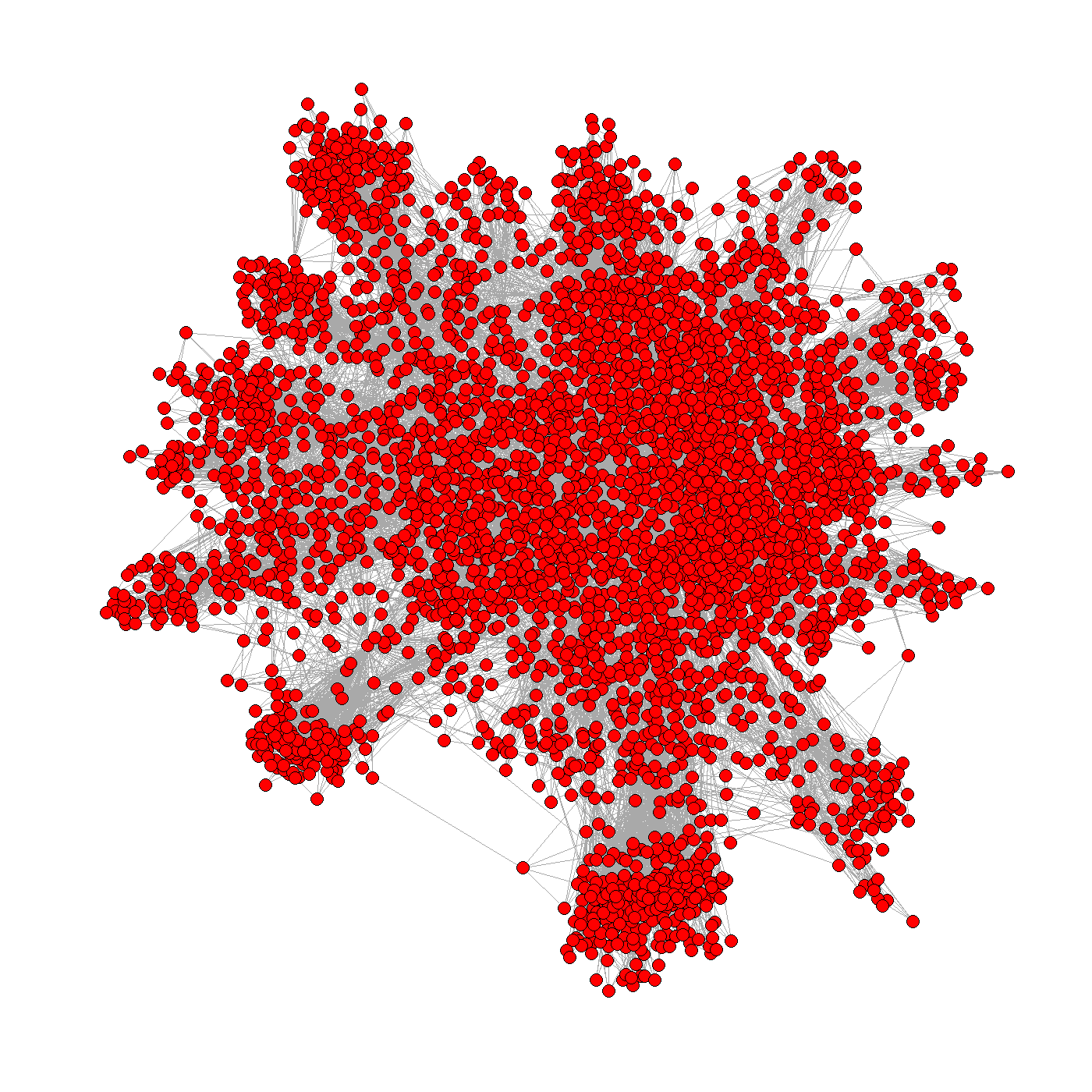 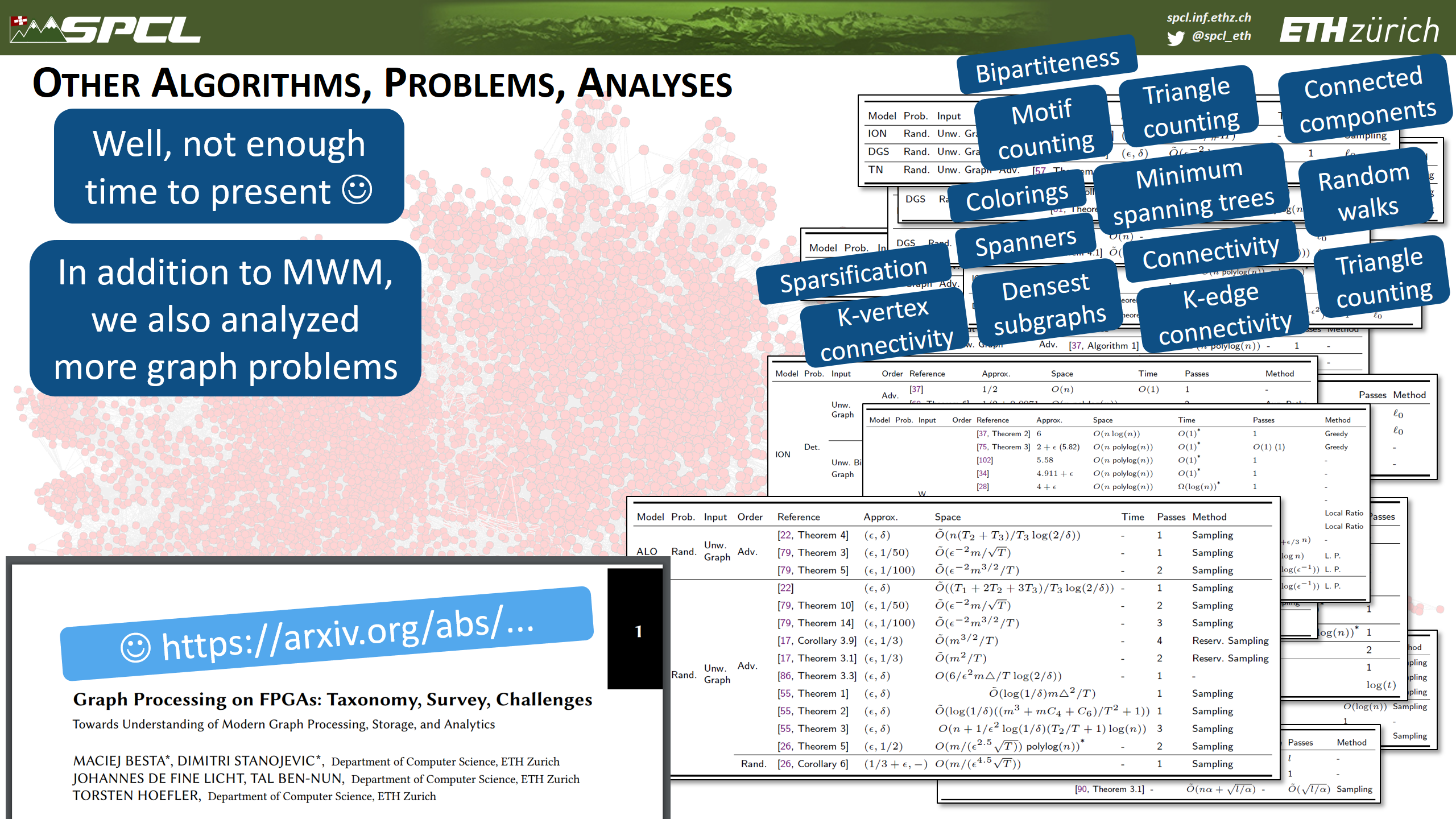 Generic FPGA design, code available
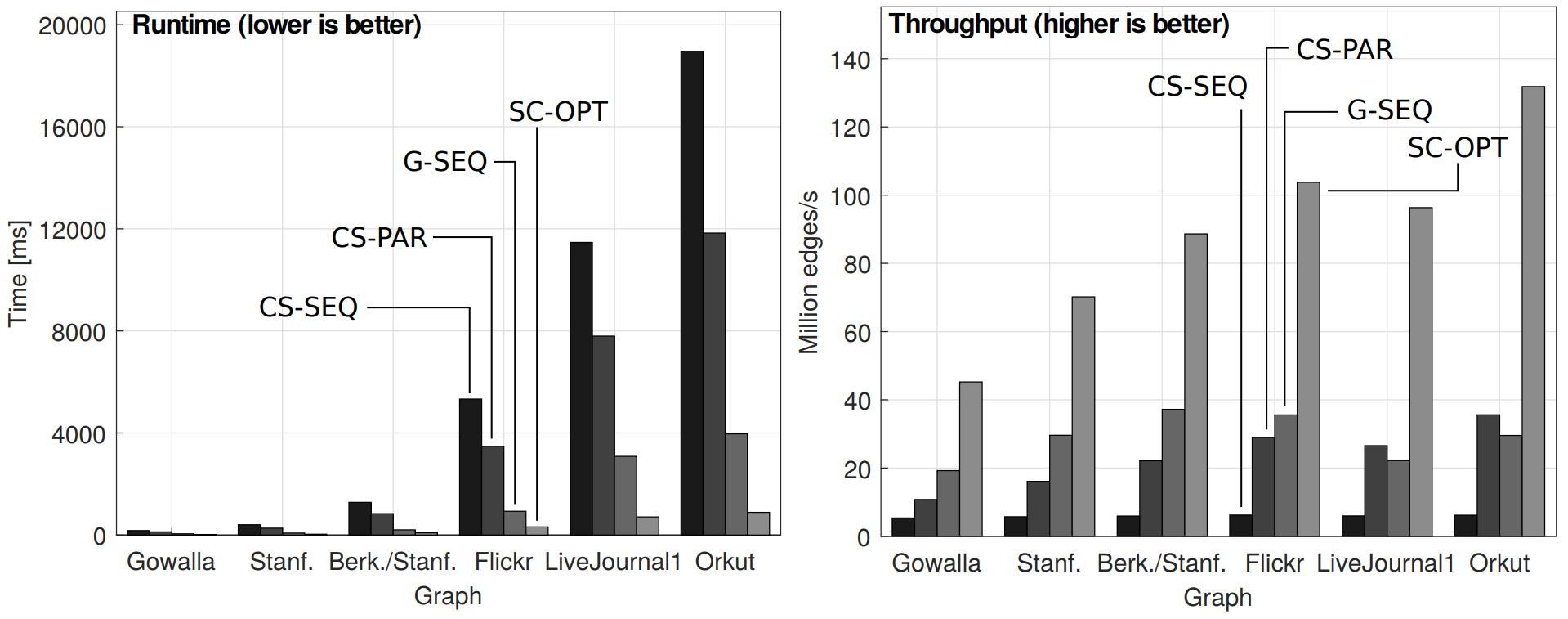 Substream-Centric graph processing paradigm, exposes parallelism, enables easy pipelining, supports approximation
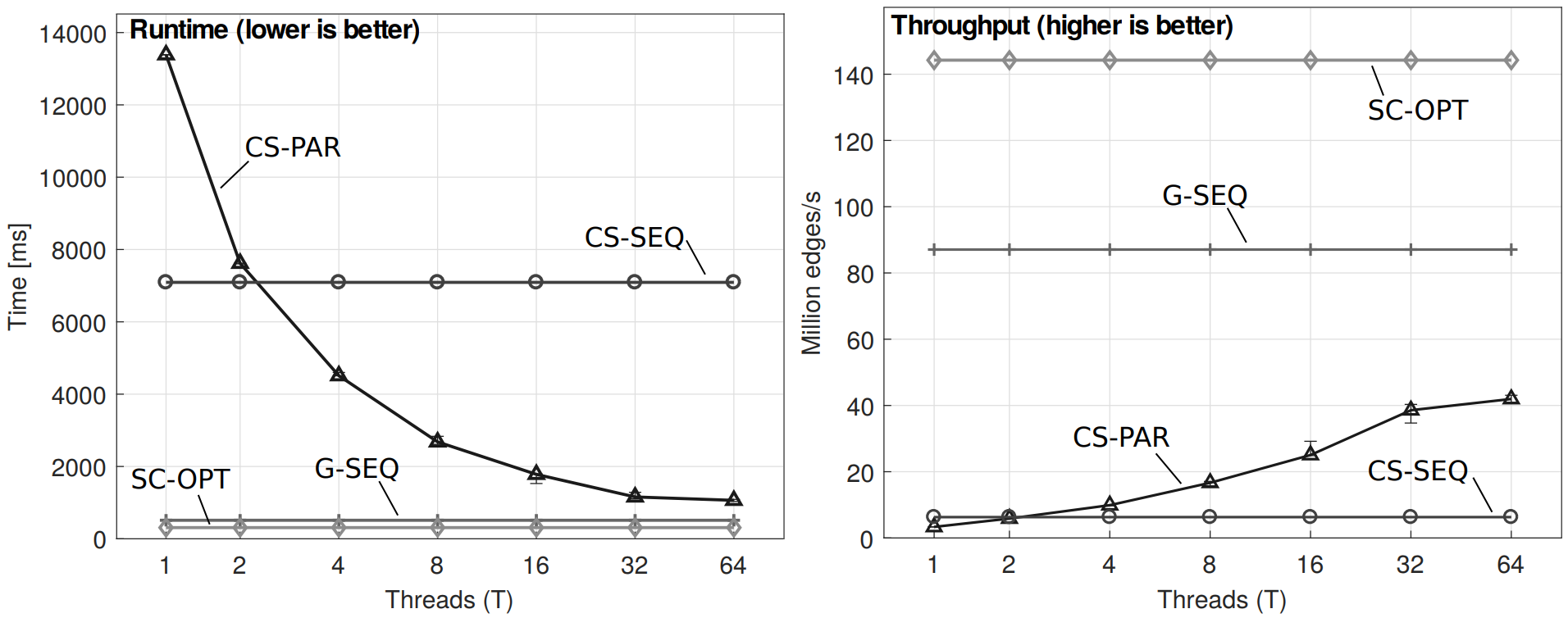 Generalizability to other graph problems and settings
Theory-inspired MWM approximate algorithm
on a hybrid CPU-FPGA setting
Detailed domain analysis,
identification of Semi-Streaming Model as FPGA best-fit, 2 surveys
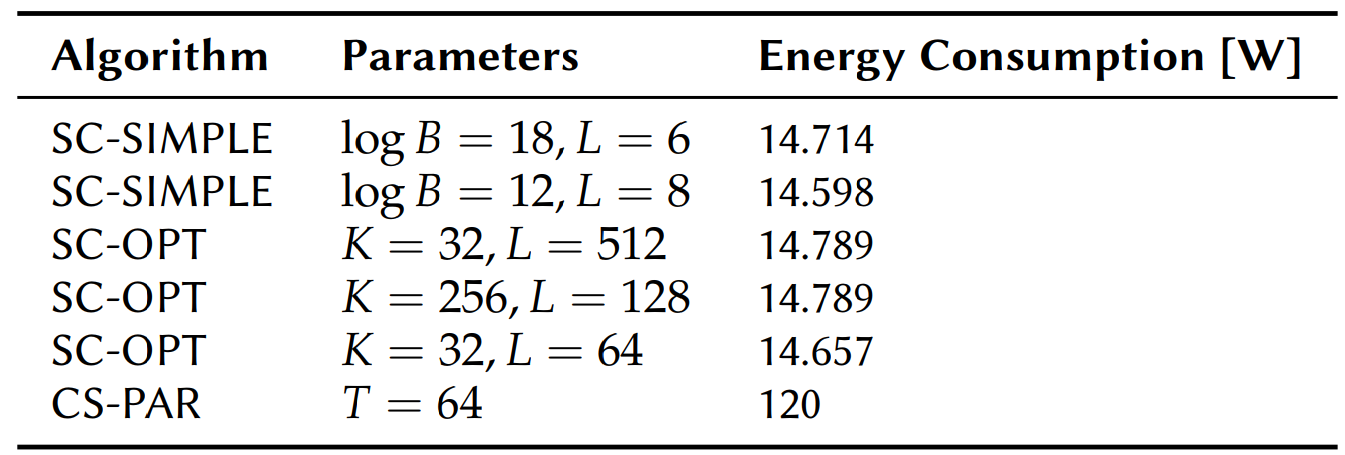 Thank you 
for your attention
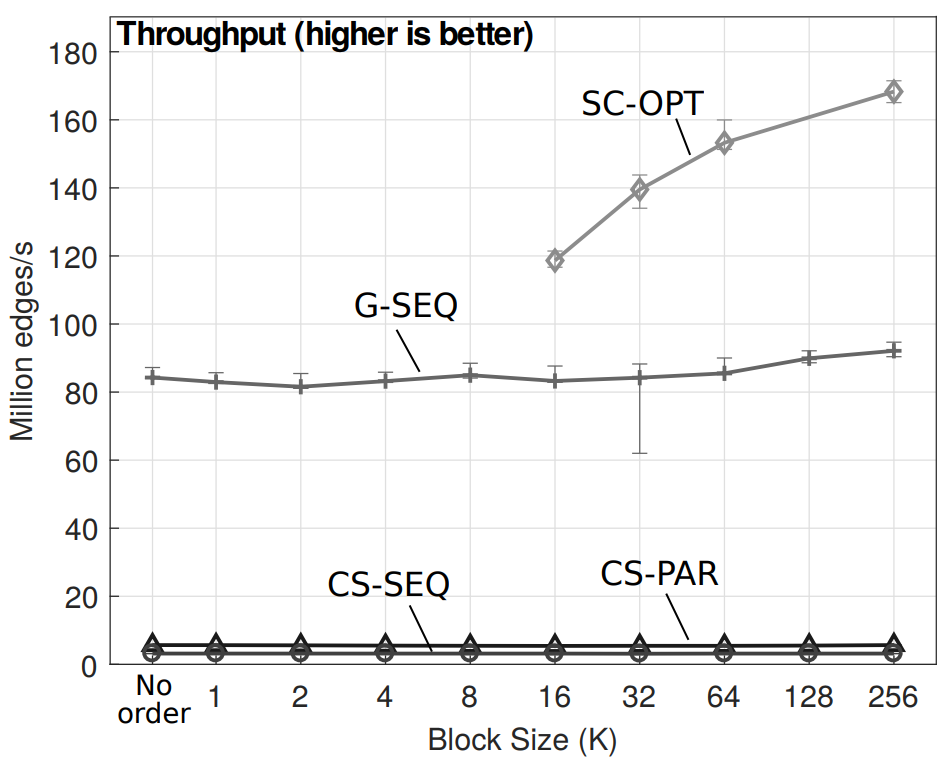 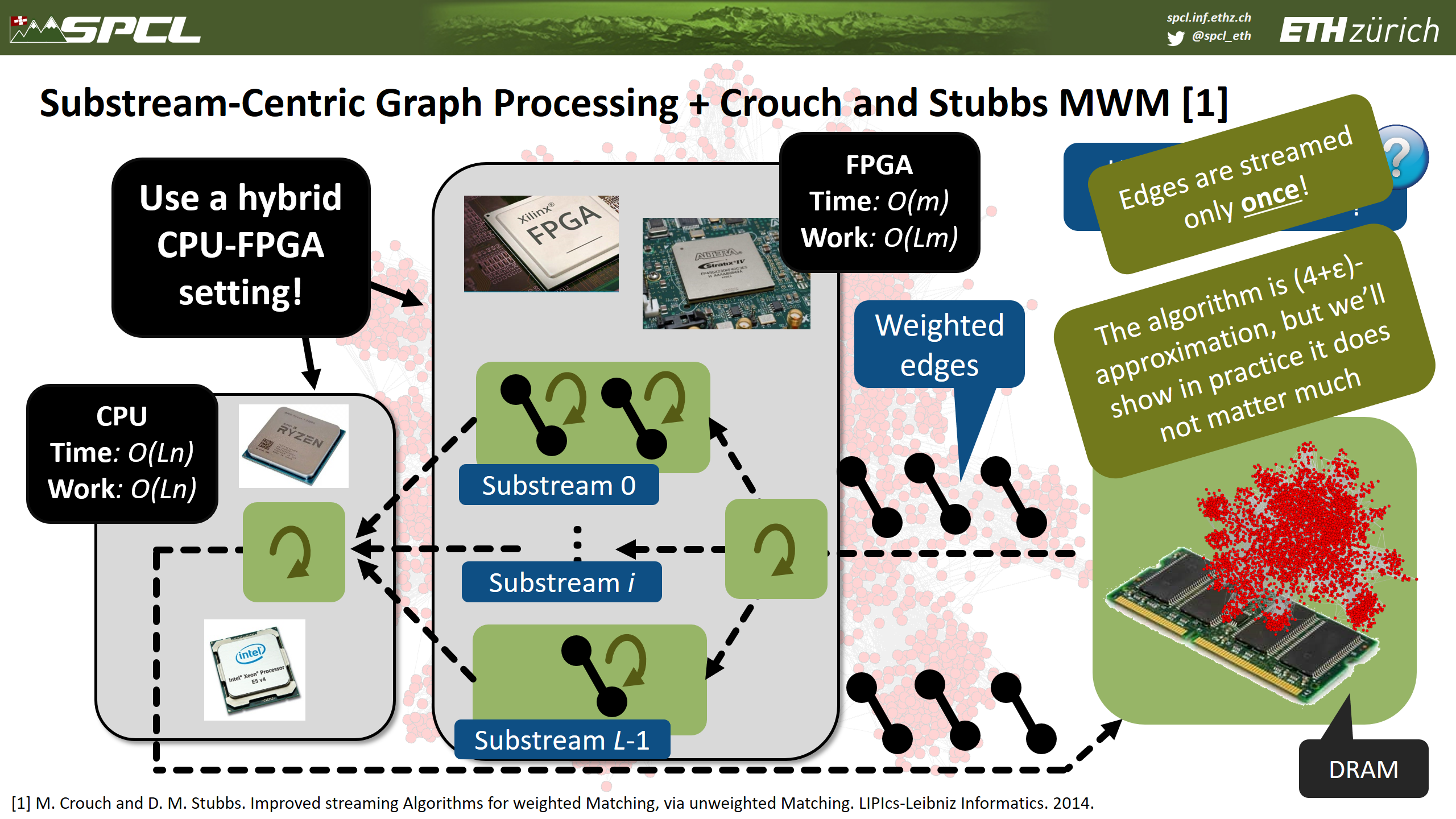 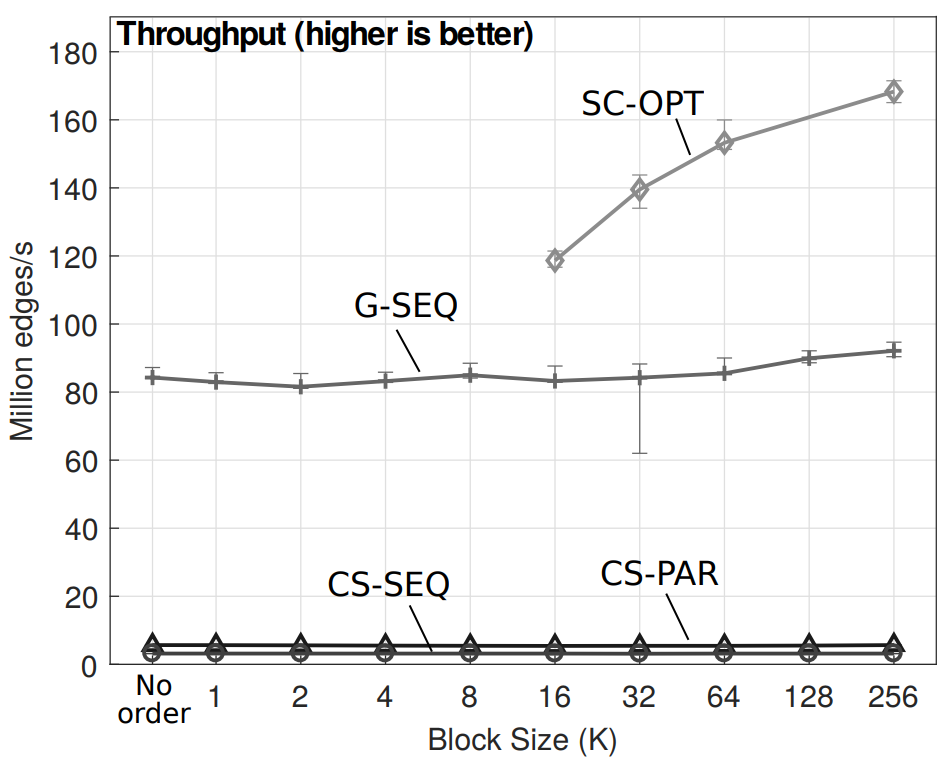 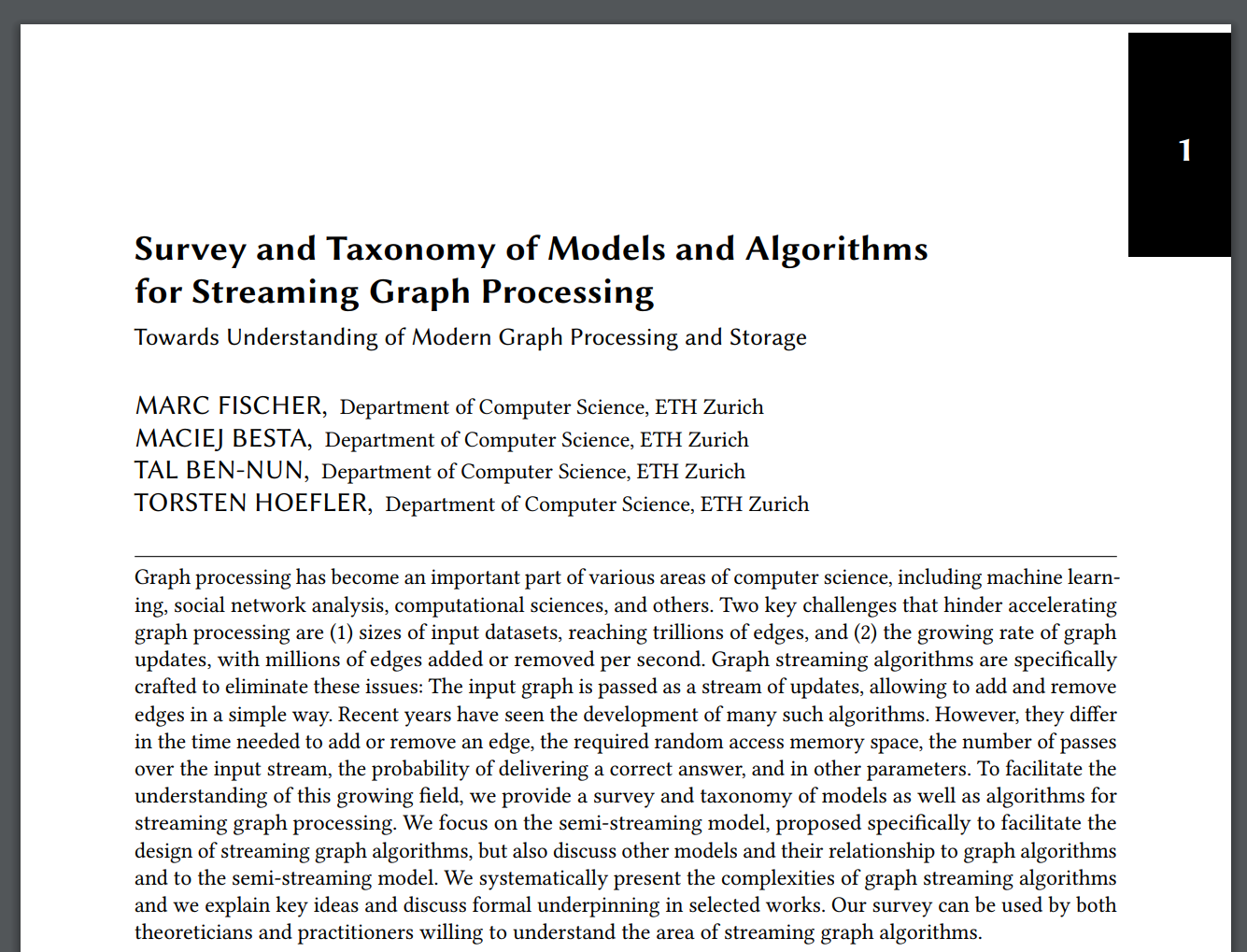 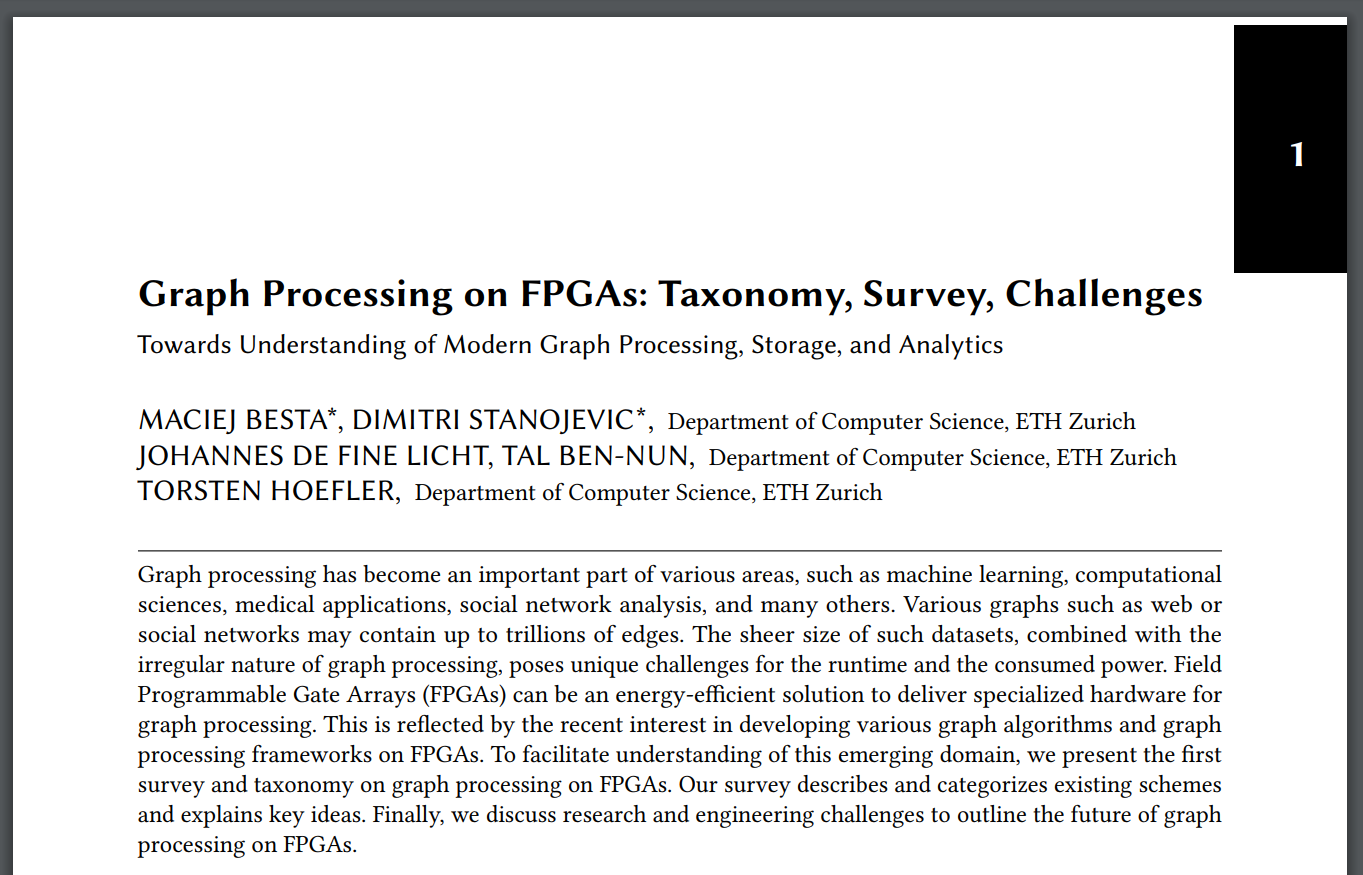 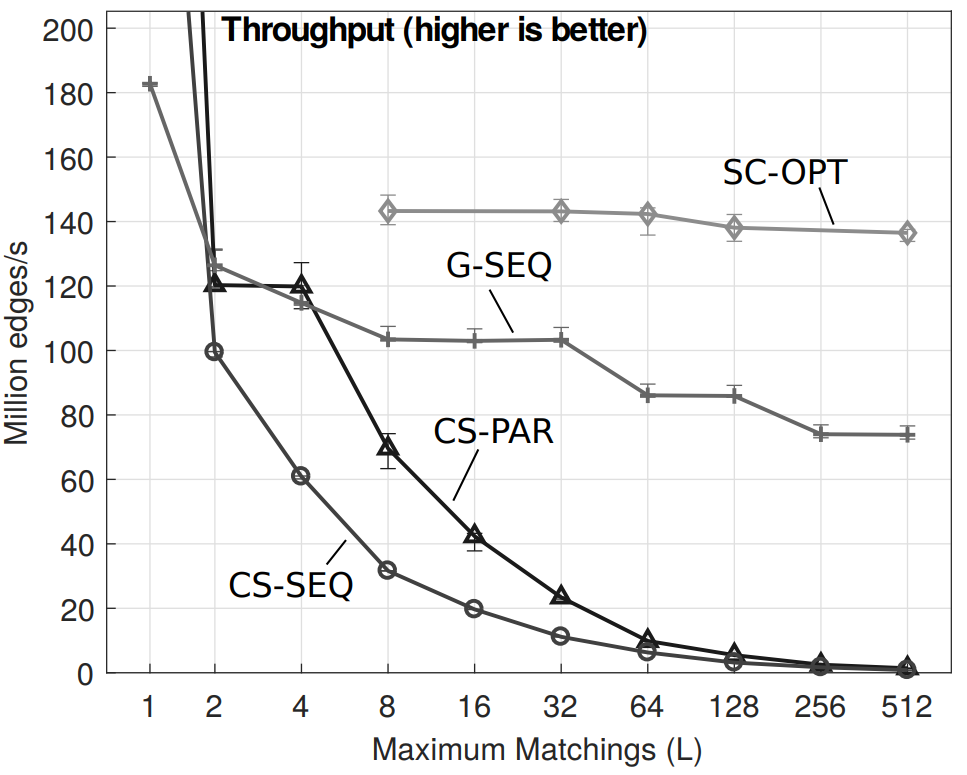 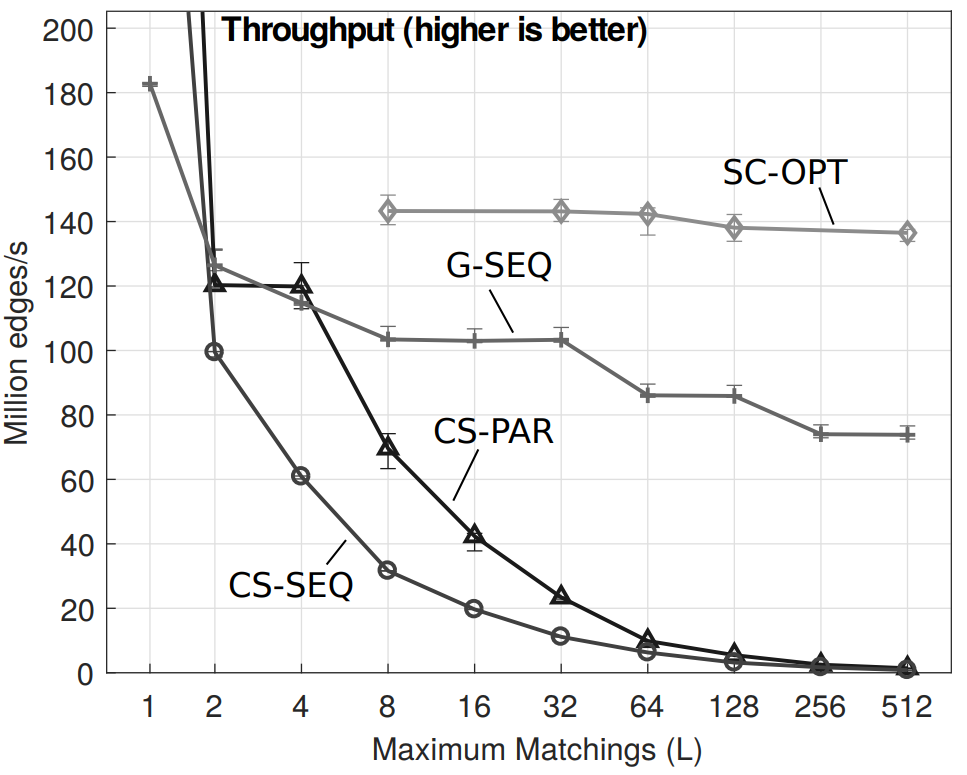 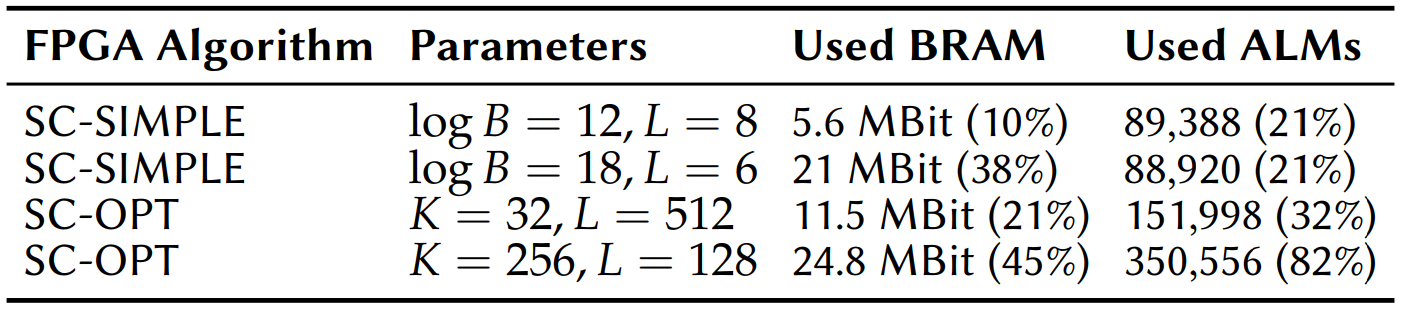 [Speaker Notes: - Where is the promised case study?]
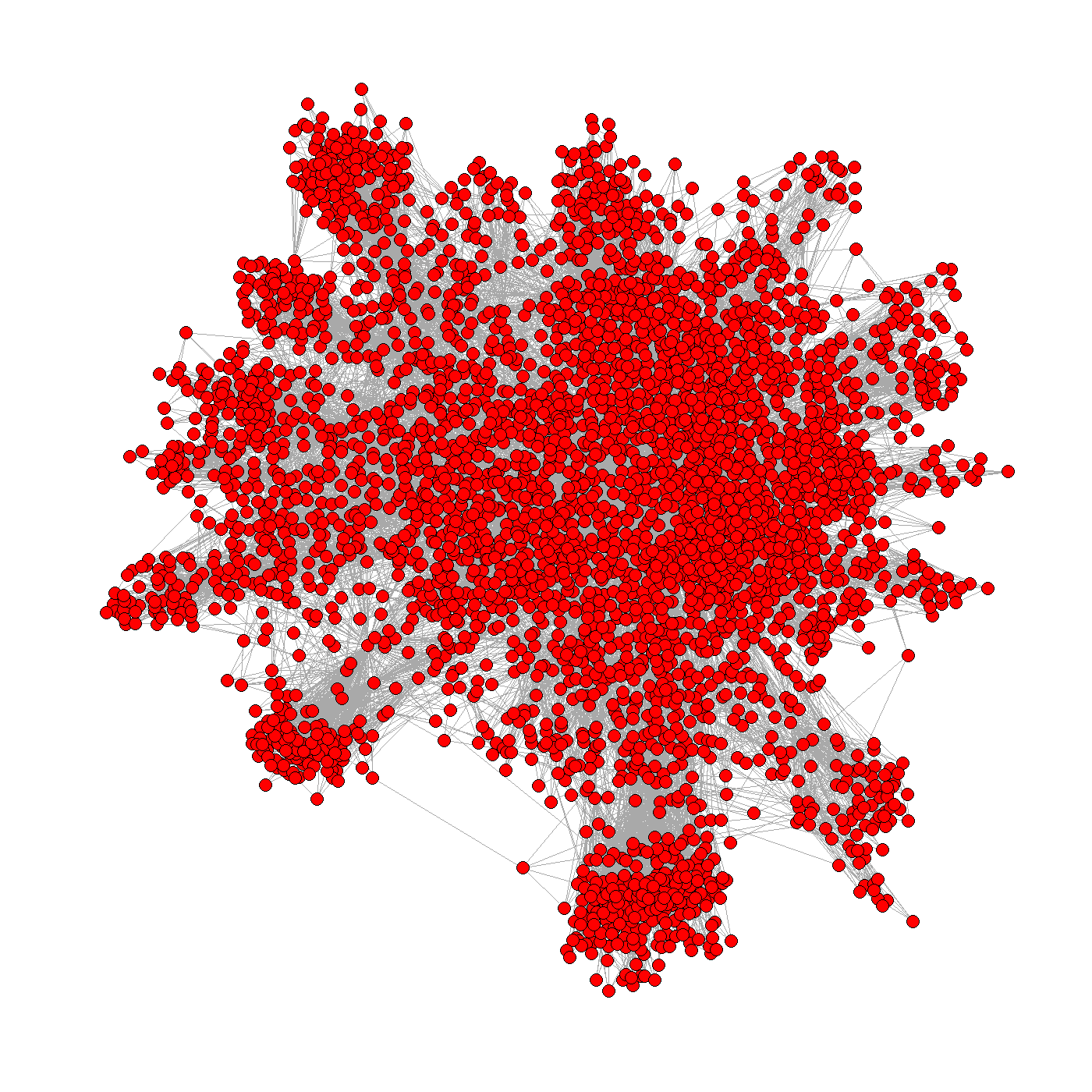 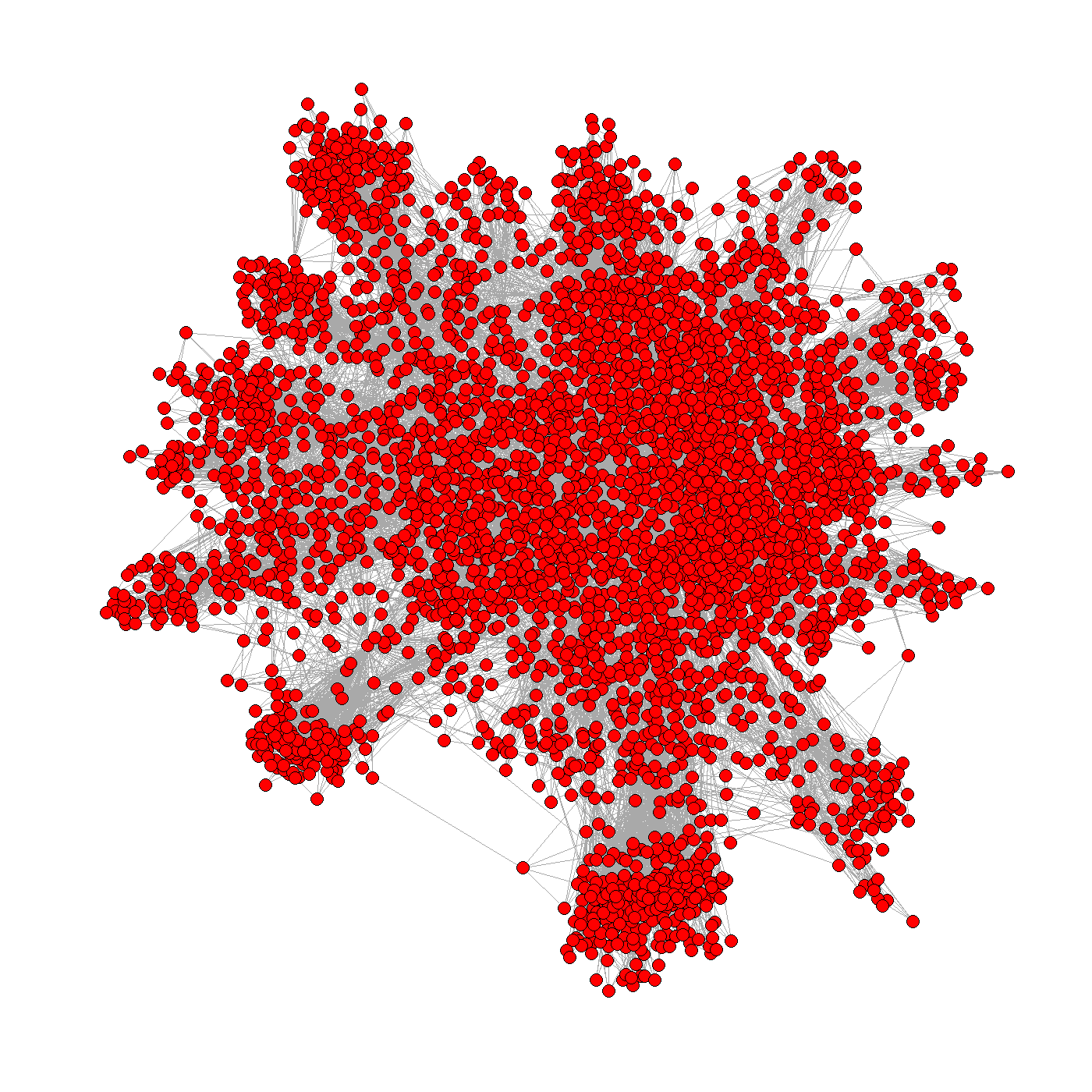 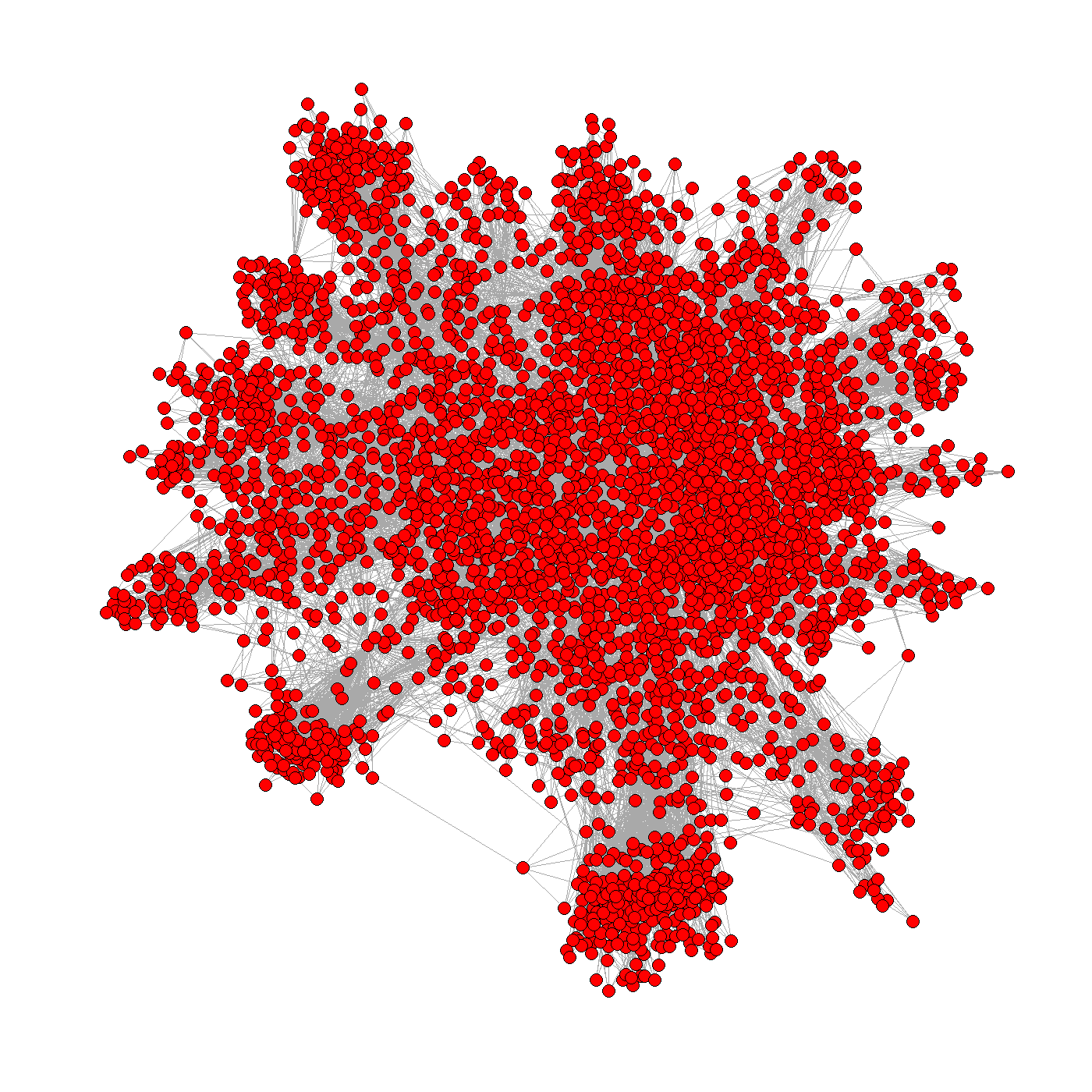 BACKUP & EXTENTED SLIDES
[Speaker Notes: - Where is the promised case study?]
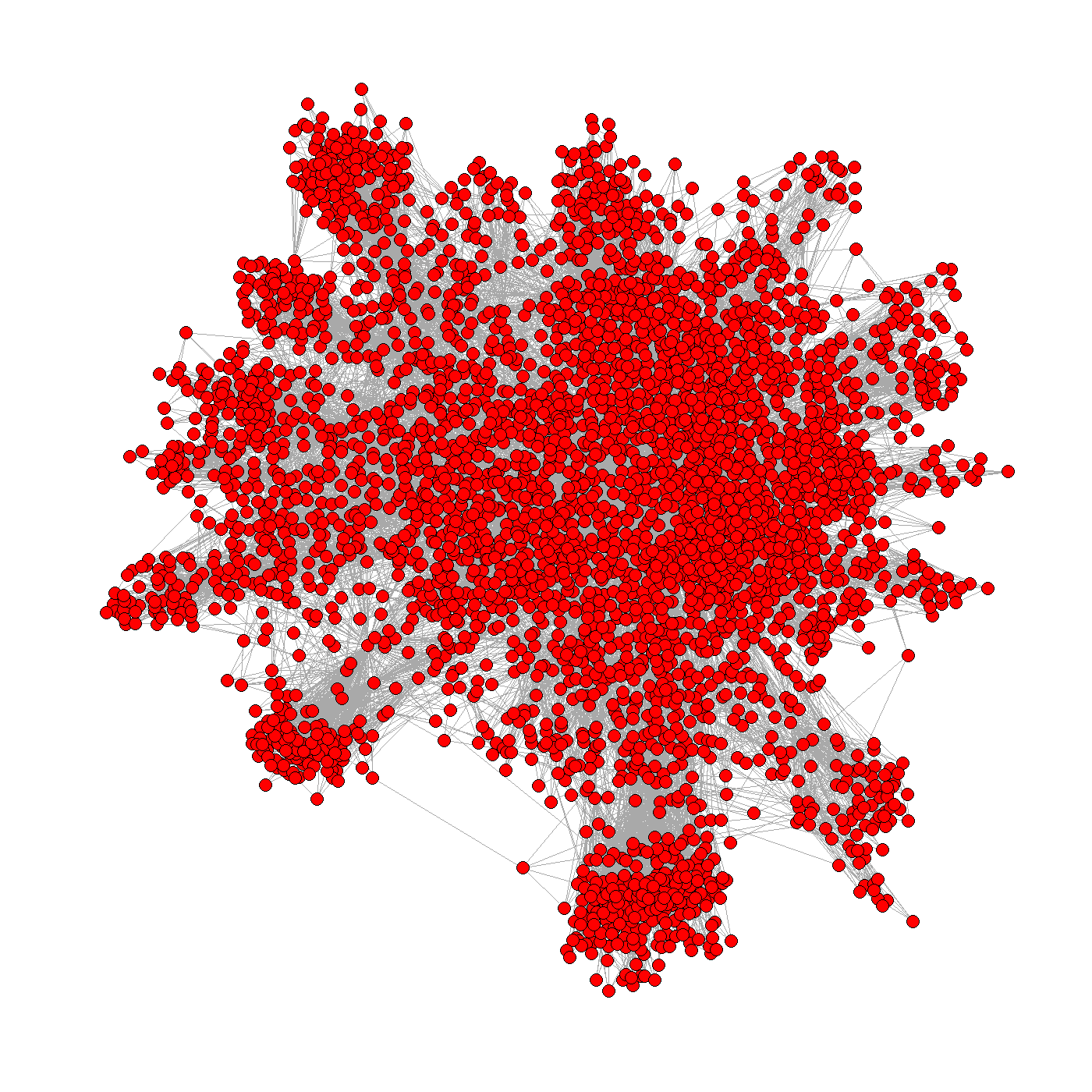 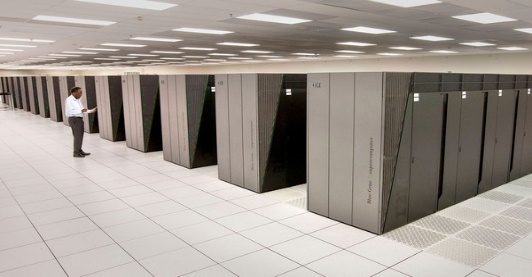 Large graphs…
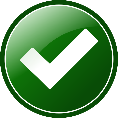 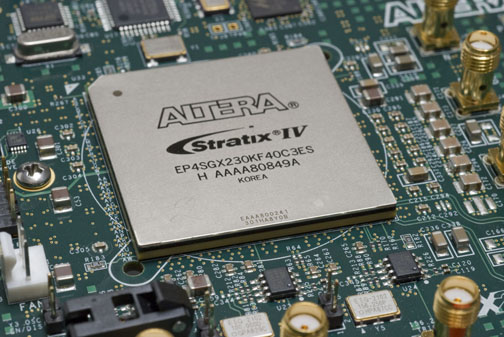 Let’s use FPGAs for Maximum Matchings...
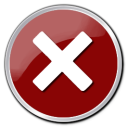 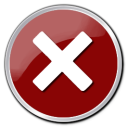 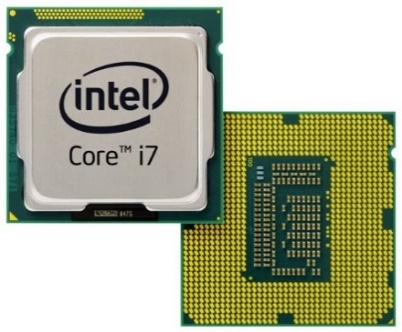 Problems?
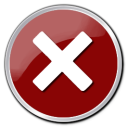 Data-driven
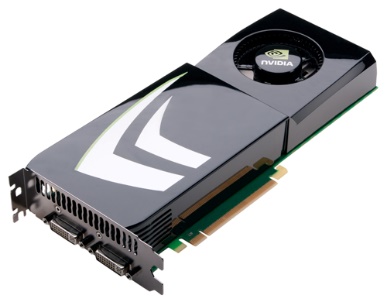 Irregular
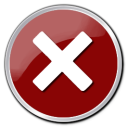 120 Watts
Low power efficiency!
250 Watts
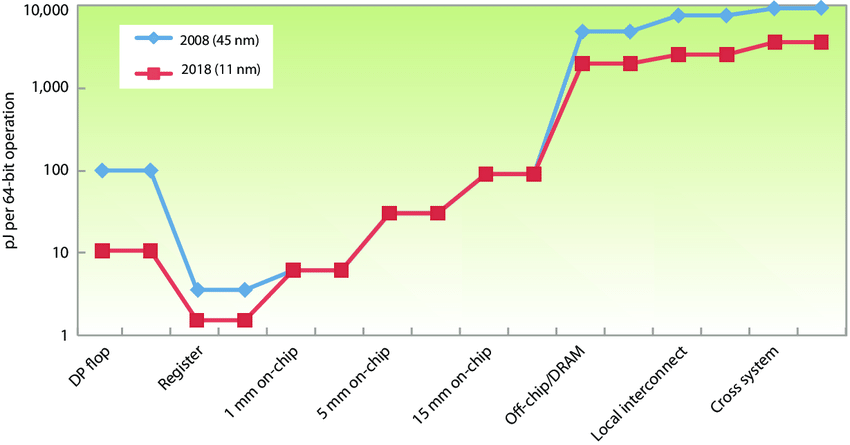 Communication- and synchronization-heavy
[1] A. Roy et al. X-stream: Edge-Centric Graph Processing using Streaming Partitions. ACM Symposium on Operating Syst. 2013.
[2] S. Zhou et al. High-throughput and Energy-efficient Graph Processing on FPGA. FCCM. 2016.
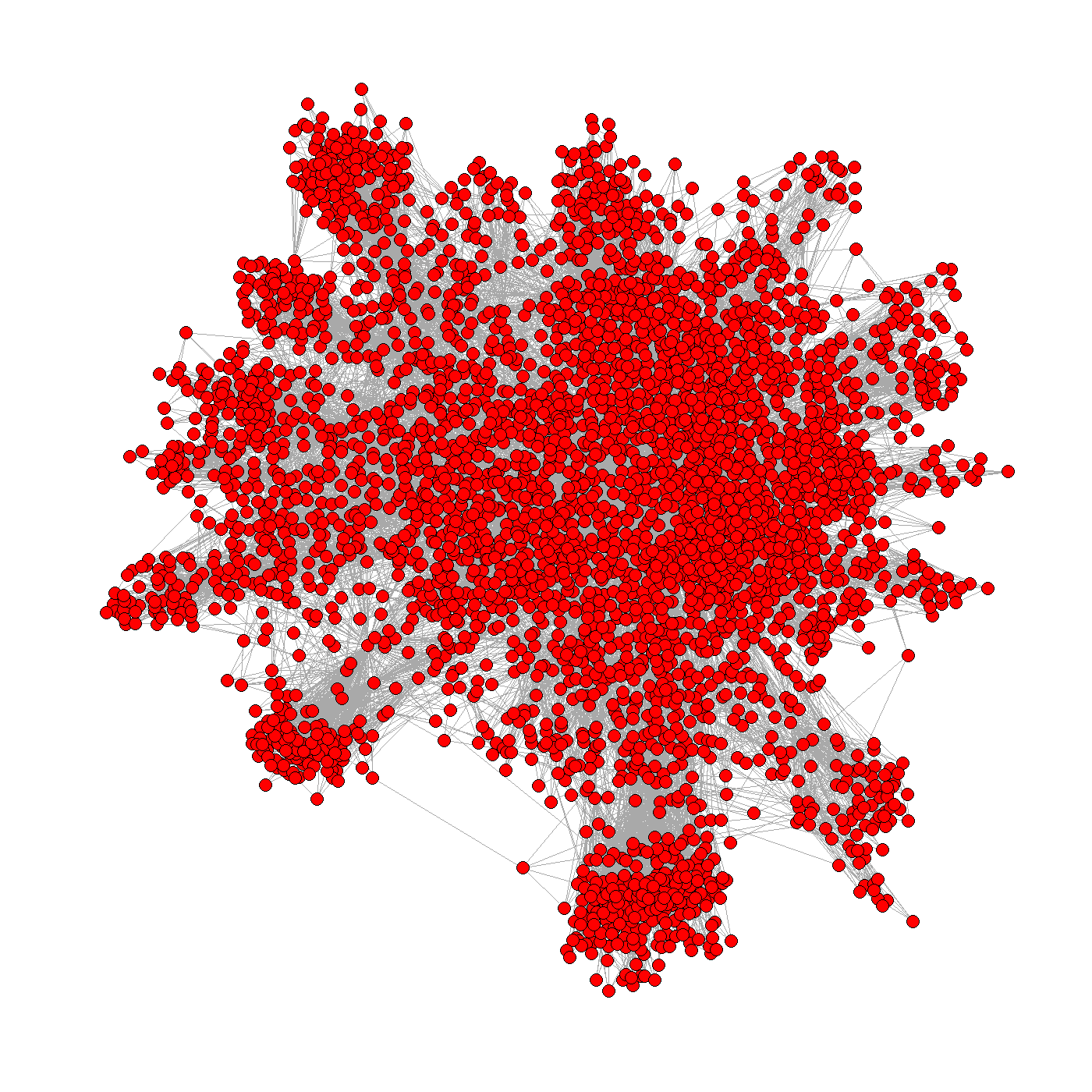 Large graphs…
120 Watts
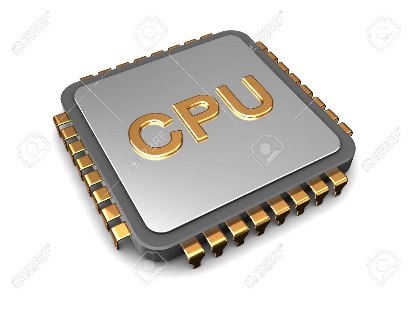 Data-driven
Irregular
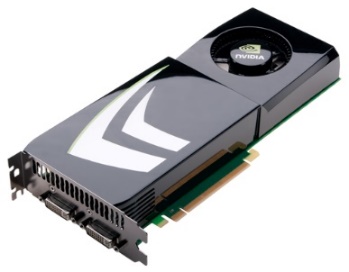 250 Watts
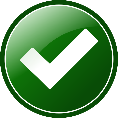 Communication- and synchronization-heavy
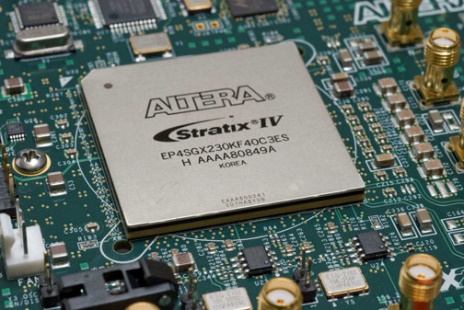 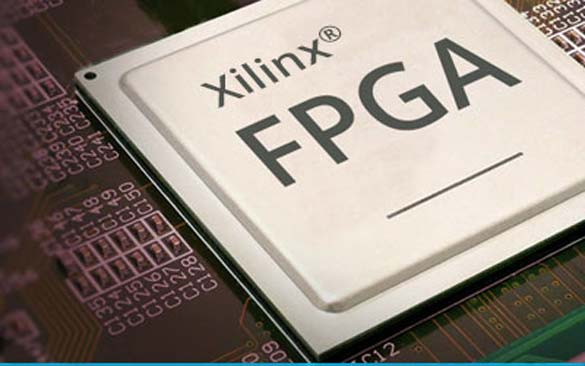 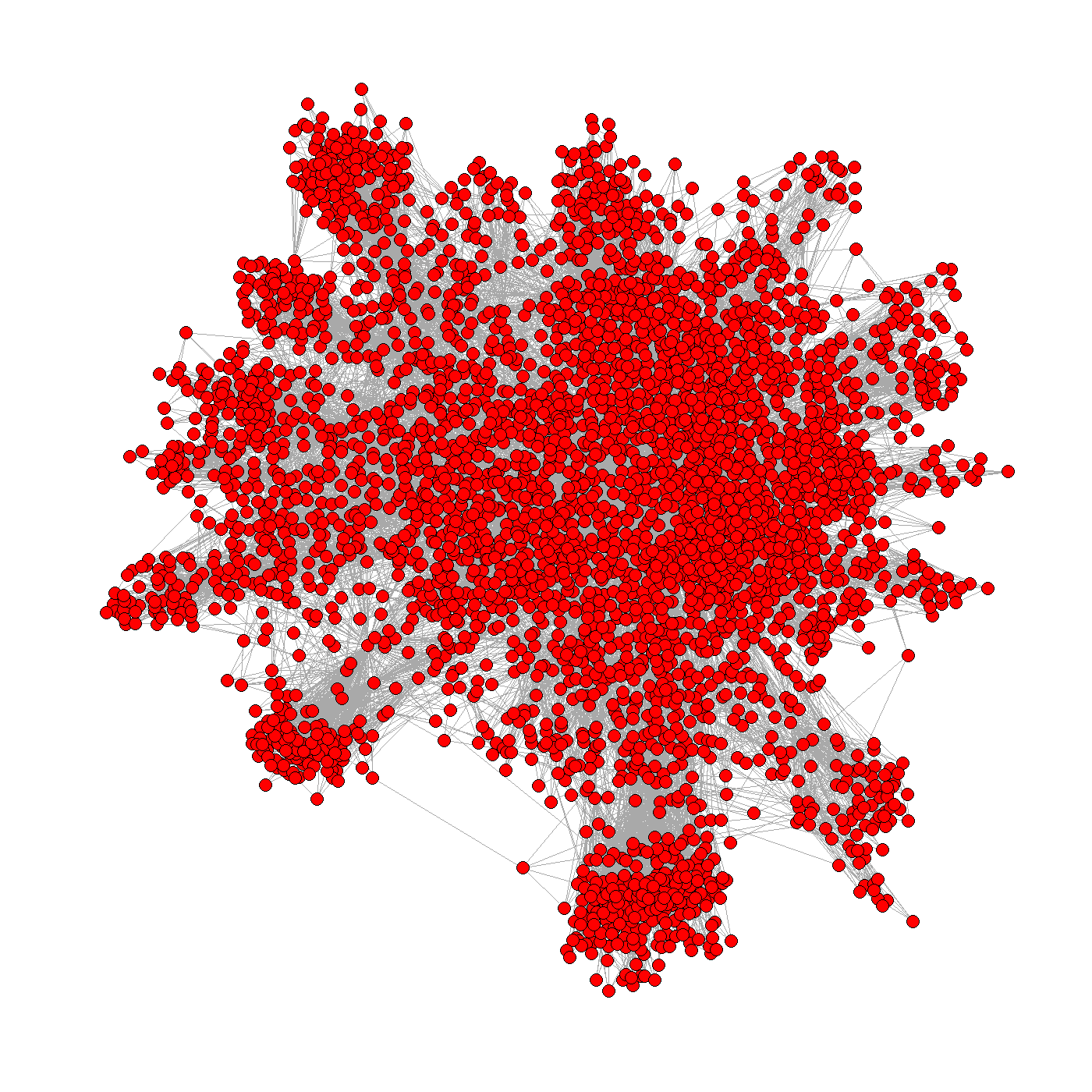 Large graphs…
Useful model
Engineering networks
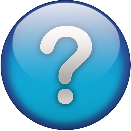 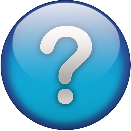 ...even philosophy 
Why do we care?
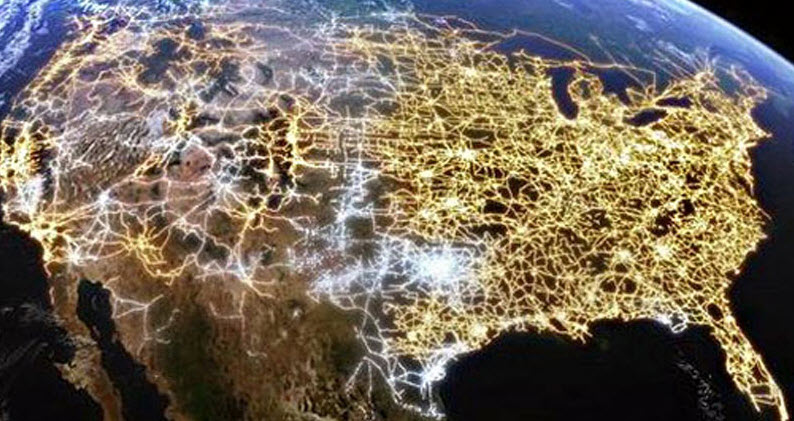 Most reliable grid network?
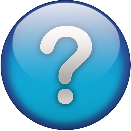 Gene alignment?
Shortest network path?
Physics, chemistry
Biological networks
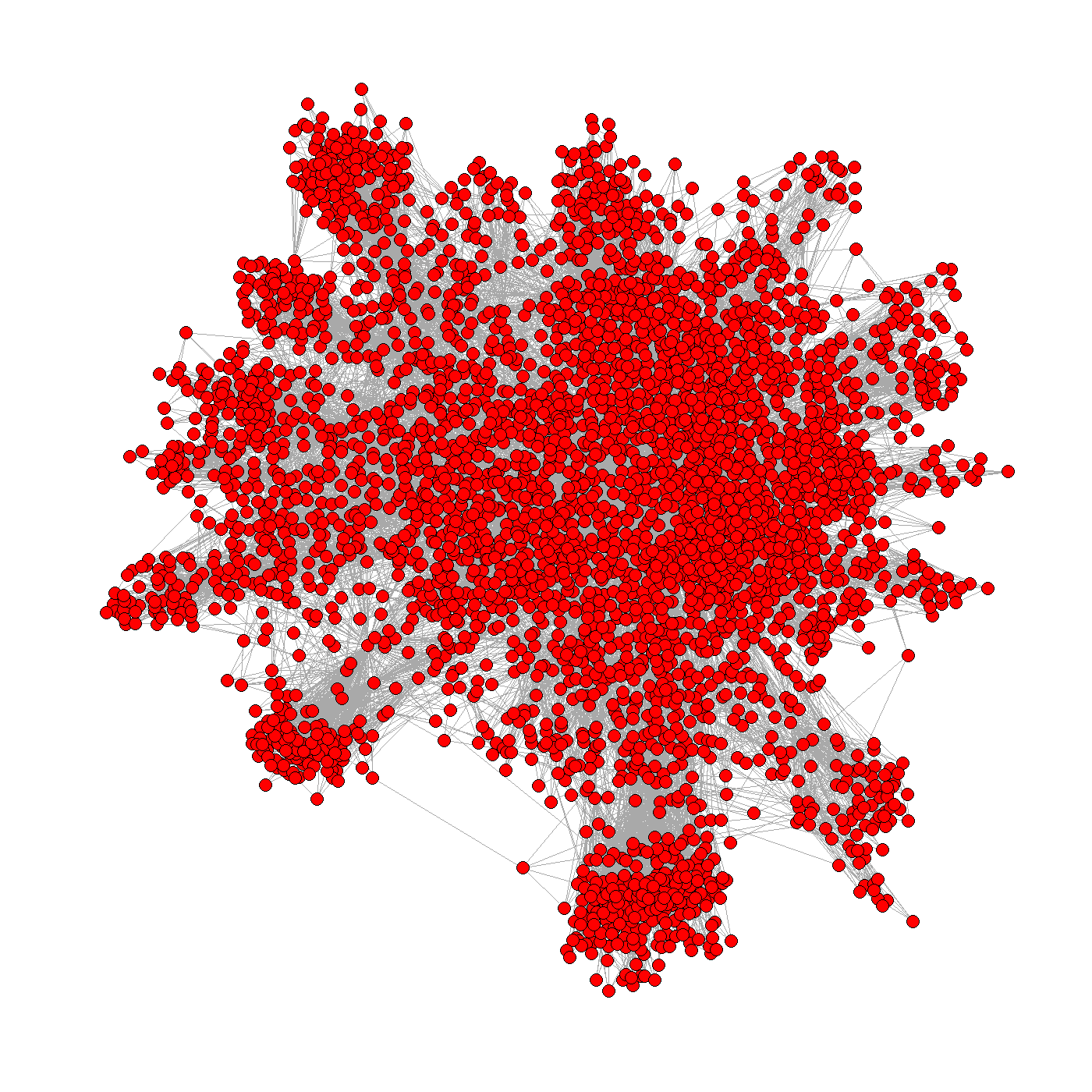 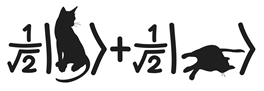 Machine learning
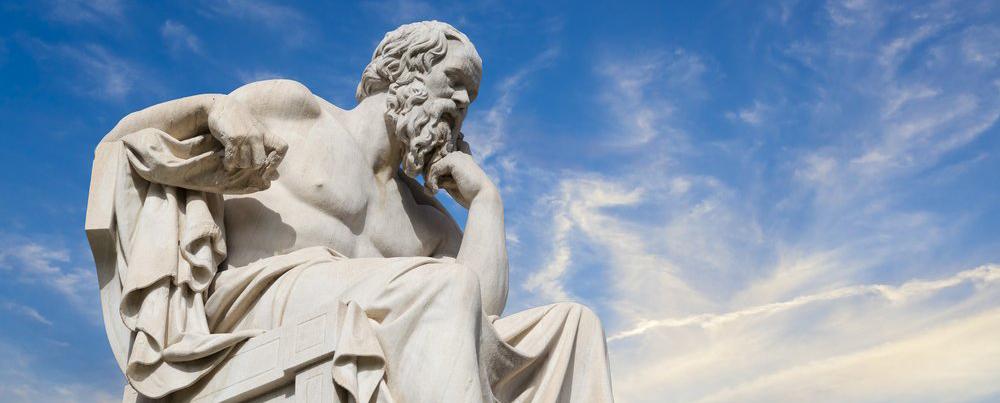 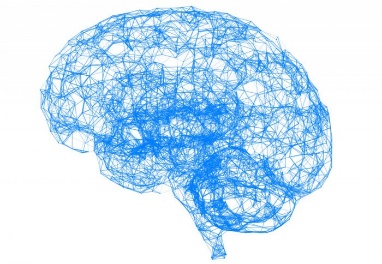 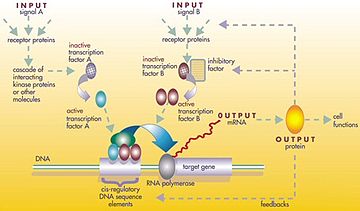 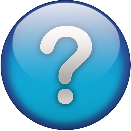 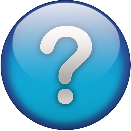 Least expensive computer network?
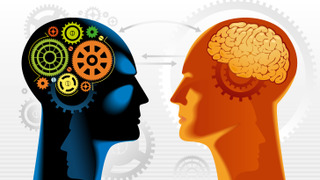 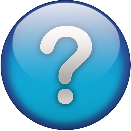 Best phone connection?
Social networks
Disease spread channels?
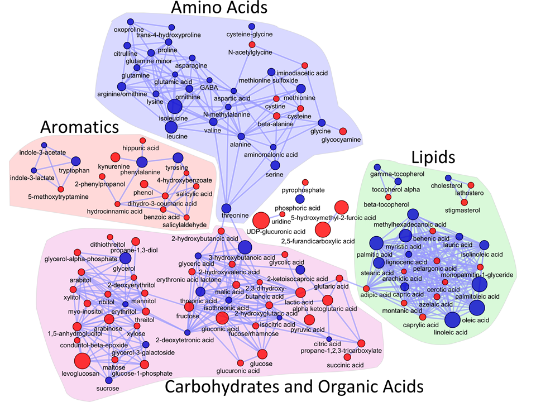 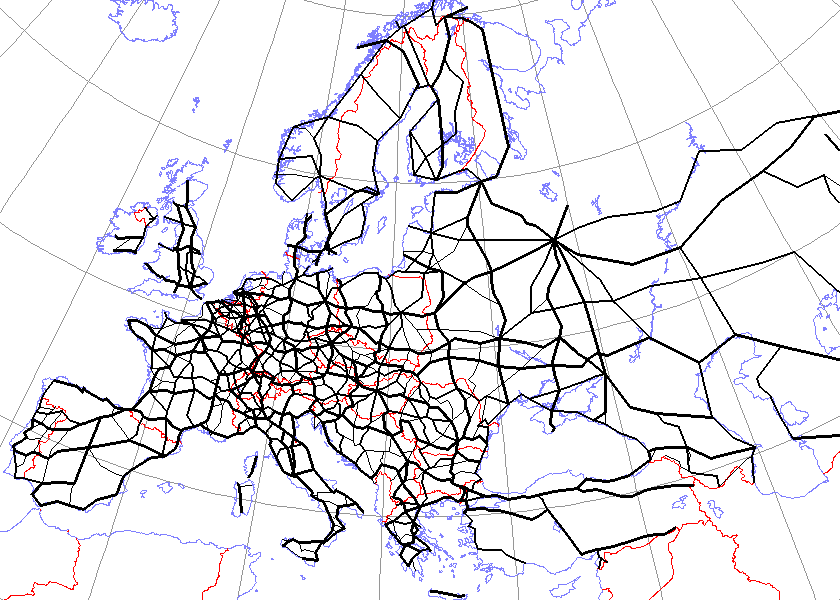 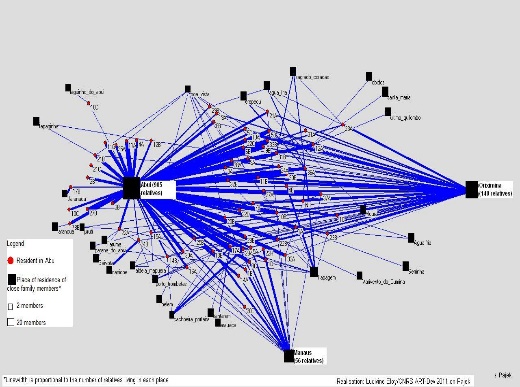 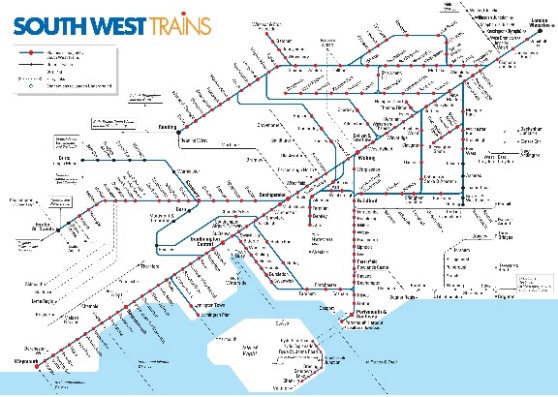 Communication networks
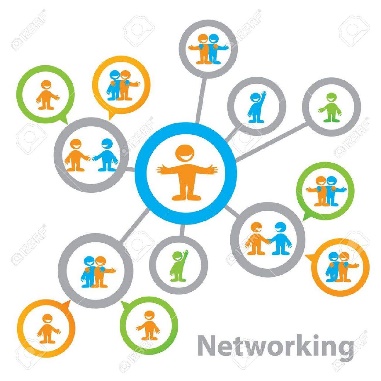 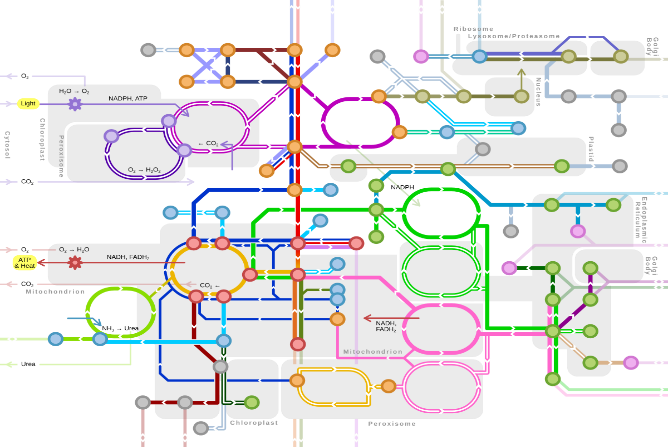 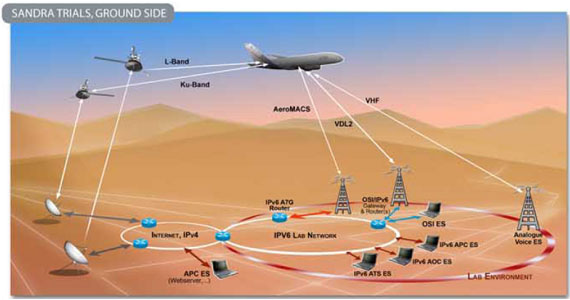 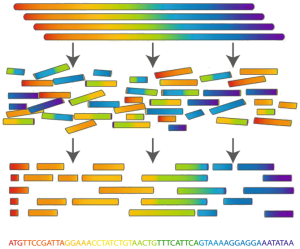 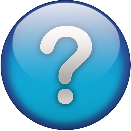 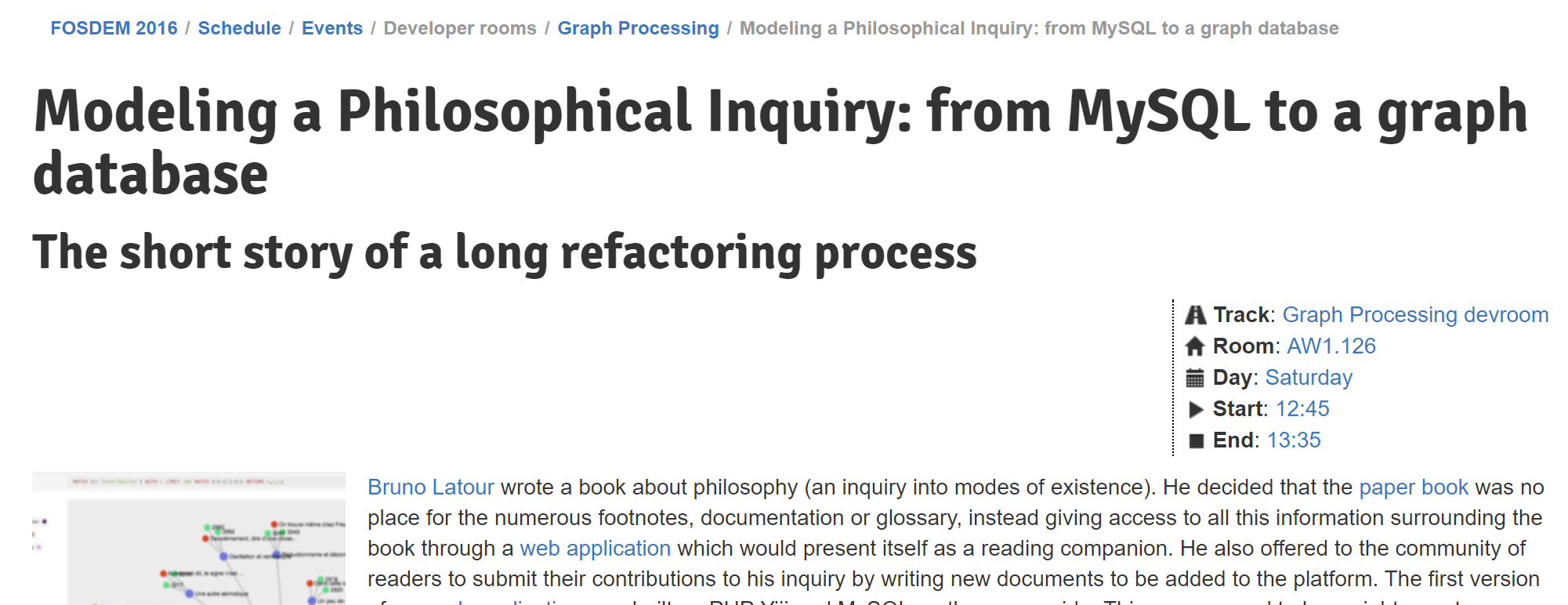 Most relevant protein?
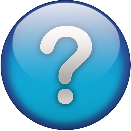 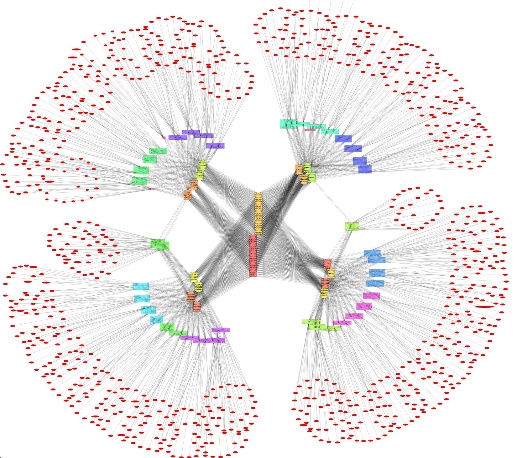 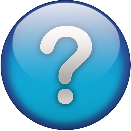 Collaborator experience?
Brain structure?
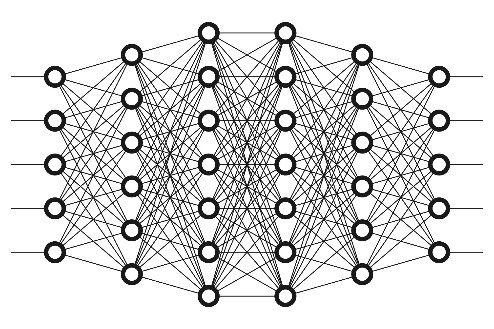 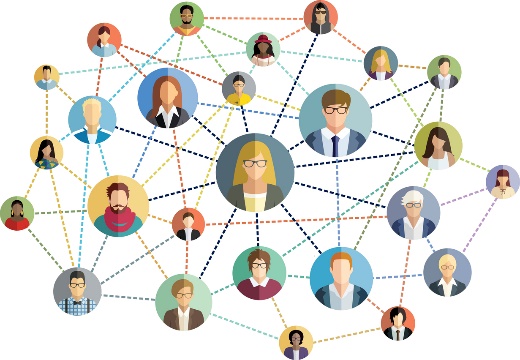 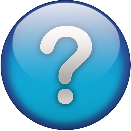 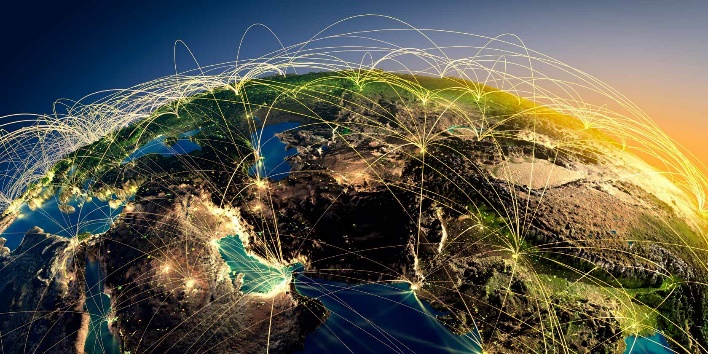 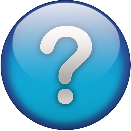 Terrorism prevention?
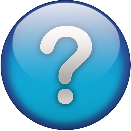 Shortest
path?
Most efficient road network?
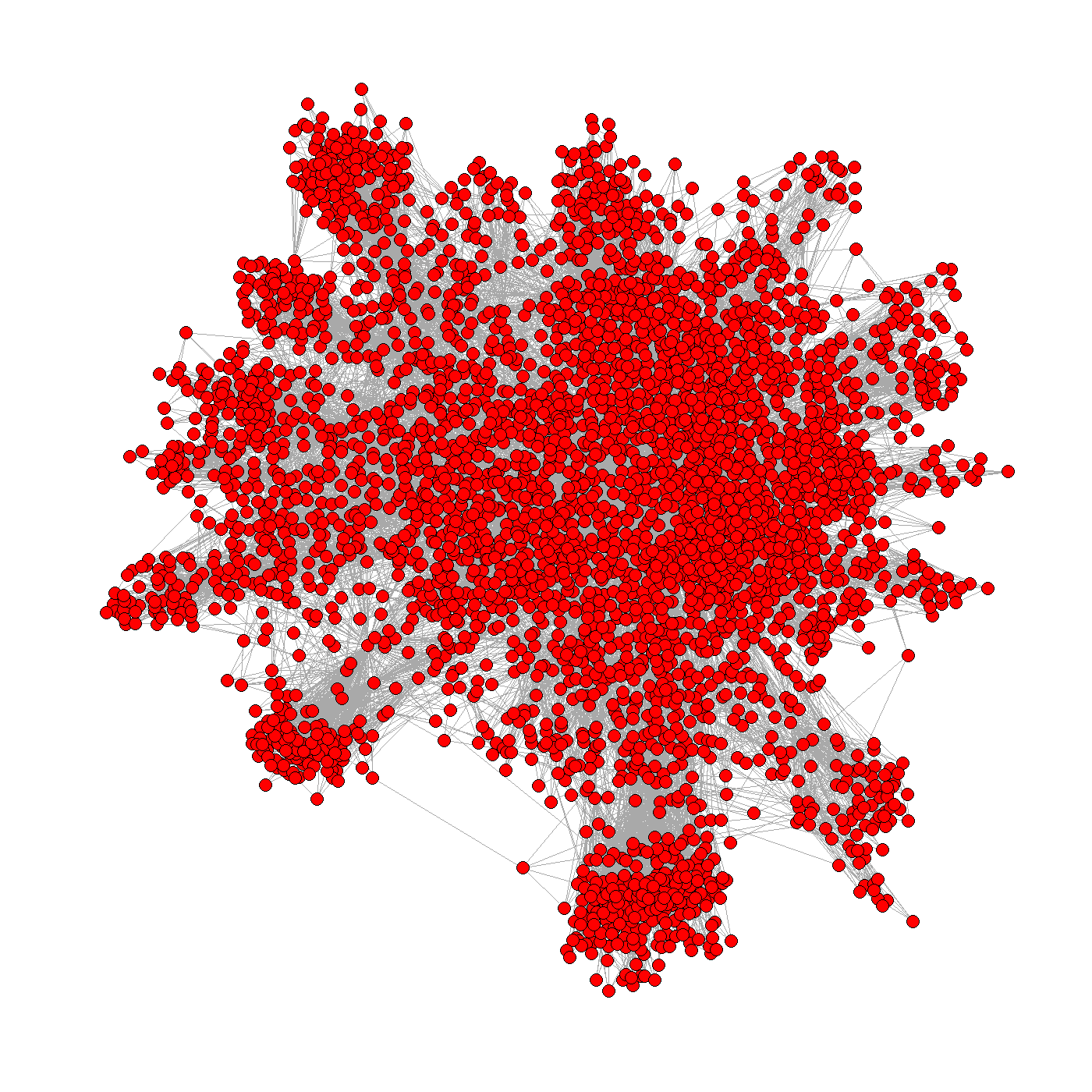 Part 1: To understand the domain well, we conducted a detailed analysis of graph processing on FPGAs
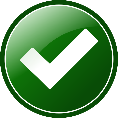 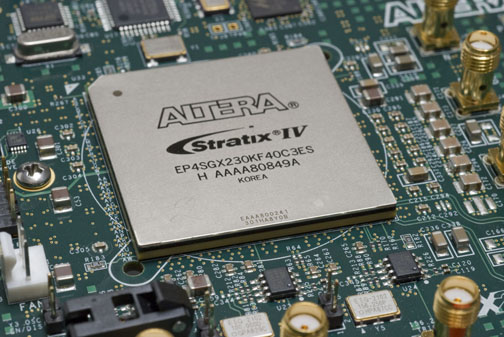 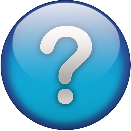 What programming paradigm and why?
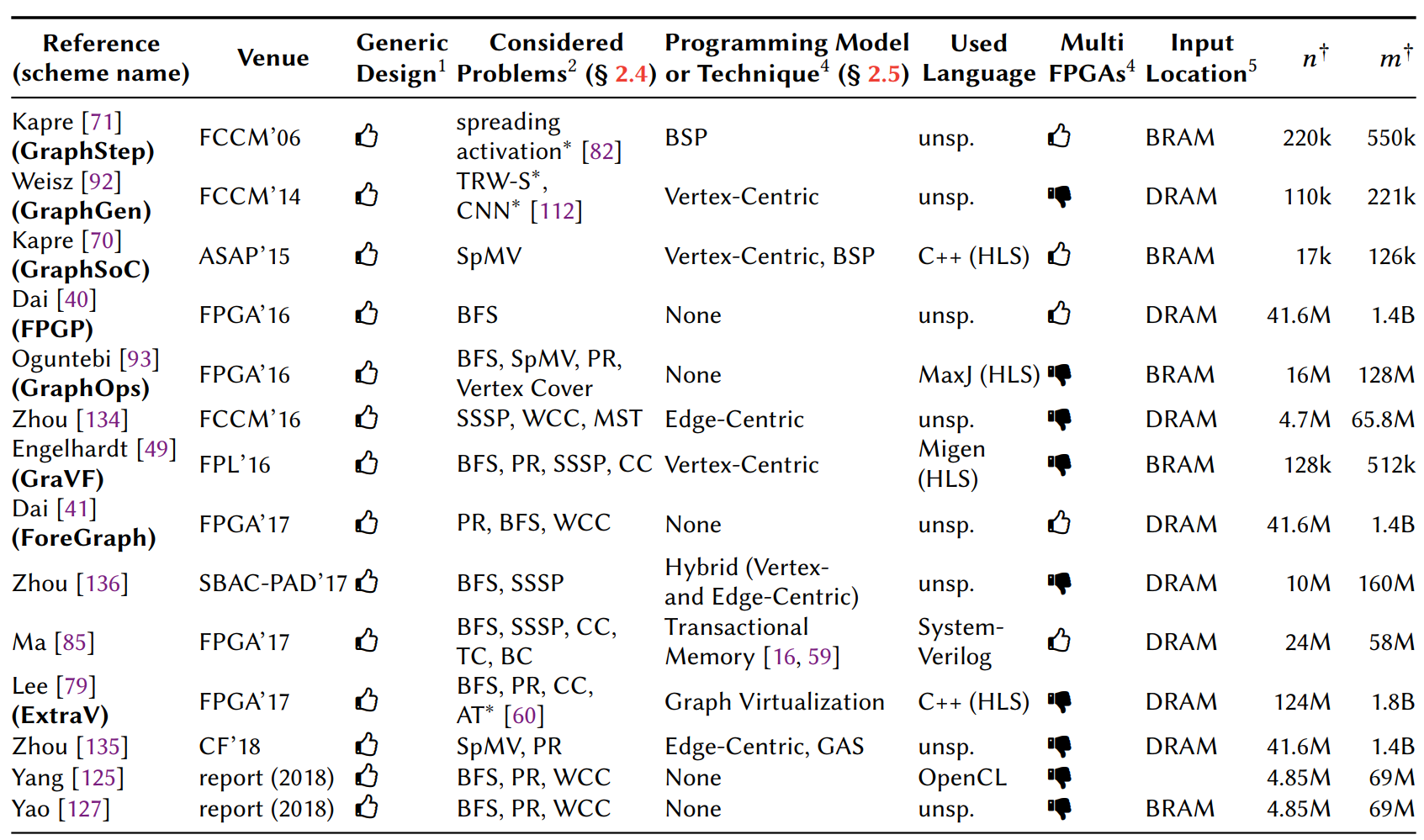 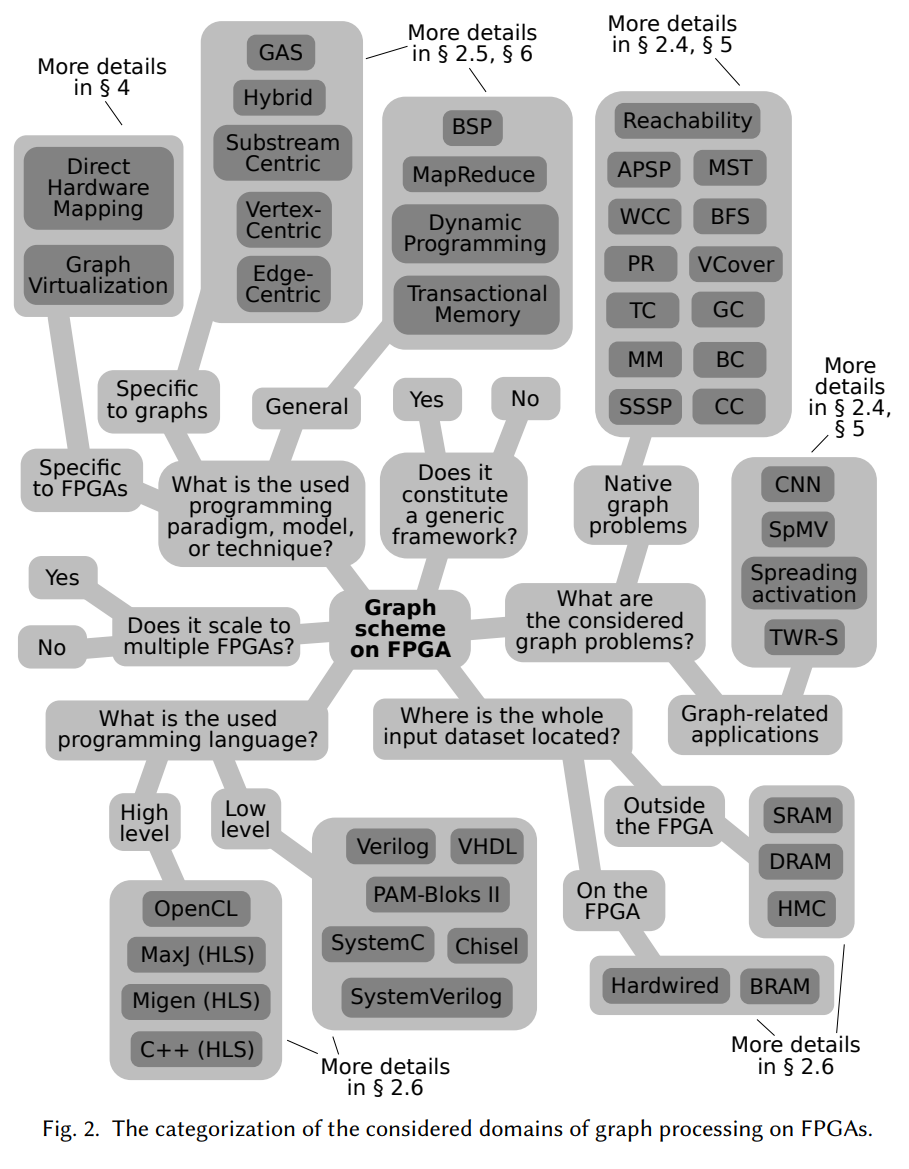 Selected MWM-related parts are in the FPGA paper, the rest is in…
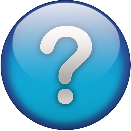 What are the most promising techniques?
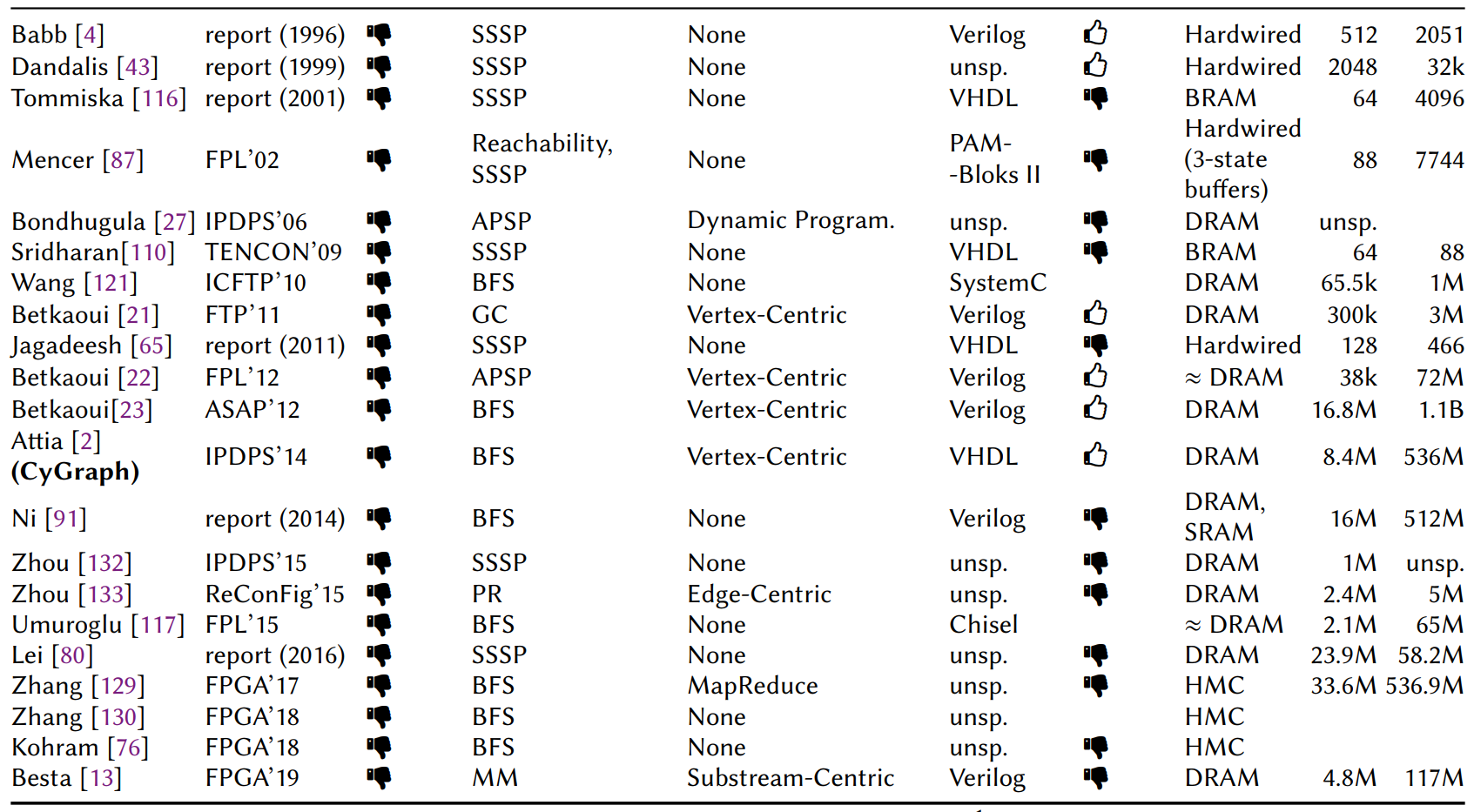 Part 1: To understand the domain well, we conducted a detailed analysis of graph processing on FPGAs
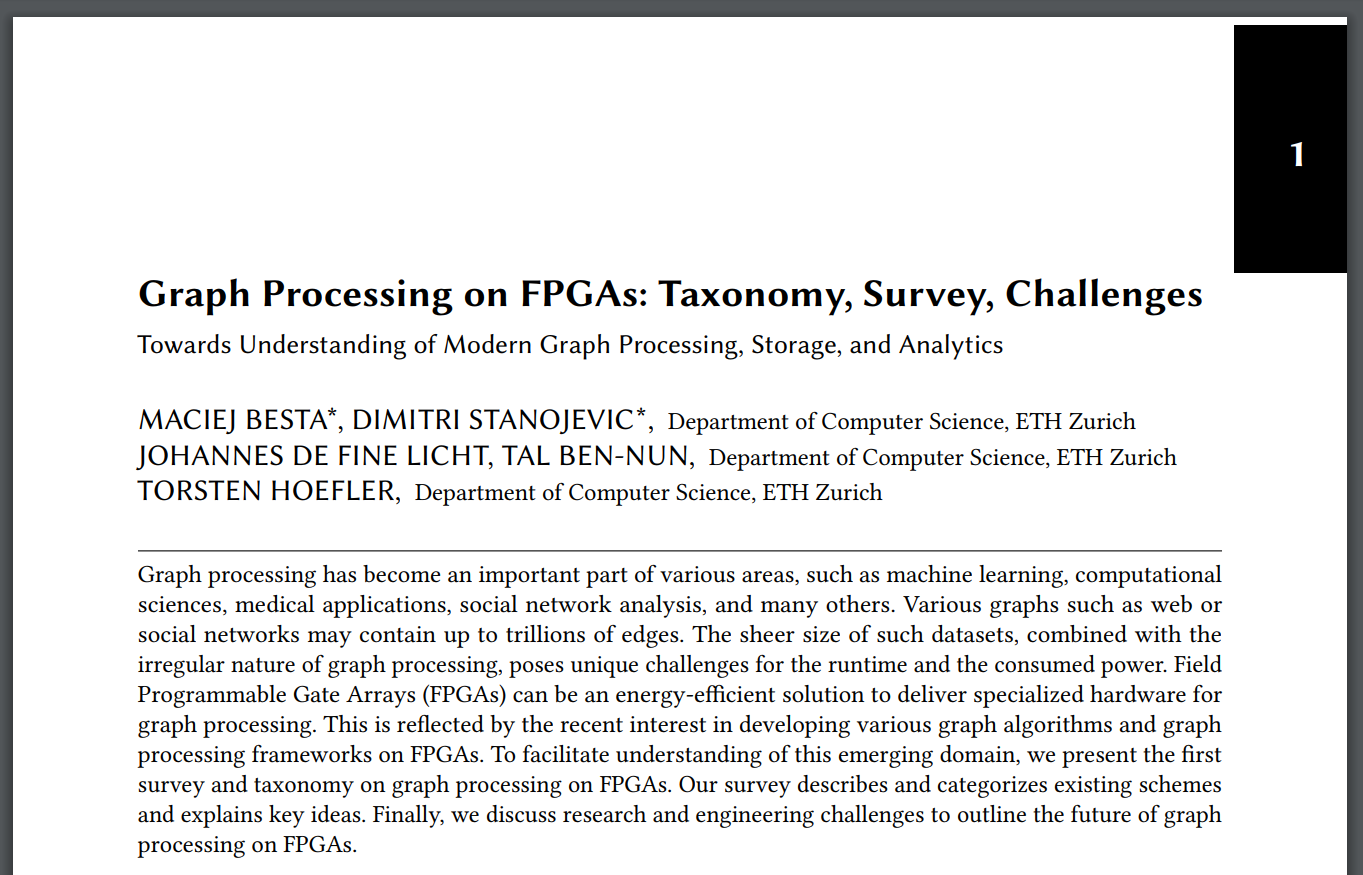 Key techniques, challenges, features, …
https://arxiv.org/abs/...
7 paradigms
~15 FPGA graph processing frameworks
~25 FPGA accelerators for specific algorithms
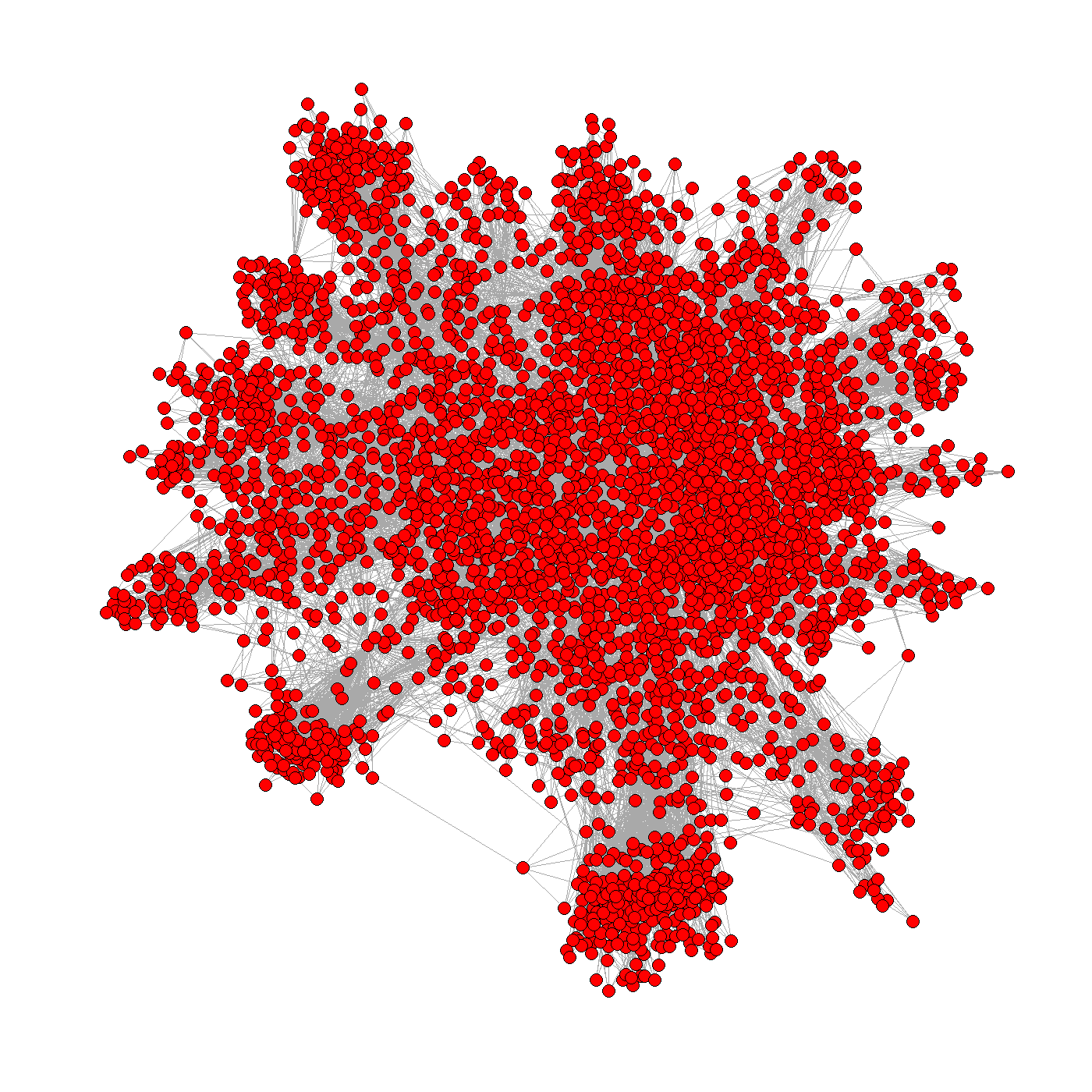 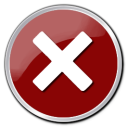 …when in DRAM, accessing & pipelining become complex
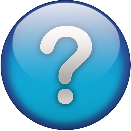 What programming paradigm and why?
It was designed with the “batch” analytics in mind.
Well...
Assumes the whole input graph is accessible…
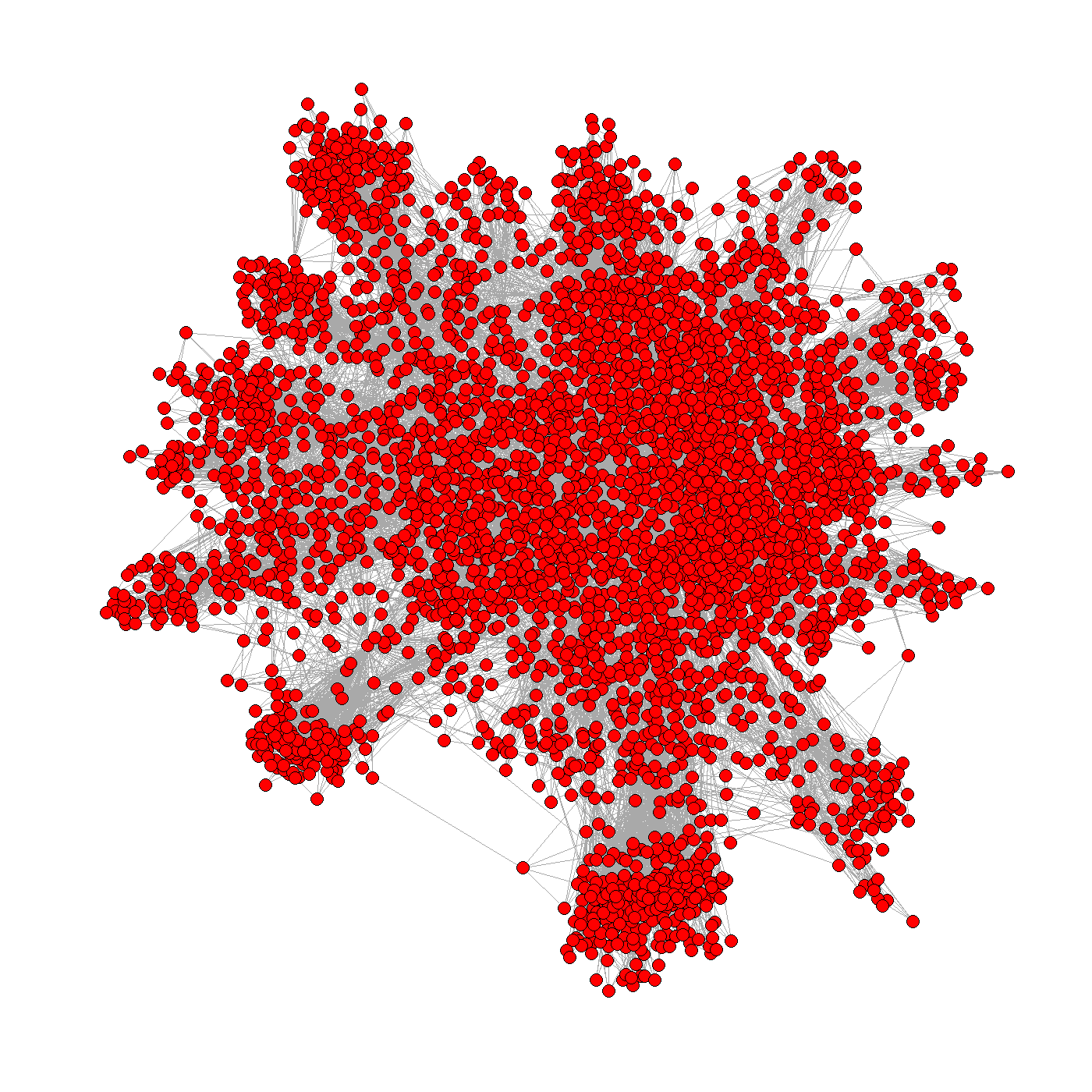 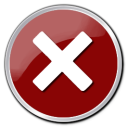 “(...) implementing graph algorithms efﬁciently on Pregel-like systems (...) can be surprisingly difﬁcult and require careful optimizations.” [1]
…when in BRAM, size is severely limited
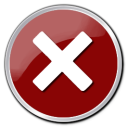 Vertex-Centric (aka Pregel-like) approach is complex for problems such as matchings, spanning trees, etc.
Vertex-centric, Gather-Apply-Scatter, ... ?
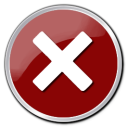 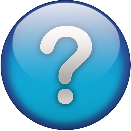 [1] S. Salihoglu and J. Widom, “Optimizing graph algorithms on Pregel-like systems”. VLDB. 2014.
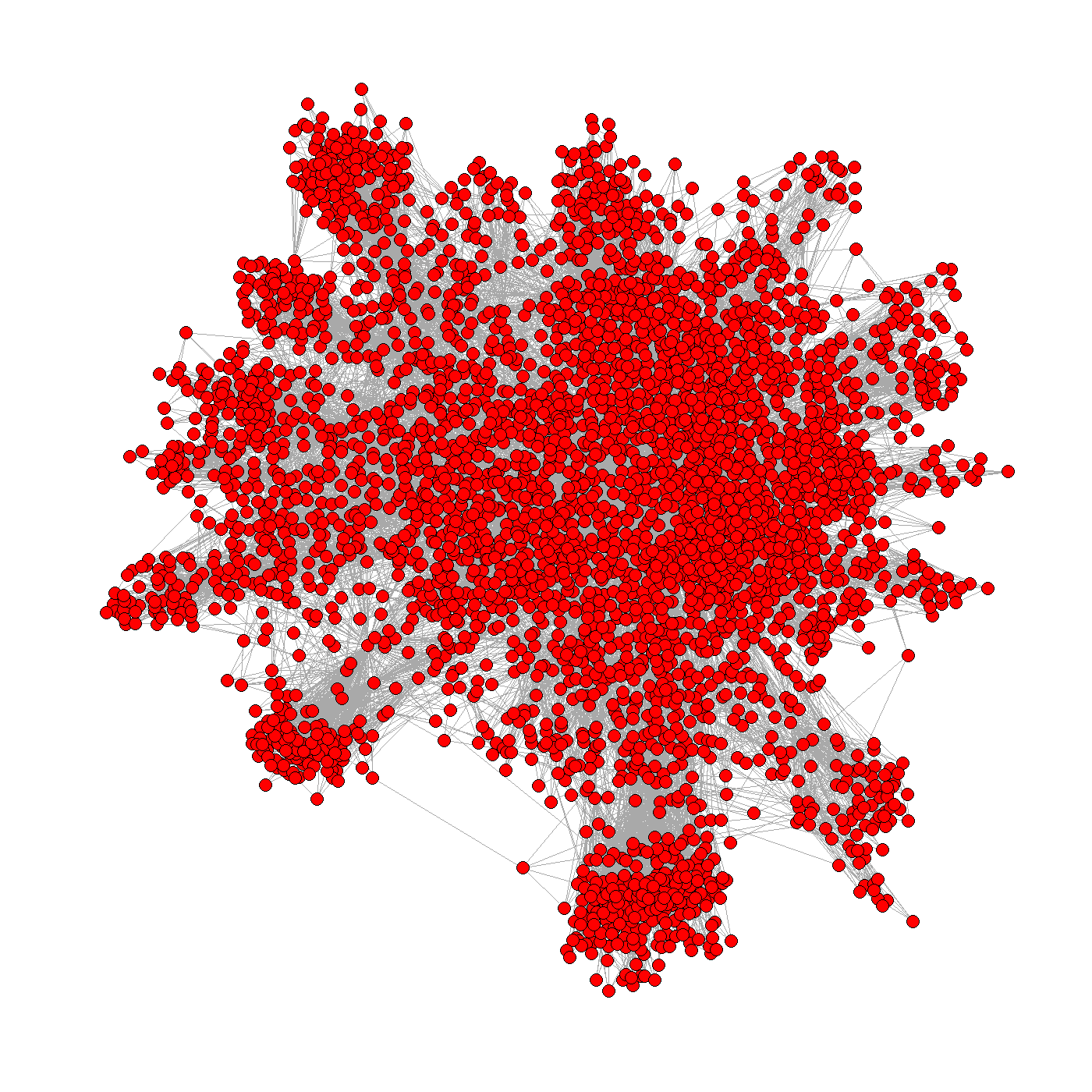 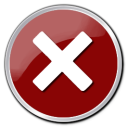 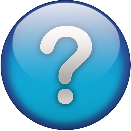 To be able to utilize pipelining well, we really want to use streaming (aka the edge-centric paradigm)
What programming paradigm and why?
It was designed with the “batch” analytics in mind.
It assumes the whole input is accesible. When in DRAM, accessing & pipelining becomes complex.
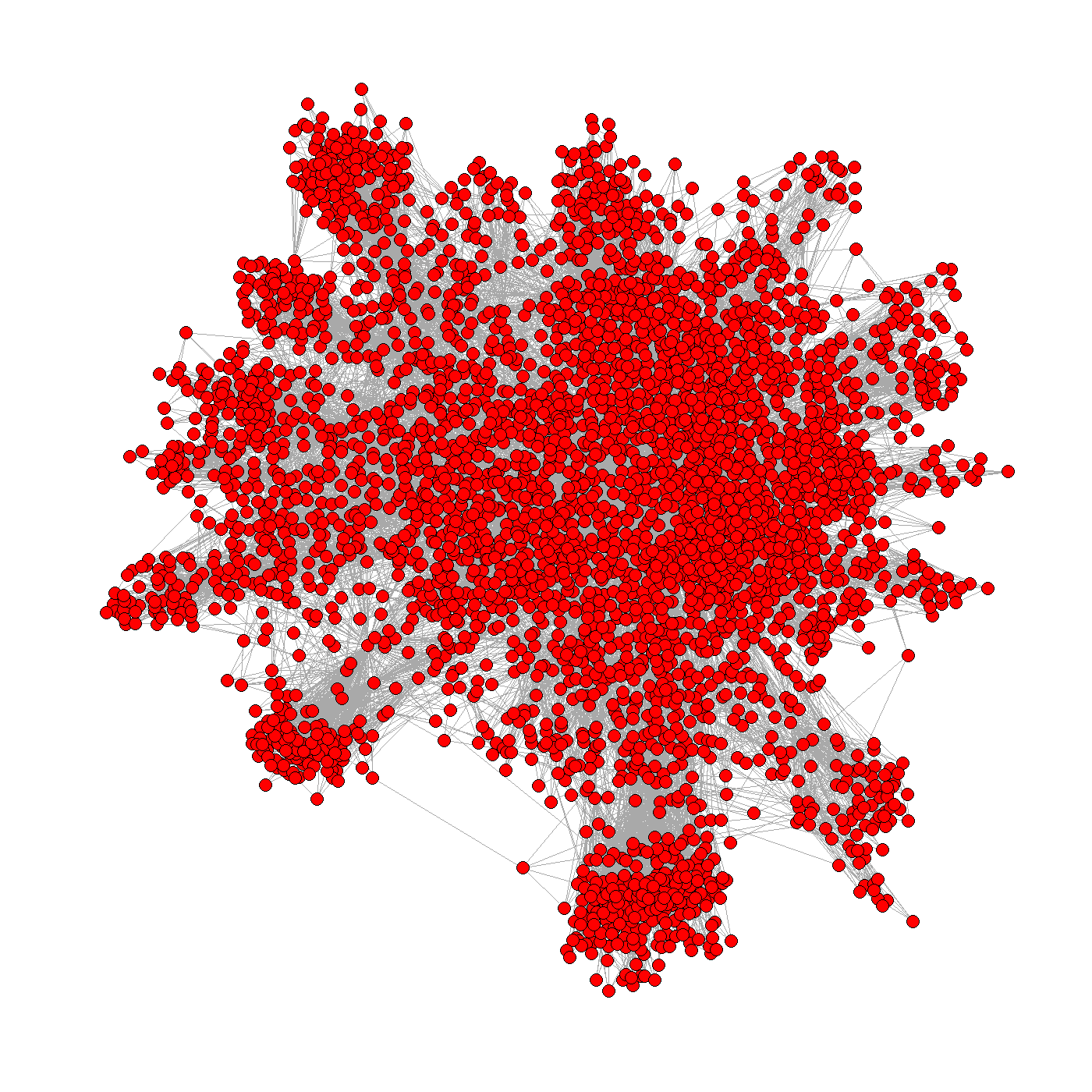 “(...) implementing graph algorithms efﬁciently on Pregel-like systems (...) can be surprisingly difﬁcult and require careful optimizations.” [1]
Vertex-Centric (aka Pregel-like) approach is complex for problems such as matchings, spanning trees, etc.
Vertex-centric, Gather-Apply-Scatter, ... ?
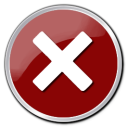 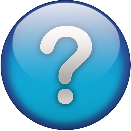 [1] S. Salihoglu and J. Widom, “Optimizing graph algorithms on Pregel-like systems”. VLDB. 2014.
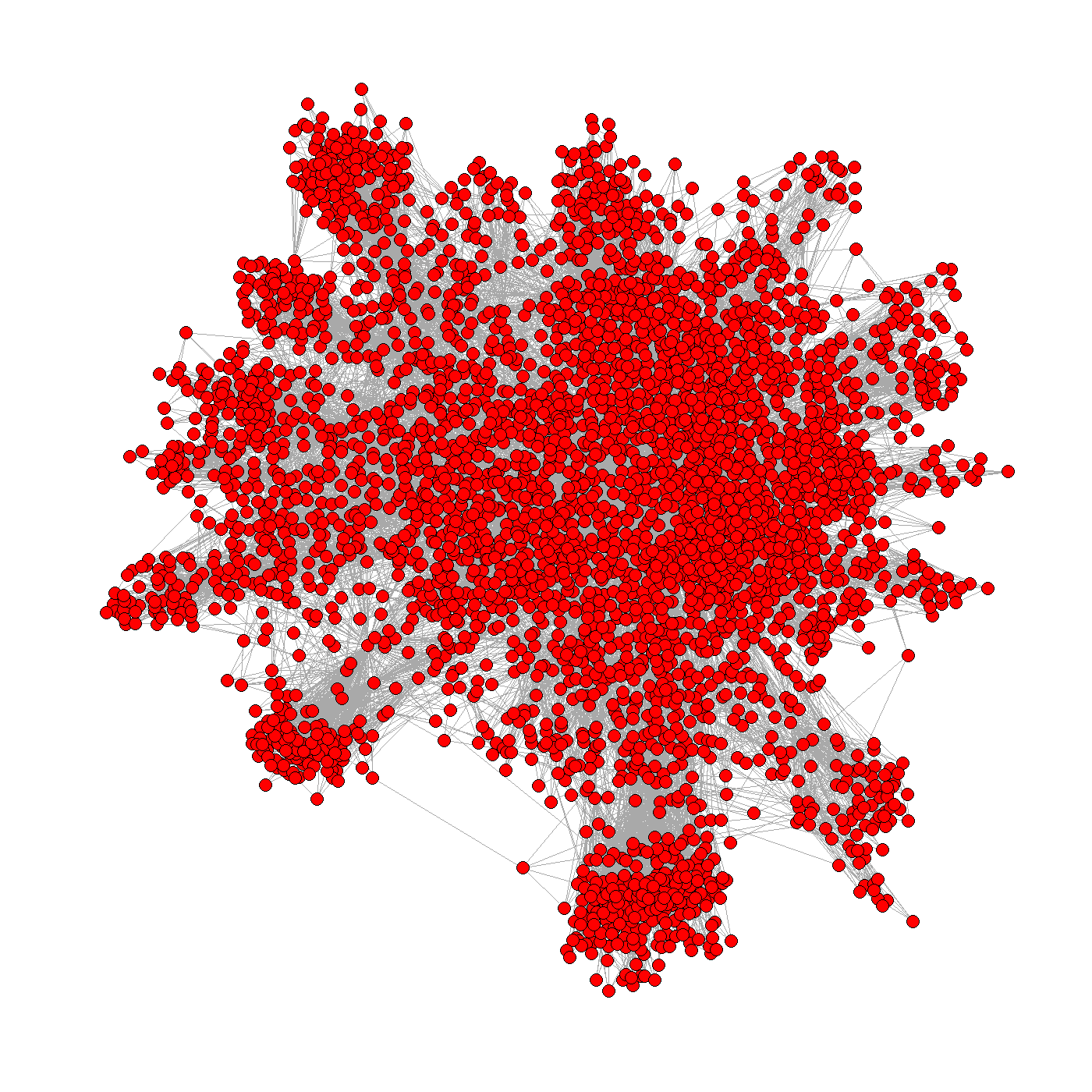 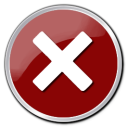 …when in DRAM, accessing & parallelization become complex
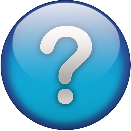 What programming paradigm and why?
Can be used but it was designed with the “batch” analytics in mind
Well...
Assumes the whole input graph is accessible…
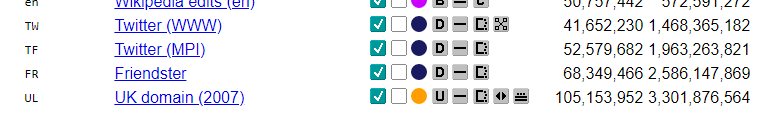 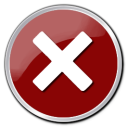 …when in BRAM, size is severely limited
KONECT graph datasets
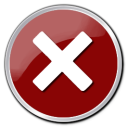 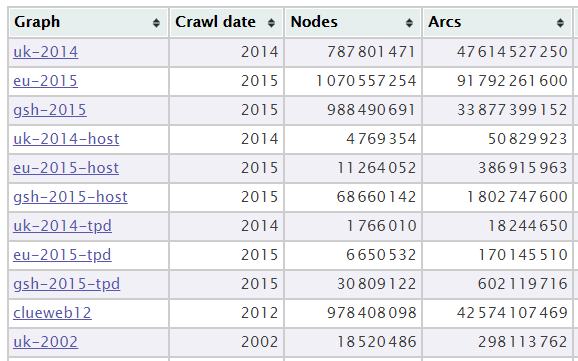 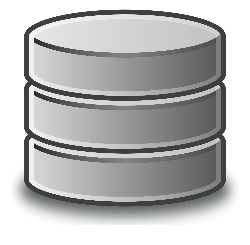 Vertex-centric, Gather-Apply-Scatter, ... ?
Huge
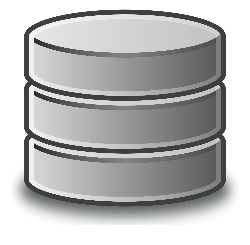 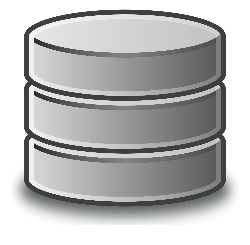 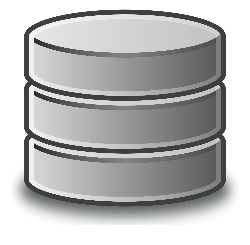 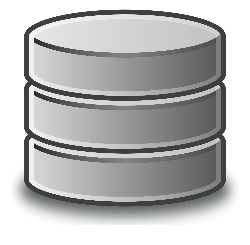 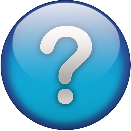 Webgraph datasets
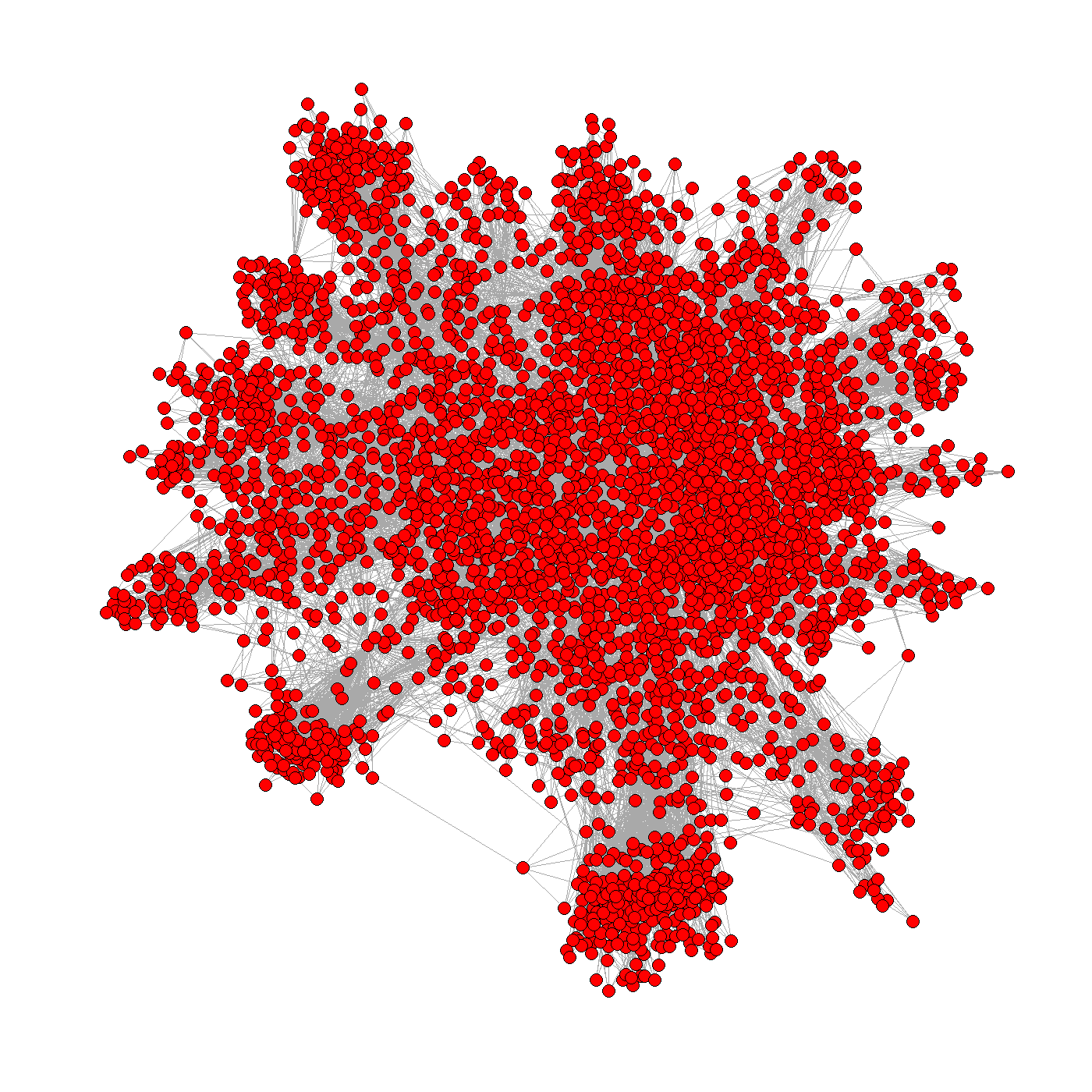 Use some form of streaming (aka edge-centric)
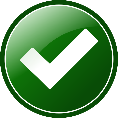 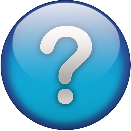 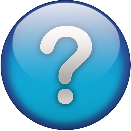 How to minimize the number of “passes” over edges? (This can get really bad in the “traditional” edge-centric approach, e.g., BFS normally needs O(m+n) work, while in the edge-centric approach it takes O(D m) work (D passes [1]),
What programming paradigm and why?
How to implement efficiently on an FPGA?
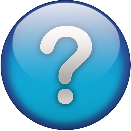 Processing edges is sequential – how to incorporate parallelism?
m: #edges in a graph
n: #vertices in a graph
D: graph’s diameter
(usually ~5-15)
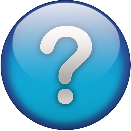 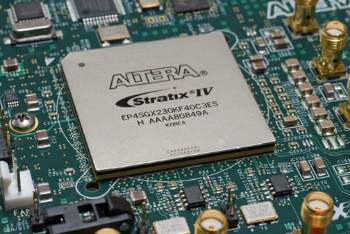 Some processing unit (CPU, GPU, FPGA, …)
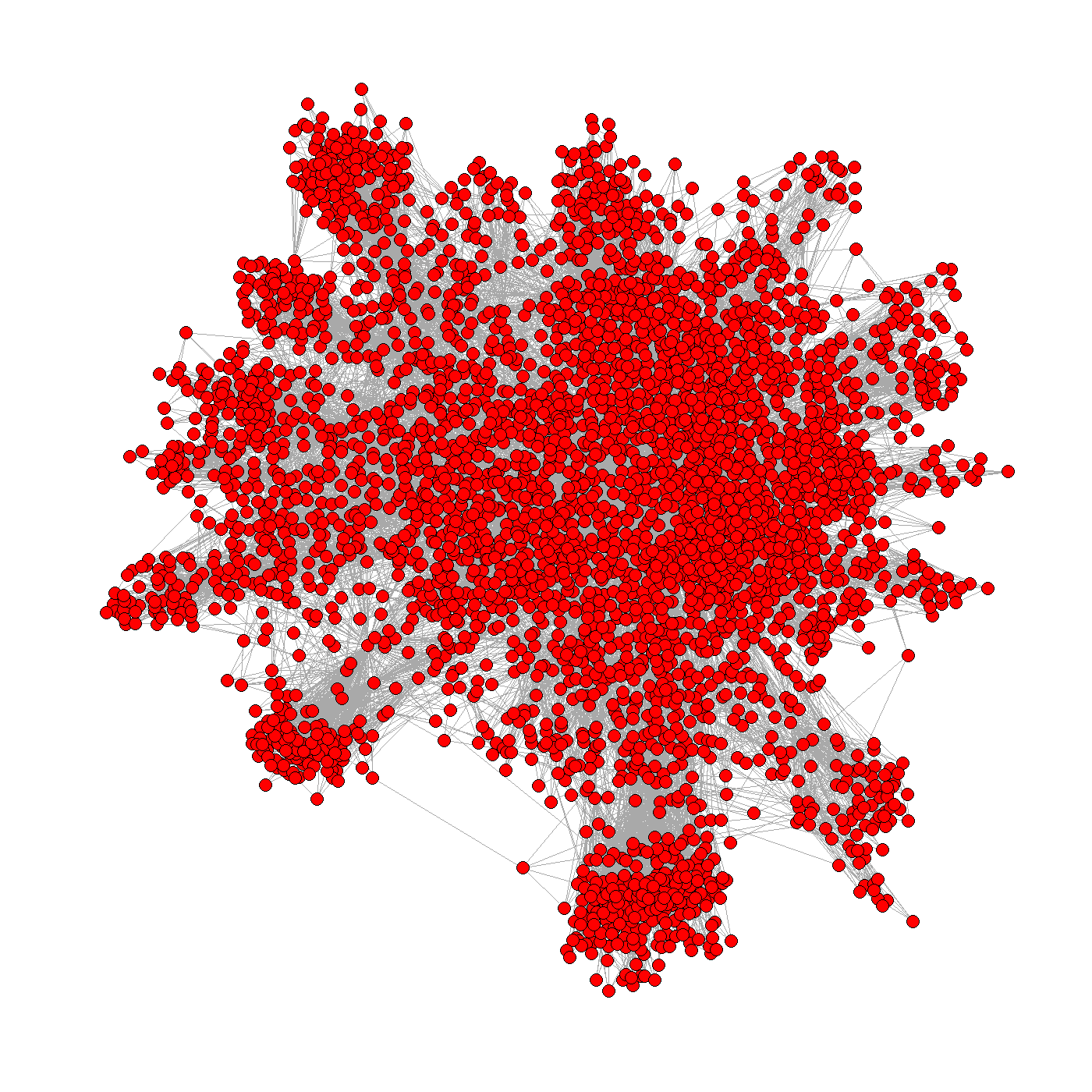 Repeat certain (algorithm-dependent) number of times
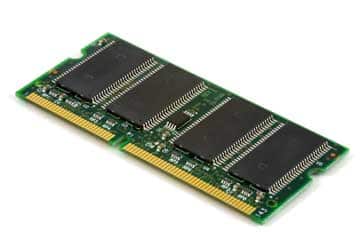 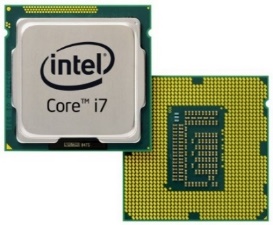 DRAM
[1] A. Roy et al. X-stream: Edge-Centric Graph Processing using Streaming Partitions. SOSP. 2013.
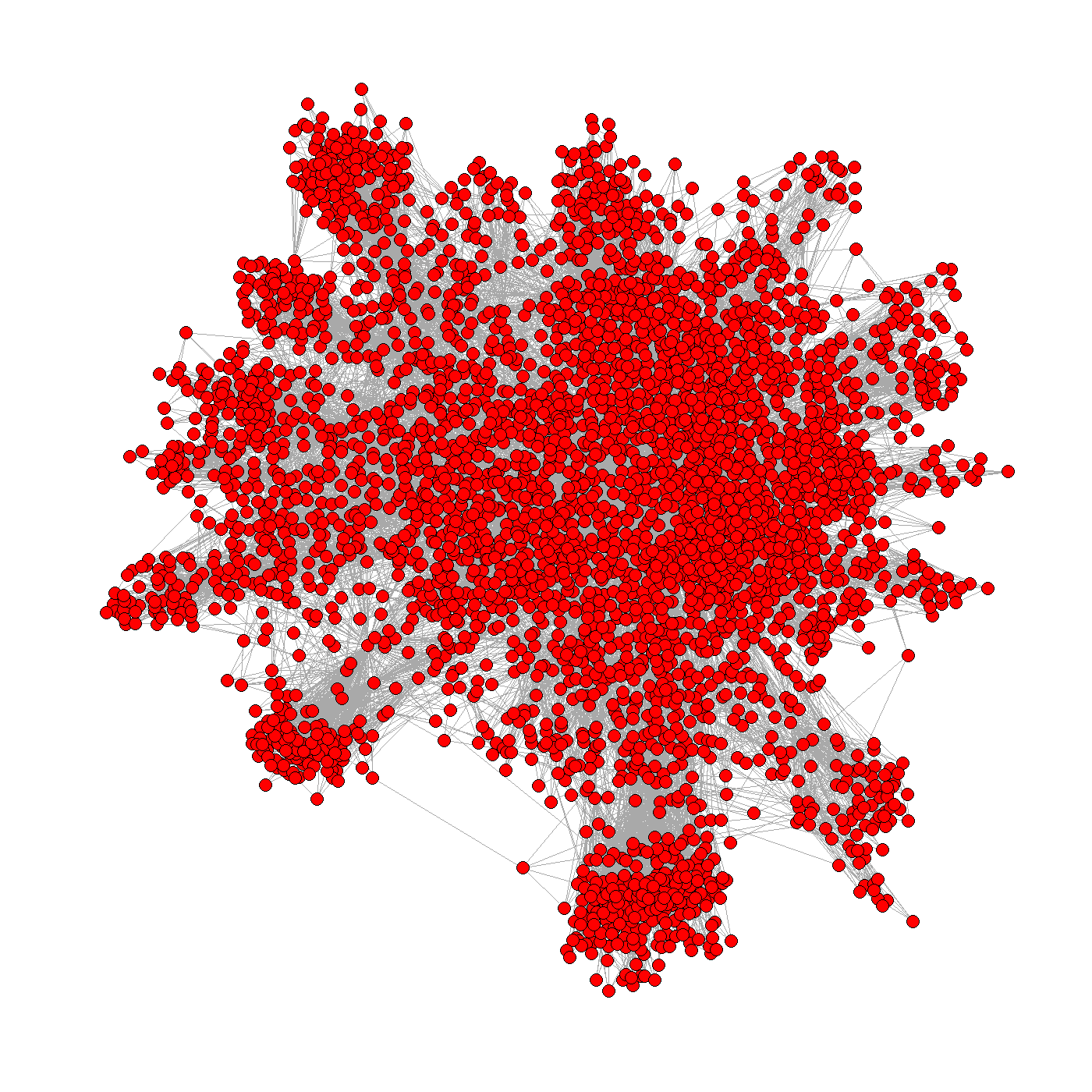 Hundreds of papers and schemes, how to select a “streaming model” or an algorithm to use? 
We investigated the vast majority of cases, and… guess what happened 
We analyzed…
Which one to select?
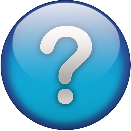 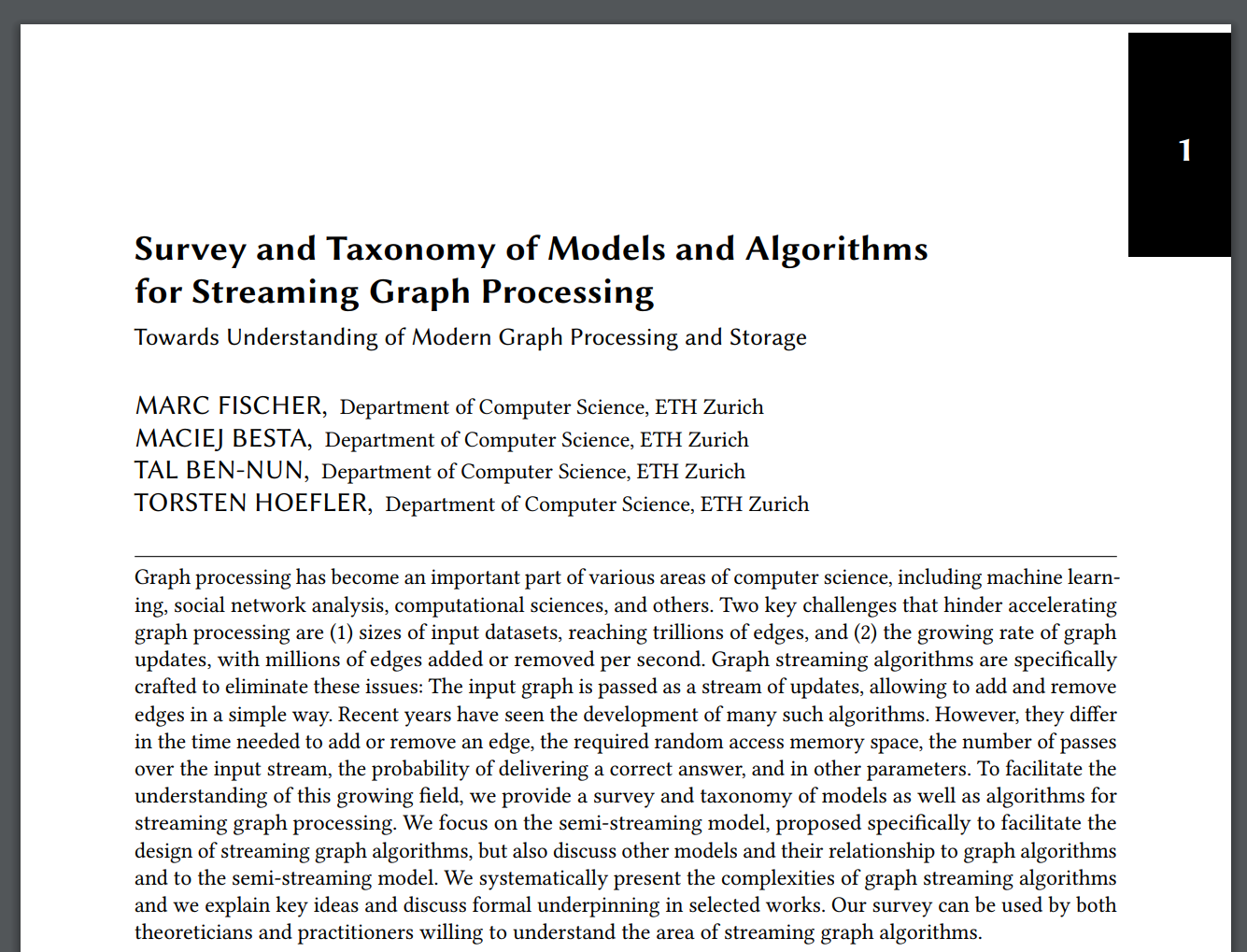 ~15 models for streaming graph processing
~30 algorithms for streaming (approximate) MWM
It is almost ready (may take ~1 month more) – if you want to check it out earlier, let us know!
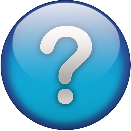 Any interesting idea to use
in the context of FPGAs and substream-centric processing?
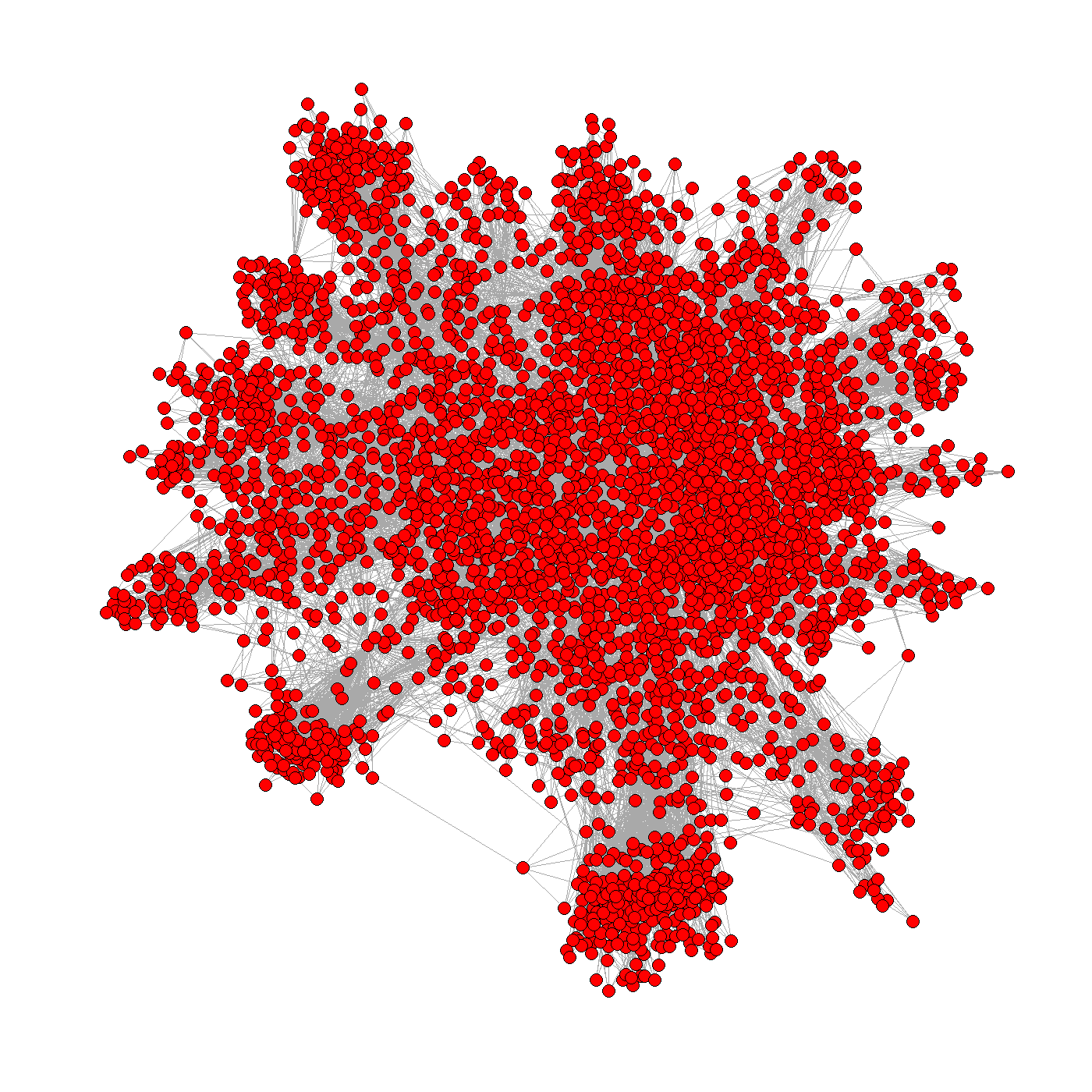 Part 3: Analysis of models and algorithms for streaming graph processing
Part 3: Analysis of models and algorithms for streaming graph processing
Which one to select?
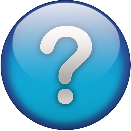 Using a model enables rigorous analysis of the algorithm behavior
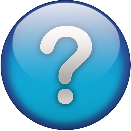 ~15 models for streaming graph processing
Why even should we care?
Selecting a right model enables more realistic predictions about the algorithm behavior on given hardware
Limiting oneself to a particular model helps to select the best algorithm or technique (within that model)
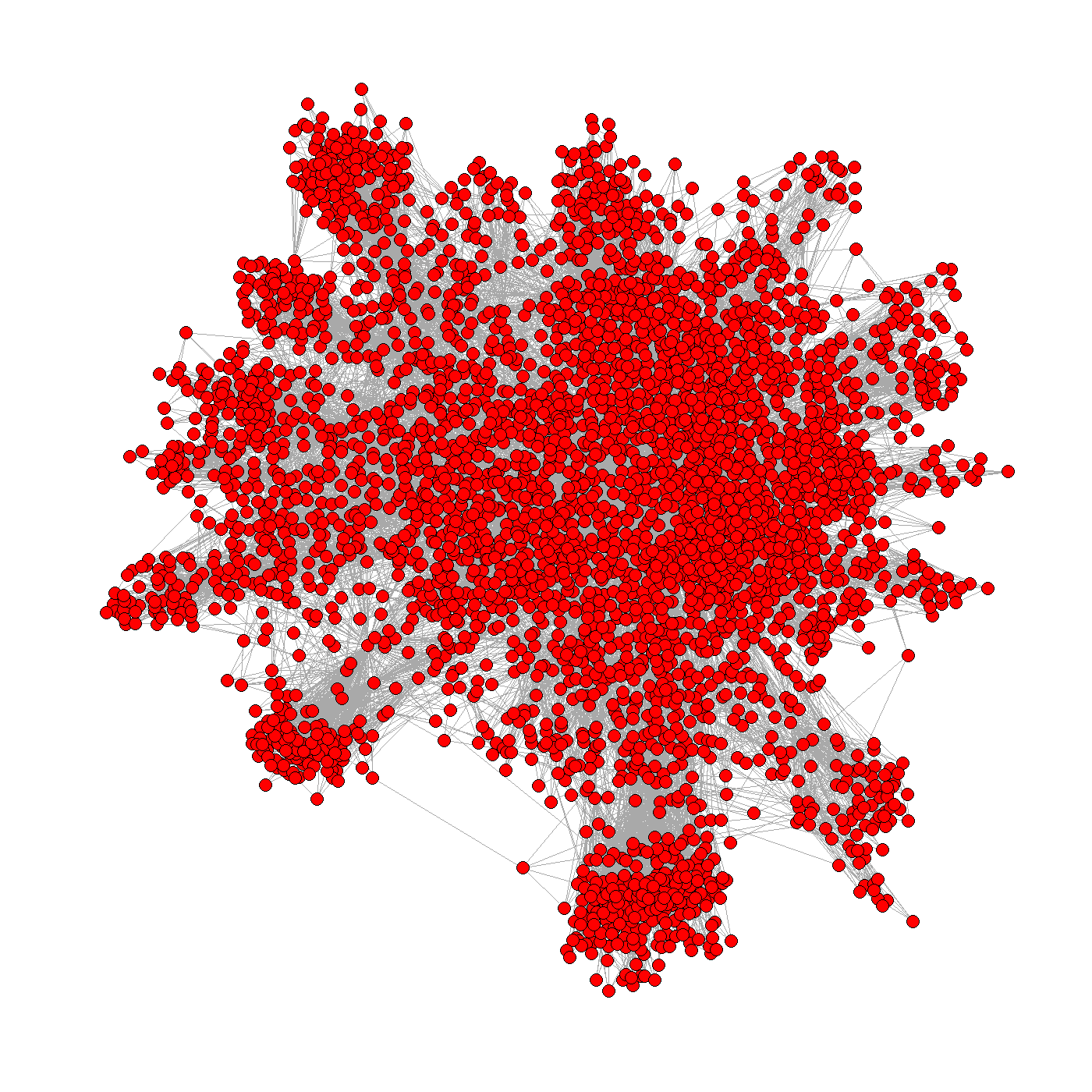 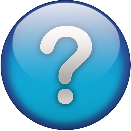 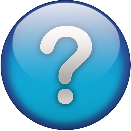 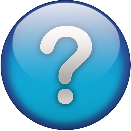 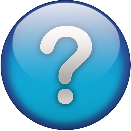 MapReduce
Insert-only
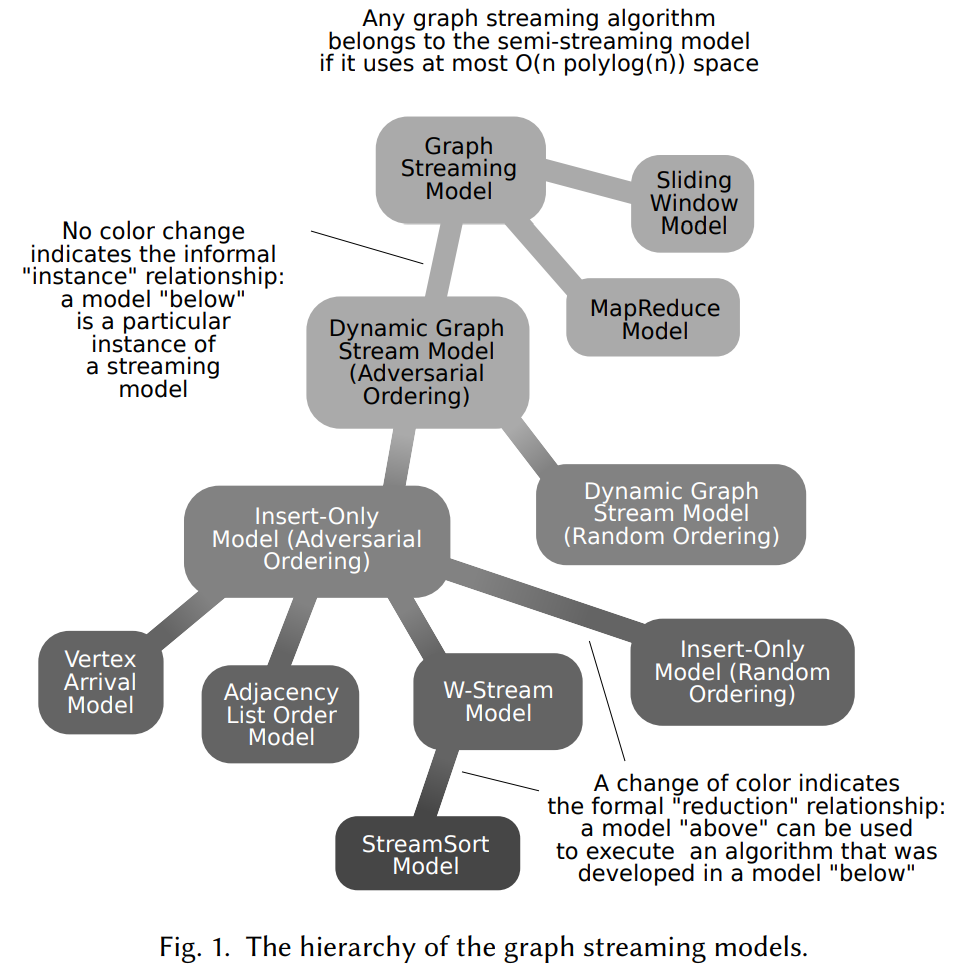 MUD
Semi-streaming
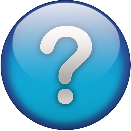 Adjacency-list
To understand the models (and related caveats) well, we developed a formal taxonomy of the analyzed models with the aim of guiding future graph streaming designs (check the report for details  )
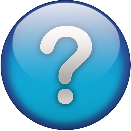 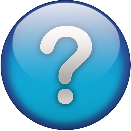 Simple streaming
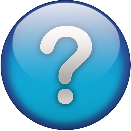 Graph Sketching
Vertex-arrival
Which one to select?
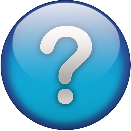 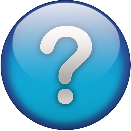 ~15 models for streaming graph processing
Dynamic
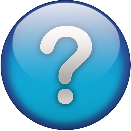 Online
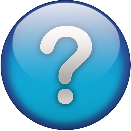 StreamSort
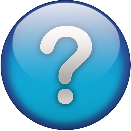 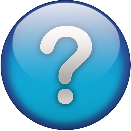 Sliding window
W-Stream
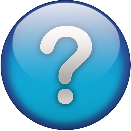 Cash-register
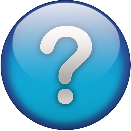 Annotated streaming
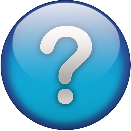 Turnstile
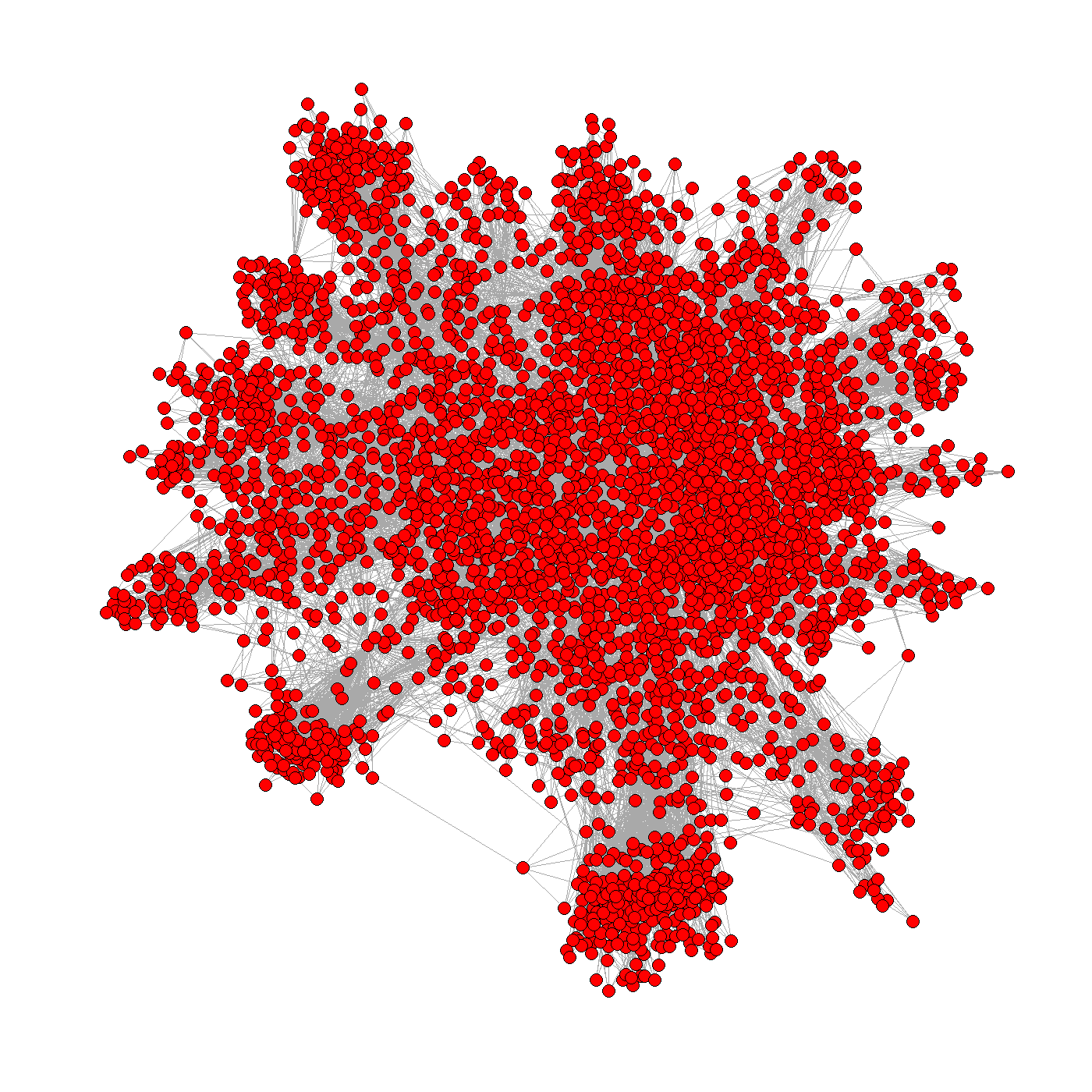 [1] J. Feigenbaum et al. On graph problems in a semi-streaming model. Theoretical CS, 2005
Covers a general streaming setting (= works for substream-centric)
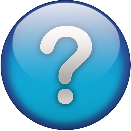 Semi-streaming [1]
Why semi-streaming, and what does it mean?
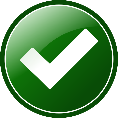 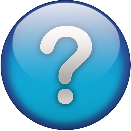 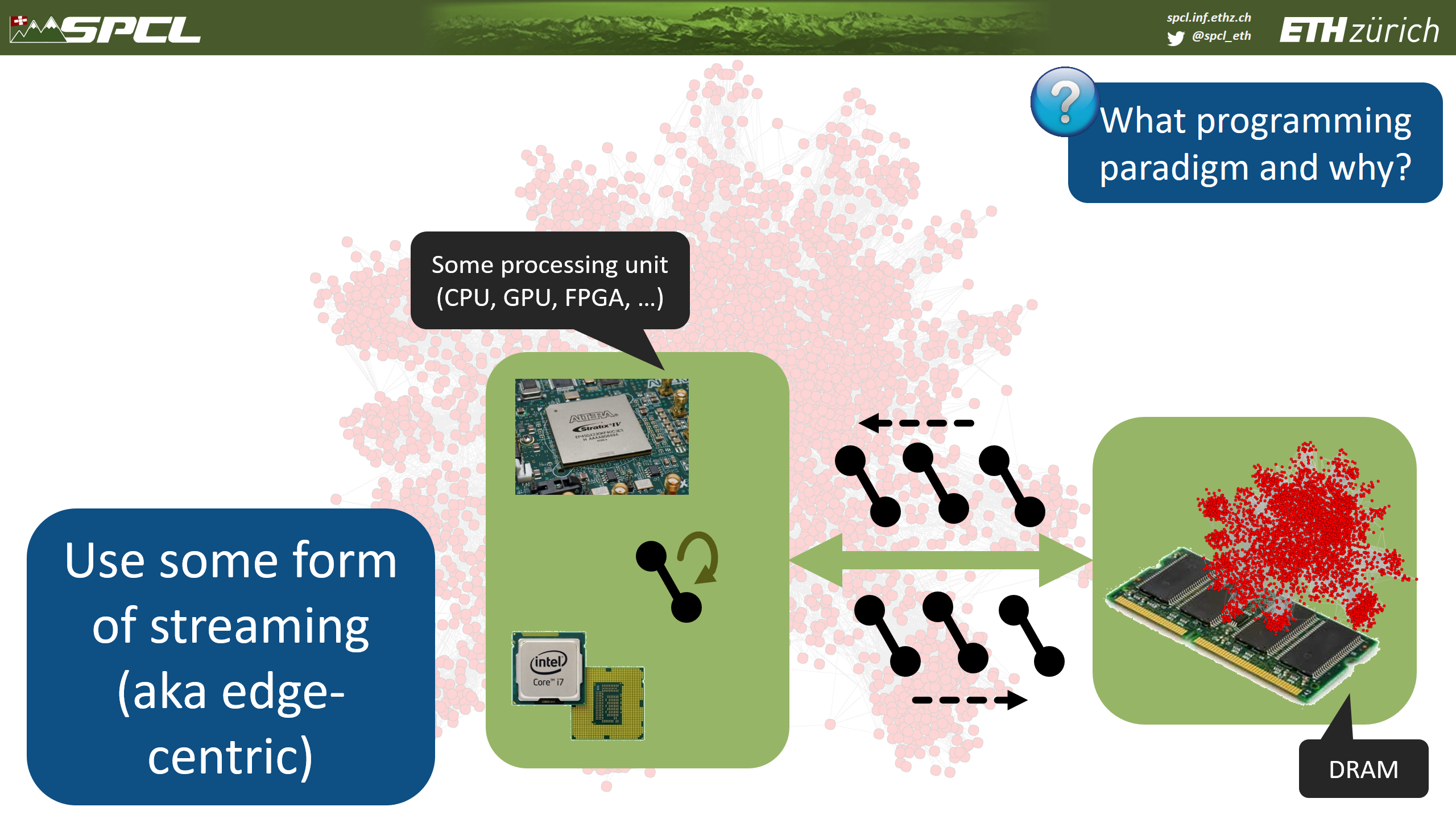 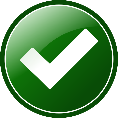 Assumes O(n logc n) local space that can be used for processing an edge  fits well FPGA BRAM constraints!
Offers (potentially powerful) MWM algorithms
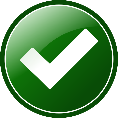 Research Questions
Use substream-centric processing (exposes parallelism)
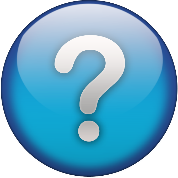 Which programming paradigm to use for (approximate) MWM?
For enabling theoretical analysis and rigor in the context of FPGAs (small local space), use the semi-streaming model
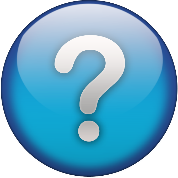 How to design a high-performance MWM algorithm (as dictated by the used paradigm)?
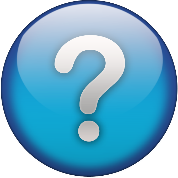 What is the HW FPGA design that ensures high performance?
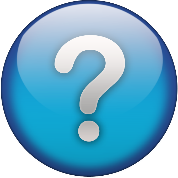 What is the ultimate performance, power consumption, and the related tradeoffs?
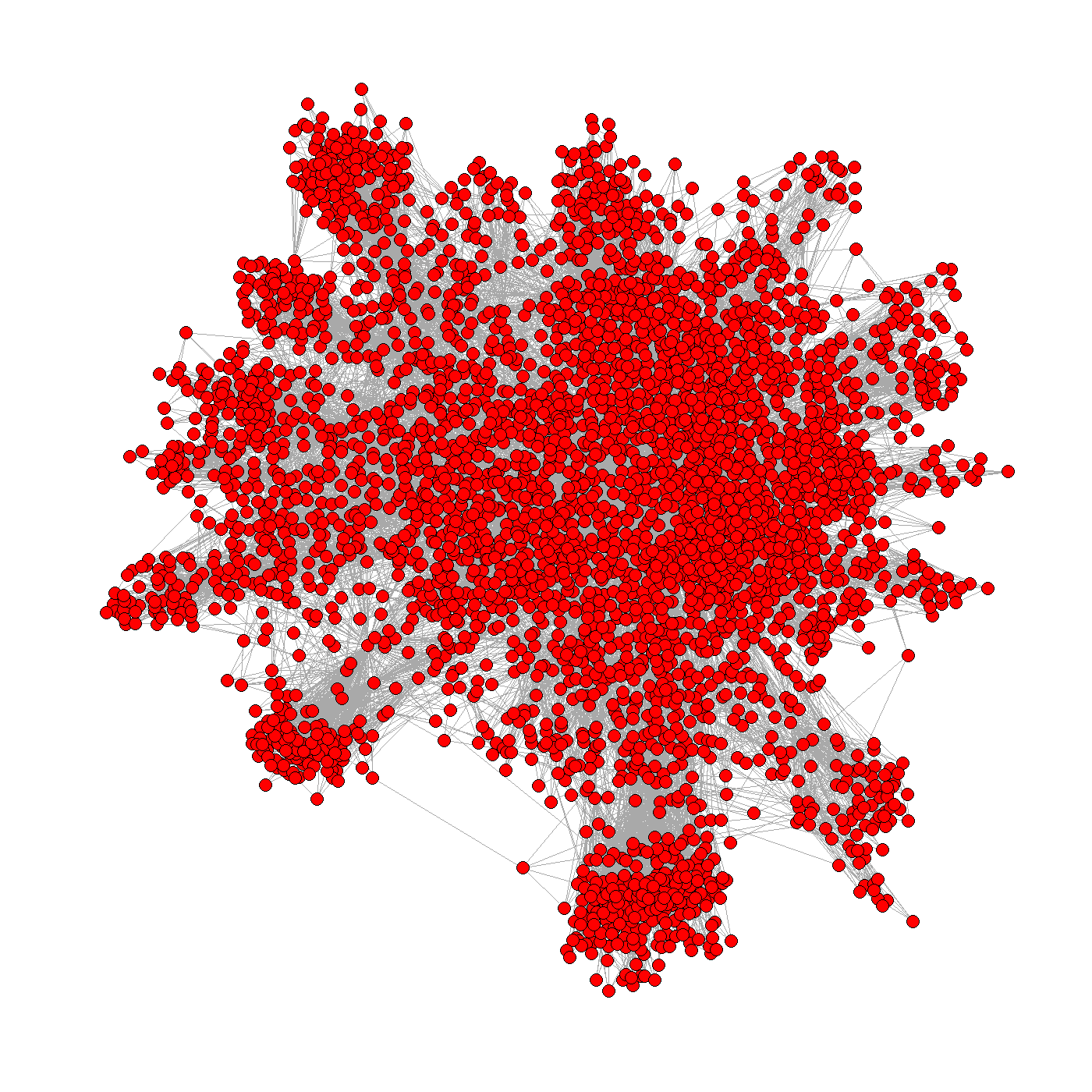 Part 3 continued : Analysis of models and algorithms for streaming graph processing
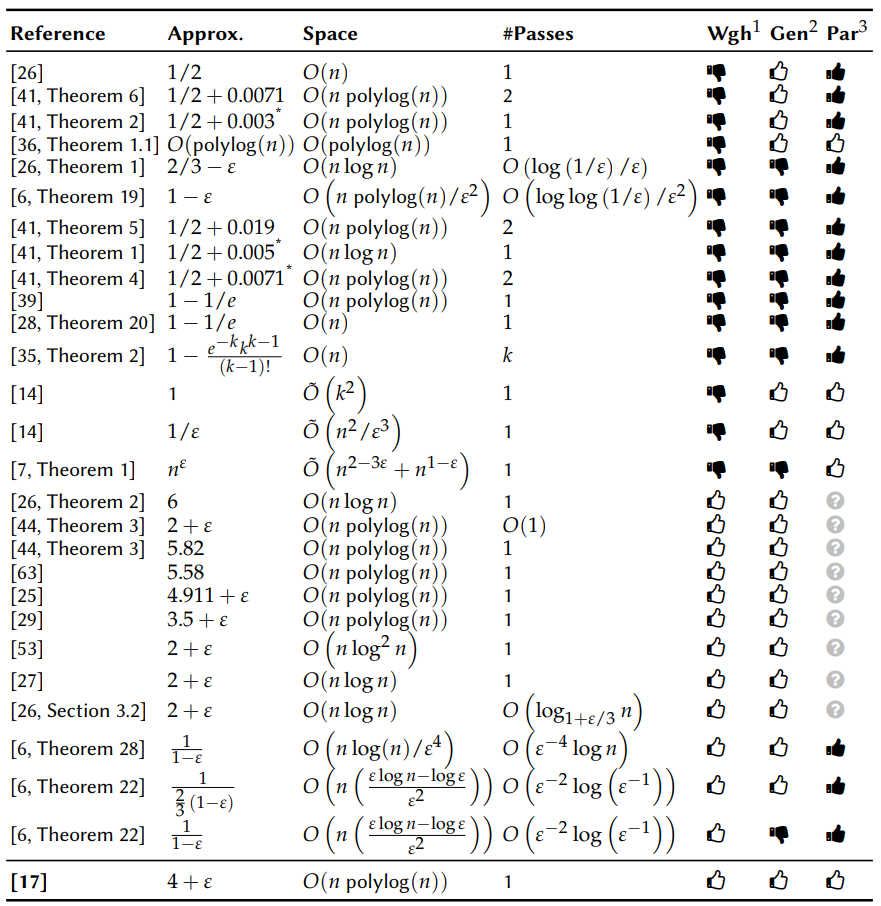 Expose parallelism (match substream-centric)
Our
goals:
Minimize #passes
Accept general (not just bipartite) graphs
Accept weighted graphs
Maximize accuracy
Part 3 continued: Analysis of models and algorithms for streaming graph processing
Part 3 continued: Analysis of models and algorithms for streaming graph processing
~30 algorithms for streaming (approximate) MWM (in the semi-streaming model)
Minimize local space
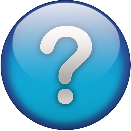 Any interesting idea to use
in the context of FPGAs and substream-centric processing?
More specifically...
Research Questions
Use substream-centric processing (exposes parallelism)
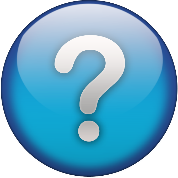 Which programming paradigm to use for (approximate) MWM
(and many other problems)?
For enabling theoretical analysis and rigor in the context of FPGAs (small local space), use the semi-streaming model
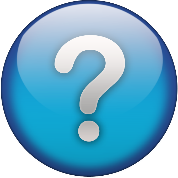 How to design a high-performance MWM algorithm (as dictated by the used paradigm)?
Use the MWM algorithm by Crouch and Stubbs in the substream-centric paradigm in a hybrid CPU-FPGA setting
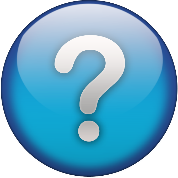 What is the HW FPGA design that ensures high performance?
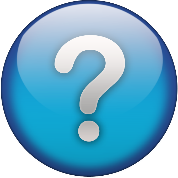 What is the ultimate performance, power consumption, and the related tradeoffs?
Substream-Centric MWM: FPGA optimizations
Blocking / Tiling
Vectorization
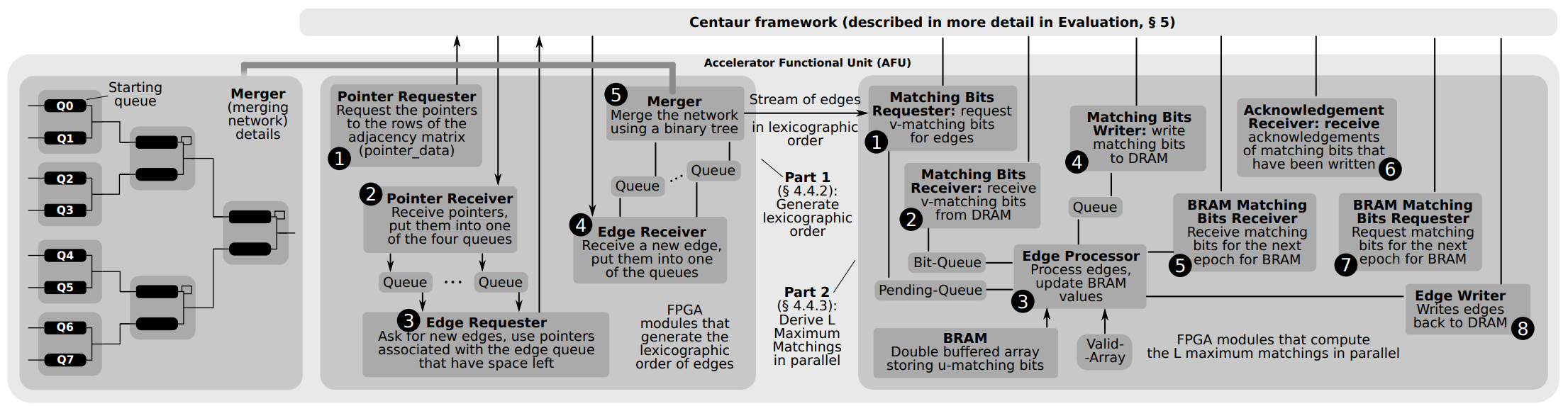 No, we will not analyze this now  All the details are in the paper. Let’s focus on the key FPGA design ideas and optimizations
They are often used in graph processing schemes on FPGAs; we apply them as well.
Pipelining
Prefetching
The Space of Substream-Centric
Design A
Design B
Locality vs fairness (for writers)
Accuracy
Amount of FPGA resources
[Speaker Notes: Writers don’t run wildly: we structure them inside small MCS queues
Ask patrick about the exact semantics of b|x|y. Can it be NOT exact?
T_L,i ? Think about it...]
Research Questions
Use substream-centric processing (exposes parallelism)
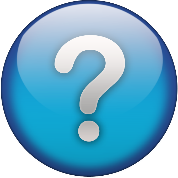 Which programming paradigm to use for (approximate) MWM?
For enabling theoretical analysis and rigor in the context of FPGAs (small local space), use the semi-streaming model
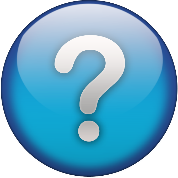 How to design a high-performance MWM algorithm (as dictated by the used paradigm)?
Use the MWM algorithm by Crouch and Stubbs in the substream-centric paradigm in a hybrid CPU-FPGA setting
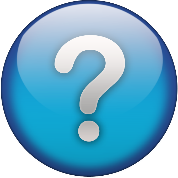 The proper use of blocking, vectorization, and others (pipelining, prefetching)
What is the HW FPGA design that ensures high performance?
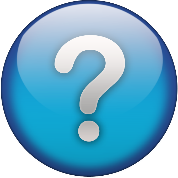 What is the ultimate performance, power consumption, and the related tradeoffs?
Performance Analysis
Various Graphs
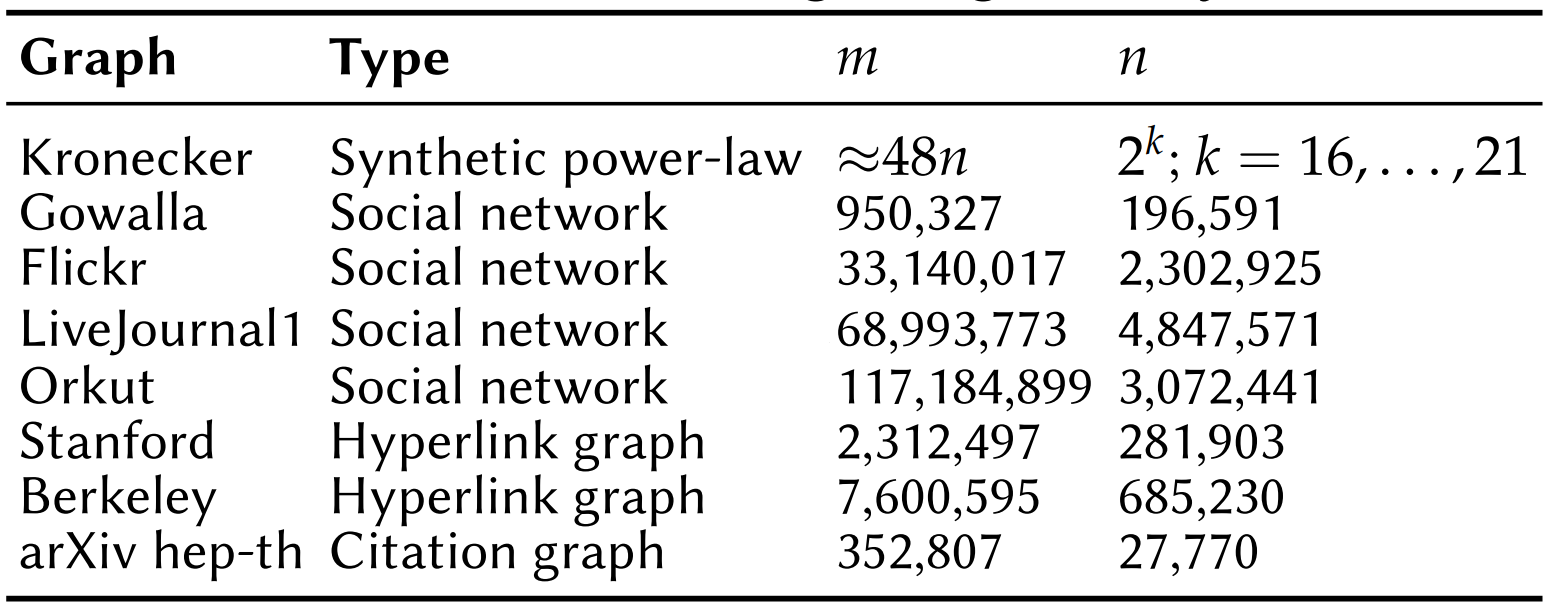 Parameters:
Blocking size = 32, #Substreams = 64
#Threads = 4, ε = 0.1
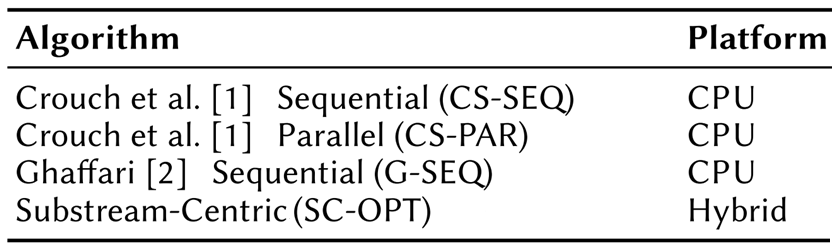 SC-OPT secures highest performance
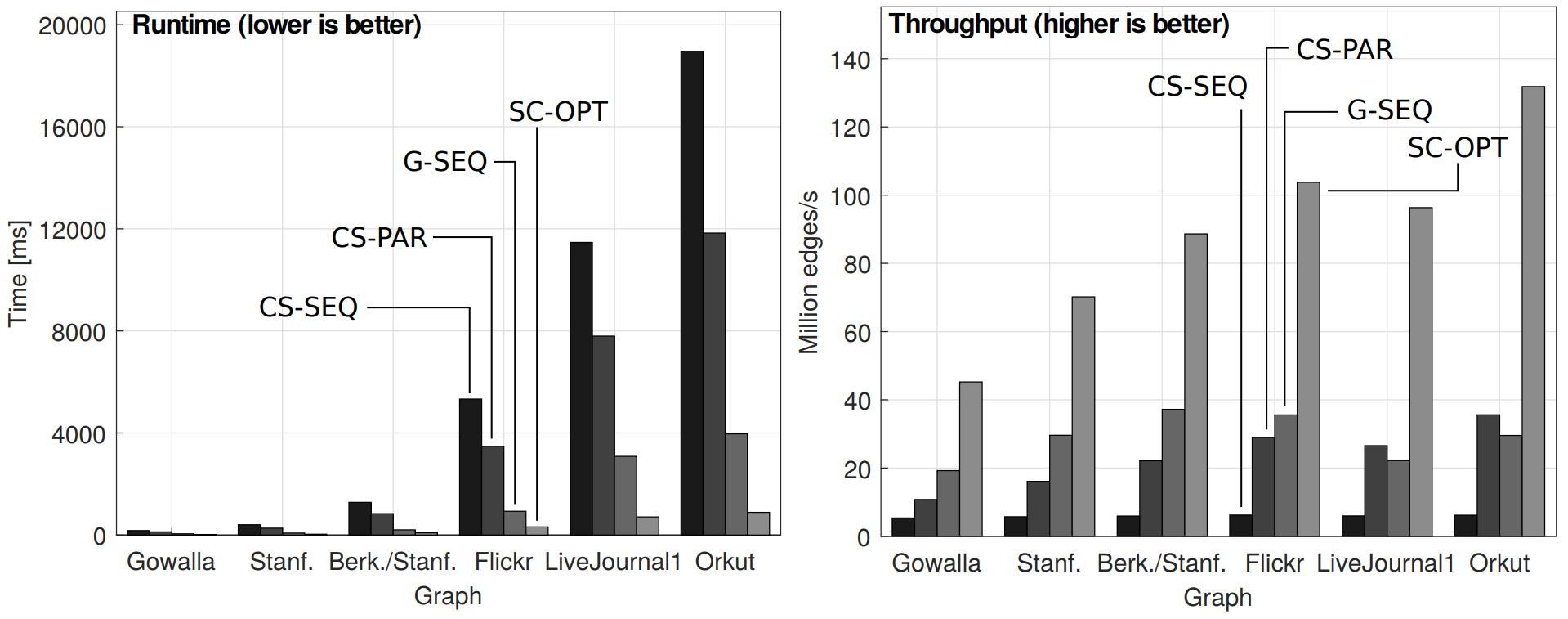 Hybrid
Hybrid
CPU
CPU
Performance Analysis
Various Thread (CPU) Counts
Blocking size = 32, #Substreams = 64
#edges = 16M (Kronecker), ε = 0.1
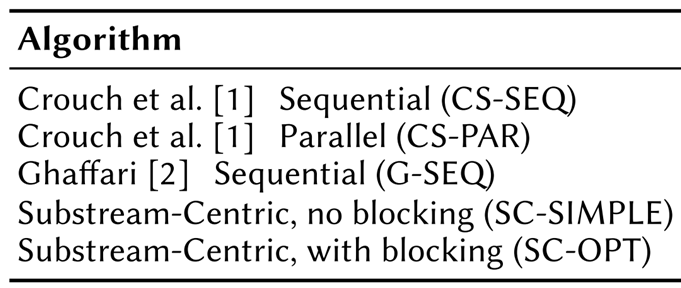 SC-OPT secures highest performance for all considered numbers of threads
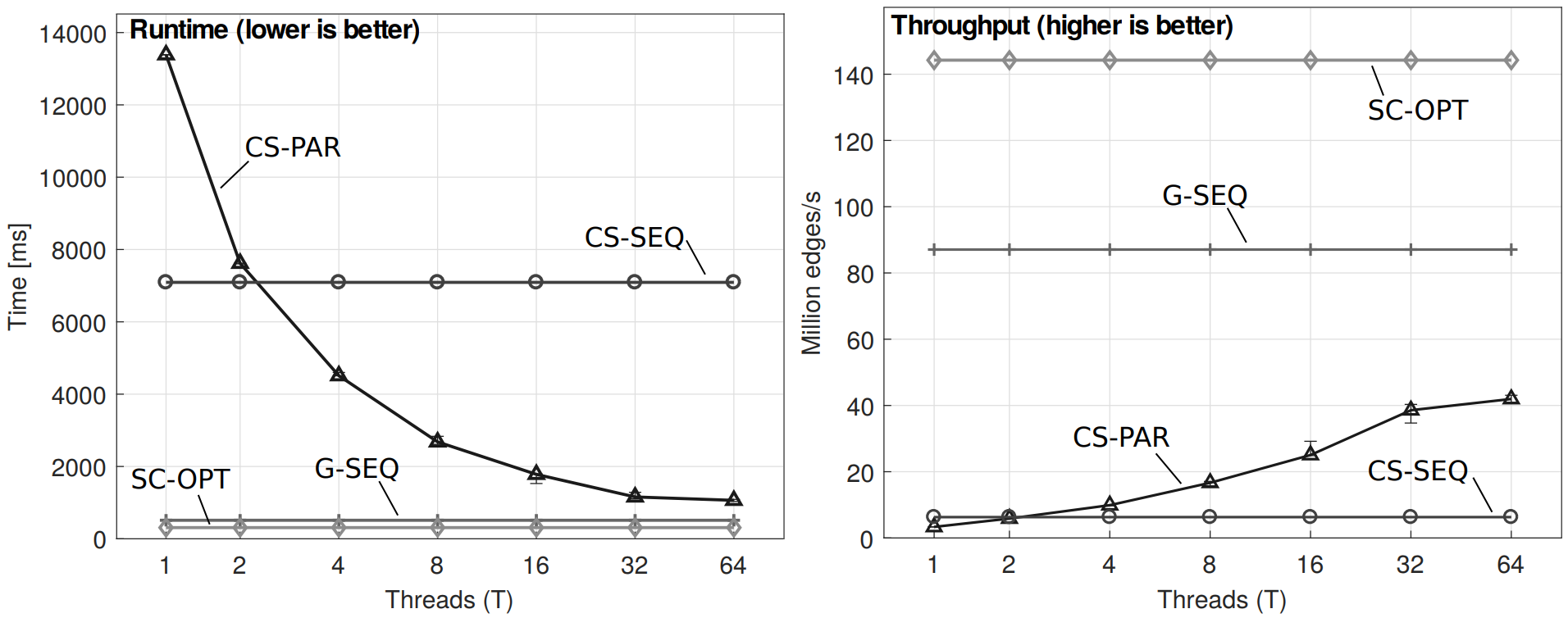 Performance Analysis
Various blocking size (K) and #substreams (L)
SC-OPT secures highest performance for all considered values of parameters
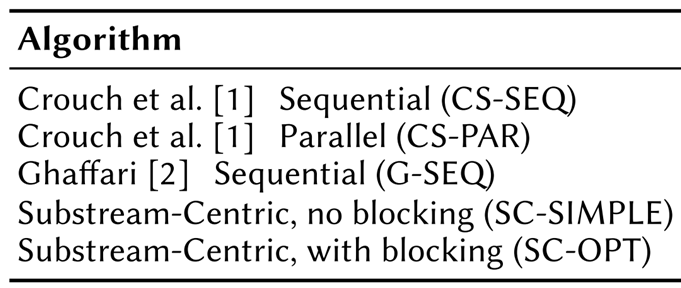 Blocking size (K) = 32, #threads = 4,
#edges = 16M (Kronecker), ε = 0.1
#Substreams (L) = 128, #threads = 4,
#edges = 16M (Kronecker), ε = 0.1
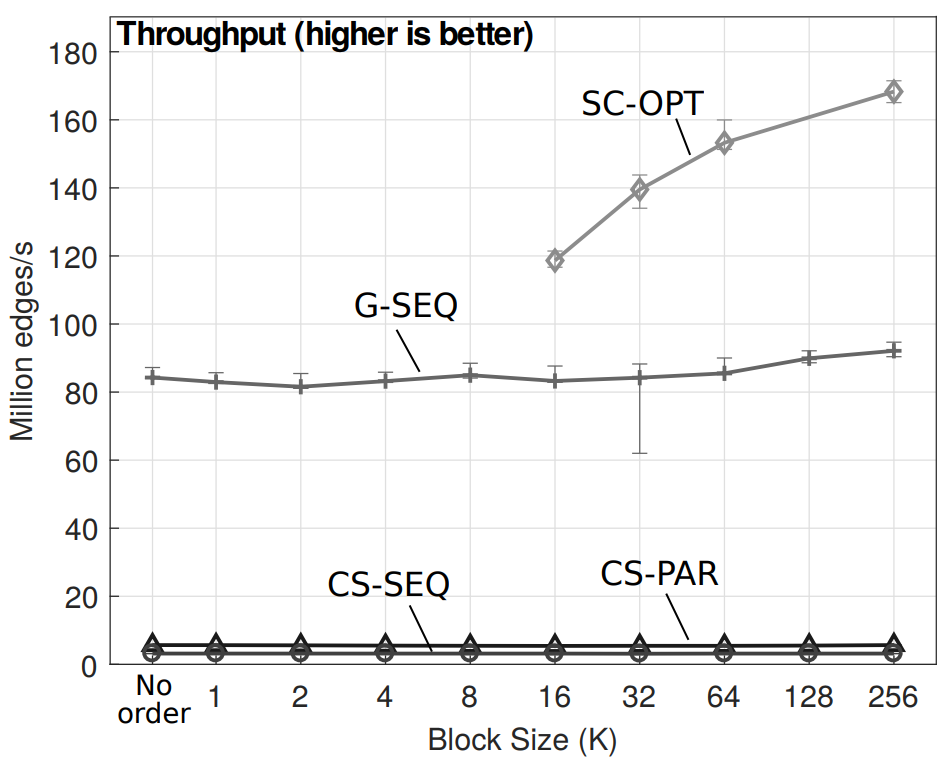 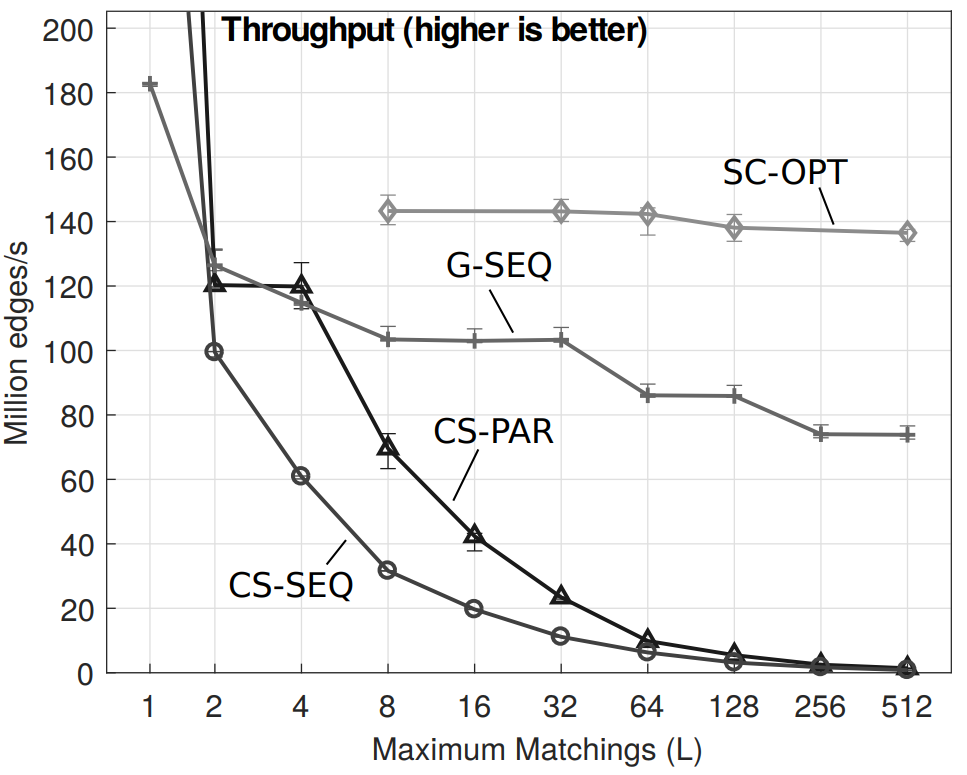 Performance Analysis
Approximation
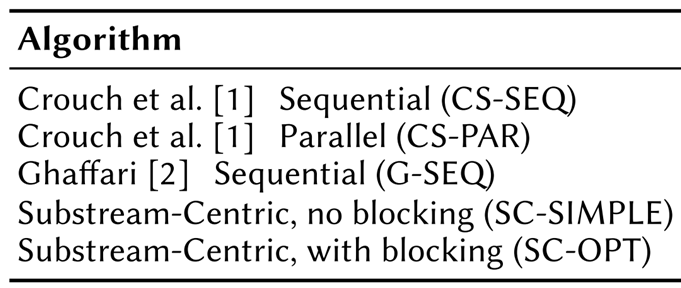 SC-OPT is comparable to the (2+ε)-approximation by Ghaffari et al.
#Substreams (L) = 128, Blocking size (K) = 32, #threads = 4, #edges = 8M (Kronecker)
Blocking size (K) = 32, #threads = 4,
#Substreams (L) = 128 , ε = 0.1
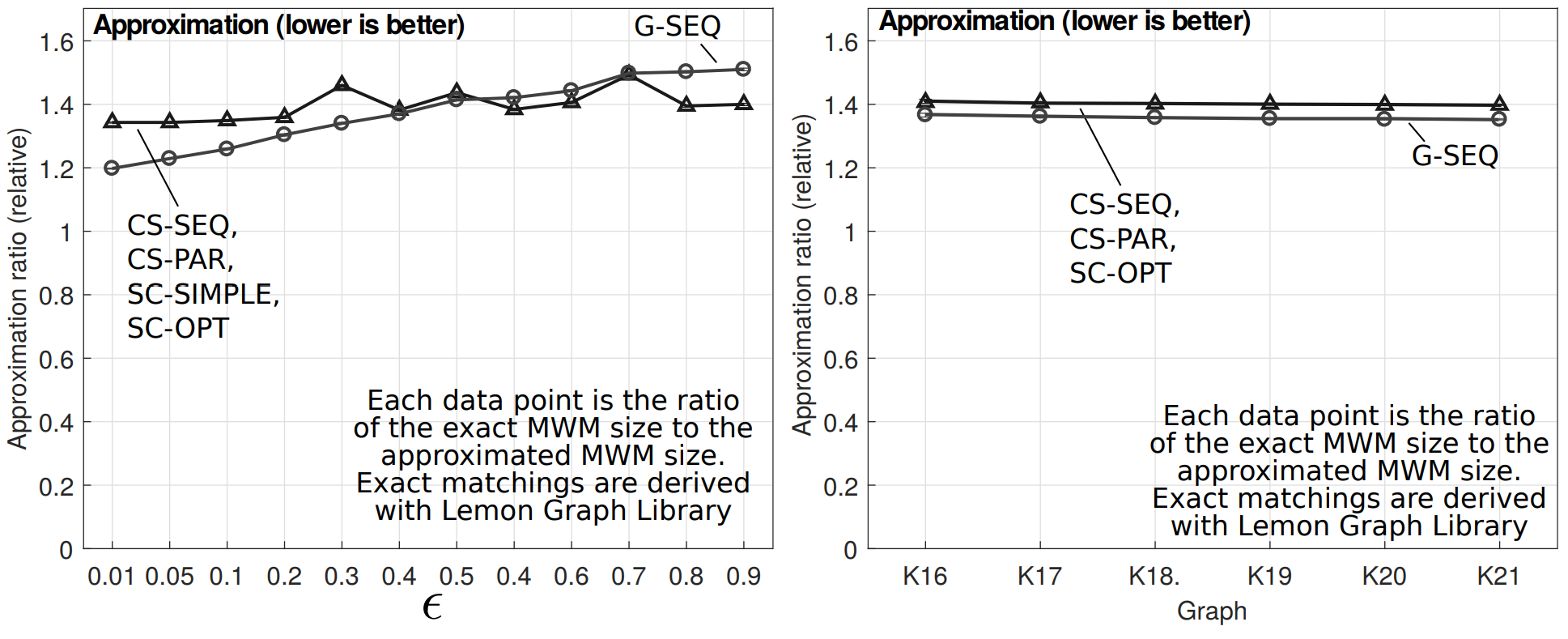 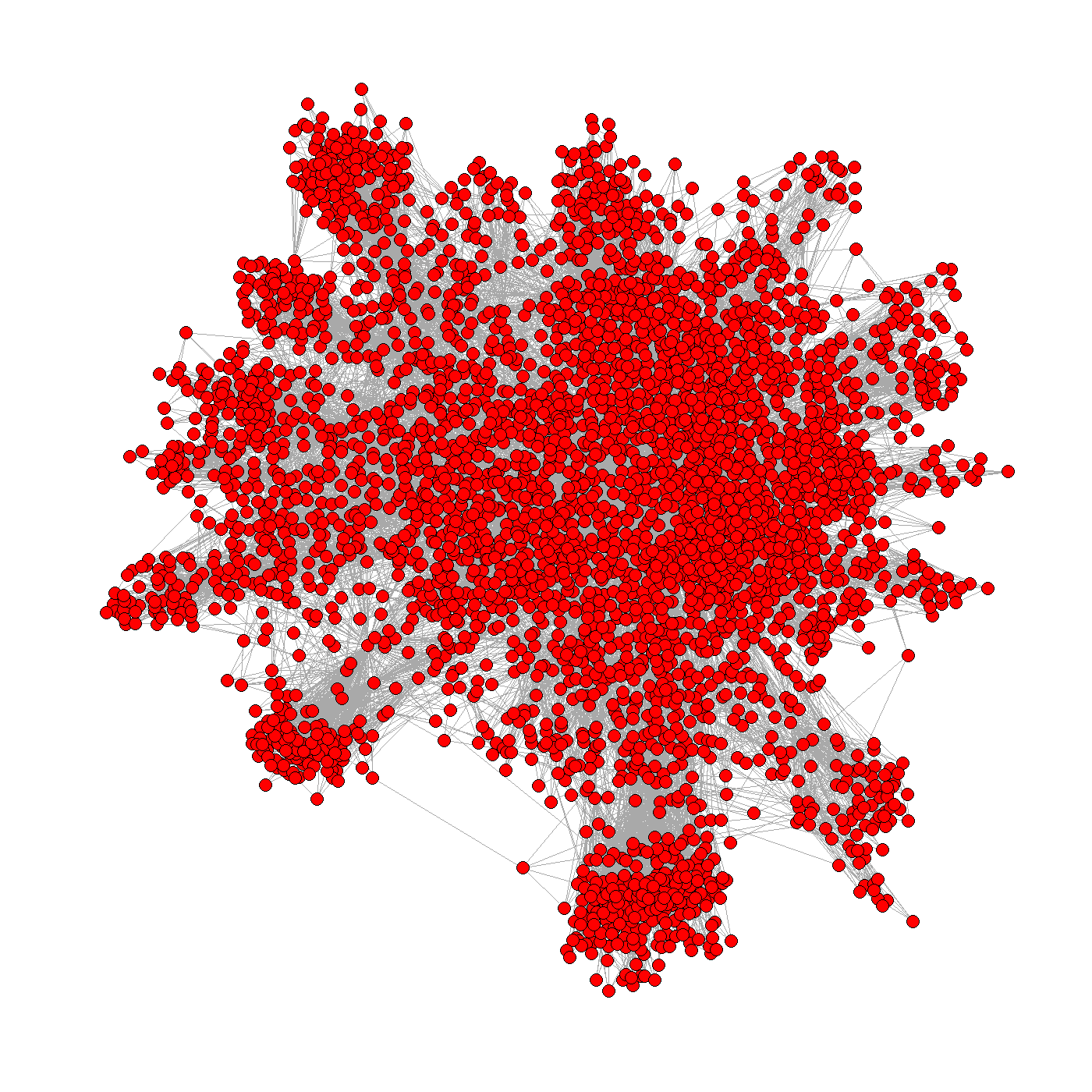 Other Algorithms, Problems, Analyses
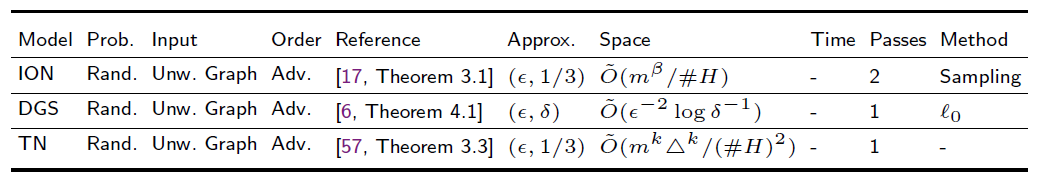 Work in progress on the distributed setting 
Connected components
Triangle counting
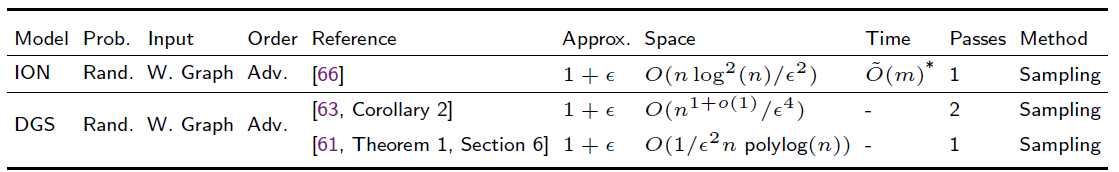 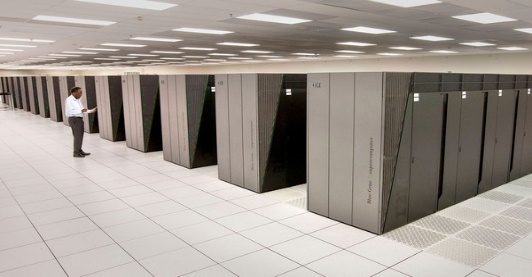 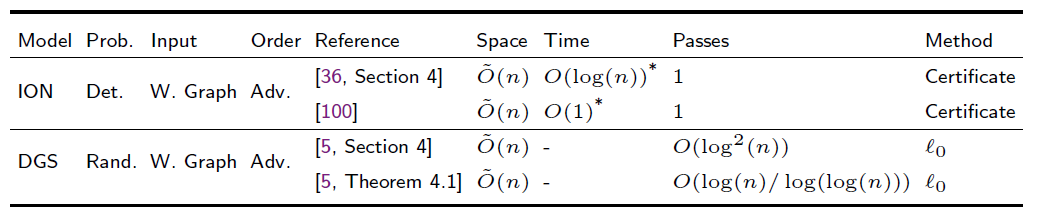 Well, not enough time to present 
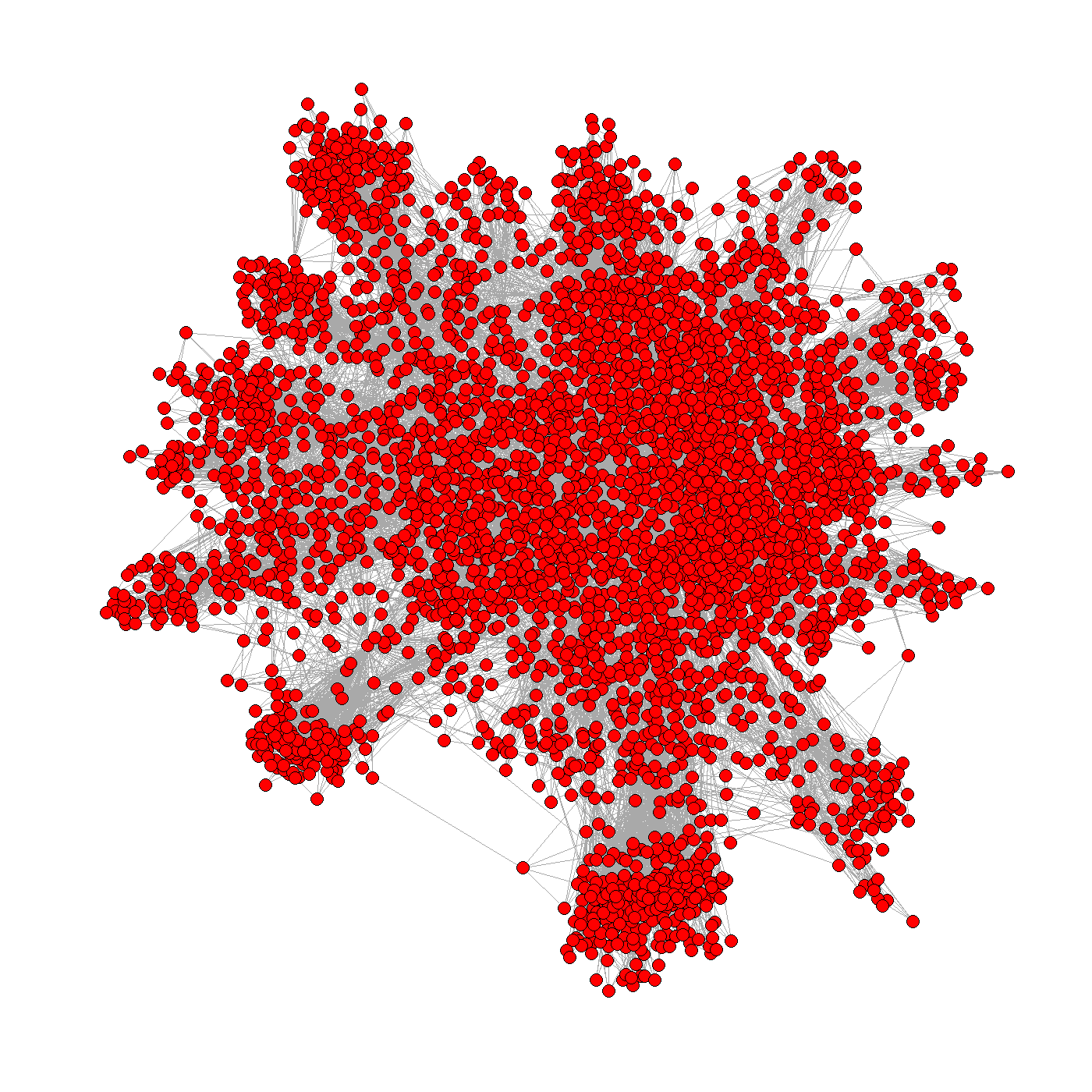 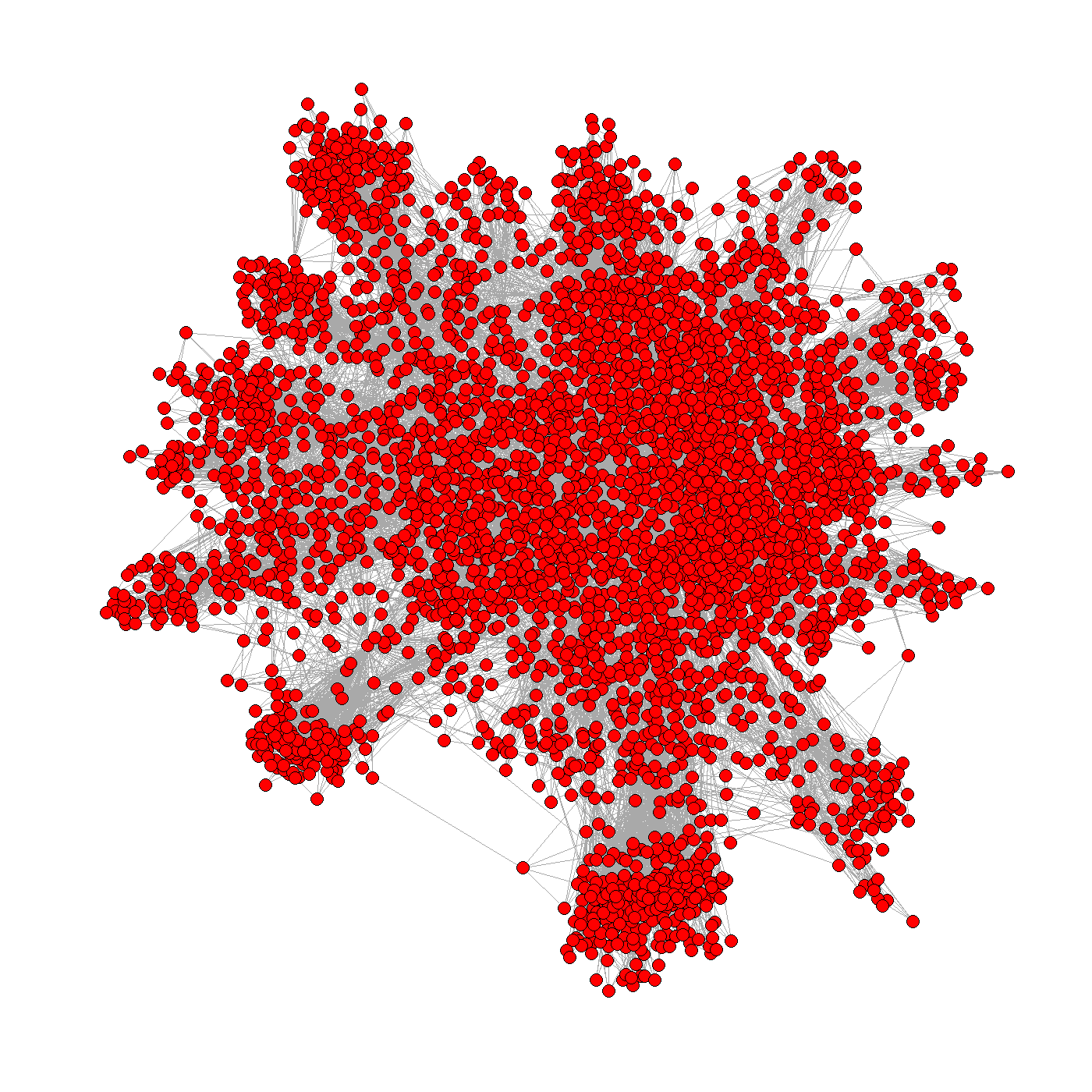 Random walks
Minimum spanning trees
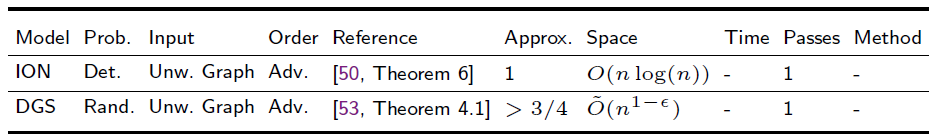 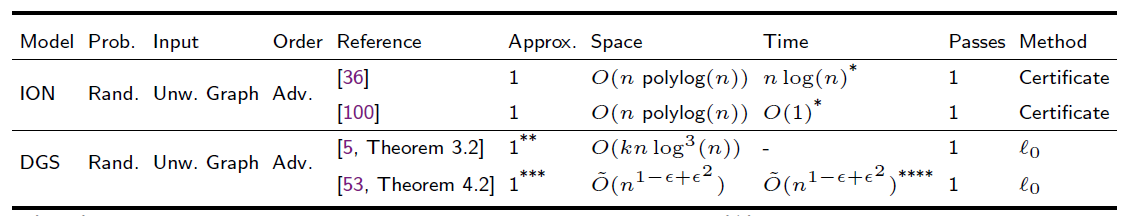 Motif counting
In addition to MWM, we also analyzed many more graph problems
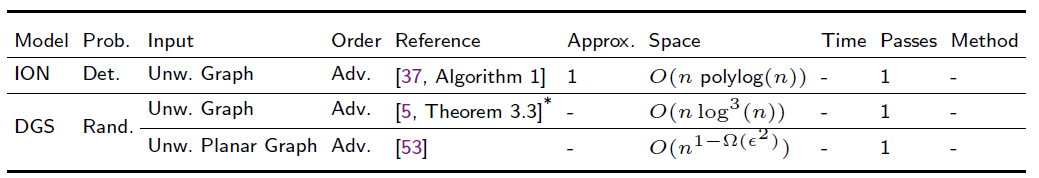 Connectivity
Triangle counting
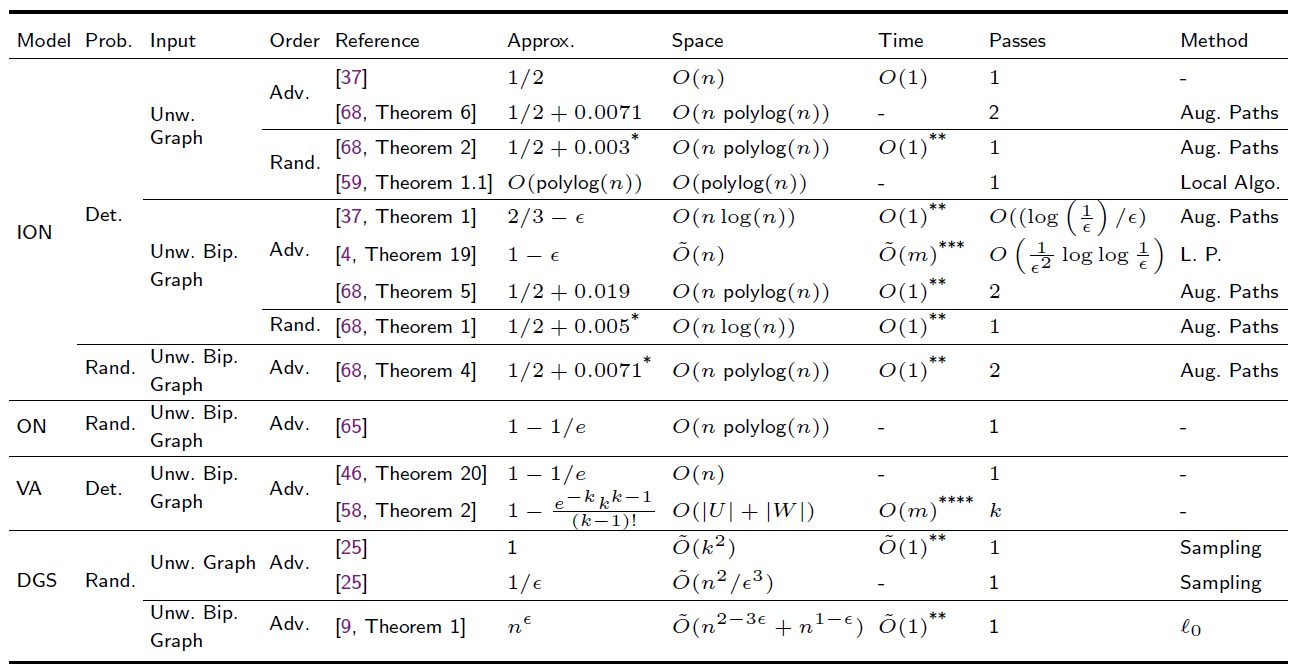 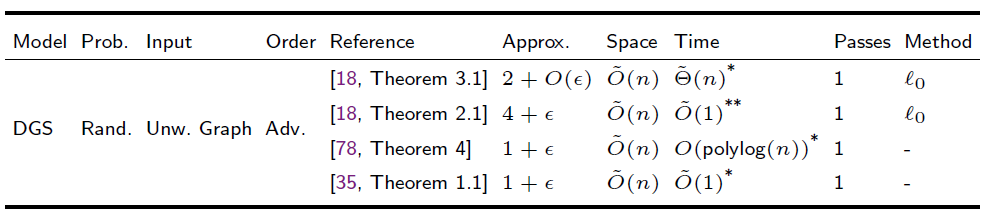 Spanners
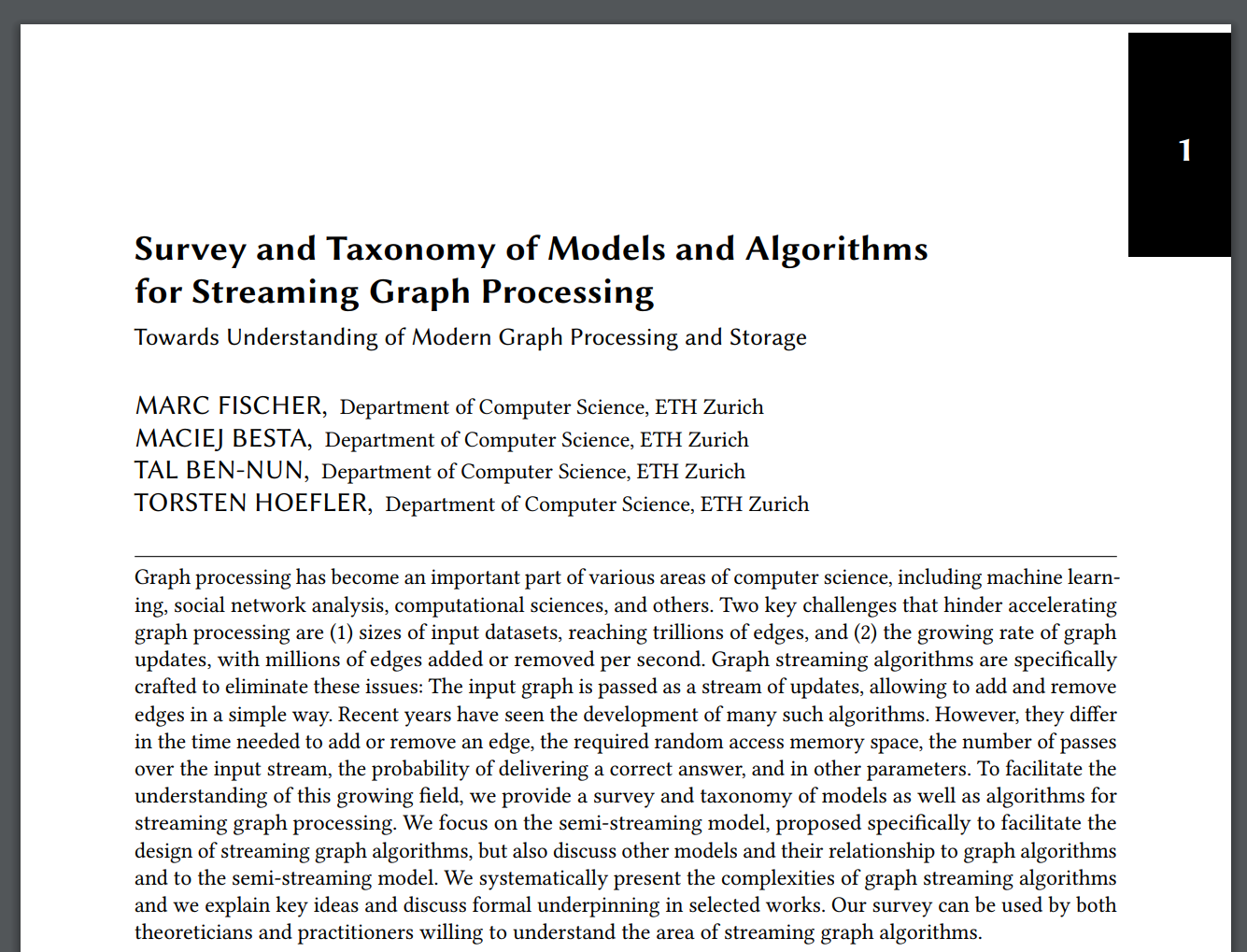 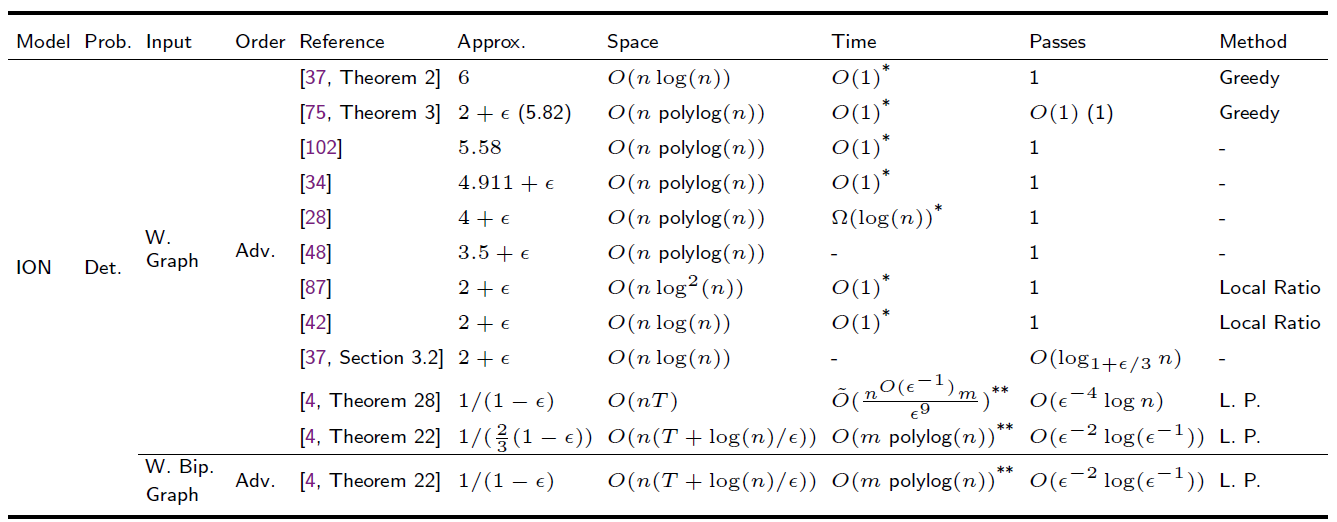 Colorings
K-edge connectivity
Densest subgraphs
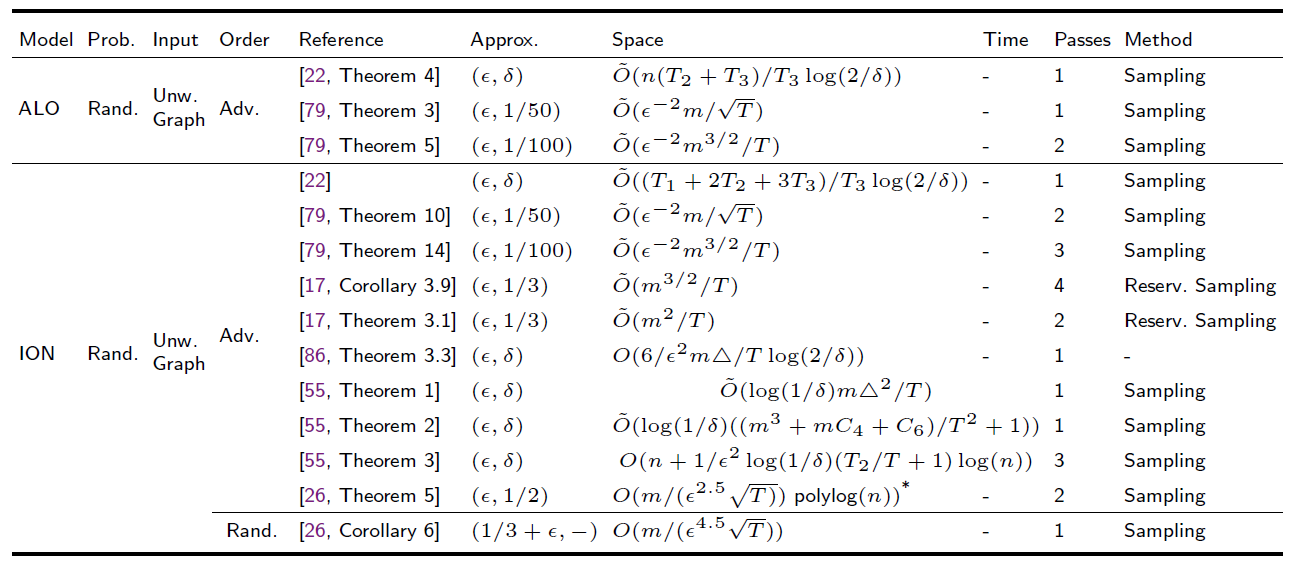 K-vertex connectivity
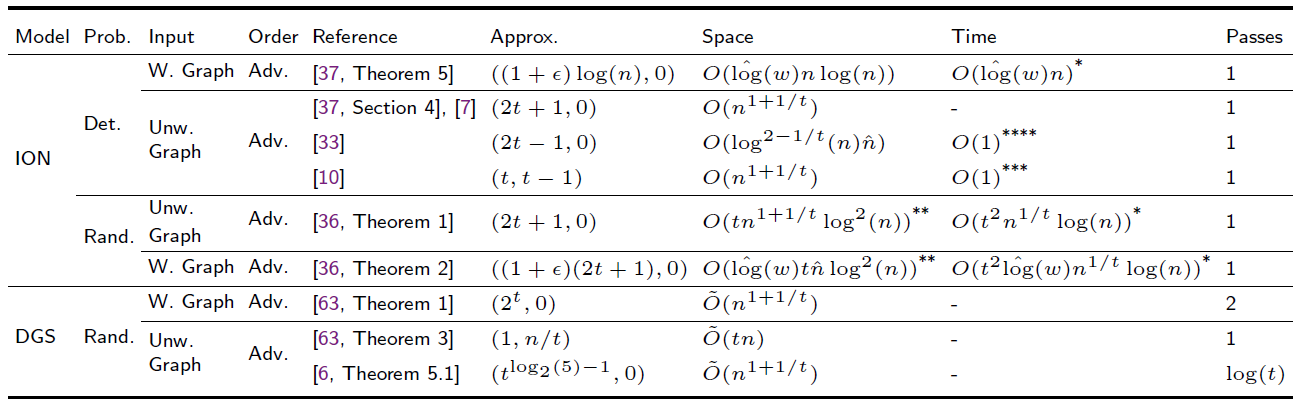 Preliminary substream-centric designs and results
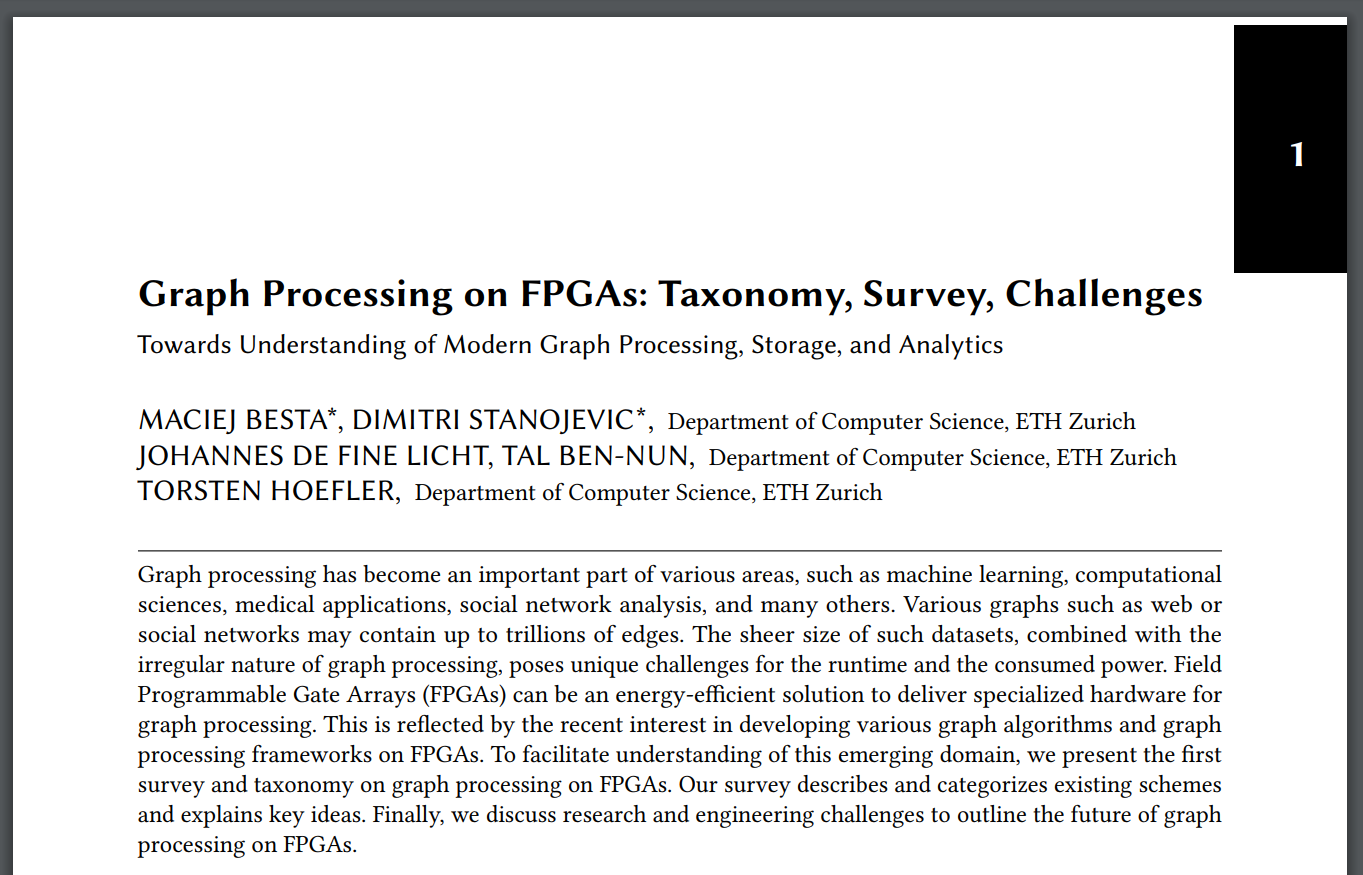 Bipartiteness
 https://arxiv.org/abs/...
Again, the most relevant parts are in the FPGA paper, the rest in this survey (ready in ~1-2 months)
Cut sparsification
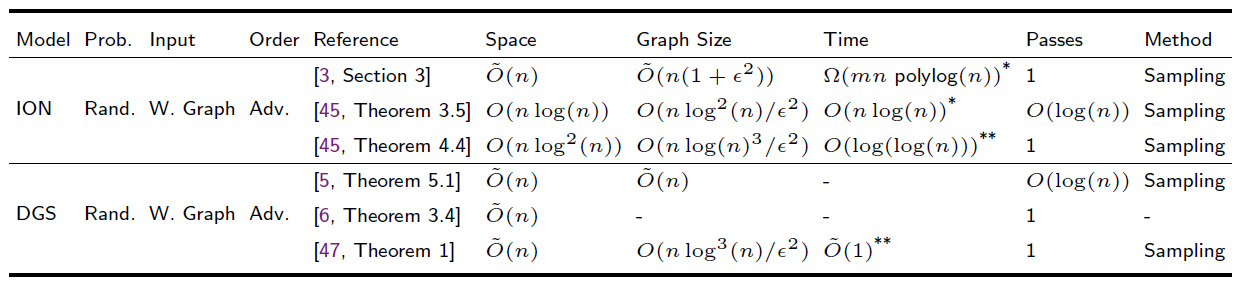 Spectral sparsification
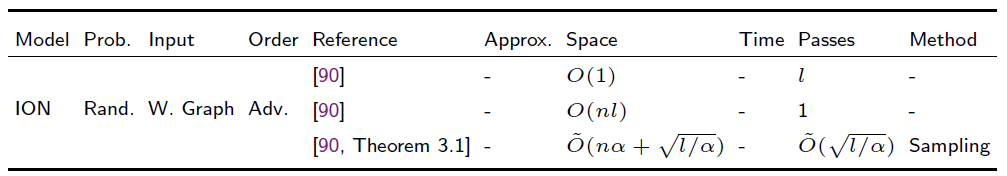 [Speaker Notes: - Where is the promised case study?]
Substream-Centric MWM: FPGA design
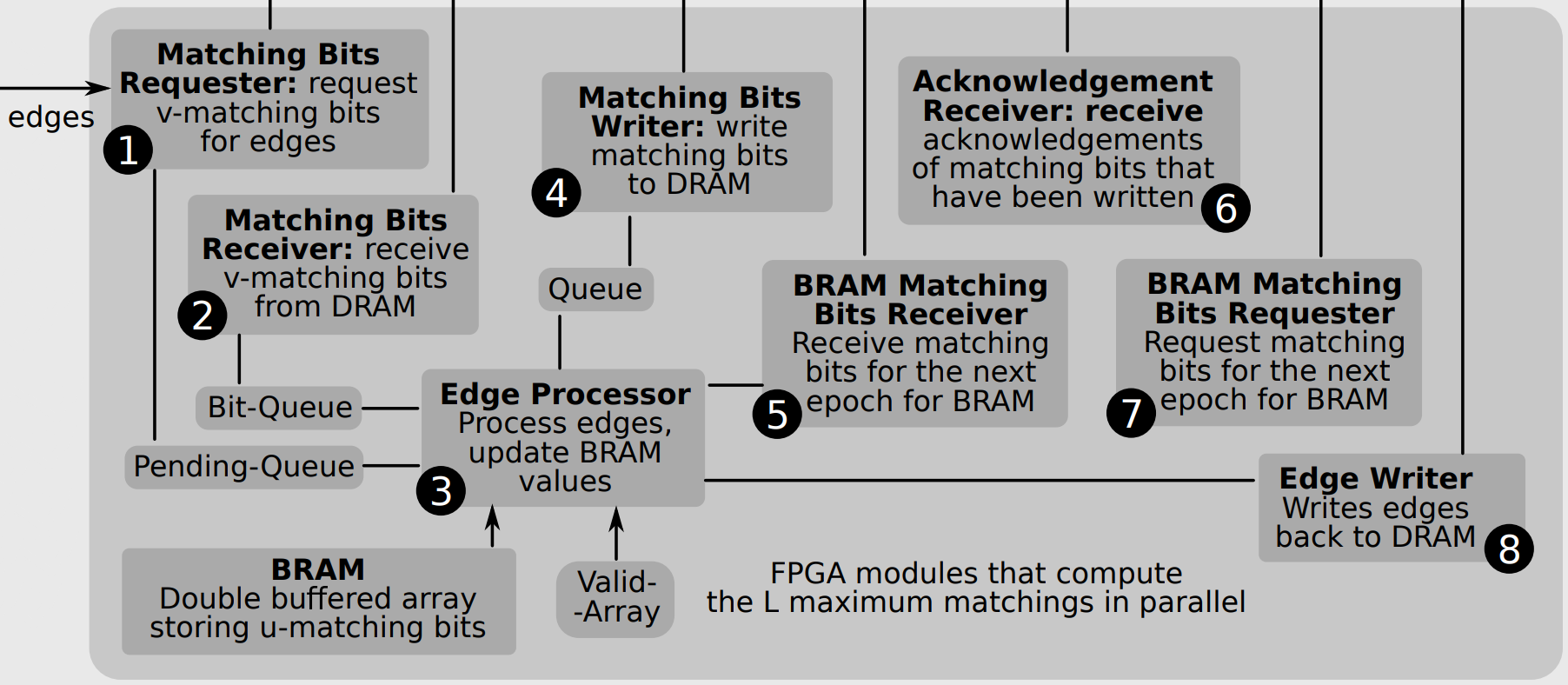 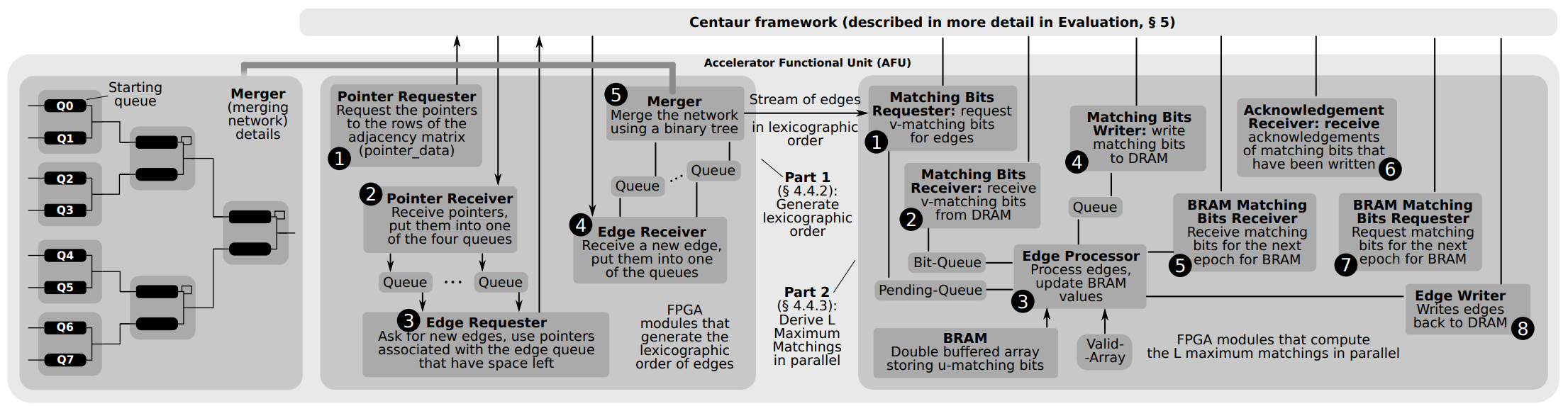 Matching Bits: Key Data Structures for Maintaining Information on Matchings
e = (u, v, weight)
An incoming edge...
Vertices + matchings (correctness)
Edges + matchings (more performance)
Vertex u is a part of a matching in substreams 0, 2
(L = 5)
For the current edge, is...
1
0
1
0
0
0
0
0
0
0
Vertex v is not a part of any matching
(L = 5)
1
0
1
0
0
L „row” bit vectors (one 
per substream)
...
L bits (one per substream)
v-th vector
u-th vector
n „column” bit vectors (one per vertex)
55
[Speaker Notes: Lets take a closer look at the vectorization. Remember how we were able to compute a maximal matching by a simple bit array. In this example shown here, we compute 5 maximal matchings in parallel.

So first of all, we load an edge from main memory to the FPGA. Assume we are therefore given some edge e with vertices u, v, and edge weight w.
We then load two vectors from main memory to the FPGA. A vector tells us if u or v is already a part of a matching. If we would compute only one matching, the vector would have 1 entry, as seen at the beginning. But since we compute 5 maximal matchings at once, we need 5 entries per vertex. The values we have chosen here are just for demonstration.

We now need to decide, if this edge is part of a substream. This decision is made by comparing the edge’s weight to constant values, which depend on epsilon. Overall, we need to compute L many integer comparisons.

We then decide, if we can add an edge to a maximal matching. This is done element-wise, by considering the loaded vector and the decision, if the edge is part of the substream. We can add the edge to the matching, if the according entries in the loaded vector are 0, and e is part of the substream. Otherwise, the edge is not added. In this example here, we cannot add the edge to the matching, since there is already an incident edge to vertex u.

Finally, we update the vectors and write them back to main memory, and add the edge to the appropriate matchings.]
Performance Analysis
Various #substreams (L)
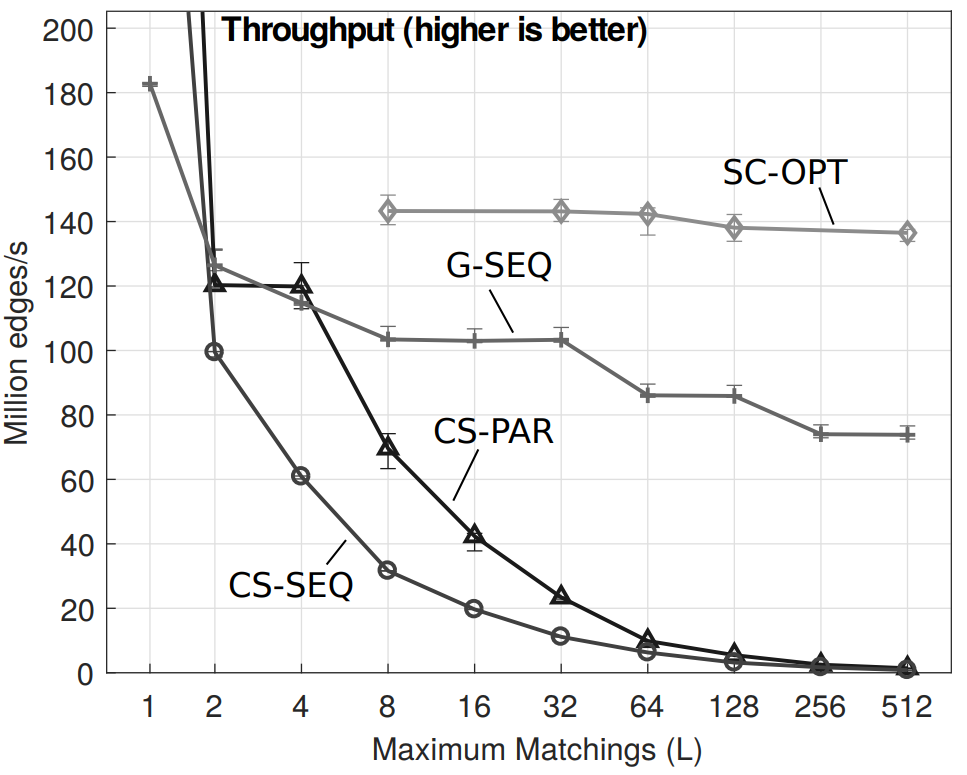 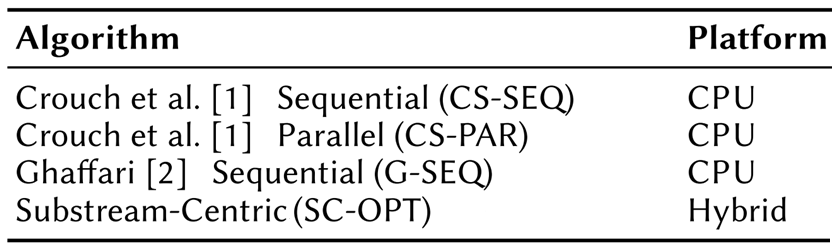 Hybrid
Parameters:
Blocking size (K) = 32, #threads = 4,
#edges = 16M (Kronecker), ε = 0.1
SC-OPT secures highest performance for all considered values of parameters
CPU
#Substreams (pipelines)
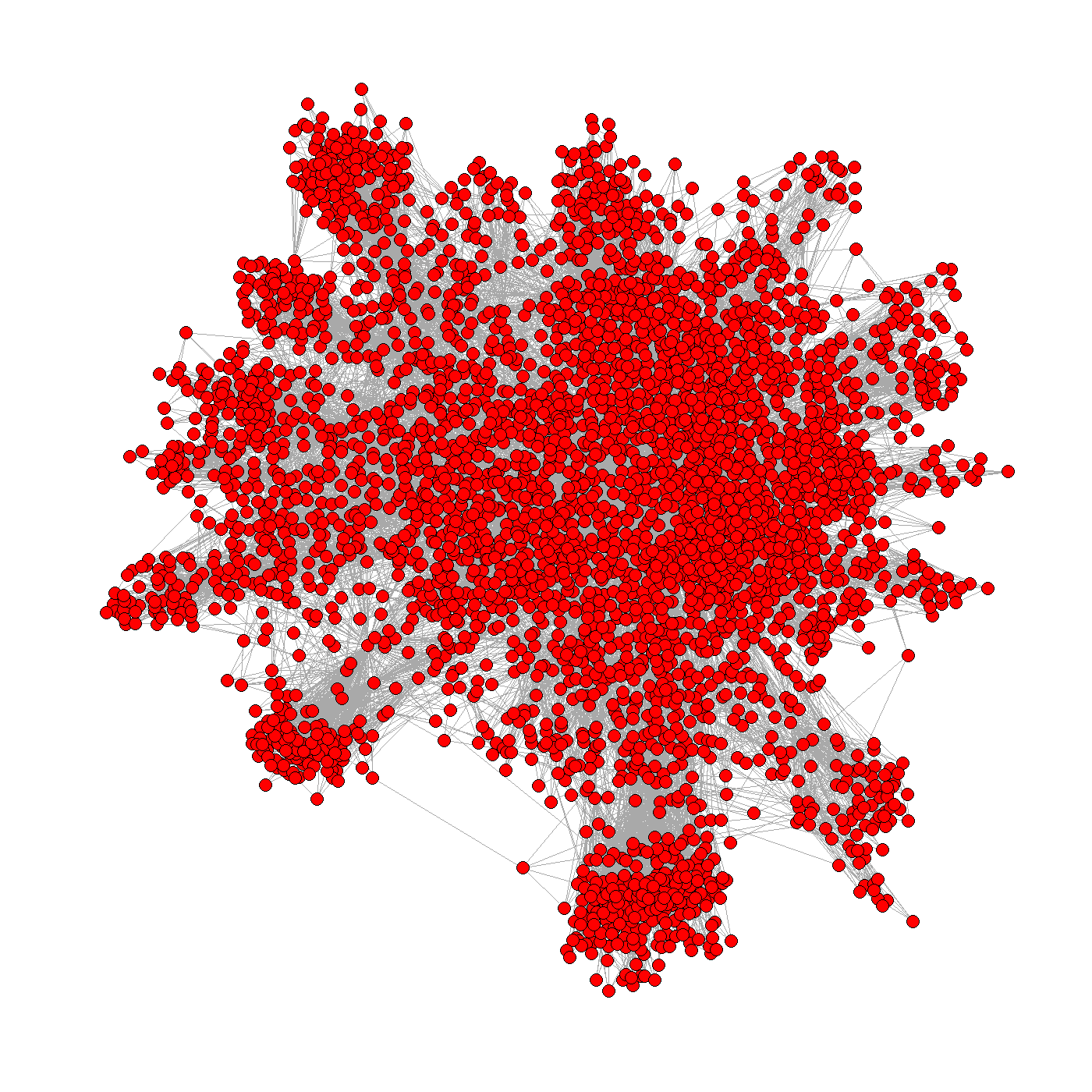 Large graphs…
120 Watts
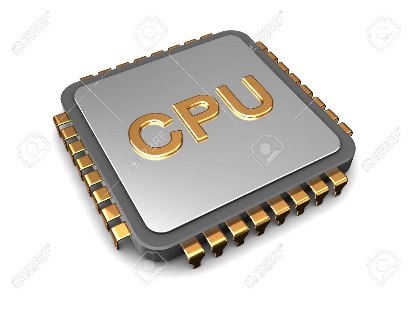 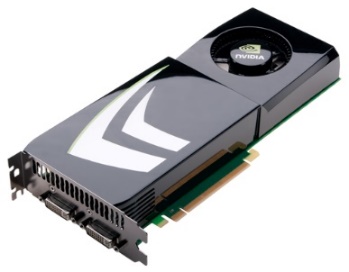 250 Watts
Communication- and synchronization-heavy
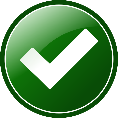 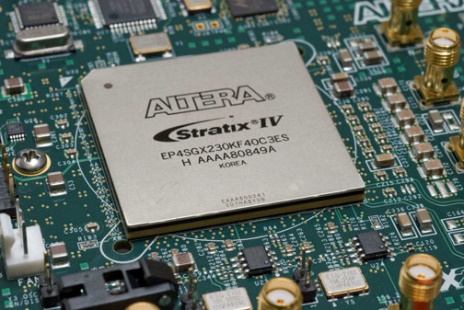 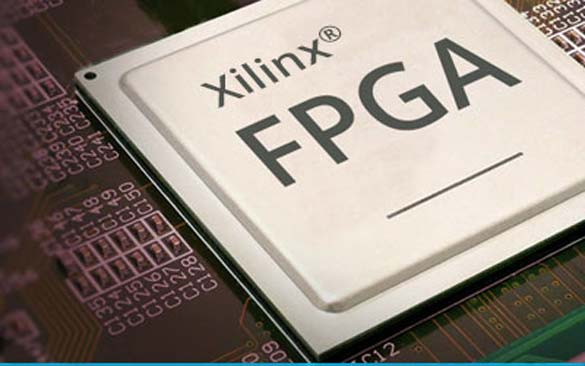